ຍິນ​ດີ​ຕ້ອນ​ຮັບ
ການ​ແນະ​ນຳໂຄງ​ການ ​ການ​ຕັດ​ສິນ​ໃຈ​ດ້ວຍຕົວ​ເອງ ຝຶກ​ອົບ​ຮົມ​ຄູ​ຝຶກ
ELIZABETH HARRELL (ອີ​ລິ​ຊາ​ເບັດ ຮາ​ເຣວ)
ຝຶກ​ອົບ​ຮົມ​ຄູ​ຝຶກ ໂຄງ​ການການ​ຕັດ​ສິນ​ໃຈ​ດ້ວຍຕົວ​ເອງ
ພາກ​ສະ​ເໜີ
ຍິນ​ດີ​ຕ້ອນ​ຮັບ​ສູ່​ພາກ​ສະ​ເໜີ

ເປັນ​ຫຍັງ​ພວກ​ເຮົາ​ຈິ່ງ​ມາ​ຢູ່​ທີ່​ນີ້?

ບົດ​ບາດ ແລະ ຄວາມ​ຮັບ​ຜິ​ດ​ຊອບຂອງ​ທ່ານ​ແມ່ນ​ຫຍັງ​ໃນ​ຖາ​ນະ​ທີ່​ເປັນ​ຄູ​ຝຶກ​ການ​ແນະ​ນຳ​ໂຄງ​ການ​ການຕັດ​ສິນ​ໃຈ​ດ້ວຍ​ຕົວ​ເອງ?

ພວກ​ເຮົາ​ຈະ​ຜ່ານ​ການ​ຝຶກ​ອົບ​ຮົມ​ຂອງ​ມື້​ນີ້​ໄດ້​ແນວ​ໃດ?

ວຽກ​ເຮືອນ
[Speaker Notes: 1) ແນະ​ນຳ​ຕົວ​ເອງ ແລະ ຜູ້​ອື່ນ
2) ເງື່ອນ​ໄຂ​ກຳ​ນົດ ແລະ ກົດ​ໝາຍ​ທີ່​ຕ້ອງມີ​ການ​ແນະ​ນຳກ່ຽວ​ກັບ SDP. 
3) ທົບ​ທວນ​ເບິ່ງ​ບັນ​ດາ​ຫົວ​ຂໍ້​ທີ່​ຕ້ອງ​ການ​ໃຫ້​ກວາມ​ເອົາ​ຢູ່​ໃນ​ການ​ແນະ​ນຳ. ອັນ​ນີ້​ແມ່ນ​ຂະ​ບວນ​ການ​ສຳ​ຄັນ​ອັນ​ໜຶ່ງ ແລະ ເປັນ​ເສັ້ນ​ທາງ​ການ​ຮຽນ​ຮູ້​ອັນ​ໜຶ່ງ ແລະ ພວກ​ເຮົາ​ບໍ່​ສາ​ມາດ​ເຮັດ​ມັນ​ໄດ້​ໂດຍ​ທີ່​ບໍ່​ມີ​ທຸກໆ​ຄົນ. 
4) ບົດ​ບາດ​ຂອງ​ສູນ​ປະ​ຈຳ​ພາກ​ແມ່ນ​ມີຄ່າຫຼາຍ. ພວກ​ເຂົາ​ຈະ​ຊ່ວຍ​ຜູ້​ອື່ນ​ໃຫ້​ຮຽນ​ຮູ້ ແລະ ເຂົ້າ​ໃຈ ແລະ ຈະ​ສາ​ມາດ​ຊ່ວຍ​ໃຫ້ DDS ຮຽນ​ຮູ້ ແລະ ປັບ​ປຸງ​ຮູບ​ແບບ​ໂຄງ​ການ​ໃນ​ລະ​ຫວ່າງ​ຂະ​ບວນ​ການ​ນີ້. 
5) ມື້​ນີ້​ການ​ຝຶກ​ອົບ​ຮົມ​ຈະ​ເປັນ​ຮູບ​ແບບ​ຂອງ​ສິ່ງ​ທີ່​ຈຳ​ເປັນ​ຢູ່​ໃນ​ການ​ແນະ​ນຳ SDP. ນີ້​ແມ່ນ​ຕົວ​ຢ່າງ​ອັນ​ໜຶ່ງ ແລະ ພວກ​ເຮົາ​ຈະ​ຜ່ານ​ໄປ​ຫາ​ເອ​ກະ​ສານ​ຄື​ກັບ​ວ່າ​ທ່ານ​ເປັນ​ຜູ້ຊົມ​ໃຊ້ທີ່​ໄດ້​ຮັບ​ຂໍ້​ມູນ. 
6) ຢ່າ​ລືມ​ຖາມ​ຄຳ​ຖາມໃຫ້​ຫຼາຍໆ!!!
7) ການ​ເບິ່ງ​ແຍງ​ດູ​ແລ​ເຮືອນ: ຫ້ອງ​ນ້ຳ, ໂທ​ລະ​ສັບ​ມື​ຖື, ການ​ພັກ​ຜ່ອນ, ອາ​ຫານ​ທ່ຽງ, ຄຳ​ຖາມ, ການ​ປິດ]
ການ​ແນະ​ນຳໂຄງ​ການ ​ການ​ຕັດ​ສິນ​ໃຈ​ດ້ວຍຕົວ​ເອງ
ຊື່​ຜູ້​ນຳ​ສະ​ເໜີ
ການ​ແນະ​ນຳໂຄງ​ການ ​ການ​ຕັດ​ສິນ​ໃຈ​ດ້ວຍ​ຕົວ​ເອງ
ວາ​ລະ
ການ​ແນະ​ນຳ ແລະ ວຽກ​ເຮືອນ 
ການ​ຕັດ​ສິນ​ໃຈ​ດ້ວຍ​ຕົວ​ເອງແມ່ນ​ຫຍັງ 
ບົດ​ບາດ ແລະ ຄວາມ​ຮັບ​ຜິ​ດ​ຊອບ 
ພັກ​ຜ່ອນ 
ການວາງ​ແຜນ
ອາ​ຫານ​ທ່ຽງ 
ການ​ຈ່າຍ​ຄ່າ​ບໍ​ລິ​ການ 
ສິດ ແລະ ຄວາມ​ປອດ​ໄພ 
ພັກ​ຜ່ອນ 
ຂັ້ນ​ຕອນຕໍ່​ໄປ
[Speaker Notes: ເຄັດ​ລັບແນະ​ນຳ​ການ​ຝຶກ! ສ້າງ​ຕັ້ງ​ຫຸ້ນ​ສ່ວນ “ການ​ຮຽນ​ຮູ້ນຳ​ກັນ” ທັນ​ທີ ໂດຍ​ການ​ຂອບ​ໃຈ​ຜູ້​ເຂົ້າ​ຮ່ວມ​ສຳ​ລັບ​ການ​ເອົາ​ຄວາມ​ສ່ຽງ​ຂອງ​ການ​ເປັນ​ຜູ້​ບຸກ​ເບີກ ເນື່ອງ​ຈາກ​ລັດ​ເປີດ​ຕົວ​ໂຄງ​ການ​ໃໝ່​ນີ້. ຮັບ​ຮູ້​ວ່າ ປີ​ເລີ່ມ​ຕົ້ນ​ເຫຼົ່າ​ນີ້​ອາດ​ຈະ​ ຫຼື ໜ້າ​ຈະ​ບໍ່​ລາບ​ລື່ນ ເນື່ອງ​ຈາກ​ພວກ​ເຮົາ​ຮຽນ​ຮູ້​ວິ​ທີ​ຈັດ​ຕັ້ງ​ປະ​ຕິ​ບັດ​ການ​ຕັດ​ສິນ​ໃຈ​ດ້ວຍ​ຕົວ​ເອງ​ໃນ​ທົ່ວ​ລັດ. ຂອບ​ໃຈ​ນຳພວກ​ເຂົາ​ນຳ​ທີ່​ເສຍ​ສະ​ຫຼະ​ເວ​ລາ​ມາ​ເຂົ້າ​ຮ່ວມ​ການ​ແນະ​ນຳ​ລະ​ອຽດ ແລະ ຍືດ​ຍາວ​ນີ້, ຫຼາຍ​ຄົນ​ອາດ​ຈະ​ປະ​ວຽກ​ມາ, ປະ​ວຽກ​ຄອບ​ຄົວ​ມາ ແລະ/ຫຼື ປະ​ການ​ຈັດ​ແຈງ​ການ​ເບິ່ງ​ແຍງ​ດູ​ແລ​ເດັກ​ມາ. ການ​ສ້າງ​ການ​ຮັບ​ຮູ້​ເຫຼົ່າ​ນີ້ ແລະ ການ​ສ້າງວິ​ທີ​ການເປັນຫຸ້ນ​ສ່ວນນີ້​ຈະ​ຮັບຊ່ວຍທ່ານ​ໄດ້​ດີ ເມື່ອ​ທ່ານ​ດຳ​ເນີນ​ການ​ກັບ​ພາກ​ນີ້.]
ການ​ແນະ​ນຳໂຄງ​ການການ​ຕັດ​ສິນ​ໃຈ​ດ້ວຍ​ຕົວ​ເອງ
ເຄື່ອງ​ມື​ສຳ​ລັບ​ການ​ຝຶກ​ອົບ​ຮົມ

ຄຳ​ຖາມ!!!!! 
ເອກະສານແຈກ
ກ​ຣາ​ຟິກ
Jason and Sofia (ເຈ​ສັນ ແລະ ໂຊ​ເຟຍ)
ຫຼັກ​ການ 5 ຂໍ້​ຈະໃຫ້​ຄຳ​ແນະ​ນຳ​ການ​ຝຶກ​ອົບ​ຮົມ​ນີ້
ທີມ​ງານ DDS ແລະ RC
ເຄື່ອງມື​ການ​ແນະ​ນຳ
[Speaker Notes: ແມ່ນ​ແລ້ວ, ຄຳ​ຖາມ​ແມ່ນເຄື່ອງ​ມື​ສຳ​ລັບ​ການ​ຝຶກ​ອົບ​ຮົມ! ແລະ ບໍ່​ແມ່ນ, ຂ້ອຍ​ອາດ​ຈະ​ບໍ່​ມີ​ຄຳ​ຕອບ​ໃຫ້​ທັງ​ໝົດ ແຕ່​ນັ້ນ​ເປັນ​ວິ​ທີ​ທີ່​ຈະ​ຮຽນ​ຮູ້​ນຳ​ກັນ.

ເຄັດ​ລັບແນະ​ນຳ​ການ​ຝຶກ! ເຄື່ອງ​ມື​ອີກ​ອັນ​ໜຶ່ງ​ທີ່​ບໍ່​ໄດ້​ເຮັດ​ເປັນ​ລາຍ​ການ​ໄວ້​ແມ່ນ​ການ​ປະ​ເມີນ​ຜົນ. ເຮັດ​ຈຸດ​ສຳ​ຄັນ​ທີ່​ຈະ​ເຊື່ອມ​ໂຍງການ​ປະ​ເມີນ​ຜົນ​ກັບ​ຂໍ້ເທັດ​ຈິງ​ທີ່​ພວກ​ເຮົາ​ຍັງ​ກຳ​ລັງ​ຮຽນ​ຮູ້​ກ່ຽວ​ກັບ​ວ່າ ໂຄງ​ການ​ການ​ຕັດ​ສິນ​ໃຈ​ດ້ວຍຕົວ​ເອງຈະ​ເຮັດ​ວຽກ​ແນວ​ໃດ ແລະ ແມ້​ແຕ່​ການ​ແນະ​ນຳ​ເຮັດ​ວຽກ​ແນວ​ໃດ. ດັ່ງ​ນັ້ນ, ມັນ​ມີ​ຄວາມ​ສຳ​ຄັນ​ຫຼາຍ​ສຳ​ລັບ​ຜູ້​ເຂົ້າ​ຮ່ວມ​ທີ່​ຈະ​ແລກ​ປ່ຽນ​ຄຳ​ຕິ​ຊົມ​ຂອງ​ພວກ​ເຂົາ​ກ່ຽວ​ກັບ​ສິ່ງ​ທີ່​ເຮັດ​ໄດ້ ແລະ ສິ່ງ​ທີ່​ເຮັດ​ບໍ່​ໄດ້​ກ່ຽວ​ກັບ​ການ​ແນະ​ນຳ​ຂອງ​ມື້​ນີ້.]
ການ​ຕັດ​ສິນ​ໃຈ​ດ້ວຍ​ຕົວ​ເອງແມ່ນ​ຫຍັງ
ຫຼັກ​ການ 5 ຂໍ້
​ເສ​ລີ​ພາບ
ສິດ​ອຳ​ນາດ
ການ​ສະ​ໜັບ​ສະ​ໜູນ 
ຄວາມຮັບຜິດຊອບ
ການ​ຢືນຢັນ
ບົດ​ບາດ ແລະ ຄວາມ​ຮັບ​ຜິ​ດ​ຊອບ 
​ທ່ານ 
ຄອບ​ຄົວ/ຮອບ​ວຽນ​ຂອງ​ການ​ສະ​ໜັບ​ສະ​ໜູນ
​ຜູ້​ປະ​ສານ​ງານ​ການ​ບໍ​ລິ​ການ
ການ​ບໍ​ລິ​ການ​ຄຸ້ມ​ຄອງການ​ເງິນ 
ຜູ້ໃຫ້ບໍລິການ
ຜູ້​ອຳ​ນວຍ​ຄວາມ​ສະ​ດວກ​ເອ​ກະ​ລາດ
ການ​ຕັດ​ສິນ​ໃຈ​ດ້ວຍ​ຕົວ​ເອງແມ່ນ​ຫຍັງ
ສະພາບລວມ
ການ​ຕັດ​ສິນ​ໃຈ​ດ້ວຍ​ຕົວ​ເອງແມ່ນ​ຫຍັງ
ສະ​ພາບ​ລວມໂຄງ​ການ ​ການ​ຕັດ​ສິນ​ໃຈ​ດ້ວຍ​ຕົວ​ເອງ

ປະ​ຫວັດ​ຂອງການ​ຕັດ​ສິນ​ໃຈ​ດ້ວຍ​ຕົວ​ເອງ 

ຈຸດ​ສຳ​ຄັນ​ທີ່​ຕ້ອງ​ຈື່

ຫຼັກ​ການ 5 ຂໍ້ຂອງການ​ຕັດ​ສິນ​ໃຈ​ດ້ວຍ​ຕົວ​ເອງ

ການ​ວາງແຜນ​ເອົາ​ຄົນ​ເປັນ​ໃຈ​ກາງ
[Speaker Notes: ດຽວ​ນີ້, ອັນ​ນີ້​ບາງ​ອັນ​ແມ່ນ​ການ​ທົບ​ທວນ​ຄືນ ເພາະ​ວ່າ​ທ່ານ​ໄດ້​ໄປ​ຜ່ານ​ພາກ​ຂໍ້​ມູນ​ທັງ​ໝົດ​ແລ້ວ. ແຕ່​ຢູ່​ໃນ​ພາກ​ການ​ແນະ​ນຳ​ນີ້, ພວກ​ເຮົາ​ກຳ​ລັງ​ຈະ​ລົງ​ເລິກ ແລະ  ເຂົ້າ​ສູ່​ລາຍ​ລະ​ອຽດ​ຕື່ມ​ອີກ.]
ການ​ຕັດ​ສິນ​ໃຈ​ດ້ວຍ​ຕົວ​ເອງແມ່ນ​ຫຍັງ
ສະ​ພາບ​ລວມໂຄງ​ການການ​ຕັດ​ສິນ​ໃຈ​ດ້ວຍ​ຕົວ​ເອງ
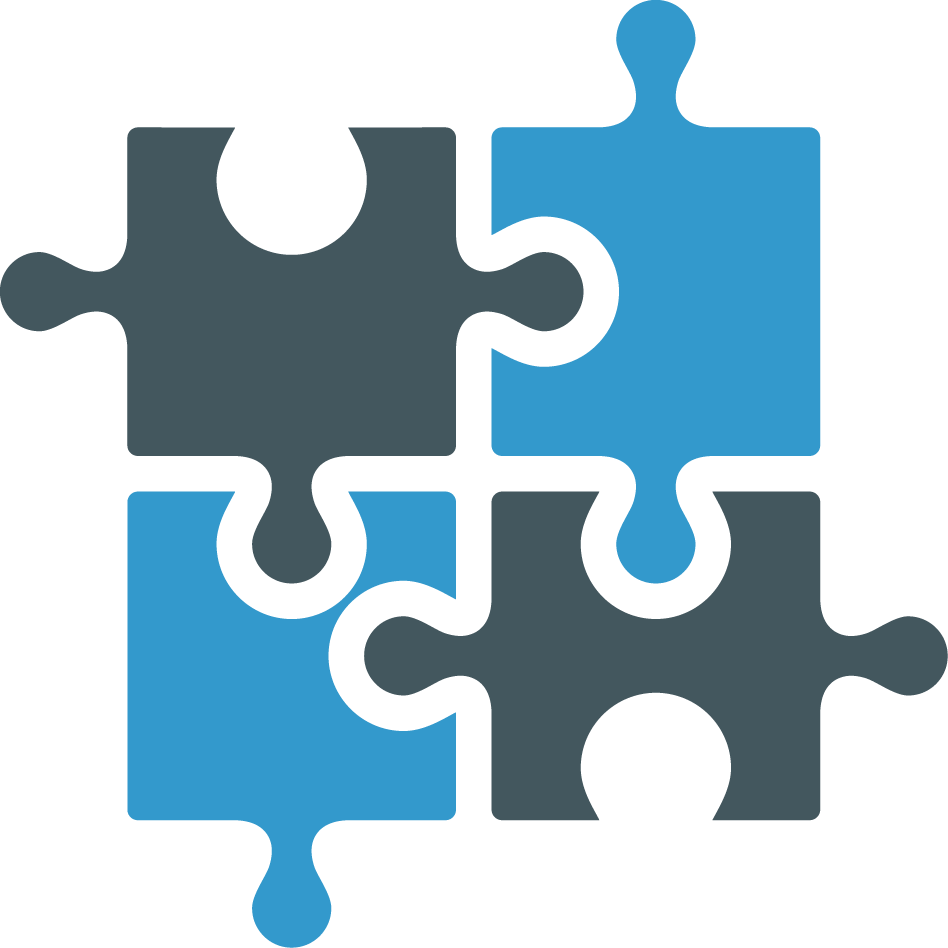 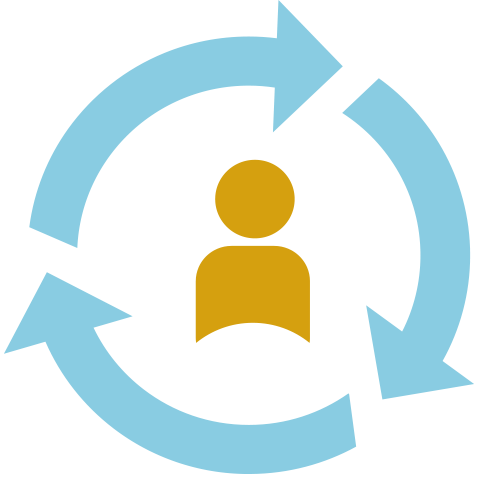 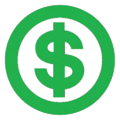 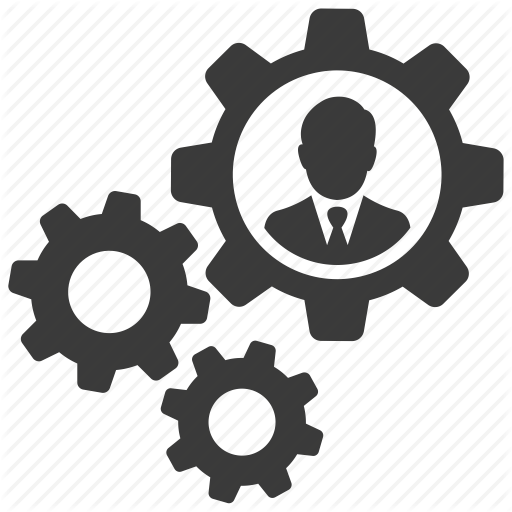 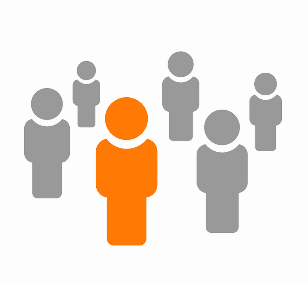 ຕັດ​ສິນ​ໃຈ​ວ່າ​ຈະ​ໃຊ້​ຈ່າຍ​ງົບ​ປະ​ມານ​ຂອງ​ທ່ານ​ແນວ​ໃດ
ຕົວ​ເລືອກ, ການ​ຄວບ​ຄຸມ ແລະ ຄວາມ​ຮັບ​ຜິດ​ຊອບ
ການ​ບໍ​ລິ​ການ ແລະ ການ​ສະ​ໜັບ​ສະ​ໜູນ​ທີ່​ເໝາະ​ສົມ​ກັບ​ຊີ​ວິດ​ຂອງ​ທ່ານ
ຊຸດຂອງ​ການ​ສະ​ໜັບ​ສະ​ໜູນ
ຄົນ​ເປັນ​ໃຈ​ກາງ
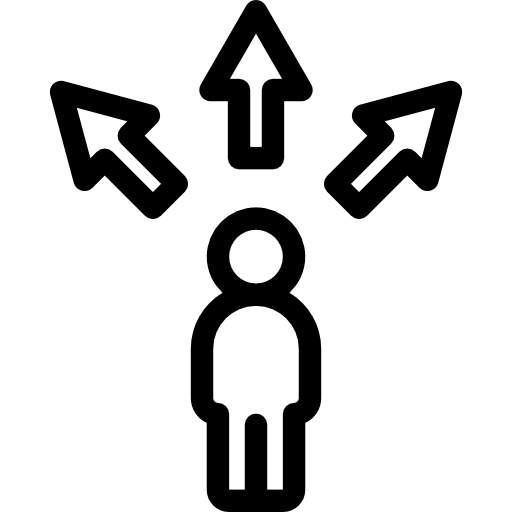 [Speaker Notes: ດັ່ງ​ນັ້ນ, ໂຄງ​ການ​ການ​ຕັດ​ສິນ​ໃຈ​ດ້ວຍຕົວ​ເອງແມ່ນ​ຫຍັງ?
ໂຄງ​ການ​ການ​ຕັດ​ສິນ​ໃຈ​ດ້ວຍຕົວ​ເອງຂອງ​ລັດ​ຄາ​ລິ​ຟໍ​ເນຍ ຫຼື SDP ແມ່ນ​ວິ​ທີ​ການ​ອື່ນ​ທີ່​ຈະ​ໄດ້​ຮັບ​ການ​ບໍ​ລິ​ການ ແລະ ການ​ສະ​ໜັບ​ສະ​ໜູນ​ຜ່ານ​ສູນ​ປະ​ຈຳ​ພາກ. 
ຕົວ​ເລືອກ, ການ​ຄວບ​ຄຸມ ແລະ ຄວາມ​ຮັບ​ຜິດ​ຊອບ
ການ​ບໍ​ລິ​ການ ແລະ ການ​ສະ​ໜັບ​ສະ​ໜູນ​ທີ່​ເໝາະ​ສົມ​ກັບ​ຊີ​ວິດ​ຂອງ​ທ່ານ
ຕັດ​ສິນ​ໃຈ​ວ່າ​ຈະ​ໃຊ້​ຈ່າຍ​ງົບ​ປະ​ມານ​ຂອງ​ທ່ານ​ແນວ​ໃດ
ຊຸດຂອງ​ການ​ສະ​ໜັບ​ສະ​ໜູນ
ຄົນ​ເປັນ​ໃຈ​ກາງ
ບາງ​ອັນ​ກ່ຽວ​ກັບໂຄງ​ການ​ການ​ຕັດ​ສິນ​ໃຈ​ດ້ວຍຕົວ​ເອງກຳ​ລັງ​ຈະ​ເປັນ​ອັນ​ດຽວ​ກັນ​ກັບ​ລະ​ບົບ​ການ​ບໍ​ລິ​ການ​ແບບ​ດັ້ງ​ເດີມ ແລະ ບາງ​ອັນ​ຈະ​ແຕກ​ຕ່າງ.]
ການ​ຕັດ​ສິນ​ໃຈ​ດ້ວຍ​ຕົວ​ເອງແມ່ນ​ຫຍັງ
ສະ​ພາບ​ລວມໂຄງ​ການການ​ຕັດ​ສິນ​ໃຈ​ດ້ວຍ​ຕົວ​ເອງ
ການ​ບໍ​ລິ​ການ​ແບບ​ດັ້ງ​ເດີມ
ໂຄງ​ການ​ການ​ຕັດ​ສິນ​ໃຈ​ດ້ວຍຕົວ​ເອງ
ການ​ວາງແຜນ​ເອົາ​ຄົນ​ເປັນ​ໃຈ​ກາງ

IPP 

ສູນປະ​ຈຳພາກ

ຜູ້​ໃຫ້​ບໍ​ລິ​ການ​ເປັນ​ຜູ້​ຂາຍ
ການ​ວາງແຜນ​ເອົາ​ຄົນ​ເປັນ​ໃຈ​ກາງ

IPP

ສູນປະ​ຈຳພາກ

ຜູ້​ໃຫ້​ບໍ​ລິ​ການ​ເປັນ​ຜູ້​ຂາຍ ຫຼື ບໍ່​ເປັນ​ຜູ້​ຂາຍ

​ງົບ​ປະ​ມານ​ບຸກ​ຄົນ

ຜູ້​ອຳ​ນວຍ​ຄວາມ​ສະ​ດວກ​ເອ​ກະ​ລາດ

ການ​ບໍ​ລິ​ການ​ຄຸ້ມ​ຄອງການ​ເງິນ
[Speaker Notes: ດ້ວຍ​ການ​ຊຳ​ເລືອງ​ຕາ​ເບິ່ງ ທ່ານ​ສາ​ມາດ​ເຫັນ​ໄດ້​ວ່າ ມີ​ບາງ​ອັນ​ອາດ​ຈະ​ເຫັນ​ຄື​ກັນ​ຢູ່​ໃນ SDP.  
ເຖິງ​ແນວ​ໃດ​ກໍ່​ຕາມ, ພວກ​ເຮົາ​ຈະ​​ໄປ​ຜ່ານ​ເບິ່ງວ່າ ສິ່ງ​ຕ່າງໆ​ທີ່​ປະ​ກົດໃຫ້​ເຫັນ​ວ່າ​ເປັນ​ອັນ​ດຽວ​ກັນໃນ​ຕົວ​ຈິງ​ແລ້ວອາດ​ຈະ​ແຕກ​ຕ່າງ​ກັນເລັກ​ນ້ອຍ​ແນວ​ໃດ.
ຈົ່ງ​ມາ​ເລີ່ມ​ຕົ້ນ​ກັບ​ການ​ວາງ​ແຜນ​ເອົາ​ຄົນ​ເປັນ​ໃຈ​ກາງ. ການ​ວາງແຜນ​ເອົາ​ຄົນ​ເປັນ​ໃຈ​ກາງແມ່ນຫຼັກ​ສຳ​ຄັນ​ຂອງ​ທັງ​ຮູບ​ແບບ​ດັ້ງ​ເດີມ ແລະ SDP.  ຢູ່​ໃນ​ການ​ຕັດ​ສິນ​ໃຈ​ດ້ວຍ​ຕົວ​ເອງ, ການ​ວາງແຜນ​ເອົາ​ຄົນ​ເປັນ​ໃຈ​ກາງທີ່​ມີ​ປະ​ສິດ​ທິ​ພາບ, ເຂັ້ມ​ແຂງ​ມີ​ຄວາມ​ຈຳ​ເປັນ​ກັບ​ຜົນ​ໄດ້​ຮັບ​ທີ່​ເນັ້ນ​ໜັກ, ຊັດ​ເຈນ ແລະ ມີ​ຄວາມ​ໝາຍ​ໂດຍແຕ່​ລະ​ອັນ.  ດ້ວຍ​ຜົນ​ໄດ້​ຮັບ​ຊັດ​ເຈນ, ທ່ານ ແລະ ຮອບ​ວຽນ​ການ​ສະ​ໜັບ​ສະ​ໜູນ​ຂອງ​ທ່ານ​ສາ​ມາດ​ລະ​ບຸ​ການ​ບໍ​ລິ​ການ ແລະ ການ​ສະ​ໜັບ​ສະ​ໜູນ​ສະ​ເພາະ​ທີ່​ຈຳ​ເປັນ ເພື່ອ​ເຮັດ​ໃຫ້​ພວກ​ມັນສຳ​ເລັດໄດ້.  ນັ້ນ​ມີ​ຄວາມ​ສຳ​ຄັນ​ທີ່​ສຸດ​ຕໍ່​ການ​ສ້າງ​ແຜນ​ການ​ໃຊ້​ຈ່າຍ​ທີ່​ຖືກ​ຕ້ອງ.  ການ​ວາງ​ແຜນ​ເອົາ​ຄົນ​ເປັນ​ໃຈ​ກາງ​ນຳ​ໄປ​ສູ່ IPP ທີ່​ເປັນ​ລາຍ​ລັກ​ອັກ​ສອນ ແລະ ມັນ​ໄປ​ຜ່ານ​ການ​ວາງ​ແຜນ​ເອົາ​ຄົນ​ເປັນ​ໃຈ​ກາງ ທ່ານ​ຈະ​ກຳ​ນົດ​ວ່າ ທ່ານ​ຈະ​ຕ້ອງ​ການ​ໃຊ້​ຜູ້​ໃຫ້​ບໍ​ລິ​ການ​ທີ່​ເປັນ​ຜູ້​​ຂາຍ ຫຼື ບໍ່​ເປັນ​ຜູ້​ຂາຍບໍ່; ທ່ານ​ຈະ​ກຳ​ນົດ​ວິ​ທີ​ໃຊ້​​ງົບ​ປະ​ມານ​ບຸກ​ຄົນ​ຂອງ​ທ່ານ ເພື່ອ​ຊື້​ການ​ບໍ​ລິ​ການ ແລະ ການ​ສະ​ໜັບ​ສະ​ໜູນ​ທີ່​ທ່ານ​ຕ້ອງ​ການ (ແລະ ພວກ​ມັນ​ຈະ​ມີ​ຄ່າ​ໃຊ້​ຈ່າຍ​ເທົ່າ​ໃດ); ທ່ານ​ອາດ​ຈະ​ຕ້ອງ​ການ​ຄວາມ​ຊ່ວຍ​ເຫຼືອ​ຂອງ​ຜູ້​ອຳ​ນວຍ​ຄວາມ​ສະ​ດວກ​ເອ​ກະ​ລາດ; ແລະ ການ​ສະ​ໜັບ​ສະໜູນ​ປະ​ເພດ​ໃດ​ທີ່​ທ່ານ​ຈະ​ຕ້ອງ​ການ​ຈາກ​ຜູ້​ໃຫ້​ບໍ​ລິ​ການ​ຄຸ້ມ​ຄອງ​ການ​ເງິນ.]
ການ​ຕັດ​ສິນ​ໃຈ​ດ້ວຍ​ຕົວ​ເອງແມ່ນ​ຫຍັງ
ປະ​ຫວັດ​ຂອງການ​ຕັດ​ສິນ​ໃຈ​ດ້ວຍ​ຕົວ​ເອງ
ກົດ​ໝາຍ LANTERMAN
ການ​ຕັດ​ສິນ​ໃຈ​ດ້ວຍ​ຕົວ​ເອງຢູ່​ໃນ CA
ໂຄງ​ການທົດ​ລອງ​ການ​ຕັດ​ສິນ​ໃຈ​ດ້ວຍ​ຕົວ​ເອງ
ການ​ເຄື່ອນ​ໄຫວສິດ​ທິ​ຂອງ​ພົນ​ລະ​ເມືອງ
ກອງ​ທຶນ
[Speaker Notes: ການ​ເຄື່ອ​ນ​ໄຫວ​ການ​ຕັດ​ສິນ​ໃຈ​ດ້ວຍ​ຕົວ​ເອງ​ລະ​ດັບ​ສາ​ກົນ​ແທນ​ໃຫ້:
ການ​ເຊື່ອມ​ໂຍງ​ກ້​ວາງ​ຂາງ​ທີ່​ໄດ້​ເຊື່ອມ​ໂຍງ​ລະ​ຫວ່າງ​ຊຸມ​ຊົນ​ຕ່າງໆ;
ການ​ປ່ຽນ​ແປງວິ​ທີ​ທີ່​ຄົນ​ອອກ​ແບບ ແລະ ຮັບ​ການ​ບໍ​ລິ​ການ​ຂອງ​ພວກ​ເຂົາ;
ລະ​ດັບ​ຄາດ​ໝາຍ​ສຳ​ລັບ​ການ​ບໍ​ລິ​ການ​ທີ່​ມີ​ຜົນ​ໄດ້​ຮັບ​ທາງບວກ;
ຊີ​ວິດ​ຂອງ​ຄົນ​ໄດ້​ຮັບ​ການ​ຈັດ​ວາງ​ຢູ່​ຕາມ​ຊຸດ​ຂອງ​ຫຼັກ​ການ​ຫຼາຍ​ກ່​ວາ​ຊຸດ​ຂອ​ງ​ການ​ເຂົ້າ​ຊ່ວຍ​ເຫຼືອ ຫຼື ໂຄງ​ການຕ່າງໆ.
ລັດ​ຄາ​ລິ​ຟໍ​ເນຍໄດ້ຜ່ານ​ກົດ​ໝາຍ Lanterman ມາ 50 ປີ​ກ່ອນ​ນີ້ແລ້ວ.  ຢູ່​ໃນ​ກົດ​ໝາຍ​ນີ້, ແນວ​ຄວາມ​ຄິດ​ຂອງ​ການ​ຕັດ​ສິນ​ໃຈ​ດ້ວຍ​ຕົວ​ເອງ​ຍັງ​ຢູ່.  
ໃນ​ປີ 1998, ລັດ​ຄໍ​ລິ​ຟໍ​ເນຍ​ໄດ້​ສ້າງ​ໂຄງ​ການ​ທົດ​ລອງ​ການ​ຕັດ​ສິນ​ໃຈ​ດ້ວຍ​ຕົວ​ເອງ​ຢູ່​ໃນ 5 ສູນປະ​ຈຳພາກທົ່ວ​ລັດ​ຄາ​ລິ​ຟໍ​ເນຍ. ໄດ້​ມີ 200 ບຸກ​ຄົນ​ຜູ້​ທີ່​ເລີ່ມ​ຕົ້ນ​ມັນ. 
ໃນ​ປີ 2013, ​ກົດ​ໝາຍ​ຂອງ​ລັດ​ຄາ​ລິ​ຟໍ​ເນຍ​ຜ່ານ ແລະ ຜູ້​ວ່າ​ການ​ລັດ ທ່ານ Brown (ບ​ຣາວ) ໄດ້​ລົງ​ລາຍ​ເຊັນ, ກົດ​ໝາຍ​ການ​ຕັດ​ສິນ​ໃຈ​ດ້ວຍ​ຕົວ​ເອງ​ໃຫ້​ການ​ຕັດ​ສິນ​ໃຈ​ດ້ວຍ​ຕົວ​ເອງ​ຢູ່​ໃນ​ທຸກ​ສູນ​ປະ​ຈຳ​ພາກ​ພື້ນ. ມັນ​ໄດ້​ຮັບ​ການ​ສະ​ໜັບ​ສະ​ໜູນ​ໂດຍ​ຜູ້​ໃຫ້​ການ​ສະ​ໜັບ​ສະ​ໜູນ​ຕົວເອງ ແລະ ໜ່ວຍ​ງານຈັດ​ຕັ້ງ​ຄອບ​ຄົວ​ຕ່າງໆ​ໃນ​ທົ່ວ​ລັດ​ຄາ​ລິ​ຟໍ​ເນຍ.  
ຄະ​ນະ​ກອງ​ເລ​ຂາ​ໄດ້​ໃຫ້​ຄຳ​ແນະ​ນຳ​ແກ່​ລັດ​ໃນ​ຕະ​ຫຼອດ 5 ປີ​ຜ່ານ​ມາ ເພື່ອ​ໃຫ້​ໂຄງ​ການ​ໄດ້​ເລີ່ມ​ຕົ້ນ.  ມັນ​ເປັນ​ການ​ຮ່ວມ​ມື​ທີ່​ດີ​ລະ​ຫວ່າງ​ຜູ້​ໃຫ້​ການ​ສະ​ໜັບ​ສະ​ໜູນ​ຕົວ​ເອງ, ຜູ້​ໃຫ້​ການ​ສະ​ໜັບ​ສະ​ໜູນ​ຄອບ​ຄົວ, ຜູ້​ໃຫ້​ບໍ​ລິ​ການ, ສູນປະ​ຈຳພາກ ແລະ ອື່ນໆ.
ສຳ​ລັບ​ສາມ​ປີ​ທຳ​ອິດ, ຈະ​ມີ​ພຽງ​ແຕ່ 2,500 ຄົນ​ຢູ່​ໃນ​ໂຄງ​ການ​ການ​ຕັດ​ສິນ​ໃຈ​ດ້ວຍ​ຕົວ​ເອງ.  ທ່ານ​ຢູ່​ທີ່​ນີ້ ເພາະ​ວ່າ​ທ່ານ​ໄດ້​ຖືກ​ເລືອກ​ໃຫ້​ເປັນ​ສ່ວນ​ໜຶ່ງຂອງ 2,500 ຄົນ​ທຳ​ອິດ​ທີ່​ເຂົ້າ​ຮ່ວມ. 

ເຄັດ​ລັບແນະ​ນຳ​ການ​ຝຶກ! ໃຫ້​ໃຊ້​ເວ​ລາ​ຢູ່​ກັບ​ສະ​ໄລ້​ນີ້. ໃຊ້​ອັນ​ນີ້​ເປັນ​ໂອ​ກາດ​ເນັ້ນ​ໃສ່​ການ​ເປັນ​ຫຸ້​ນ​ສ່ວນ, ດັ່ງ​ນັ້ນ​ສູນ​ປະ​ຈຳ​ພາກ ແລະ ຄົນ​ທີ່​ພວກ​ເຂົາ​ບໍ​ລິ​ການ​ພົບ​ກັບ​ຄວາມ​ສຳ​ເລັດ ເມື່ອ​ພວກ​ເຂົາ​ເຮັດ​ວຽກຮ່ວມ​ກັນ. ລະ​ບົບ​ຖືກ​ອອກ​ແບບ​ມາ​ທາງ​ນັ້ນ. ການ​ຕັດ​ສິນ​ໃຈ​ດ້ວຍ​ຕົວ​ເອງ​ພຽງແຕ່​ສ້າງ​ຂຶ້ນ​ມາ​ຢູ່​ໃນ​ພື້ນ​ທີ່​ນັ້ນ​ເທົ່າ​ນັ້ນ.]
ການ​ຕັດ​ສິນ​ໃຈ​ດ້ວຍ​ຕົວ​ເອງແມ່ນ​ຫຍັງ
ຈຸດ​ສຳ​ຄັນ​ທີ່​ຕ້ອງ​ຈື່
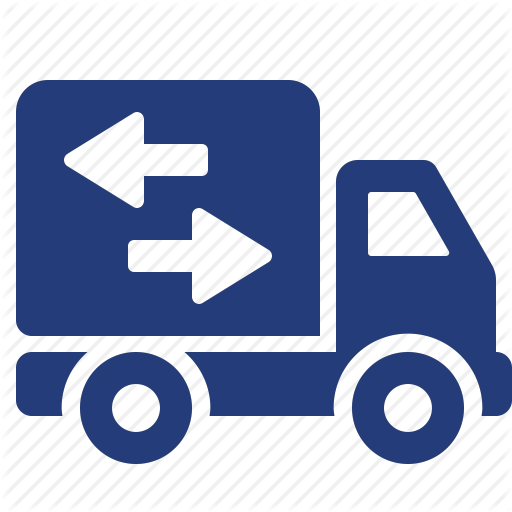 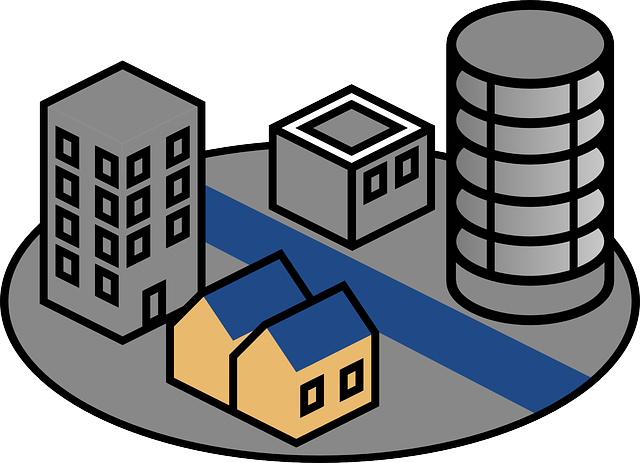 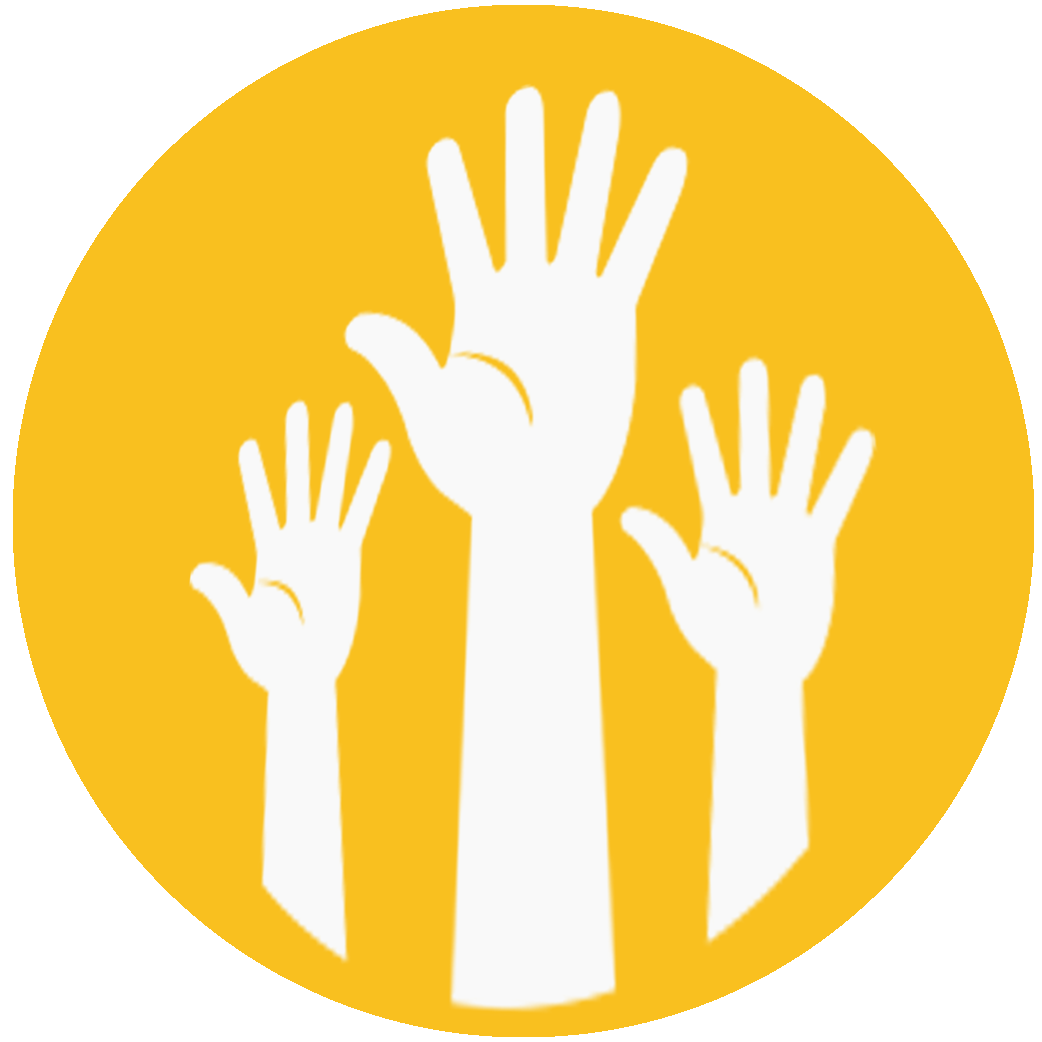 ໂຄງ​ການ​ຕາມ​ຄວາມ​ສະ​ໝັກ​ໃຈ
ຢູ່​ໃນ​ໂຄງ​ການ ຖ້າ​ທ່ານ​ຍົກ​ຍ້າຍ
ຕ້ອງ​ຢູ່​ໃນ​ຊຸມ​ຊົນ
[Speaker Notes: ໂຄງ​ການ​ການ​ຕັດ​ສິນ​ໃຈ​ດ້ວຍຕົວ​ເອງແມ່ນ​ໂຄງ​ການ​ສະ​ໝັກ​ໃຈ. ມັນ​ເປັນ​ຕົວ​ເລືອກ​ຂອງ​ທ່ານ​ທີ່​ຈະ​ຢູ່​ໃນ​ໂຄງ​ການ ຫຼື ອອກ​ຈາກ​ໂຄງ​ການ.  ແຕ່​ຖ້າ​ທ່ານ​ຕັດ​ສິນ​ໃຈ​ອອກ​ໄປ, ທ່ານ​ຈະ​ບໍ່​ມີ​ໂອ​ກາດ​ກັບ​ຄືນ​ມາ​ເຂົ້າ​ຮ່ວມ​ໂຄງ​ການ​ເປັນ​ເວ​ລາ 12 ເດືອນ.  (ຫມາຍເຫດ: ຢູ່​ໃນ​ສາມ​ປີ​ທຳ​ອິດ, ຖ້າ​ທ່ານ​ເລືອກ​ທີ່​ຈະ​ບໍ່​ຢູ່​ໃນ​ໂຄງ​ການ ແລະ ຈາກ​ນັ້ນ​ຕັດ​ສິນ​ໃຈ​ວ່າ ທ່ານ​ຢາກ​ຈະ​ກັບ​ມາ, ທ່ານ​ຈະ​ຖືກ​ເອົາ​ເຂົ້າ​ໃນ​ບັນ​ຊີ​ລາຍ​ຊື່​ຢູ່​ທີ່ DDS ອີກ​ເທື່ອ​ໜຶ່ງ​ສຳ​ລັບ​ການ​ຄັດ​ເລືອກ​ຕໍ່​ມາ​ພຽງ​ແຕ່​ຖ້າ​ມີ​ບ່ອນ​ເປີດ​ໃຫ້ເທົ່າ​ນັ້ນ.)
ຖ້າ​ທ່ານ​ຍົກ​ຍ້າຍ, ທ່ານ​ຍັງ​ສາ​ມາດ​ຢູ່​ໃນໂຄງ​ການ​ການ​ຕັດ​ສິນ​ໃຈ​ດ້ວຍຕົວ​ເອງໄດ້ ບໍ່​ເປັນ​ຫຍັງ​ວ່າ​ທ່ານ​ຈະ​ໄດ້​ຮັບ​ການ​ບໍ​ລິ​ການ​ຈາກ​ສູນ​ປະ​ຈຳ​ພາກ​ໃດ​ກໍ່​ຕາມ. 
ທ່ານຕ້ອງດຳ​ລົງ​ຊີ​ວິດ​ຢູ່​ໃນ​ຊຸມ​ຊົນ. ຕົວ​ຢ່າງ, ທ່ານ​ບໍ່​ສາ​ມາດ​ດຳ​ລົງ​ຊີ​ວິດ​ຢູ່​ໃນ​ສະ​ຖານ​ເບິ່ງ​ແຍງ​ດູ​ແລ​ສຸ​ຂະ​ພາບ​ໄລ​ຍະ​ຍາວ​ທີ່ໄດ້​ຮັບ​ອະ​ນຸ​ຍາດ ຫຼື ຢູ່​ທີ່​ສູນ​ພັດ​ທະ​ນາ​ການ​ໄດ້ ນອກ​ຈາກວ່າ​ທ່ານ​ໄດ້​ລະ​ບຸ​ວ່າ ທ່ານ​ຈະ​ຍ້າຍ​ເຂົ້າ​ໄປ​ສູ່​ຊຸມ​ຊົນ​ພາຍ​ໃນ 90 ວັນ.]
ການ​ຕັດ​ສິນ​ໃຈ​ດ້ວຍ​ຕົວ​ເອງແມ່ນ​ຫຍັງ
ຫຼັກ​ການ 5 ຂໍ້ຂອງການ​ຕັດ​ສິນ​ໃຈ​ດ້ວຍ​ຕົວ​ເອງ
ຫຼັກ​ການ 5 ຂໍ້
ການ​ຕັດ​ສິນ​ໃຈ​ດ້ວຍ​ຕົວ​ເອງ
​ເສ​ລີ​ພາບ
ສິດ​ອຳ​ນາດ
ການ​ສະ​ໜັບ​ສະ​ໜູນ
ການ​ຢືນຢັນ
ຄວາມຮັບຜິດຊອບ
ສິດ​ທີ່​ຈະ​​ວາງ​ແຜນ​ຂອງ​ທ່ານ​ເອງ ແລະ ທຳ​ການ​ຕັດ​ສິນ​ໃຈ​ດ້ວຍ​ຕົວເອງ
ທ່ານ​ເປັນ​ຜູ້​ຕັດ​ສິນ​ກ່ຽວ​ກັບ​ຊີ​ວິດ​ຂອງ​ທ່ານ
ມີ​ການຄວບ​ຄຸມ 
ງົບ​ປະ​ມານ​ສຳ​ລັບ​ການ​ບໍ​ລິ​ການ
ເລືອກ​ເອົາ​ການ​ສະ​ໜັບ​ສະ​ໜູນ ແລະ ຄົນ​ທີ່​ຊ່ວຍ​ທ່ານ​ດຳ​ລົງ​ຊີ​ວິດ​ຢູ່, ເຮັດ​ວຽກ ແລະ ຫຼິ້ນ
ຕັດ​ສິນ​ໃຈ​ຢູ່​ໃນ​ຊີ​ວິດ​ຂອງ​ທ່ານ ແລະ ມີ​ບົດ​ບາດ​ອັນ​ມີ​ຄ່າ​ຢູ່​ໃນ​ຊຸມ​ຊົນ​ຂອງ​ທ່ານ
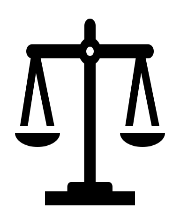 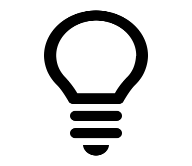 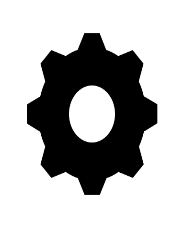 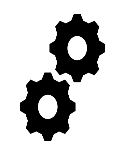 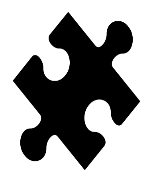 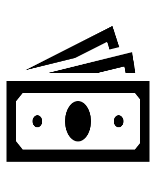 [Speaker Notes: ເອ​ກະ​ສານ​ແຈກ- ຫຼັກ​ການ 5 ຂໍ້​ຂອງ​ການ​ຕັດ​ສິນ​ໃຈ​ດ້ວຍ​ຕົວ​ເອງ

ເສ​ລີ​ພາບເພື່ອ​ໃຊ້​ສິດ​ດຽວ​ກັ​ນ​ກັບ​ທຸກ​ຄົນ; ດ້ວຍ​ການ​ສະ​ໜັບ​ສະ​ໜູນ​ທີ່​ເລືອກ​ຢ່າງ​ເສ​ລີ, ເພື່ອກຳ​ນົດ​ຄອບ​ຄົວ ແລະ ໝູ່​ບ່ອນ​ທີ່​ທ່ານ​ຕ້ອງ​ການ​ອາ​ໄສ​ຢູ່, ກັບ​ຜູ້​ທີ່​ທ່ານ​ຕ້ອງ​ການ​ອາ​ໄສ​ຢູ່​ນຳ, ເວ​ລາ​ຂອງ​ທ່ານ​ຈະ​ຖືກ​ຄອບ​ຄອງ​ແນວ​ໃດ ແລະ ໃຜ​ຈະ​ໃຫ້​ການ​ສະ​ໜັບ​ສະ​ໜູນ​ທ່ານ;
ສິດ​ອຳ​ນາດເພື່ອ​ຄວບ​ຄຸມ​ງົບ​ປະ​ມານ ເພື່ອ​ຊື້​ການ​ບໍ​ລິ​ການ ແລະ ການ​ສະ​ໜັບ​ສະ​ໜູນ​ການ​ເລືອກ​ຂອງ​ທ່ານ;
ການ​ສະ​ໜັບ​ສະ​ໜູນ, ລວມ​ທັງ​ຄວາມ​ສາ​ມາດທີ່​ຈະ​ຈັດ​ສັນ​ຊັບ​ພະ​ຍາ​ກອນ ແລະ ບຸກ​ຄະ​ລາ​ກອນ, ທີ່​ຈະ​ອະ​ນຸ​ຍາດ​ໃຫ້​ມີ​ຄວາມ​ຜ່ອນ​ຜັນ​ທີ່​ຈະ​ດຳລົງ​ຊີ​ວິດ​ຢູ່​ໃນ​ຊຸມ​ຊົນ​ທີ່​ທ່ານ​ເລືອກ;
ຄວາມ​ຮັບ​ຜິດ​ຊອບ, ເຊິ່ງ​ລວມ​ມີ​ໂອ​ກາດ​ທີ່​ຈະ​ເອົາ​ຄວາມ​ຮັບ​ຜິດ​ຊອບ​ສຳ​ລັບ​ການ​ຕັດ​ສິນ​ໃຈ​ຢູ່​ໃນ​ຊີ​ວິດ​ຂອງ​ທ່ານ​ເອງ, ເພື່ອ​ໃຫ້​ມີ​ຄວາມ​ຮັບ​ຜິດ​ຊອບ​ຕໍ່​ການ​ນຳ​ໃຊ້​ເງິນ​ສາ​ທາ​ລະ​ນະ ແລະ ເພື່ອ​ຮັບ​ເອົາ​ບົດ​ບາດ​ອັນ​ມີ​ຄ່າ​ຢູ່​ໃນ​ຊຸມ​ຊົນ​ຂອງ​ທ່ານ ແລະ
ການ​ຢືນ​ຢັນຂອງ​ບົດ​ບາດ​ອັນ​ສຳ​ຄັນ​ທີ່​ທ່ານ ແລະ ຄອບ​ຄົວ​ຂອງ​ທ່ານ​ມີ​ຢູ່​ໃນ​ການ​ຕັດ​ສິນ​ໃຈ​ຢູ່​ໃນ​ຊີ​ວິດ​ຂອງ​ທ່ານ​ເອງ ແລະ ການ​ອອກ​ແບບ ແລະ ການ​ດຳ​ເນີນ​ການ​ບໍ​ລິ​ການ​ທີ່​ທ່ານ​ຂຶ້ນ​ກັບ “ບໍ່​ມີ​ອັນ​ໃດ​ກ່ຽວກັບ​ຂ້ອຍ​ໂດຍ​ບໍ່​ມີ​ຂ້ອຍ” ມາ​ຈາກ​ແນວ​ຄວາມ​ຄິດ​ຂອງ​ການ​ຢືນ​ຢັນ.
ດັ່ງ​ທີ່​ພວກ​ເຮົາ​ເວົ້າ​ກ່ຽວ​ກັບໂຄງ​ການ​ການ​ຕັດ​ສິນ​ໃຈ​ດ້ວຍຕົວ​ເອງມື້​ນີ້, ຫຼັກ​ຖານ​ເຫຼົ່າ​ນີ້​ແຕ່​ລະ​ຂໍ້​ຈະ​ສືບ​ຕໍ່​ປະ​ກົດ​ຂຶ້ນ​ມາ. ພວກ​ມັນ​ແມ່ນ​ສິ່ງ​ທີ່ກ່ຽວ​ກັບໂຄງ​ການ​ການ​ຕັດ​ສິນ​ໃຈ​ດ້ວຍຕົວ​ເອງທັງ​ໝົດ. 

ເຄັດ​ລັບແນະ​ນຳ​ການ​ຝຶກ! ທ່ານ​ອາດ​ຈະ​ຕ້ອງ​ການ​ຊີ້​ໃຫ້​ເຫັນ​ວ່າ ຄະ​ນະ​ກຳ​ມະ​ການ​ປຶກ​ສາ​ທ້ອງ​ຖິ່ນແມ່ນ​ຕົວ​ຢ່າງ​ຂອງ​ຫຼັກ​ການ​ອັນ​ດີ​ຂອງການ​ຢືນ​ຢັນ​ໃນ​ການ​ກະ​ທຳ ແລະ ເຊີນ​ຜູ້​ເຂົ້າ​ຮ່ວມ​ເຂົ້າ​ຮ່ວມກອງ​ປະ​ຊຸມ.]
ການ​ຕັດ​ສິນ​ໃຈ​ດ້ວຍ​ຕົວ​ເອງແມ່ນ​ຫຍັງ
ການ​ວາງແຜນ​ເອົາ​ຄົນ​ເປັນ​ໃຈ​ກາງ
ການ​ວາງແຜນ​ເອົາ​ຄົນ​ເປັນ​ໃຈ​ກາງ ແມ່ນ​ກ່ຽວ​ກັບ​ທ່ານ!
ທ່ານຕັດ​ສິນ​ສິ່ງ​ທີ່​ສຳ​ຄັນຕໍ່ກັບ​ທ່ານ​ໃຫ້​ຮູ້​ສຶກວ່າ​ໄດ້​ຮັບ​ການ​ຕື່ມ​ເຕັມ ແລະ ມີ​ຄວາມ​ສຸກ.
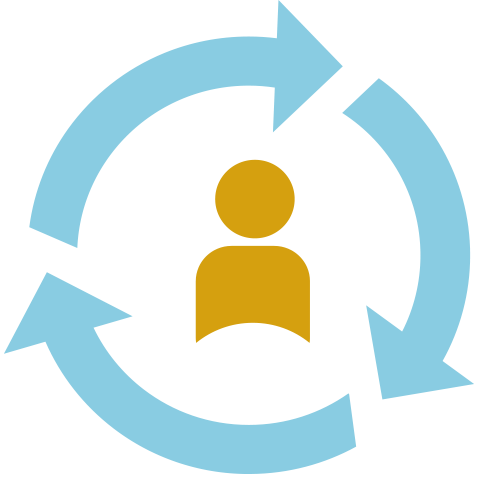 ທ່ານວາງ​ແຜນໃນສິ່ງ​ທີ່​ສຳ​ຄັນສຳ​ລັບທ່ານ​ໃຫ້​ມີ​ສຸ​ຂະ​ພາບ​ດີ, ປອດ​ໄພ ແລະ ສະ​ດວກ​ສະ​ບາຍຢູ່​ໃນ​ຊຸມ​ຊົນ​ຂອງ​ທ່ານ.
[Speaker Notes: ການ​ວາງ​ແຜນ​ເອົາ​ຄົນ​ເປັນ​ໃຈ​ກາງແມ່ນ​ຫຍັງ?

ຢູ່​ໃນ SDP ---- IPP ຂອງ​ທ່ານ​ຕ້ອງ​ໄດ້​ຮັບ​ການ​ພັດ​ທະ​ນາ​ຜ່ານ​ການ​ວາງ​ແຜນ​ເອົາ​ຄົນ​ເປັນ​ໃຈ​ກາງ. 
ການ​ວາງແຜນ​ເອົາ​ຄົນ​ເປັນ​ໃຈ​ກາງແມ່ນ​ຂະ​ບວນ​ການ​ສຳ​ລັບ​ການ​ຮຽນ​ຮູ້​ກ່ຽວ​ກັບ​ທ່ານ. ທ່ານ​ແນະ​ນຳຂະ​ບວນ​ການ​ວາງ​ແຜນ ເພື່ອ​ເຮັດ​ວຽກ​ໄປ​ສູ່​ສິ່ງ​ທີ່​ທ່ານ​ເລັງ​ເຫັນ​ສຳ​ລັບ​ອະ​ນາ​ຄົດ​ຂອງ​ທ່ານ.
ທ່ານ​ຢູ່ໃຈ​ກາງ​ຂອງ​ການ​ວາງ​ແຜນ​ຂອງ​ທ່ານ ແລະ ແນະ​ນຳ​ໃຫ້​ຄົນ​ທີ່​ທ່ານ​ຂໍ​ໃຫ້​ສະ​ໜັບ​ສະ​ໜູນ​ທ່ານ; ເພື່ອ​ສ້າງ​ຂຶ້ນ​ຢູ່​ໃນ​ຈຸດ​ແຂງ ແລະ ຄວາມ​ອາດ​ສາ​ມາດ​ຂອງ​ທ່ານ ເພື່ອ​ຊ່ວຍ​ທ່ານ​ວາງ​ແຜນ​ອະ​ນາ​ຄົດ​ຂອງ​ທ່ານ. 
ຜ່ານການ​ວາງແຜນ​ເອົາ​ຄົນ​ເປັນ​ໃຈ​ກາງ, ທ່ານ​ຕັດ​ສິນ​ໃຈ​ສິ່ງ​ທີ່​ສຳ​ຄັນຕໍ່ທ່ານ ເພື່ອ​ໃຫ້​ຊີ​ວິດ​ໄດ້​ຮັບ​ການ​ຕື່ມ​ເຕັມ ແລະ ເຮັດ​ໃຫ້​ມີ​ຄວາມ​ພໍ​ໃຈ ແລະ ສິ່ງ​ທີ່​ສຳ​ຄັນສຳ​ລັບທ່ານ ເພື່ອ​ໃຫ້​ມີ​ສຸ​ຂະ​ພາບ​ດີ ແລະ ປອດ​ໄພ. 
ເຄັດ​ລັບແນະ​ນຳ​ການ​ຝຶກ! ໃຫ້​ເວ​ລາ​ຜູ້​ເຂົ້າ​ຮ່ວມ​ໜຶ່ງ​ນາ​ທີ ເພື່ອ​ຄິດ​ກ່ຽວ​ກັບ​ແນວ​ຄວາມ​ຄິດ​ທີ່​ສຳ​ຄັນ​ຂອງ​ຄວາມ​ແ​ຕກ​ຕ່າງ​ລະ​ຫວ່າງ​ສຳ​ຄັນ​ຕໍ່ ແລະ ສຳ​ຄັນ​ສຳ​ລັບ ໂດຍ​ການບອກ​ໃຫ້​ພວກ​ເຂົາ​ຄິດ​ກ່ຽວ​ກັບ​ອັນ​ນີ້​ຢູ່​ໃນ​ຊີ​ວິດ​ຂອງ​ພວກ​ເຂົາ. ອັນ​ໃດ​ສຳ​ຄັນຕໍ່ທ່ານ? ອັນ​ໃດ​ສຳ​ຄັນສຳ​ລັບທ່ານ? ໃຫ້​ບອກ​ຕົວ​ຢ່າງ​ຂອງ​ທ່ານ​ເອງ. ຕໍ່​ມາ​ໃນ​ລະ​ຫວ່າງ​ສະ​ໄລ້​ການ​ວາງ​ແຜນ, ທ່ານ​ສາ​ມາດ​ເອົາ​ພວກ​ເຂົາ​ກັບ​ມາ​ສູ່​ຄວາມ​ແຕກ​ຕ່າງ​ນີ້ໄດ້. ໃຫ້​ເວ​ລາ​ປະ​ມານ 5 ນາ​ທີ ແລະ ຈາກ​ນັ້ນ​ຖາມ​ວ່າ “ທ່ານ​ໄດ້​ຮັບ​ຄວາມ​ແຕກ​ຕ່າງ​ບໍ?” ແຕ່​ບໍ່​ຈຳ​ເປັນ​ຕ້ອງ​ຊອກ​ຫາ​ຄຳ​ຕອບ​ທີ່​ເປັນ​ຮູບ​ປະ​ທຳ. ໃຫ້​ຄົນ​ແລກ​ປ່ຽນ​ຕົວ​ຢ່າງ​ຂອງ​ພວກ​ເຂົາ​ທີ່​ສາ​ມາດ​ລະ​ບຸ​ໄດ້.]
ການ​ຕັດ​ສິນ​ໃຈ​ດ້ວຍ​ຕົວ​ເອງແມ່ນ​ຫຍັງ
ການ​ທົບ​ທວນ
ການ​ທົບ​ທວນການ​ຕັດ​ສິນ​ໃຈ​ດ້ວຍຕົວ​ເອງ

ສະ​ພາບ​ລວມການ​ຕັດ​ສິນ​ໃຈ​ດ້ວຍຕົວ​ເອງ

ປະ​ຫວັດ​ຂອງການ​ຕັດ​ສິນ​ໃຈ​ດ້ວຍ​ຕົວ​ເອງ

ຈຸດ​ສຳ​ຄັນ​ທີ່​ຕ້ອງ​ຈື່

ຫຼັກ​ການ 5 ຂໍ້

ການ​ວາງແຜນ​ເອົາ​ຄົນ​ເປັນ​ໃຈ​ກາງ
[Speaker Notes: ການ​ຕັດ​ສິນ​ໃຈ​ດ້ວຍ​ຕົວ​ເອງ​ເຮັດ​ໃຫ້​ທ່ານ​ເປັນ​ຫົວ​ໜ້າ! ທ່ານ​ມີ​ທາງ​ເລືອກ​ເພີ່ມ​ເຕີມ​ຢູ່​ໃນ​ການ​ບໍ​ລິ​ການ ແລະ ການ​ສະ​ໜັບ​ສະ​ໜູນ​ຂອງ​ທ່ານ!!
ໂຄງ​ການ​ການ​ຕັດ​ສິນ​ໃຈ​ດ້ວຍຕົວ​ເອງເລີ່ມ​ຕົ້ນ​ກັບ​ທ່ານ ແລະ ຜູ້​ອື່ນ​ອີກ 2500 ຄົນ.  
ມັນ​ເປັນ​ຄວາມ​ສະ​ໝັກ​ໃຈ ແລະ ທ່ານ​ສາ​ມາດ​ອອກ​ໄດ້​ທຸກ​ເວ​ລາ. ຖ້າ​ທ່ານ​ຍົກ​ຍ້າຍ, ທ່ານ​ສາ​ມາດ​ຢູ່​ໃນ​ໂຄງ​ການ​ໄດ້. ຖ້າທ່ານດຳ​ລົງ​ຊີ​ວິດ​ຢູ່​ໃນ​ຊຸມ​ຊົນ.
ຫຼັກ​ການ 5 ຂໍ້ຂອງການ​ຕັດ​ສິນ​ໃຈ​ດ້ວຍ​ຕົວ​ເອງແມ່ນ​ພື້ນ​ຖານຂອງ SDP
ທ່ານ​ເປັນ​ສູນ​ກາງ​ຂອງ​ການ​ວາງ​ແຜນ​ຂອງ​ທ່ານ --ການ​ວາງແຜນ​ເອົາ​ຄົນ​ເປັນ​ໃຈ​ກາງແມ່ນ​ກ່ຽວ​ກັບ​ທ່ານ!!!!]
ບົດ​ບາດ ແລະ ຄວາມ​ຮັບ​ຜິ​ດ​ຊອບ
ຫຼັກ​ການ 5 ຂໍ້
​ເສ​ລີ​ພາບ
ສິດ​ອຳ​ນາດ
ການ​ສະ​ໜັບ​ສະ​ໜູນ 
ຄວາມຮັບຜິດຊອບ 
ການ​ຢືນຢັນ
ບົດ​ບາດ ແລະ ຄວາມ​ຮັບ​ຜິ​ດ​ຊອບ 
​ທ່ານ 
ຄອບ​ຄົວ/ຮອບ​ວຽນ​ຂອງ​ການ​ສະ​ໜັບ​ສະ​ໜູນ
​ຜູ້​ປະ​ສານ​ງານ​ການ​ບໍ​ລິ​ການ
ການ​ບໍ​ລິ​ການ​ຄຸ້ມ​ຄອງການ​ເງິນ 
ຜູ້ໃຫ້ບໍລິການ
ຜູ້​ອຳ​ນວຍ​ຄວາມ​ສະ​ດວກ​ເອ​ກະ​ລາດ
ບົດ​ບາດ ແລະ ຄວາມ​ຮັບ​ຜິ​ດ​ຊອບ
ສະພາບລວມ
ບົດ​ບາດ ແລະ ຄວາມ​ຮັບ​ຜິ​ດ​ຊອບ
ບົດ​ບາດ ແລະ ຄວາມ​ຮັບ​ຜິ​ດ​ຊອບຂອງ​ທ່ານ

ຄົນ​ທີ່​ທ່ານ​ເລືອກ​ຈາກ​ຊີ​ວິດ​ຂອງ​ທ່ານ

ຜູ້​ປະ​ສານ​ງານ​ຝ່າຍ​ບໍ​ລິ​ການສູນ​ປະ​ຈຳ​ພາກ​ຂອງ​ທ່ານ

ຜູ້​ອຳ​ນວຍ​ຄວາມ​ສະ​ດວກ​ເອ​ກະ​ລາດ

ຜູ້​ໃຫ້​ບໍ​ລິ​ການ

ການ​ບໍ​ລິ​ການ​ຄຸ້ມ​ຄອງການ​ເງິນ (FMS)
ບົດ​ບາດ ແລະ ຄວາມ​ຮັບ​ຜິ​ດ​ຊອບ
ຄວາມ​ຮັບ​ຜິດ​ຊອບ​ຂອງ​ທ່ານ
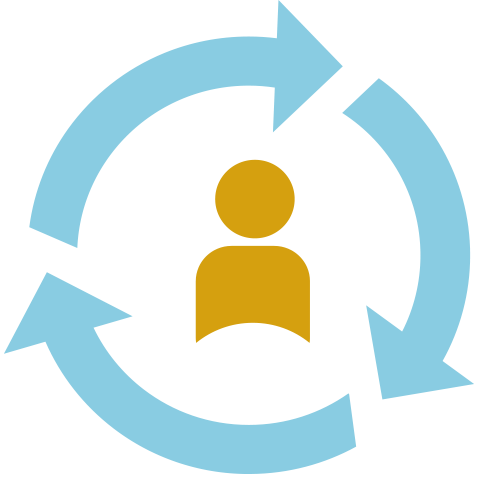 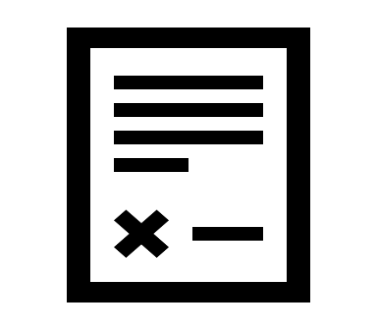 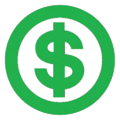 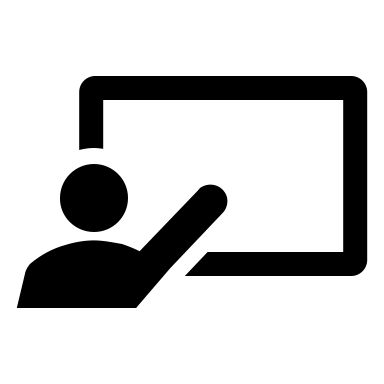 ເຂົ້າ​ຮ່ວມ​ການ​ແນະ​ນະ SDP 
ມີ IPP ທີ່​ເອົາ​ຄົນ​ເປັນ​ໃຈ​ກາງ
ສ້າງ​ແຜນ​ການໃຊ້​ຈ່າຍ
ໃຊ້ການ​ບໍ​ລິ​ການ​ຄຸ້ມ​ຄອງການ​ເງິນ
ບົດ​ບາດ ແລະ ຄວາມ​ຮັບ​ຜິ​ດ​ຊອບຂອງ​ທ່ານ
[Speaker Notes: ເພື່ອ​ໃຫ້​ຢູ່​ໃນໂຄງ​ການ​ການ​ຕັດ​ສິນ​ໃຈ​ດ້ວຍຕົວ​ເອງ, ທ່ານຈະ​ເຫັນ​ດີ​ປະ​ຕິ​ບັດ​ຕາມ​ສິ່ງ​ທີ່​ກົດ​ໝາຍ​ກຳ​ນົດ.
ທ່ານ​ຈຳ​ເປັນ​ຕ້ອງ​ໄດ້​ເຂົ້າ​ຮ່ວມ​ໃນການ​ແນະ​ນຳ. 
ທ່ານ​ສາ​ມາດ​ເລືອກ​ທີ່​ຈະ​ເອົາ​ຄວາມ​ຊ່ວຍ​ເຫຼືອ​ຫຼາຍ ຫຼື ໜ້ອຍ​ຕາມ​ທີ່​ທ່ານ​ຕ້ອງ​ການ​ໄດ້ ເພື່ອ​ອອກ​ແບບ​ການ​ບໍ​ລິ​ການ​ຂອງ​ທ່ານ​ຢູ່​ໃນ​ວິ​ທີ​ການ​ທີ່​ເອົາ​ຄົນ​ເປັນ​ໃຈ​ກາງ. ເພີ່ມ​ຕື່ມ​ກ່ຽວ​ກັບ​ການວາງ​ແຜນແມ່ນ​ຢູ່​ໃນ​ສະ​ໄລ້​ຕໍ່​ມາ.
ທ່ານ​ຈະ​ສ້າງ​ແຜນ​ການ​ຈ່າຍ ເພື່ອ​ຊື້​ການ​ບໍ​ລິ​ການ ແລະ ການ​ສະ​ໜັບ​ສະ​ໜູນ​ທີ່​ທ່ານ​ຕ້ອງ​ການ ເພື່ອ​ເຮັດ​ໃຫ້​ສຳ​ເລັດ​ຕາມ​ເປົ້າ​ໝາຍ​ຂອງ​ທ່ານ.
ທ່ານ​ຕ້ອງ​ເລືອກ​ຜູ້​ໃຫ້ການ​ບໍ​ລິ​ການ​ຄຸ້ມ​ຄອງ​ການ​ເງິນ ເພື່ອ​ຊ່ວຍ​ທ່ານ​ຈັດ​ການ​ແຜນ​ການ​ຈ່າຍ​ຂອງ​ທ່ານ ແລະ ຈ່າຍ​ຄ່າ​ການ​ບໍ​ລິ​ການ ແລະ ການ​ສະໜັບ​​ສະ​ໜູນ​ຂອງ​ທ່ານ.]
ບົດ​ບາດ ແລະ ຄວາມ​ຮັບ​ຜິ​ດ​ຊອບ
ຄອບ​ຄົວ, ໝູ່ ແລະ ຮອບ​ວຽນ​ຂອງ​ການ​ສະ​ໜັບ​ສະ​ໜູນ
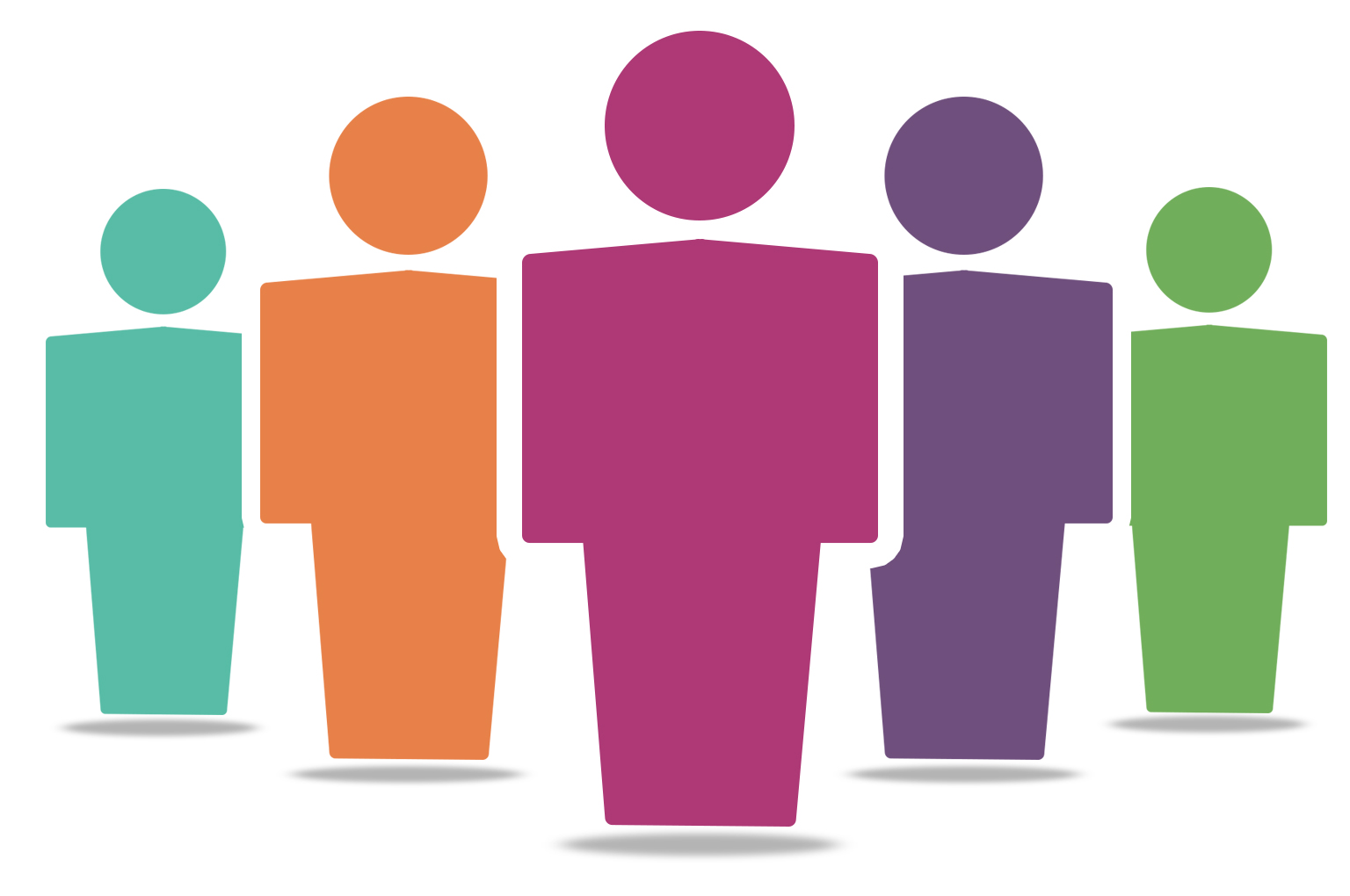 ທ່ານ​ສາ​ມາດ​ຂໍ​ໃຫ້ໃຜເຮັດ​ວຽກ​ກັບ​ທ່ານ​ໄດ້? 
ຜູ້​ໃດ​ກໍ່​ໄດ້​ທີ່ທ່ານເລືອກ!!!
ຄົນ​ທີ່​ທ່ານ​ໄວ້​ໃຈ 
ຄົນ​ຜູ້​ທີ່​ຮູ້​ທ່ານ​ດີ​ທີ່​ສຸດ 
ຄົນ​ຜູ້​ທີ່​ສາ​ມາດ​ຊ່ວຍ​ເຫຼືອໄດ້
ໝູ່ ແລະ ຄອບ​ຄົວ
ຄູ​ສອນ, ຜູ້​ຊ່ຽວ​ຊານ​ບຳ​ບັດ, ຜູ້​ແນະ​ນຳ (ໂຄດ)
​ຜູ້​ປະ​ສານ​ງານ​ການ​ບໍ​ລິ​ການຂອງ​ທ່ານ
ນາຍ​ຈ້າງ
ຜູ້​ອຳ​ນວຍ​ຄວາມ​ສະ​ດວກ​ເອ​ກະ​ລາດ
[Speaker Notes: ຄົນ​ຢູ່​ໃນ​ຊີ​ວິດ​ຂອງ​ທ່ານ, ຜູ້​ທີ່​ທ່ານ​ໄວ້​ໃຈ ແລະ ຜູ້​ທີ່​ທ່ານ​ຮູ້​ຈັກ​ດີ​ທີ່​ສຸດ​ຄວນ​ຈະ​ເຂົ້າ​ຮ່ວມ​ຢູ່​ໃນ​ການ​ວາງ​ແຜນ​ຂອງ​ທ່ານ.  
​ເລືອກ​ຄົນ​ຜູ້​ທີ່​ຮູ້​ຈັກ​ສິ່ງ​ທີ່​ທ່ານ​ຕ້ອງ​ການ​ເຮັດ​ໃນ​ຊີ​ວິດ​ຂອງ​ທ່ານ​ເກືອບ​ທັງ​ໝົດ ແລະ ຂໍ​ໃຫ້​ພວກ​ເຂົາ​ເປັນ​ສ່ວນ​ໜຶ່ງ​ໃນ​ການ​ວາງ​ແຜນ​ຂອງ​ທ່ານ.  
ຄິດ​ກ່ຽວ​ກັບ​ຄົນ​ຜູ້​ທີ່​ຈະ​ມີ​ຄວາມ​ຖະ​ໜັດ​ໃນ​ການ​ຊ່ວຍ​ທ່ານ​ຄິດ​ກ່ຽວ​ກັບ​ສິ່ງ​ທີ່​ສຳ​ຄັນ​ຕໍ່​ທ່ານ ແລະ ຜູ້​ທີ່​ຈະ​ສາ​ມາດ​ສະ​ໜັບ​ສະ​ໜູນ​ທ່ານ ໃນ​ຂະ​ນະ​ທີ່​ທ່ານ​ວາງ​ແຜນ​ອະ​ນາ​ຄົດ​ຂອງ​ທ່ານ. 
ທ່ານ​ສາ​ມາດ​ໄດ້​ຮັບ​ການ​ສະໜັບ​ສະ​ໜູນ​ຈາກ​ຄົນ​ຜູ້​ທີ່​ໄດ້​ຮັບ​ຄ່າ​ຈ້າງ ແລະ ບໍ່​ມີ​ຄ່າ​ຈ້າງ.]
ບົດ​ບາດ ແລະ ຄວາມ​ຮັບ​ຜິ​ດ​ຊອບ
ຜູ້​ປະ​ສານ​ງານ​ຝ່າຍ​ບໍ​ລິ​ການສູນ​ປະ​ຈຳ​ພາກ
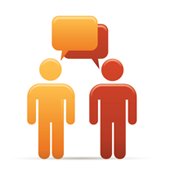 ບົດ​ບາດ ແລະ ຄວາມ​ຮັບ​ຜິ​ດ​ຊອບຂອງສູນ​ປະ​ຈຳ​ພາກ
ສູນ​ປະ​ຈຳ​ພາກຂອງ​ທ່ານຍັງ​ມີ​ບົດ​ບາດສຳ​ຄັນ, ໂດຍ:
ການ​ຊ່ວຍ​ທ່ານ​ສ້າງ IPP ຂອງ​ທ່ານ
ການ​ຢັ້ງ​ຢືນ​ຈຳ​ນວນ​​ງົບ​ປະ​ມານ​ບຸກ​ຄົນ​ຂອງ​ທ່ານ
ການ​ຊ່ວຍ​ທ່ານ​ເຂົ້າ​ໃຈ​ວ່າ ມີ​ການ​ບໍ​ລິ​ການ​ໃດ​ແດ່​ທີ່​ມີ​ສິດ​ສຳ​ລັບ​ການ​ໃຫ້​ທຶນ
ການ​ຊ່ວຍ​ໃຫ້​ທ່ານ​ມີ​ສຸ​ຂະ​ພາບ​ດີ ແລະ ປອດ​ໄພ
[Speaker Notes: ຜູ້​ປະ​ສານ​ງານ​ບໍ​ລິ​ການ​ຂອງ​ທ່ານ​ແມ່ນ​ສະ​ມາ​ຊິກ​ຂອງ​ທີມ​ງານ​ຂອງ​ທ່ານ ທີ່ເອົາ​ເປົ້າ​ໝາຍ​ຄົນ​ເປັນ​ໃຈ​ກາງ​ເຂົ້າ​ສູ່​ເອ​ກະ​ສານ IPP ຂອງ​ທ່ານ.

​ຜູ້​ປະ​ສານ​ງານ​ການ​ບໍ​ລິ​ການຂອງ​ທ່ານຊ່ວຍ​ກຳ​ນົດ​ວ່າ ​ງົບ​ປະ​ມານ​ບຸກ​ຄົນຂອ​ງ​ທ່ານ​ມີ​ຫຼາຍປານ​ໃດ ແລະ ຕ້ອງ​ຢັ້ງ​ຢືນ​ຈຳ​ນວນ​ເງິນ​​ງົບ​ປະ​ມານ​ບຸກ​ຄົນ​ຂອງ​ທ່ານ.

ທຸກ​ການ​ບໍ​ລິ​ການ​ຂອງ​ທ່ານ​ຕ້ອງ​ໃຫ້​ໂອ​ກາດ​ແກ່​ທ່ານ​ເປັນ​ສ່ວນ​ໜຶ່ງ​ຂອງ​ຊຸມ​ຊົນ​ຂອງ​ທ່ານ; ພວກ​ເຂົາ​ຕ້ອງ​ຊ່ວຍ​ທ່ານ​ເຮັດ​ໃຫ້​ເປົ້າ​ໝາຍ​ IPP ຂອງ​ທ່ານ​ສຳ​ເລັດ; ແລະ ພວກ​ເຂົາ​ຕ້ອງ​ມີ​ການ​ບໍ​ລິ​ການ​ທີ່​ລັດ​ຖະ​ບານ​ກາງ​ຮັບ​ຮູ້​ວ່າ​ເປັນ​ການ​ບໍ​ລິ​ການໂຄງ​ການ​ການ​ຕັດ​ສິນ​ໃຈ​ດ້ວຍຕົວ​ເອງ. ​ຜູ້​ປະ​ສານ​ງານ​ການ​ບໍ​ລິ​ການຂອງ​ທ່ານຈະ​ຊ່ວຍ​ທ່ານ​ກຳ​ນົດ​ທິດ​ທາງ​ທັງ​ໝົດ​ນີ້.  

​ຜູ້​ປະ​ສານ​ງານ​ການ​ບໍ​ລິ​ການຂອງ​ທ່ານຢູ່​ທີ່​ນັ້ນ ເພື່ອຊ່ວຍ​ໃຫ້​ທ່ານ​ມີ​ສຸ​ຂະ​ພາບ​ດີ ແລະ ປອດ​ໄພ​ຢູ່​ສະ​ເໝີ.]
ບົດ​ບາດ ແລະ ຄວາມ​ຮັບ​ຜິ​ດ​ຊອບ
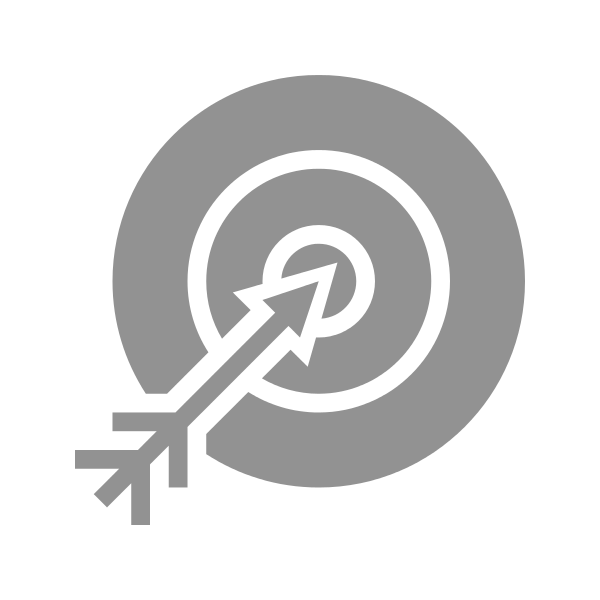 ຜູ້​ອຳ​ນວຍ​ຄວາມ​ສະ​ດວກ​ເອ​ກະ​ລາດ
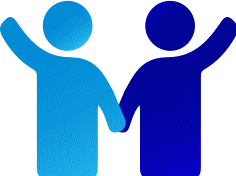 ບົດ​ບາດ ແລະ ຄວາມ​ຮັບ​ຜິ​ດ​ຊອບຂອງຜູ້​ອຳ​ນວຍ​ຄວາມ​ສະ​ດວກ​ເອ​ກະ​ລາດ
ໃຜ​ເປັນຜູ້​ອຳ​ນວຍ​ຄວາມ​ສະ​ດວກ​ເອ​ກະ​ລາດ?  
ຄົນ​ຜູ້​ທີ່​ສາ​ມາດຊ່ວຍ​ທ່ານຈັດ​ຕັ້ງ​ປະ​ຕິ​ບັດ​ໂຄງ​ການ​ຂອງ​ທ່ານ​ໄດ້
ຄົນ​ຜູ້​ທີ່​ສາ​ມາດຊ່ວຍ​ທ່ານຈັດ​ຕັ້ງ​ປະ​ຕິ​ບັດ​ໂຄງ​ການ​ຂອງ​ທ່ານ​ໄດ້
ພວກ​ເຂົາສາ​ມາດຊ່ວຍທ່ານ​ໄດ້ຄື:

ຕັດ​ສິນ​ໃຈ​ດ້ວຍ​ການ​ໃຊ້​ຂໍ້ມູນກ່ຽວ​ກັບງົບ​ປະ​ມານບຸກ​ຄົນຂອງ​ທ່ານ;
ຊອກ​ຫາ, ເຂົ້າ​ເຖິງ ແລະ ປະ​ສານ​ງານ​ການ​ບໍ​ລິ​ການ ແລະ ການ​ສະ​ໜັບ​ສະ​ໜູນ​ຢູ່​ໃນ IPP ຂອງ​ທ່ານ;

ລະ​ບຸ​ຄວາມ​ຕ້ອງ​ການຂອງ​ທ່ານ ແລະ ຊອກ​ຫາ​ທາງ​ເລືອກ​ຕ່າງໆ​ໃຫ້​ບັນ​ລຸ​ໄດ້​ຕາມ​ຄວາມ​ຕ້ອງ​ການ​ເຫຼົ່າ​ນັ້ນ;  

ດ້ວຍ​ການ​ນຳ​ພາ, ການ​ເຂົ້າ​ຮ່ວມ ແລະ/ຫຼື ການ​ສະ​ໜັບ​ສະ​ໜູນ​ໃນ​ນາມ​ຂອງ​ທ່ານ​ຢູ່​ໃນ​ລະ​ຫວ່າງ​ຂະ​ບວນ​ການ​ວາງ​ແຜນ​ເອົາ​ຄົນ​ເປັນ​ໃຈ​ກາງ ແລະ ເມື່ອ​ທ່ານ​ສ້າງ​ IPP ຂອງ​ທ່ານ
ພວກ​ເຂົາຕ້ອງ:
ໄດ້​ຮັບ​ການ​ຝຶກ​ອົບ​ຮົມ
ບໍ່​ໃຫ້​ການ​ບໍ​ລິ​ການ​ອື່ນ​ໃດ​ແກ່​ທ່ານ
ພວກ​ເຂົາສາ​ມາດ:
ໄດ້​ຮັບ​ເງິນ​ຈາກ​ແຜນ​ການ​ໃຊ້​ຈ່າຍຂອງ​ທ່ານ, ຖ້າ​ຖືກ​ຈ້າງ 
ເປັນ​ຜູ້​ປະ​ສານ​ງານ​ການ​ບໍ​ລິ​ການ
ເປັນສະ​ມາ​ຊິກ​ຄອບ​ຄົວ
[Speaker Notes: ຜູ້​ອຳ​ນວຍ​ຄວາມ​ສະ​ດວກ​ເອ​ກະ​ລາດແມ່ນ​ບຸກ​ຄົນ​ທີ່​ທ່ານ​ເລືອກ​ໃຫ້​ຊ່ວຍ​ທ່ານ​ໃນ​ເລື່ອງ​ໂຄງ​ການ​ຂອງ​ທ່ານ.  
ທ່ານ​ບໍ່​ຈຳ​ເປັນ​ຕ້ອງ​ມີຜູ້​ອຳ​ນວຍ​ຄວາມ​ສະ​ດວກ​ເອ​ກະ​ລາດ ແຕ່​ພວກ​ເຂົາ​ສາ​ມາດ​ໃຫ້​ການ​ຊ່ວຍ​ເຫຼືອ​ທ່ານ​ໄດ້​ໃນ​ຫຼາຍໆວິ​ທີ.  
ນີ້​ແມ່ນ​ການ​ບໍ​ລິ​ການ​ສະ​ເພາະ​ຕໍ່​ການ​ຕັດ​ສິນ​ໃຈ​ດ້ວຍ​ຕົວ​ເອງ. ບາງ​ຄົນ​ຢູ່​ໃນ​ໂຄງ​ການ​ທົດ​ລອງ​ພຽງ​ແຕ່​ໃຊ້​ພວກ​ເຂົາ ເພື່ອ​ໃຫ້​ໂຄງ​ການ​ເລີ່ມ​ຕົ້ນ​ເທົ່າ​ນັ້ນ, ໃນ​ຂະ​ນະ​ທີ່​ຜູ້​ອື່ນ​ໆຢູ່​ໃນ​ໂຄງ​ການ​ທົດ​ລອງສືບ​ຕໍ່​ນຳ​ໃຊ້​ພວກ​ເຂົາ.  
ຖ້າ​ທ່ານ​ຕັດ​ສິນ​ໃຈ​ຈະ​ມີຜູ້​ອຳ​ນວຍ​ຄວາມ​ສະ​ດວກ​ເອ​ກະ​ລາດ, ທ່ານ​ລະ​ບຸ​ສິ່ງ​ທີ່​ທ່ານ​ຕ້ອງ​ການ​ໃຫ້​ພວກ​ເຂົາ​ເຮັດ​ໃຫ້​ທ່ານ. 
ສິ່ງ​ສຳ​ຄັນ​ອື່ນໆ​ທີ່​ຕ້ອງ​ຮູ້​ກ່ຽວ​ກັບຜູ້​ອຳ​ນວຍ​ຄວາມ​ສະ​ດວກ​ເອ​ກະ​ລາດ…..
ຜູ້​ອຳ​ນວຍ​ຄວາມ​ສະ​ດວກ​ເອ​ກະ​ລາດຕ້ອງ​ໄດ້​ຮັບ​ການ​ຝຶກ​ອົບ​ຮົມ:
ຫຼັກ​ການຂອງການ​ຕັດ​ສິນ​ໃຈ​ດ້ວຍ​ຕົວ​ເອງ
ການ​ວາງ​ແຜນ​ເອົາ​ຄົນ​ເປັນ​ໃຈ​ກາງ
ຄວາມ​ຮັບ​ຜິດ​ຊອບ​ອື່ນໆ​ທີ່​ທ່ານ​ຈ້າງ​ໃຫ້​ພວກ​ເຂົາ​ເຮັດ
ພວກ​ເຂົາບໍ່​ຕ້ອງ​ມີ​ໃບ​ຢັ້ງ​ຢືນ​ການ​ຝຶກ​ອົບ​ຮົມ, ແຕ່​ບາງ​ຄົນ​ອາດ​ຈະ​ມີ. ທ່ານ​ບໍ່​ຈຳ​ເປັນ​ຕ້ອງ​ເລືອກ​ເອົາ​ຜູ້​ທີ່​ມີ​ໃບຢັ້ງ​ຢືນ​ການ​ຝຶກ​ອົບ​ຮົມ. 
ການ​ຝຶກ​ອົບ​ຮົມ​ໃດ​ໜຶ່ງ​ທີ່​ພວກ​ເຂົາ​ໄດ້​ຮັບ, ພວກ​ເຂົາ​ຈະຕ້ອງ​ໄດ້​ຈ່າຍ​ເງິນ. 
ຜູ້​ອຳ​ນວຍ​ຄວາມ​ສະ​ດວກ​ເອ​ກະ​ລາດບໍ່​ຈຳ​ເປັນ​ຕ້ອງ​ໄດ້​ຮັບ​ຄ່າ​ຈ້າງ ຖ້າ​ພວກ​ເຂົາ​ສະ​ເໜີ​ການ​ບໍ​ລິ​ການຂອງ​ພວກ​ເຂົາ​ໃຫ້​ເປັນອາ​ສາ​ສະ​ໝັກ (ເຊັ່ນ: ສະ​ມາ​ຊິກ​ຄອບ​ຄົວ ຫຼື ໝູ່). ຖ້າ​ທ່ານ​ຕັດ​ສິນ​ໃຈຈ່າຍ​ໃຫ້ຜູ້​ອຳ​ນວຍ​ຄວາມ​ສະ​ດວກ​ເອ​ກະ​ລາດ, ການ​ຈ່າຍ​ໃຫ້​ມາ​ຈາກ​ງົບ​ປະ​ມານ​ບຸກ​ຄົນ​ຂອງ​ທ່ານ. 
ຜູ້​ອຳ​ນວຍ​ຄວາມ​ສະ​ດວກ​ເອ​ກະ​ລາດບໍ່​ສາ​ມາດ​ໃຫ້​ການ​ບໍ​ລິ​ການ​ອື່ນ​ໃດ​ໜຶ່ງ​ແກ່​ທ່ານ​ໄດ້ ຫຼື ເຮັດ​ວຽກ​ໃຫ້​ກັບ​ໜ່ວຍ​ງານ​ທີ່​ໃຫ້​ການ​ບໍ​ລິ​ການ​ແກ່​ທ່ານ​ຕາມ​ທີ່​ເປັນ​ສ່ວນ​ໜຶ່ງ​ຂອງ IPP ຂອງ​ທ່ານ. ການ​ບໍ​ລິ​ການ​ຂອງ​ພວກ​ເຂົາ​ເປັນຜູ້​ອຳ​ນວຍ​ຄວາມ​ສະ​ດວກ​ເອ​ກະ​ລາດໃຫ້​ທ່ານ​ຕ້ອງ​ເປັນ​ເອ​ກະ​ລາດ ຫຼື ປາ​ສະ​ຈາກ​ການ​ຂັດ​ແຍ້ງ​ຂອງ​ການ​ບໍ​ລິ​ການ​ອື່ນ​ສຳ​ລັບ​ທ່ານ.
ຖ້າ​ທ່ານເລືອກ​ທີ່​ຈະ​ບໍ່​ຈ້າງຜູ້​ອຳ​ນວຍ​ຄວາມ​ສະ​ດວກ​ເອ​ກະ​ລາດ, ທ່ານສາ​ມາດ​ໃຊ້​​ຜູ້​ປະ​ສານ​ງານ​ການ​ບໍ​ລິ​ການຂອງ​ທ່ານຢູ່​ໃນ​ບົດ​ບາດ​ນີ້​ໄດ້.
ສະ​ມາ​ຊິກ​ຄອບ​ຄົວສາ​ມາດ​ເປັນ​ຜູ້​ອຳ​ນວຍ​ຄວາມ​ສະ​ດວກ​ເອ​ກະ​ລາດ​ທີ່​ໄດ້​ຮັບ​ຄ່າ​ຈ້າງ ຫຼື ບໍ່​ມີ​ຄ່າ​ຈ້າງ​ໄດ້. ເຖິງ​ແນວ​ໃດ​ກໍ່​ຕາມ, ພໍ່​ແມ່​ຂອງ​ຜູ້​ເຂົ້າ​ຮ່ວມ​ທີ່​ເປັນ​ຜູ້​ເຍົາ ຫຼື ຜົວ/ເມຍ​ຂອງ​ຜູ້​ເຂົ້າ​ຮ່ວມ​ແມ່ນ​ບໍ່​ສາ​ມາດ​ເປັນ​ຜູ້​ອຳ​ນວຍ​ຄວາມ​ສະ​ດວກ​ເອ​ກະ​ລາດ​ທີ່​ໄດ້​ຮັບ​ຄ່າ​ຈ້າງ​ໄດ້ (ພວກ​ເຂົາ​ເປັນ​ພາກ​ສ່ວນ​ຮັບ​ຜິດ​ຊອບ​ຕາມ​ກົດ​ໝາຍ ແລະ ບໍ່​ມີ​ສິດ​ໃຫ້​ການ​ບໍ​ລິ​ການ​ທີ່​ໄດ້​ຮັບ​ຄ່າ​ຈ້າງ​ພາຍ​ໃຕ້ SDP).]
ບົດ​ບາດ ແລະ ຄວາມ​ຮັບ​ຜິ​ດ​ຊອບ
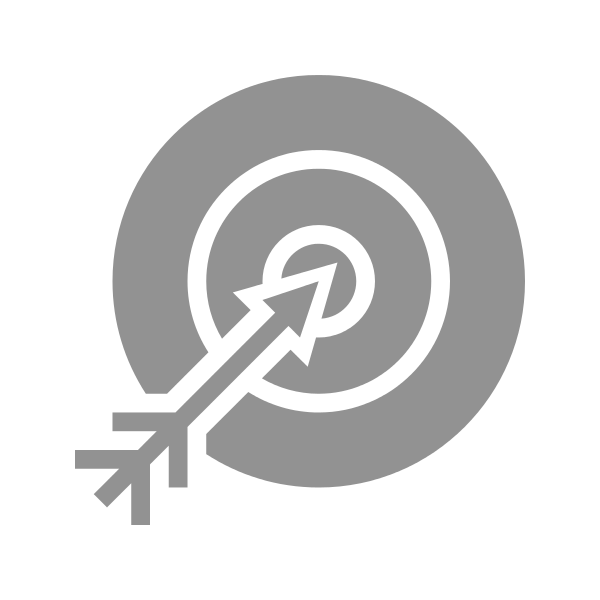 ຜູ້​ອຳ​ນວຍ​ຄວາມ​ສະ​ດວກ​ເອ​ກະ​ລາດ
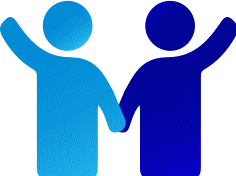 *ການ​ເລືອກຜູ້​ອຳ​ນວຍ​ຄວາມ​ສະ​ດວກ​ເອ​ກະ​ລາດທີ່​ເໝາະ​ສົມ
?
ຄິດ​ກ່ຽວ​ກັບ​ສິ່ງ​ທີ່ທ່ານຕ້ອງ​ການ…
ຄົນ​ປະ​ເພດ​ໃດ​ທີ່ທ່ານຈະ​ເຂົ້າ​ກັບ​ໄດ້?
ທ່ານມີ​ຄວາມ​ຈຳ​ເປັນອັນ​ໃດ?
ທ່ານ​ຕ້ອງ​ການ​ຄວາມ​ຊ່ວຍ​ເຫຼືອ​ໃນ​ການ​ເຂົ້າ​ເຖິງ​ຊຸມ​ຊົນ ຫຼື ເຂດບໍ​ລິ​ເວນຂອງ​ທ່ານ​ບໍ?	
ທ່ານ​ຕ້ອງ​ການ​ໃຫ້​ຄົນ​ອື່ນໆເຮັດ​ໃນ​ສິ່ງ​ທີ່​ແຕກ​ຕ່າງ​ກັນ​ບໍ?
ທ່ານ​ຕ້ອງ​ການຄວາມ​ຊ່ວຍ​ເຫຼືອ​ໃນ​ການ​ວາງ​ແຜນ​ເອົາ​ຄົນ​ເປັນ​ໃຈ​ກາງ​ບໍ?
ຄວາມ​ຊ່ວຍ​ເຫຼືອ​ໃນ​ການ​ສະ​ໜັບ​ສະ​ໜູນ​ບໍ?
ຄວາມ​ຊ່ວຍ​ເຫຼືອ​ໃນ​ການ​ເຂົ້າ​ເຖິງ​ຜົນ​ປະ​ໂຫຍດ​ສາ​ທາ​ລະ​ນະ​ບໍ?
ທ່ານຕ້ອງ​ການອັນ​ໃດ?

ຄົນ​ຜູ້​ທີ່​ມີ​ການ​ຈັດ​ແຈງ​ດີ​ຫຼາຍບໍ? 

ທ່ານ​ຕ້ອງ​ການຄົນ​ຜູ້​ທີ່ສະ​ຫງົບ​ສະ​​ຫງຽມ ແລະ ສຸ​ພາບ​ບໍ?  

ທ່ານ​ຕ້ອງ​ການຄົນ​ຜູ້​ທີ່ເຂົ້າ​ໃຈ​ຄອບ​ຄົວ​ຂອງ​ທ່ານ​ຢ່າງ​ແທ້​ຈິງບໍ?

ຄົນ​ຜູ້​ທີ່​ເຂົ້າ​ໃຈ​ວັດ​ທະ​ນະ​ທຳ​ຂອງ​ທ່ານ​ບໍ?
[Speaker Notes: ເອກະສານແຈກ: ຮູບ​ແບບການ​ຈ້າງ​ຜູ້​ໃຫ້​ບໍ​ລິ​ການ (ຄຳ​ຖາມຕົວ​ຢ່າງທີ່​ຈະ​ຖາມ​ຜູ້​ໃຫ້​ບໍ​ລິ​ການ​ໃນ​ຕໍ່​ໜ້າ, ລວມ​ທັງ​ຜູ້​ອຳ​ນວຍ​ຄວາມ​ສະ​ດວກ​ເອ​ກະ​ລາດ)
 ທ່ານ​ສາ​ມາ​ດ​ມີ​ຫຼາຍ​ຄົນ​ຊ່ວຍ​ທ່ານ​ໄດ້​ຕາມ​ທີ່​ທ່ານ​ຕ້ອງ​ການ ແລະ ສາ​ມາດ​ຈ່າຍ​ດ້ວຍ​ແຜນ​ການ​ຈ່າຍ​ຂອງ​ທ່ານ​ໄດ້.
 ຈະ​ບໍ່​ມີ​ອັດ​ຕາ​ກຳ​ນົດ​ໄວ້​ສຳ​ລັບຜູ້​ອຳ​ນວຍ​ຄວາມ​ສະ​ດວກ​ເອ​ກະ​ລາດ. 
 DDS ແລະ ສູນປະ​ຈຳພາກຈະ​ບໍ່​ຮັກ​ສາ​ບັນ​ຊີ​ລາຍ​ຊື່​ຂອງຜູ້​ອຳ​ນວຍ​ຄວາມ​ສະ​ດວກ​ເອ​ກະ​ລາດໄວ້ ເພາະ​ວ່າ​ພວກ​ເຂົາ​ບໍ່​ໄດ້​​ເປັນ​ຜູ້​ຂາຍ (ບໍ່​ໄດ້​ເຮັດ​ສັນ​ຍາ). 
ເຄັດ​ລັບແນະ​ນຳ​ການ​ຝຶກ! ນີ້​ແມ່ນ​ເວ​ລາ​ສຳ​ຄັນ​ທີ່​ສາ​ມາດ​ສອນ​ໄດ້​ກ່ຽວ​ກັບ​ວ່າ ໂຄງ​ການ​ການ​ຕັດ​ສິນ​ໃຈ​ດ້ວຍຕົວ​ເອງມີ​ຄວາມ​ແຕກ​ຕ່າງ​ແນວ​ໃດ. ສູນປະ​ຈຳພາກແຕ່​ລະ​ບ່ອນ​ອາດ​ຈະ ຫຼື ອາດ​ຈະ​ບໍ່​ຈັດ​ການ​ຝຶກ​ອົບ​ຮົມ​ໃຫ້​ຜູ້​ອຳ​ນວຍ​ຄວາມ​ສະ​ດວກ​ເອ​ກະ​ລາດ, ພວກ​ເຂົາ​ອາດ​ຈະມີ ​ຫຼື ອາດ​ຈະ​ບໍ່​ມີ​ບັນ​ຊີ​ລາຍ​ຊື່​ຂອງ​ຜູ້​ອຳ​ນວຍ​ຄວາມ​ສະ​ດວກ​ເອ​ກະ​ລາດກໍ່​ໄດ້ – ອັນ​ນັ້ນ​ຈະ​ຂຶ້ນ​ກັບ​ສູນ​ປະ​ຈຳ​ພາກ​ແຕ່​ລະ​ບ່ອນ ແລະ ຄະ​ນະ​ກຳ​ມະ​ການ​ປຶກ​ສາ​ທ້ອງ​ຖິ່ນຂອງ​ມັນ. ຈື່​ໄວ້​ໃນ​ໃຈ​ວ່າ ຖ້າ​ສູນ​ປະ​ຈຳ​ພາກ​ເຮັດ​ການ​ຝຶກ​ອົບ​ຮົມ, ຢັ້ງ​ຢືນ​ຜູ້​ອຳ​ນວຍ​ຄວາມ​ສະ​ດວກ​ເອ​ກະ​ລາດ ແລະ ເປັນ​ແຫຼ່ງ​ຂອງ​ບັນ​ຊີ​ລາຍ​ຊື່, ມັນ​ເປັນ​ຊຸດວິ​ເສດ​ຄື​ກັບ​ການ​ເປັນ​ຜູ້​ຂາຍ​ໃຫ້​ທັງ​ໝົດ​ອີກ (ຫຼື ສູນປະ​ຈຳພາກ 2.0). ຜູ້​ເຂົ້າ​ຮ່ວມ​ມີ​ເສ​ລີ​ພາບ​ຈ້າງ​ພຽງ​ແຕ່​ຄົນ​ທີ່​ພວກ​ເຂົາ​ມັກ​ໃຫ້​ເປັນ​ຜູ້​ອຳ​ນວຍ​ຄວາມ​ສະ​ດວກ​ເອ​ກະ​ລາດ​ຂອງ​ພວກ​ເຂົາ​ເທົ່າ​ນັ້ນ. ພວກ​ເຂົາ​ອາດ​ຈະ​ຕ້ອງ​ການ​ຈ້າງ​ເພື່ອນ​ບ້ານ. ສິ່ງ​ສຳ​ຄັນ​ແມ່ນ​ວ່າ ເພື່ອນ​ບ້ານ​ມີ​ບ່ອນ​ໄດ້​ຮັບ​ການ​ຝຶກ​ອົບ​ຮົມ​ເປັນຜູ້​ອຳ​ນວຍ​ຄວາມ​ສະ​ດວກ​ເອ​ກະ​ລາດ. ສູນປະ​ຈຳພາກເຮັດ​ບົດ​ບາດ​ການ​ຊ່ວຍ​ໃຫ້​ຄົນ​ຄິດ​ກ່ຽວ​ກັບ​ວ່າ ພວກ​ເຂົາ​ຕ້ອງ​ການຜູ້​ອຳ​ນວຍ​ຄວາມ​ສະ​ດວກ​ເອ​ກະ​ລາດປະ​ເພດ​ໃດ, ບໍ່​ພຽງ​ແຕ່​ເພື່ອ​ໃຫ້​ບັນ​ຊີ​ລາຍ​ຊື່​ທີ່​ມີ​ຢູ່​ເທົ່າ​ນັ້ນ.]
ບົດ​ບາດ ແລະ ຄວາມ​ຮັບ​ຜິ​ດ​ຊອບ
ຜູ້​ໃຫ້​ບໍ​ລິ​ການ
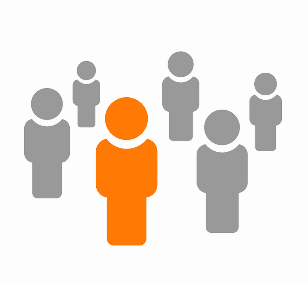 *ບົດ​ບາດ ແລະ ການ​ເລືອກ​ຜູ້​ໃຫ້​ບໍ​ລິ​ການ
?
ຄິດ​ກ່ຽວ​ກັບ​ວ່າ ບົດ​ບາດ​ໃດ​ທີ່ທ່ານຕ້ອງ​ການໃຫ້​ຜູ້​ໃຫ້​ບໍ​ລິ​ການ​ຂອງ​ທ່ານ​ຕື່ມ​ໃສ່​ໃຫ້…
ຜູ້​ໃຫ້​ບໍ​ລິ​ການປະ​ເພດ​ໃດ​ທີ່ທ່ານຕ້ອງ​ການ?
ທ່ານມີ​ຄວາມ​ຈຳ​ເປັນອັນ​ໃດ?

​ຄົນ​ຜູ້​ທີ່​ມີ​ຄວາມ​ຮູ້​ພື້ນ​ຖານທາງ​ການ​ແພດບໍ? 

​ຄົນ​ຜູ້ທີ່ຮູ້ພາ​ສາ​ຂອງ​ທ່ານ​ບໍ?  

​ຄົນຂັບ​ລົດໃຫ້​ບໍ?

ຄົນ​ຜູ້​ສາ​ມາດ​ໃຫ້​ການຊ່ວຍ​ເຫຼືອໃນ​ການ​ເບິ່ງ​ແຍງ​ດູ​ແລ​ສ່ວນ​ຕົວ​ບໍ?
ທ່ານຕ້ອງ​ການອັນ​ໃດ?

ຄົນ​ຜູ້​ທີ່ຈະບໍ່ເວົ້າ​ແທນ​ທ່ານ?

ໃຫ້​ເຄົາ​ລົບ​ຕໍ່ຄວາມ​ເປັນ​ສ່ວນ​ຕົວຂອງ​ທ່ານ​ບໍ?

ລູກ​ຈ້າງ​ຕ້ອງບໍ່ລົມ​ໂທ​ລະ​ສັບ ຫຼື ສົ່ງ​ຂໍ້​ຄວາມ​ວຽກ​ສ່ວນ​ຕົວ​ໃນ​ຂະ​ນະ​ທີ່​ເຮັດ​ວຽກ​ໃຫ້​ທ່ານ​ຢູ່​ບໍ?

ຄົນ​ຜູ້​ທີ່​ເຂົ້າ​ໃຈ​ວັດ​ທະ​ນະ​ທຳ​ຂອງ​ທ່ານ​ບໍ?
[Speaker Notes: ເອກະສານແຈກ: ​ຮູບ​ແບບການ​ຈ້າງ​ຜູ້​ໃຫ້​ບໍ​ລິ​ການ (ຄຳ​ຖາມຕົວ​ຢ່າງທີ່​ຈະ​ຖາມ​ຜູ້​ໃຫ້​ບໍ​ລິ​ການ​ໃນ​ຕໍ່​ໜ້າ)

​ທ່ານ​ສາ​ມາດ​ເອົາ​ການ​ຊ່ວຍ​ເຫຼືອ​ຈາກ​ຄອບ​ຄົວ​ຂອງ​ທ່ານ ຫຼື ຜູ້​ອຳ​ນວຍ​ຄວາມ​ສະ​ດວກ​ເອ​ກະ​ລາດຂອງ​ທ່ານ ເພື່ອ​ຊອກ​ຫາ​ຄົນ​ທີ່​ເໝາະ​ສົມ ເພື່ອ​ໃຫ້​ການ​ບໍ​ລິ​ການ​ຂອງ​ທ່ານ​ໄດ້. 
ສື່​ສານ​ກັບ​ຜູ້​ໃຫ້​ບໍ​ລິ​ການ​ໃນ​ຕໍ່​ໜ້າ​ ສິ່ງ​ທີ່​ສຳ​ຄັນ​ວ່າ ພວກ​ເຂົາ​ສະ​ໜັບ​ສະ​ໜູນ​ທ່ານ​ແນວ​ໃດ. 
ທ່ານ​ສາ​ມາດ​ເອົາ​ການ​ຊ່ວຍ​ເຫຼືອ​ດ້ວຍ​ການ​ເຈ​ລະ​ຈາ​ຈາກຜູ້​ອຳ​ນວຍ​ຄວາມ​ສະ​ດວກ​ເອ​ກະ​ລາດໄດ້.  
ເຂົ້າ​ຫາ​ຜູ້​ເຂົ້າ​ຮ່ວມ SDP ຄົນ​ອື່ນ ແລະ ຖາມ​ວ່າ ພວກ​ເຂົາ​ຈ່າຍ​ເທົ່າ​ໃດ.
ແລະ ທ່ານ​ສາ​ມາດ​ຖາມ​ສູນ​ປະ​ຈຳ​ພາກ​ຂອງ​ທ່ານ​ວ່າ ພວກ​ເຂົາ​ຈ່າຍ​ໃຫ້​ກັບ​ການ​ບໍ​ລິ​ການ​ຄ້າຍ​ຄື​ກັນ​ນີ້​ຢູ່​ໃນ​ລະ​ບົບ​ແບບ​ດັ້ງ​ເດີມ​ເທົ່າ​ໃດ.
ເຄັດ​ລັບແນະ​ນຳ​ການ​ຝຶກ! ນີ້​ແມ່ນ​ຈຸດ​ດີ​ອັນ​ໜຶ່ງ​ທີ່​ຈະ​ຊີ້​ໃຫ້​ເຫັນ​ວ່າ ຄວາມ​ຕ້ອງ​ການ ແລະ ຄວາມ​ຈຳ​ເປັນລະ​ບຸ​ຢູ່​ໃນ​ສະ​ໄລ້​ນີ້​ເປັນ​ປະ​ເພດ​ຂອງ​ຂອງ​ຄຳ​ວ່າ​ສຳ​ຄັນ​ຕໍ່ ແລະ ສຳ​ຄັນ​ສຳ​ລັບ – ຮັດ​ແໜ້ນ​ຄຸນ​ຄ່າ​ຂອງວິ​ທີ​ການ​ເອົາ​ຄົນ​ເປັນ​ໃຈ​ກາງ​ເຂົ້າ​ກັນ ແລະ ໃຫ້​ຄວາມ​ກະ​ຈ່າງ​ແຈ້ງ​ວ່າ​ທ່ານ​ຄາດ​ຫວັງ​ການ​ສະ​ໜັບ​ສະ​ໜູນ​ອັນ​ໃດ​ຈາກ​ຜູ້​ໃຫ້​ບໍ​ລິ​ການ​ຂອງ​ທ່ານ.]
ບົດ​ບາດ ແລະ ຄວາມ​ຮັບ​ຜິ​ດ​ຊອບ
ການ​ບໍ​ລິ​ການ​ຄຸ້ມ​ຄອງການ​ເງິນ (FMS)
ບົດ​ບາດ ແລະ ຄວາມ​ຮັບ​ຜິ​ດ​ຊອບ FMS
ທ່ານ​ສາ​ມາດ​ເລືອກ FMS ຂອງ​ທ່ານ​ໄດ້

ການ​ບໍ​ລິ​ການທີ່​ຕ້ອງ​ການສຳ​ລັບ​ໂຄງ​ການ

ຕ້ອງ​ການໃຫ້​ຖືກ​ຂາຍ

ທ່ານ​ຈ່າຍ​ໃຫ້ FMS ຢູ່ນອກ​ແຜນ​ການ​ໃຊ້​ຈ່າຍ​ຂອງ​ທ່ານ

ກວດ​ກາ​ເບິ່ງຄວາມ​ເປັນ​ມາ ແລະ ​ເງື່ອນ​ໄຂ 

ຊ່ວຍ​ທ່ານ​ຈັດ​ການແຜນ​ການ​ໃຊ້​ຈ່າຍຂອງ​ທ່ານ

ໃຫ້ບົດ​ລາຍ​ງານ​ປະ​ຈຳ​ເດືອນ​ແກ່​ທ່ານ​ກ່ຽວ​ກັບ​ແຜນ​ການ​ໃຊ້​ຈ່າຍ​ຂອງ​ທ່ານ
ຄົນ​ຜູ້​ທີ່​ສາ​ມາດຊ່ວຍ​ທ່ານຈັດ​ຕັ້ງ​ປະ​ຕິ​ບັດ​ໂຄງ​ການ​ຂອງ​ທ່ານ​ໄດ້
ໃຜ​ຈະຊ່ວຍທ່ານຈ່າຍຄ່າ​ບໍ​ລິ​ການ ແລະ ລູກ​ຈ້າງ​ຂອງ​ທ່ານ?
[Speaker Notes: ການ​ບໍ​ລິ​ການ​ຄຸ້ມ​ຄອງການ​ເງິນ ຫຼື FMS ແມ່ນ​ການ​ບໍ​ລິ​ການ​ຈຳ​ເປັນ​​ທີ່​ທ່ານ​ຕ້ອງ​ມີ ເພື່ອ​ໃຫ້​ຢູ່​ໃນ​ໂຄງ​ການ​ການ​ຕັດ​ສິນ​ໃຈ​ດ້ວຍ​ຕົວ​ເອງ. 
ມັນ​ເປັນ​ພຽງ​ແຕ່​ຜູ້​ໃຫ້​ບໍ​ລິ​ການ​ເທົ່າ​ນັ້ນ​ທີ່​ຈຳ​ເປັນ​ຕ້ອງ​ໄດ້ເຮັດເປັນ​ຜູ້​ຂາຍນຳ​ອີກ. 
ພວກ​ເຂົາ​ເຮັດ​ໃຫ້​ທ່ານ​ແນ່​ໃຈ​ວ່າ ພະ​ນັກ​ງານ​ຂອງ​ທ່ານ​ມີ​ສິດ​ໃຫ້​ການ​ບໍ​ລິ​ການ​ທີ່​ທ່ານ​ຕ້ອງ​ການ​ຈ້າງ​ພວກ​ເຂົາ​ເຮັດ​ໃຫ້. 
ຕົວ​ຢ່າງ, FMS ກວດ​ສອບ​ໃບ​ອະ​ນຸ​ຍາດ​ທີ່​ຕ້ອງ​ການ ແລະ ເງື່ອນ​ໄຂ​ກຳ​ນົດ​ການ​ຝຶກ​ອົບ​ຮົມ​ໃດ​ໜຶ່ງ.
ຖ້າ​ຈຳ​ເປັນ, ພວກ​ເຂົາ​ຊ່ວຍ​ພະ​ນັກ​ງານ​ຂອງ​ທ່ານ​ໃນ​ການ​ດຳ​ເນີນ​ການກວດ​ເບິ່ງ​ປະ​ຫວັດ​ອາ​ຊະ​ຍາ​ກຳ.
ຜູ້​ໃຫ້​ບໍ​ລິ​ການ FMS ໃຫ້​ບົດ​ລາຍ​ງານ​ປະ​ຈຳ​ເດືອນ​ກ່ຽວ​ກັບ​ແຜນ​ການ​ໃຊ້​ຈ່າຍ​ຂອງ​ທ່ານ​ແກ່​ທ່ານ ແລະ ສູນ​ປະ​ຈຳ​ພາກ​ຂອງ​ທ່ານ ເພື່ອ​ໃຫ້​ທ່ານ​ຮູ້​ວ່າ ທ່ານ​ໄດ້​ຈ່າຍ​ເງິນ​ຫຼາຍ​ປາຍ​ໃດ​ແລ້ວ ແລະ ຍັງ​ເຫຼືອ​ຫຼາຍ​ປານ​ໃດ.
ສູນ​ປະ​ຈຳ​ພາກ​ ຫຼື ຜູ້​ອຳ​ນວຍ​ຄວາມ​ສະ​ດວກ​ເອ​ກະ​ລາດຂອງ​ທ່ານສາ​ມາດ​ຊ່ວຍ​ທ່າ​ນ​ຊອກ​ເລືອກ​ຜູ້​ໃຫ້​ບໍ​ລິ​ການ FMS ໄດ້.
ການ​ຈ່າຍ​ຄ່າ​ບໍ​ລິ​ການ FMS ມາ​ຈາກ​ແຜນ​ການ​ໃຊ້​ຈ່າຍ​ຂອງ​ທ່ານ.  ທ່ານ​ຈະ​ໄດ້​ຮຽນ​ຮູ້ຄ່າ​ໃຊ້​ຈ່າຍ ແລະ ການ​ບໍ​ລິ​ການ FMS ປະ​ເພດ​ຕ່າງໆ​ພາຍ​ຫຼັງ​ຢູ່​ໃນ​ການ​ແນະ​ນຳ.  
ເຄັດ​ລັບແນະ​ນຳ​ການ​ຝຶກ! ຜູ້​ໃຫ້​ບໍ​ລິ​ການ FMS ຕ້ອງ​ປະ​ຕິ​ບັດ​ຕາມ​ທຸກ​ເງື່ອນ​ໄຂ​ກຳ​ນົດ​ຂອງ​ຜູ້​ຂາຍ​ທີ່​ໄດ້​ກຳ​ນົດ​ໄວ້​ໃນ​ຂໍ້​ທີ 54327 ຂອງ​ມາດ​ຕາ (Title) 17, ລວມ​ທັງ​ການ​ລາຍ​ງານ​ສະ​ພາບ​ການ​ພິ​ເສດ​ໃດ​ໜຶ່ງໃຫ້​ສູນ​ປະ​ຈຳ​ພາກຕາມ​ທີ່​ໄດ້​ກຳ​ນົດ​ຢູ່​ໃນ​ຂໍ້​ນັ້ນ, ເຊິ່ງ FMS ໄດ້​ຮັບ​ຮູ້ ຫຼື ເຊິ່ງ​ຜູ້​ເຂົ້າ​ຮ່ວມ, ຜູ້​ໃຫ້​ບໍ​ລິ​ການ ຫຼື ບຸກ​ຄົນ​ອື່ນໄດ້​ລາຍ​ງານ​ໃຫ້​ກັບ FMS ແລ້ວ. 

ເຄັດ​ລັບແນະ​ນຳ​ການ​ຝຶກ #2! ນອກ​ຈາກ​ນັ້ນ, ຜູ້​ທີ່​ຢູ່​ໃນ FMS ມີ​ແນວໂນ້ມ​ທີ່​ຈະ​ຍົກ​ຄຳ​ຖາມ​ຂຶ້ນ​ມາ​ຫຼາຍ​ທີ່​ສຸດ. ເຮັດ​ໃຫ້​ຜູ້​ເຂົ້າ​ຮ່ວມ​ໝັ້ນ​ໃຈ​ຄືນ​ໃໝ່​ວ່າ ທ່ານ​ຈະ​ລົງ​ເລິກ​ໃນ​ເລື່ອງ​ນີ້​ພາຍ​ຫຼັງ​ຢູ່​ໃນ​ພາກ​ນັ້ນ ລວມ​ທັງ​ຂໍ້​ມູນ​ກ່ຽວ​ກັບ​ການ​ເລືອກຜູ້​ໃຫ້​ບໍ​ລິ​ການ FMS.]
ບົດ​ບາດ ແລະ ຄວາມ​ຮັບ​ຜິ​ດ​ຊອບ
ການ​ບໍ​ລິ​ການ​ຄຸ້ມ​ຄອງການ​ເງິນ (FMS)
*ການ​ເລືອກ FMS ທີ່​ເໝາະ​ສົມ
?
ຄິດ​ກ່ຽວ​ກັບ​ສິ່ງ​ທີ່​ທ່ານມີ​ຄວາມ​ຈຳ​ເປັນ…
ແລະ ທ່ານຕ້ອງ​ການອັນ​ໃດ?
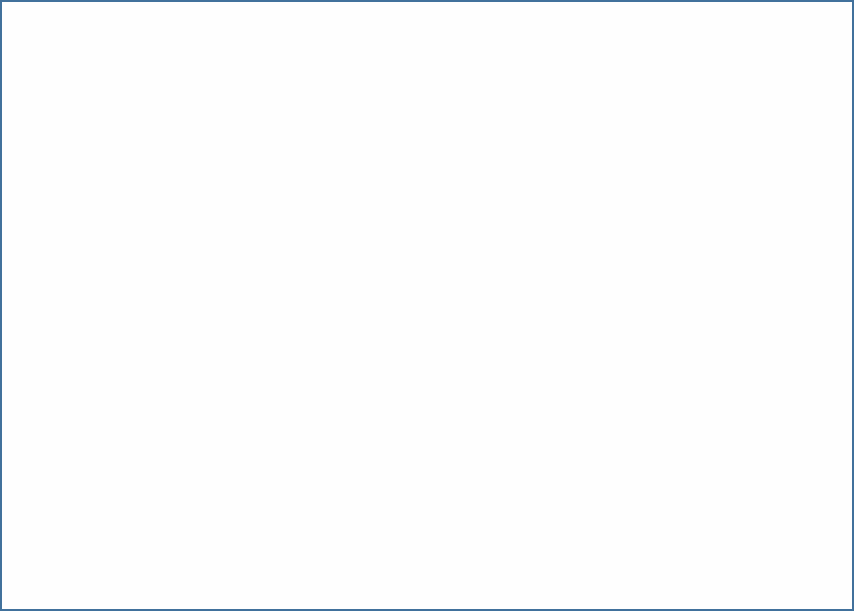 ທ່ານມີ​ຄວາມ​ຈຳ​ເປັນອັນ​ໃດ?
ທ່ານ​ຕ້ອງ​ການຄວາມ​ຊ່ວຍ​ເຫຼືອກັບ​ລູກ​ຈ້າງບໍ?

ທ່ານ​ຕ້ອງ​ການ​ຄວາມ​ຊ່ວຍ​ເຫຼືອ​ເພີ່ມ​ຕື່ມ ຫຼື ການ​ເຕືອນ​ໃນ​ການ​ຮັບ​ປະ​ກັນ​ວ່າ ທ່ານ​ຢູ່​ໃນ​ແຜນ​ການ​ໃຊ້​ຈ່າຍ​ຂອງ​ທ່ານ​ບໍ?	

ທ່ານ​ພຽງ​ແຕ່​ຕ້ອງ​ການ​ໃຫ້​ພວກ​ເຂົາ​ຈ່າຍ​ຄ່າ​ໃບ​ບິນ ແລະ ສົ່ງ​ບັນ​ຊີ​ສຳ​ຮອງ​ໃຫ້​ທ່ານ​ເທົ່າ​ນັ້ນ​ບໍ? 

ທ່ານ​ຕ້ອງ​ການ​ຊື້​ສິນ​ຄ້າ ແລະ ເຄື່ອງ​ໃຊ້​ສອຍ​ບໍ?
ທ່ານຕ້ອງ​ການອັນ​ໃດ?

ຄວາມ​ຮັບ​ຜິດ​ຊອບ​ເຕັມ​ສຳ​ລັບ​ລູກ​ຈ້າງ​ຂອງ​ທ່ານ​ບໍ?

ຊ່ວຍ​ທຸ​ລະ​ກິດ​ຂອງ​ການ​ມີ​ລູກ​ຈ້າງ​ບໍ?

ຄວາມ​ຮັບ​ຜິດ​ຊອບ ຫຼື ບໍ່​ມີ​ຄວາມ​ຮັບ​ຜິດ​ຊອບ​ບໍ?
[Speaker Notes: ເອກະສານແຈກ: ຮູບ​ແບບການ​ຈ້າງ​ຜູ້​ໃຫ້​ບໍ​ລິ​ການ (ຄຳ​ຖາມຕົວ​ຢ່າງທີ່​ຈະ​ຖາມ​ຜູ້​ໃຫ້​ບໍ​ລິ​ການ​ໃນ​ຕໍ່​ໜ້າ, ລວມ​ທັງ​ຜູ້ໃຫ້​ບໍ​ລິ​ການ FMS ໃນ​ຕໍ່​ໜ້າ)
 ທ່ານ​ຕ້ອງ​ການ​ຄວາມ​ຊ່ວຍ​ເຫຼືອ​ເພີ່ມ​ຕື່ມ ຫຼື ການ​ເຕືອນ​ໃນ​ການ​ຮັບ​ປະ​ກັນ​ວ່າ ທ່ານ​ຢູ່​ໃນງົບ​ປະ​ມານຂອງ​ທ່ານ​ບໍ?  ທ່ານ​ພຽງ​ແຕ່​ຕ້ອງ​ການ​ໃຫ້​ພວກ​ເຂົາ​ຈ່າຍ​ຄ່າ​ໃບ​ບິນ ແລະ ສົ່ງ​ບັນ​ຊີ​ສຳ​ຮອງ​ໃຫ້​ທ່ານ​ເທົ່າ​ນັ້ນ​ບໍ?  
​ທ່ານ​ສາ​ມາດ​ເອົາ​ການ​ຊ່ວຍ​ເຫຼືອ​ຈາກ​ຄອບ​ຄົວ​ຂອງ​ທ່ານ, ຜູ້​ປະ​ສານ​ງານ​ການ​ບໍ​ລິ​ການ​ຂອງ​ທ່ານ ຫຼື ຜູ້​ອຳ​ນວຍ​ຄວາມ​ສະ​ດວກ​ເອ​ກະ​ລາດຂອງ​ທ່ານ ເພື່ອ​ຊອກ​ຫາ FMS ທີ່​ເໝາະ​ສົມໄດ້.
ຖາມ​ຄຳ​ແນະ​ນຳຈາກ​ຜູ້​ເຂົ້າ​ຮ່ວມ SDP ອື່ນ ຫຼື ຮຽກ​ເອົາສິ່ງ​ອ້າງ​ອີງ.
ສຳ​ພາດ​ແຕ່​ລະ​ໜ່ວຍ​ງານ – ເອົາ​ການ​ຊ່ວຍ​ເຫຼືອ ຖ້າ​ທ່ານ​ຕ້ອງ​ການ​ມັນ
ອັດ​ຕາ​ສູງ​ສຸດ​ຖືກ​ກຳ​ນົດ]
ບົດ​ບາດ ແລະ ຄວາມ​ຮັບ​ຜິ​ດ​ຊອບ
ການ​ເລືອກ​ບຸກ​ຄົນ​ທີ່​ເໝາະ​ສົມ​ສຳ​ລັບ​ບົດ​ບາດ​ອັນ​ເໝາະ​ສົມ
*ຂໍ້​ຕົກ​ລົງ​ກັບ​ຜູ້​ໃຫ້​ບໍ​ລິ​ການ​ຂອງ​ທ່ານ
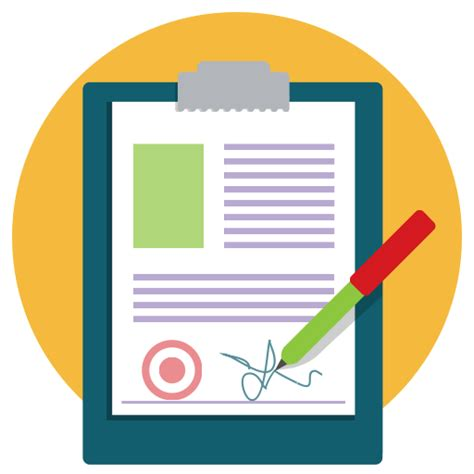 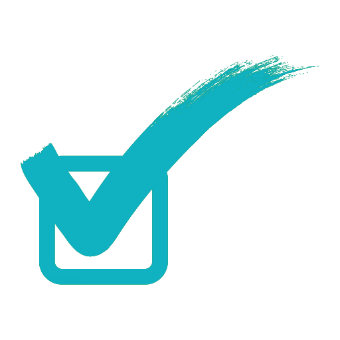 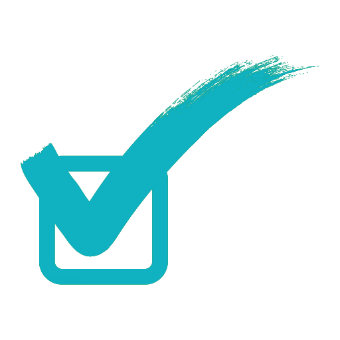 ຄົນ​ຜູ້​ທີ່​ສາ​ມາດຊ່ວຍ​ທ່ານຈັດ​ຕັ້ງ​ປະ​ຕິ​ບັດ​ໂຄງ​ການ​ຂອງ​ທ່ານ​ໄດ້
ລະ​ດັບຄາດ​ໝາຍ​ຂອງວຽກ
ວັນ​ທີ​ເລີ່ມ​ຕົ້ນ/ວັນ​ທີ​ສິ້ນ​ສຸດ
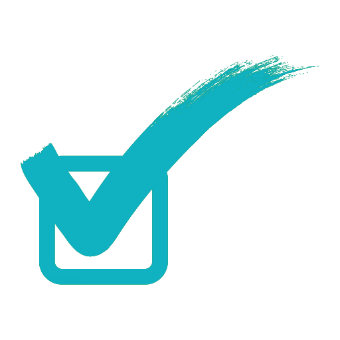 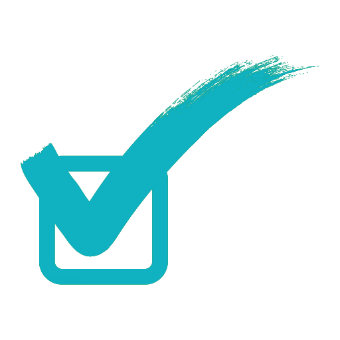 ຊົ່ວ​ໂມງ ແລະ ວັນ​ເຮັດ​ວຽກ
ອັດ​ຕາ​ຄ່າ​ແຮງ​ງານ
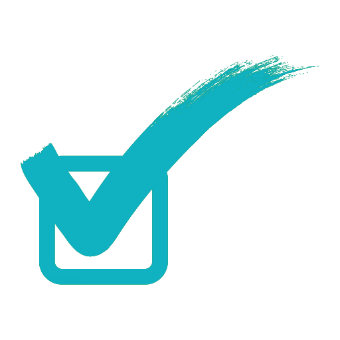 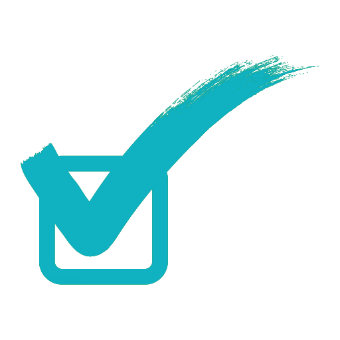 ທ່ານ​ຈະຕິດ​ຕາມ​ແນວ​ໃດ ເມື່ອ​ພວກ​ເຂົາ​ເຮັດ​ວຽກ
ການ​ບໍ​ລິ​ການ​ຈະ​ເຮັດ​ຢູ່​ໃສ
[Speaker Notes: ເອກະສານແຈກ: ຮູບ​ແບບ​ຂໍ້​ຕົກ​ລົງ​ຜູ້​ໃຫ້​ບໍ​ລິ​ການ
ທ່ານ ແລະ ຜູ້​ໃຫ້​ບໍ​ລິ​ການ​ຂອງ​ທ່ານ​ຈຳ​ເປັນ​ຕ້ອງ​ເຫັນ​ດີ​ກ່ຽວ​ກັບ​ການ​ບໍ​ລິ​ການ​ກ່ອນ​ທີ່​ການ​ບໍ​ລິ​ການ​ຈະ​ເລີ່ມ​ຕົ້ນ. ຄິດ​ກ່ຽວ​ກັບ​ຄຳ​ຖາມ​ຂ້າງ​ເທິງ. 
ມີ​ຮູບ​ແບບ​ທີ່​ທ່ານ​ສາ​ມາດ​ໃຊ້​ກັບ​ຜູ້​ໃຫ້​ບໍ​ລິ​ການ​ຂອງ​ທ່ານ ເພື່ອ​ສະ​ແດງ​ຂໍ້​ຕົກ​ລົງ​ກ່ຽວ​ກັບ​ສິ່ງ​ທີ່​ທ່ານ​ໄດ້​ຕັດ​ສິນ​ໃຈ. 
ຢູ່​ໃນ​ຂໍ້​ຕົກ​ລົງ​ຂອງ​ທ່ານ, ໃຫ້​ມີ​ຄວາມ​ຊັດ​ເຈນ​ກ່ຽວ​ກັບ​ລາຍ​ລະ​ອຽດ.
ທ່ານ​ສາ​ມາດ​ລາຍ​ງານ​ຫາ​ທີມ​ງານ​ວາງ​ແຜນ​ຂອງ​ທ່ານ, ຜູ້​ອຳ​ນວຍ​ຄວາມ​ສະ​ດວກ​ເອ​ກະ​ລາດຂອງ​ທ່ານ ແລະ/ຫຼື FMS ຂອງ​ທ່ານ​ກ່ຽວ​ກັບ​ຂໍ້​ຕົກ​ລົງ​ເຫຼົ່າ​ນີ້.
ອີກ​ເທື່ອ​ໜຶ່ງ, ທ່ານ​ມີ​ການ​ສະ​ໜັບ​ສະ​ໜູນ​ຈາກ​ທີມ​ງານ​ຂອງ​ທ່ານ, ​ດັ່ງ​ນັ້ນ​ໃຫ້​ຂໍ​ຄວາມ​ຊ່ວຍ​ເຫຼືອ ຖ້າ​ທ່ານ​ຮູ້​ສຶກວ່າ​ທ່ານ​ຕ້ອງ​ການ​ມັນ.]
ບົດ​ບາດ ແລະ ຄວາມ​ຮັບ​ຜິ​ດ​ຊອບ
*ຕົວ​ຢ່າງ​ຂອງ JASON & SOFIA
ການ​ບໍ​ລິ​ການ​ແບບ​ດັ້ງ​ເດີມ
ໂຄງ​ການ​ການ​ຕັດ​ສິນ​ໃຈ​ດ້ວຍຕົວ​ເອງ
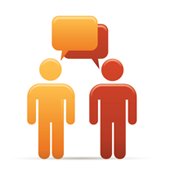 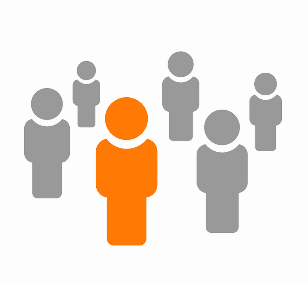 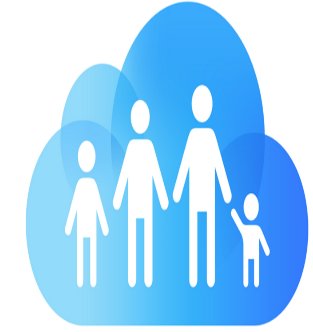 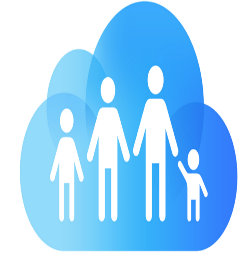 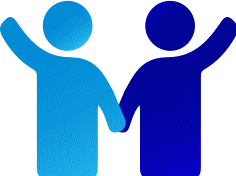 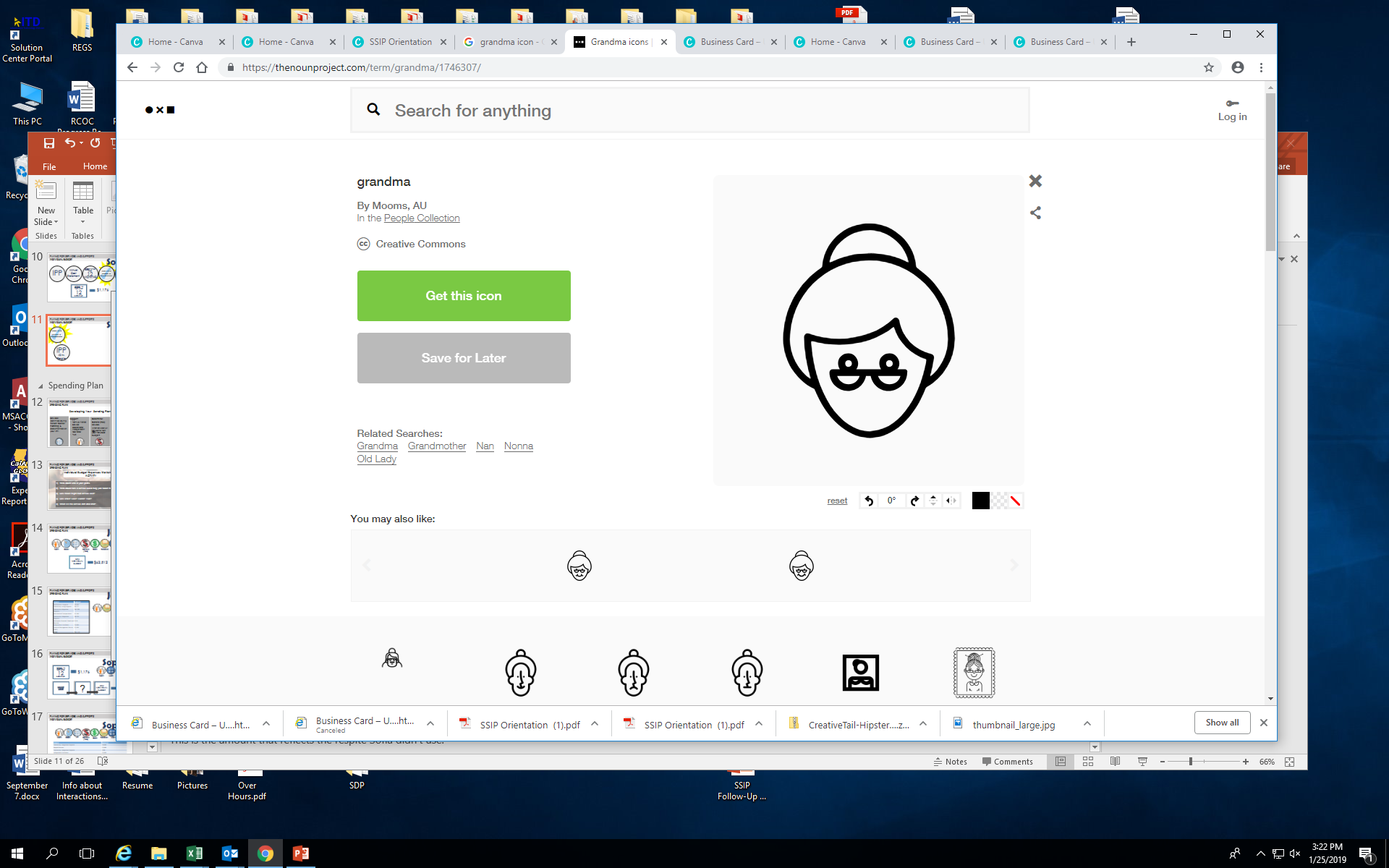 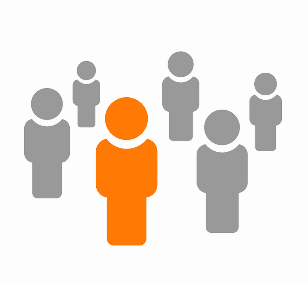 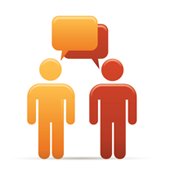 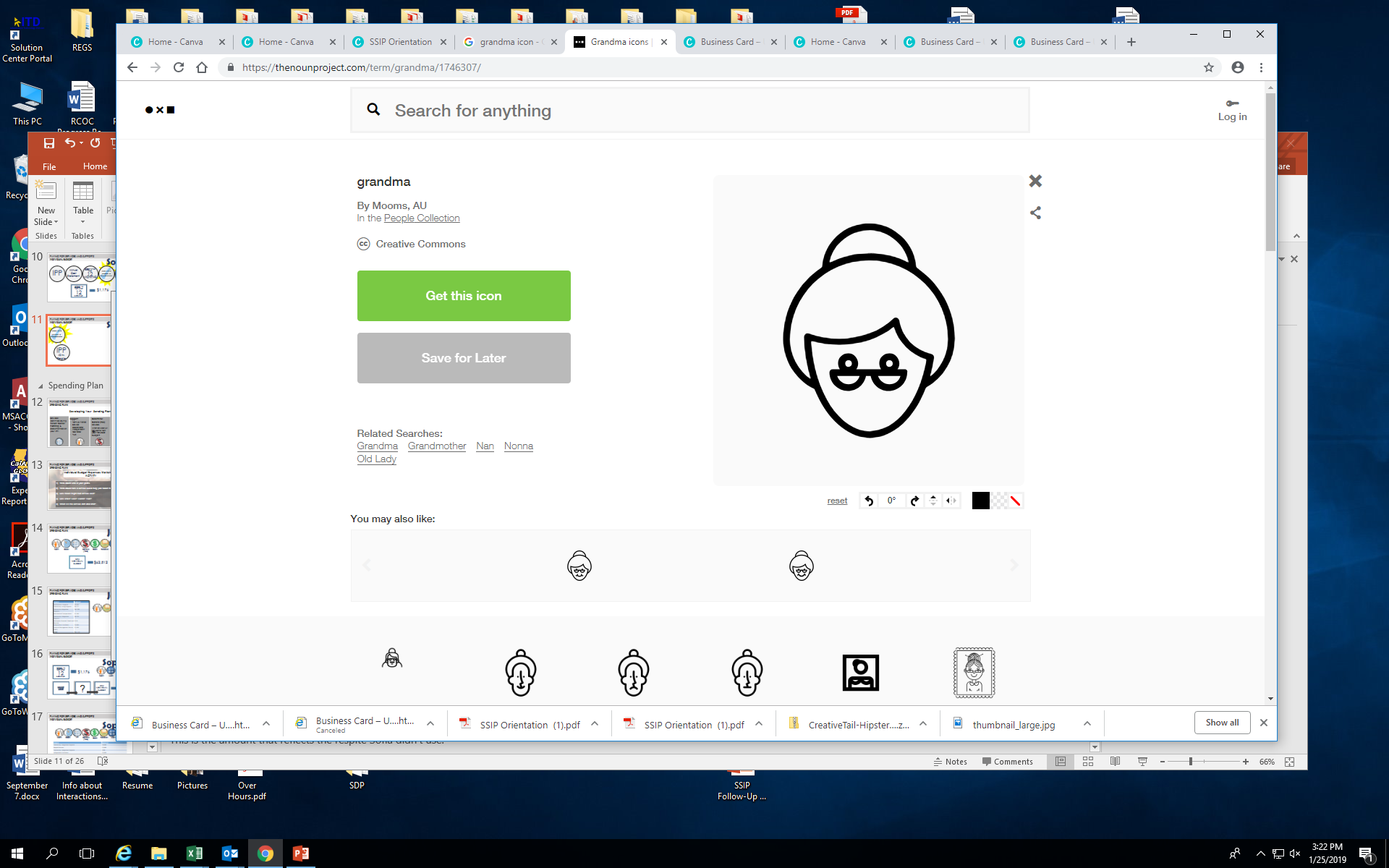 [Speaker Notes: ໃນ​ເບື້ອງ​ຕົ້ນ​ນັ້ນ, ພວກ​ເຮົາ​ໄດ້​ເວົ້າ​ກ່ຽວ​ກັບ​ເຄື່ອງ​ມື​ສຳ​ລັບ​ການ​ຝຶກ​ອົບ​ຮົມ ແລະ ການ​ຮຽນ​ຮູ້​ຜ່ານ​ຕົວ​ຢ່າງ​ມາ​ແລ້ວ. 
Jason and Sofia (ເຈ​ສັນ ແລະ ໂຊ​ເຟຍ) ແມ່ນ​ຕົວ​ຢ່າງ​ຂອງ​ຄົນ​ທີ່​ພວກ​ເຮົາ​ໄດ້​ເຮັດ​ຂຶ້ນ ເພື່ອ​ຊ່ວຍ​ໃຫ້​ພວກ​ເຮົາ​ຮຽນ​ຮູ້​ຕະ​ຫຼອດ​ການ​ແນະ​ນຳ​ນີ້.
ທ່ານ​ມີ​ເອ​ກະ​ສານ​ແຈກ​ຢູ່​ໃນ​ຊອງ​ຂອງ​ທ່ານ​ທີ່​ມີ​ຊື່​ວ່າ “Meet Jason & Sofia” (ພົບ​ເຈ​ສັນ ແລະ ໂຊ​ເຟຍ)
ພວກ​ເຮົາ​ຈະ​ອ້າງ​ອີງ​ໃສ່​ເອ​ກະ​ສານ​ແຈກ​ນີ້​ໃນ​ຂະ​ນະ​ທີ່​ພວກ​ເຮົາ​ເບິ່ງ​ແນວ​ຄວາມ​ຄິດ​ຕ່າງໆ​ຢູ່​ໃນ​ການ​ແນະ​ນຳ​ນີ້.
ໜ້າ​ທຳ​ອິດບອກ​ໃຫ້​ພວກ​ເຮົາ​ຮູ້​ເລັກ​ນ້ອຍ​ກ່ຽວ​ກັບ​ວ່າ ພວກ​ເຂົາ​ແມ່ນ​ໃຜ ແລະ ກ່ຽວ​ກັບ​ຄົນ​ຢູ່​ໃນ​ຊີ​ວິດ​ຂອງ​ພວກເຂົາ.
SDP ເພີ່ມ​ການ​ສະ​ໜັບ​ສະ​ໜູນ​ໃສ່​ທັງ​ເຈ​ສັນ ແລະ ໂຊ​ເຟຍ (Jason and Sofia) ດ້ວຍ FMS ພ້ອມ​ທັງ​ຕົວ​ເລືອກ​ຂອງ​ພວກ​ເຂົາ ເພື່ອ​ຈ້າງ​ຜູ້​ອຳ​ນວຍ​ຄວາມ​ສະ​ດວກ​ເອ​ກະ​ລາດ. 
ທ່ານ​ຈະ​ເຫັນ​ຢູ່​ຕະ​ຫຼອດ​ການ​ແນະ​ນຳ​ນີ້​ກ່ຽວ​ກັບ​ເສັ້ນ​ທາງ​ທີ່ Jason and Sofia ໃຊ້​ໃນ​ຂະ​ນະ​ທີ່​ພວກ​ເຂົາ​ກ້າວ​ເຂົ້າ​ສູ່ SDP.]
ບົດ​ບາດ ແລະ ຄວາມ​ຮັບ​ຜິ​ດ​ຊອບ
ການ​ທົບ​ທວນ
ການ​ທົບ​ທວນບົດ​ບາດ ແລະ ຄວາມ​ຮັບ​ຜິ​ດ​ຊອບ
ບົດ​ບາດ ແລະ ຄວາມ​ຮັບ​ຜິ​ດ​ຊອບຂອງ​ທ່ານ

ຄົນ​ທີ່​ທ່ານ​ເລືອກ​ຈາກ​ຊີ​ວິດ​ຂອງ​ທ່ານ

ຜູ້​ປະ​ສານ​ງານ​ຝ່າຍ​ບໍ​ລິ​ການສູນ​ປະ​ຈຳ​ພາກ​ຂອງ​ທ່ານ

ຜູ້​ອຳ​ນວຍ​ຄວາມ​ສະ​ດວກ​ເອ​ກະ​ລາດ

ຜູ້​ໃຫ້​ບໍ​ລິ​ການ

ການ​ບໍ​ລິ​ການ​ຄຸ້ມ​ຄອງການ​ເງິນ (FMS)
[Speaker Notes: ທ່ານ​ເຂົ້າ​ຮ່ວມ​ການ​ແນະ​ນຳ​ນີ້, ສ້າງ IPP ຂອງ​ທ່ານ​ຜ່ານການ​ວາງ​ແຜນ​ເອົາ​ຄົນ​ເປັນ​ໃຈ​ກາງ, ສະ​ໜັບ​ສະ​ໜູນ ແລະ ເຮັດ​ວຽກ​ກັບ FMS ຂອງ​ທ່ານ ເພື່ອ​ໃຫ້​ຮັບ​ຜິດ​ຊອບ​ທາງ​ດ້ານ​ການ​ເງິນ. 
ທ່ານ​ຕ້ອງ​ເລືອກ​ຄົນ​ຢູ່​ໃນ​ຊີ​ວິດ​ຂອງ​ທ່ານ ເພື່ອ​ເຂົ້າ​ຮ່ວມ​ໃນ​ການ​ສະ​ໜັບ​ສະ​ໜູນ​ທ່ານ​ຢູ່​ໃນ​ວິ​ທີ​ທີ່​ທ່ານ​ຕ້ອງ​ການ ແລະ ຈຳ​ເປັນ.
ຜູ້​ປະ​ສານ​ງານ​ຝ່າຍ​ບໍ​ລິ​ການສູນ​ປະ​ຈຳ​ພາກ​ຂອງ​ທ່ານສືບ​ຕໍ່​ເປັນ​ບຸກ​ຄົນ​ທີ່​ຈຳ​ເປັນ ແລະ ມີ​ຄ່າ ເພື່ອ​ຊ່ວຍ​ທ່ານ​ວາງ​ແຜນ​ການ​ບໍ​ລິ​ການ ແລະ ການ​ສະ​ໜັບ​ສະ​ໜູນ​ທີ່​ທ່ານ​ມີ​ຄວາມ​ຈຳ​ເປັນ! 
ທ່ານອາດ​ຈະເລືອກຈ້າງຜູ້​ອຳ​ນວຍ​ຄວາມ​ສະ​ດວກ​ເອ​ກະ​ລາດ ເພື່ອ​ຊ່ວຍ​ທ່ານນຳ​ທາງ ແລະ ວາງແຜນ​ການການ​ບໍ​ລິ​ການ ແລະ ການ​ສະໜັບ​​ສະ​ໜູນ​ຂອງ​ທ່ານ.  
ທ່ານ​ຕ້ອງ​ກຳ​ນົດ​ຄວາມ​ສຳ​ພັນ​ຂອງ​ທ່ານ​ກັບ​ຜູ້​ໃຫ້​ບໍ​ລິ​ການ​ຂອງ​ທ່ານ ແລະ ສິ່ງ​ທີ່​ທ່ານ​ຕ້ອງ​ການ ແລະ ມີ​ຄວາມຈຳ​ເປັນ​ຈາກ​ພວກ​ເຂົາ.  
​ການ​ບໍ​ລິ​ການ​ຄຸ້ມ​ຄອງ​ການ​ເງິນ​ແມ່ນ​ຈຳ​ເປັນ​ຕ້ອງ​ມີ, ຈະ​ຈ່າຍ​ຄ່າ​ໃບ​ບິນ​ຂອງ​ທ່ານ ແລະ ຊ່ວຍ​ທ່ານ​ຈັດ​ການແຜນ​ການ​ໃຊ້​ຈ່າຍຂອງ​ທ່ານ. ພວກ​ເຂົາ​ຕ້ອງ​ໄດ້​ເຮັດເປັນ​ຜູ້​ຂາຍ​ຜ່ານ​ສູນ​ປະ​ຈຳ​ພາກ. ທ່ານ​ຕ້ອງ​ເລືອກວ່າ​ທ່ານ​ຈະ​ມີ​ຄວາມ​ສຳ​ພັນ​ປະ​ເພດ​ໃດ​ກັບ​ພວກ​ເຂົາ, ທ່ານ​ມີ​ຄວາມ​ຈຳ​ເປັນ​ທາງ​ດ້ານ​ການ​ຊ່ວຍ​ເຫຼືອ​ຫຼາຍ ຫຼື ໜ້ອຍ​ປານ​ໃດ!
ເຄັດ​ລັບແນະ​ນຳ​ການ​ຝຶກ! ລອງ​ກິດ​ຈະ​ກຳ​ເຫຼົ່າ​ນີ້​ຫຼັງ​ຈາກ​ທ່ານ​ສຳ​ເລັດ​ສະ​ໄລ້​ການ​ທົບ​ທວນ​ນີ້. “ຈົ່ງ​ກັບ​ຄືນ​ໄປ​ຫາ​ສະ​ໄລ້​ທີ 18 ອີກ​ຈັກ​ໜ້ອຍ, ມາ​ຄິດ​ກ່ຽວ​ກັບ​ຮອບ​ວຽນ​ຂອງ​ການ​ສະ​ໜັບ​ສະ​ໜູນ.  ເປັນ​ຫຸ້ນ​ສ່ວນ​ກັບ​ບາງ​ຄົນ, ແຕ່​ລະຄົນ​ໝູນ​ກັນ​ແລກ​ປ່ຽນ​ຮອບ​ວຽນ​ການ​ສະ​ໜັບ​ສະ​ໜູນ​ສ່ວນ​ຕົວ​ຂອງ​ທ່ານ.  ທ່ານ​ຢາກ​ຈະ​ໝູນ​ໄປ​ຫາ​ໃຜ ຖ້າ​ທ່ານ​ຕ້ອງ​ດຶງ​ເຂົ້າ​ກັນ​ມາ​ເປັນ​ທີມ?  ຍ້ອນຫຍັງ?  ຄິດ​ກ່ຽວ​ກັບ​ວ່າ ທ່ານ​ບໍ່​ຕ້ອງ​ການ​ໃຫ້​ໃຜ​ຢູ່​ທີ່​ນັ້ນ ແລະ ຍ້ອນ​ຫຍັງ, ຖ້າ​ທ່ານ​ມີ​ເວ​ລາ.  ຈົ່ງ​ໃຊ້​ເວ​ລາ 5 ນາ​ທີ.”  ຫຼັງ​ຈາກ 5 ນາ​ທີ, ​ຄູ​ຝຶກ​ຖາມ/ເວົ້າ: “ຂ້ອຍ​ຄິດ​ວ່າ​ນັ້ນ​ເປັນ​ການ​ເປີດ​ຕາ​ແລ້ວ.  ຂ້ອຍ​ຍັງ​ຫວັງ​ຕື່ມ​ອີກວ່າ​ ໃນ​ຂະ​ນະ​ທີ່​ທ່ານ​ຄິດ ແລະ ແລກ​ປ່ຽນ​ສະ​ມາ​ຊິກ​ທີມ​ຂອງ​ທ່ານ, ທ່ານ​ຮູ້​ສຶກ​ໄດ້​ເຖິງ​ການ​ສະ​ໜັບ​ສະ​ໜູນ​ນັ້ນ​ແທ້.  ພວກ​ເຮົາ​ກຳ​ລັງ​ຈະ​ເຂົ້າ​ໄປ​ເວົ້າ​ເຖິງ​ຖັດ​ໄປ, ສຳ​ລັບ​ການ​ວາງ​ແຜນ ທີ່​ຄວາມ​ຮູ້​ສຶກ​ອັນ​ແຮງ​ກ້າ​ຂອງ​ການ​ສະ​ໜັບ​ສະ​ໜູນ​ຈາກ​ທີມ​ທີ່​ທ່ານ​ຕ້ອງ​ການ​ໃຫ້​ຢູ່​ທີ່​ນັ້ນ​ແທ້​ແມ່ນ​ພື້ນ​ຖານ​ຈາກ​ສິ່ງ​ທີ່​ການ​ວາງ​ແຜນ​ທີ່​ດີ ແລະ ມີ​ຄວາມ​ໝາຍ​ເລີ່ມ​ຕົ້ນ.”]
ການວາງ​ແຜນ
ຫຼັກ​ການ 5 ຂໍ້
​ເສ​ລີ​ພາບ
ສິດ​ອຳ​ນາດ
ການ​ສະ​ໜັບ​ສະ​ໜູນ 
ຄວາມຮັບຜິດຊອບ
ການ​ຢືນຢັນ
ບົດ​ບາດ ແລະ ຄວາມ​ຮັບ​ຜິ​ດ​ຊອບ 
​ທ່ານ 
ຄອບ​ຄົວ/ຮອບ​ວຽນ​ຂອງ​ການ​ສະ​ໜັບ​ສະ​ໜູນ
​ຜູ້​ປະ​ສານ​ງານ​ການ​ບໍ​ລິ​ການ
ການ​ບໍ​ລິ​ການ​ຄຸ້ມ​ຄອງການ​ເງິນ 
ຜູ້ໃຫ້ບໍລິການ
ຜູ້​ອຳ​ນວຍ​ຄວາມ​ສະ​ດວກ​ເອ​ກະ​ລາດ
ການວາງ​ແຜນ
ສະພາບລວມ
ການວາງ​ແຜນ
ການ​ວາງແຜນ​ເອົາ​ຄົນ​ເປັນ​ໃຈ​ກາງ ແລະ ການ​ຕັດ​ສິນ​ໃຈ​ດ້ວຍ​ຕົວ​ເອງ 

ແຜນ​ໂຄງ​ການ​ແຕ່​ລະ​ອັນ (IPP) ແລະ ການ​ຕັດ​ສິນ​ໃຈ​ດ້ວຍ​ຕົວ​ເອງ 

ເງື່ອນ​ໄຂ​ຄວາມ​ຕ້ອງ​ການ​ຂອງ​ການ​ວາງ​ແຜນ​ການ​ບໍ​ລິ​ການ
ຊັບ​ພະ​ຍາ​ກອນ​ທົ່ວ​ໄປ
ກົດ​ລະ​ບຽບ​ສຸດ​ທ້າຍ
ການວາງ​ແຜນ
ການ​ວາງແຜນ​ເອົາ​ຄົນ​ເປັນ​ໃຈ​ກາງ ແລະ ການ​ຕັດ​ສິນ​ໃຈ​ດ້ວຍ​ຕົວ​ເອງ
1
ກຳ​ນົດ​ຄວາມ​ຫວັງ ແລະ ຄວາມ​ຝັນ​ຂອງ​ທ່ານ.
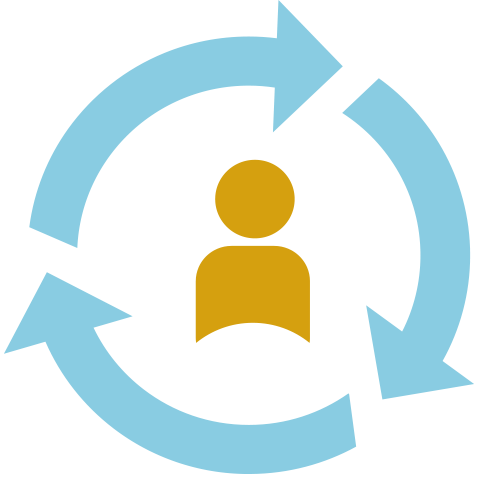 ກຳ​ນົດ​ສິ່ງ​ທີ່​ທ່ານ​ມັກ ແລະ ສິ່ງ​ທີ່​ທ່ານ​ຖະ​ໜັດ.
2
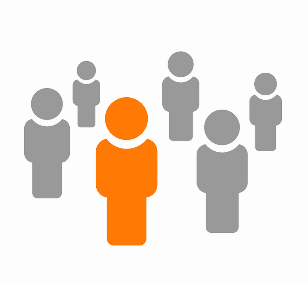 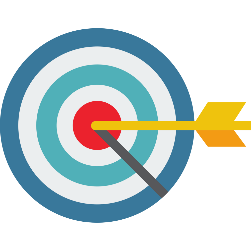 3
ກຳ​ນົດ ແລະ ຕັ້ງ​ເປົ້າ​ໝາຍ​ທີ່​ມີ​ຄວາມ​ໝາຍ​ສຳ​ລັບຊີ​ວິດ​ຂອງ​ທ່ານ.
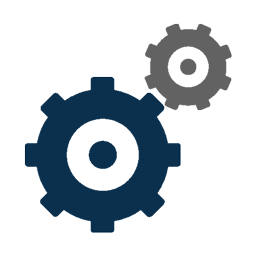 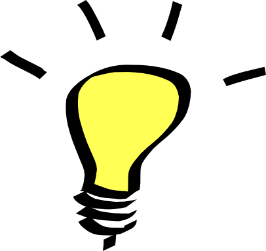 ການ​ເອົາ​ທ່ານ​ຢູ່​ໃນ​ໃຈ​ກາງ​ຂອງ​ການ​ວາງ​ແຜນ, ຜ່ານ​ຂະ​ບວນ​ການ​ເອົາ​ຄົນ​ເປັນ​ໃຈ​ກາງ ທ່ານຈະ:
4
ເລືອກ​ຜູ້​ທີ່​ຈະ​ໃຫ້​ການ​ບໍ​ລິ​ການ ແລະ ການ​ສະ​ໜັບ​ສະ​ໜູນ ເພື່ອ​ຊ່ວຍ​ທ່ານ​ສຳ​ເລັດ​ຕາມ​ເປົ້າ​ໝາຍ​ຂອງ​ທ່ານ.
[Speaker Notes: ການ​ວາງ​ແຜນ​ເອົາ​ຄົນ​ເປັນ​ໃຈ​ກາງເນັ້ນ​ໃສ່:
ກຳ​ນົດ​ຄວາມ​ຫວັງ ແລະ ຄວາມ​ຝັນ​ຂອງ​ທ່ານ.
ກຳ​ນົດ​ສິ່ງ​ທີ່​ທ່ານ​ມັກ ແລະ ສິ່ງ​ທີ່​ທ່ານ​ຖະ​ໜັດ.
ກຳ​ນົດ ແລະ ຕັ້ງ​ເປົ້າ​ໝາຍ​ທີ່​ມີ​ຄວາມ​ໝາຍ​ສຳ​ລັບຊີ​ວິດ​ຂອງ​ທ່ານ.
ເລືອກ​ຜູ້​ຈະ​ໃຫ້​ການ​ບໍ​ລິ​ການ​ຂອງ​ທ່ານ.
ຂະ​ບວນ​ການ​ວາງ​ແຜນ​ຂອງ​ທ່ານ​ອາດ​ຈະ​ແຕກ​ຕ່າງ​ຈາກ​ຂອງ​ຄົນ​ອື່ນ ແລະ ນັ້ນ​ບໍ່​ມີ​ບັນ​ຫາ​ຫຍັງ.  
ຈື່​ໄວ້​ວ່າ: 
ທຸກໆ​ຄົນ​ສາ​ມາດ​ສະ​ແດງ​ສິ່ງ​ທີ່​ພວກ​ເຂົາ​ມັກ ແລະ ບໍ່​ມັກ​ດ້ວຍ​ວິ​ທີ​ທາງ​ຂອງ​ພວກ​ເຂົາ​ເອງ.
ໂດຍ​ການ​ຍິ້ມ, ການ​ພິມ, ການ​ໃຊ້​ຮູບ…..ແຕ່​ລະ​ບຸກ​ຄົ​ນ​ມີ​ສິດ​ສ້າງ​ຕົວເລືອກ ແລະ ສື່​ສານ​ຕົວເລືອກ​ເຫຼົ້າ​ນັ້ນ​ກັບ​ທີມ​ຂອງ​ພວກ​ເຂົາ.
ພຶດ​ຕິ​ກຳ​ແມ່ນ​ຮູບ​ແບບ​ໜຶ່ງ​ຂອງ​ການສື່​ສານ.
ທຸກໆ​ຄົນ​ມີ​ສິດ​ດຳ​ລົງ​ຊີ​ວິດ​ຕາມ​ທາງ​ເລືອກ​ຂອງ​ພວກ​ເຂົາທີ່​ຢູ່​ໃນ​ຊຸມ​ຊົນ ແລະ ກັບ​ຄົນ​ທີ່​ພວກ​ເຂົາ​ເລືອກ​ໃຫ້​ຢູ່​ອ້ອມ​ຂ້າງ.
SDP ຈະ​ໃຫ້​ເສ​ລີ​ພາບ​ແກ່​ທ່ານ ແລະ ການ​ສະ​ໜັບ​ສະ​ໜູນ ເພື່ອ​ວາງ​ແຜນ​ເປົ້າ​ໝາຍ​ຂອງ​ທ່ານ ແລະ ທ່ານ​ຕັດ​ສິນ​ໃຈ​ທີ່​ຈະ​ເຂົ້າ​ຫາ​ພວກ​ເຂົາ​ແນວ​ໃດ.]
ການວາງ​ແຜນ
ການ​ວາງແຜນ​ເອົາ​ຄົນ​ເປັນ​ໃຈ​ກາງ ແລະ ການ​ຕັດ​ສິນ​ໃຈ​ດ້ວຍ​ຕົວ​ເອງ
ເລີ່ມ​ຕົ້ນ​ຢູ່​ໃສ?

*ຊອກ​ຂໍ້​ມູນ 

ເອົາການ​ສະ​ໜັບ​ສະ​ໜູນ
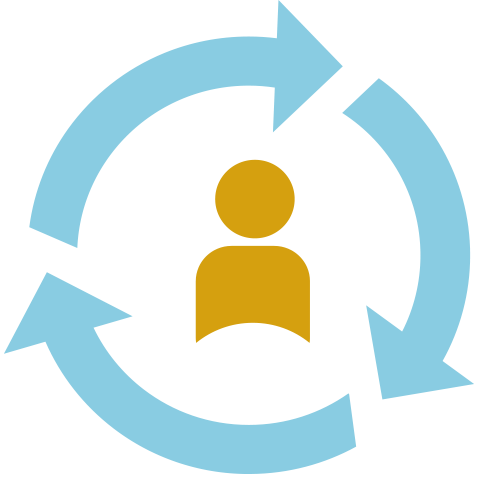 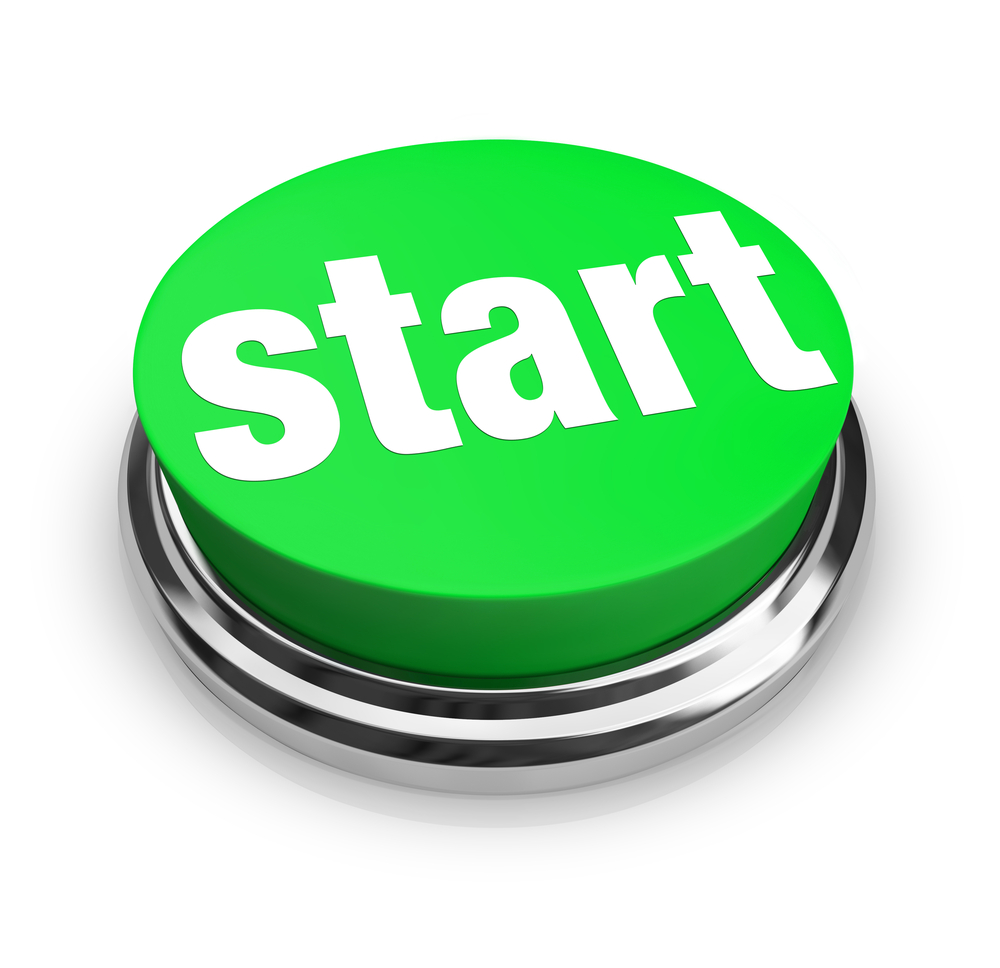 [Speaker Notes: ເອກະສານແຈກ: ຊັບ​ພະ​ຍາ​ກອນການ​ວາງ​ແຜນ​ເອົາ​ຄົນ​ເປັນ​ໃຈ​ກາງ
ສິ່ງ​ເຫຼົ້າ​ນັ້ນ​ແມ່ນ​ຫຼາຍ​ຂັ້ນ​ຕອນ​ທີ່​ຈະ​ຄິດ ເພື່ອ​ເລີ່ມ​ຕົ້ນ. ທ່ານ​ຄວນ​ຈະ​ເລີ່ມ​ຈາກ​ໃສ?
ການ​ຫັນ​ປ່ຽນ​ໄປ​ສູ່ SDP ຈະ​ໃຊ້​ເວ​ລາ, ຂໍ້​ມູນ ແລະ ການ​ສະ​ໜັບ​ສະ​ໜູນ ເພື່ອຄຳ​ນວນ​ເບິ່ງ​ສິ່ງ​ເຫຼົ່າ​ນີ້​ທັງ​ໝົດ. ທ່ານ​ອາດ​ຈະ​ຕ້ອງ​ການ​ຊັບ​ພະ​ຍາ​ກອນ ເພື່ອ​ໃຫ້​ຮູ້​ວ່າ ທ່ານ​ຢາກ​ຈະ​ເຮັດ​ການ​ວາງ​ແຜນ​ການ​ຂອງ​ທ່ານ​ແນວ​ໃດ. ທ່ານ​ອາດ​ຈະ​ຕ້ອງ​ການ​ແຜນ​ການ​ເອົາ​ຄົນ​ເປັນ​ໃຈ​ກາງ​ເປັນ​ສ່ວນ​ໜຶ່ງ​ຂອງ​ຂະ​ບວນ​ການ​ວາງ​ແຜນ​ຂອງ​ທ່ານ. 
ແຜນ​ການ​ເອົາ​ຄົນ​ເປັນ​ໃຈ​ກາງ​ແມ່ນ​ຜົນ​ໄດ້​ຮັບ​ເປັນ​ລາຍ​ລັກ​ອັກ​ສອນ​ຂອງ​ຂະ​ບວນ​ການ​ວາງ​ແຜນ​ລົງ​ເລິກ, ລະ​ອຽດ ແລະ ກ້​ວາງ​ຂວາງ​ເພີ່ມ​ຂຶ້ນ ທີ່​ສາ​ມາດ​ຊ່ວຍ​ແຈ້ງ IPP ຂອງ​ທ່ານ​ໃຫ້​ກັບ​ສູນ​ປະ​ຈຳ​ພາກ ຫຼື ແຜນ​ການ​ໃຫ້​ກັບ​ຜູ້​ໃຫ້​ບໍ​ລິ​ການ​ອື່ນ. 
ຢູ່​ໃນ​ຊອງ​ຂອງ​ທ່ານ​ແມ່ນ​ບັນ​ຊີ​ລາຍ​ຊື່​ຂອງ​ເອ​ກະ​ສານ​ຕີ​ພິມ, ຂໍ້​ມູນ​ອອນ​ລາຍ ແລະ ວິ​ດີ​ໂອ​ກ່ຽວ​ກັບ​ການ​ວາງ​ແຜນ​ເອົາ​ຄົນ​ເປັນ​ໃຈ​ກາງ ແລະ ແຜນ​ການ​ເອົາ​ຄົນ​ເປັນ​ໃຈ​ກາງ ທີ່​ທ່ານ​ສາ​ມາດ​ນຳ​ໃຊ້ ເພື່ອ​ຮຽນ​ຮູ້​ເພີ່ມ​ຕື່ມ. ມີອີກ​ຫຼາຍ​ແຜນ​ການ​ໃຫ້​ທາງ​ອອນ​ລາຍ ແລະ ຢູ່​ໃນ​ຮ້ານ​ຂາຍ​ປຶ້ມ​ຄື​ກັນ. 
ຄົນ​ຜູ້​ທີ່​ໄດ້​ຖືກ​ເລືອກ​ສຳ​ລັບ SDP ອາດ​ຈະ​ຂໍ​ການ​ຊ່ວຍ​ເຫຼືອໃນ​ການ​ວາງ​ແຜນ​ເອົາ​ຄົນ​ເປັນ​ໃຈ​ກາງຈາກ​ສູນ​ປະ​ຈຳ​ພາກ​ຂອງ​ພວກ​ເຂົາ ເນື່ອງ​ຈາກ​ພວກ​ເຂົາ​ຫັນ​ປ່ຽນ​ຈາກ​ການ​ບໍ​ລິ​ການ​ແບບ​ດັ້ງ​ເດີມ​ໄປ​ສູ່ SDP.  ການ​ບໍ​ລິ​ການ​ວາງ​ແຜນ​ເອົາ​ຄົນ​ເປັນ​ໃຈ​ກາງ​ເຫຼົ່າ​ນີ້​ແມ່ນ​ເປັນ​ການ​ເພີ່ມ​ເຕີມ​ໃສ່​ການ​ວາງ​ແຜນ​ທີ່​ສູນ​ປະ​ຈຳ​ພາກ​ຈັດ​ໃຫ້ ແລະ ມີ​ໃຫ້ ເພື່ອ​ຊ່ວຍ​ການ​ວາງ​ແຜນ​ການ​ຮອບ​ດ້ານ​ຢູ່​ໃນ SDP. ສິ່ງ​ທີ່​ທ່ານ​ໄດ້​ຮັບ​ຈາກ​ການ​ຊ່ວຍ​ເຫຼືອ​ນີ້​ແມ່ນ​ສາ​ມາດ​ນຳ​ໄປ​ໃຊ້ ເພື່ອ​ແຈ້ງ​ໃຫ້​ຮູ້​ການ​ສ້າງ IPP ຂອງ​ທ່ານ.  ສູນປະ​ຈຳພາກສາ​ມາດ​ຊື້​ການ​ບໍ​ລິການວາງ​ແຜນ​ເອົາ​ຄົນ​ເປັນ​ໃຈ​ກາງເບື້ອງ​ຕົ້ນ​ໄດ້​ຈາກ: 
ຜູ້​ໃຫ້​ບໍ​ລິ​ການ​ເປັນ​ຜູ້​ຂາຍຂອງການ​ວາງ​ແຜນ​ເອົາ​ຄົນ​ເປັນ​ໃຈ​ກາງ; ຫຼື 
ຜູ້​ໃຫ້​ບໍ​ລິ​ການ​ບໍ່ເປັນ​ຜູ້​ຂາຍຜູ້​ທີ່​ສະ​ແດງ​ອອກ​ໃຫ້​ເຫັນ​ວ່າ ພວກ​ເຂົາ​ໄດ້​ຮັບ​ການ​ຝຶກ​ອົບ​ຮົມ ຫຼື ການ​ຢັ້ງ​ຢືນ​ຢູ່​ໃນຂະ​ບວນການ​ວາງ​ແຜນ​ເອົາ​ຄົນ​ເປັນ​ໃຈ​ກາງ/ການ​ອຳ​ນວຍ​ຄວາມ​ສະ​ດວກ. ການ​ຊຳ​ລະ​ໃຫ້ຜູ້​ໃຫ້​ບໍ​ລິ​ການ​ບໍ່ເປັນ​ຜູ້​ຂາຍແມ່ນ​ຈະ​ຕ້ອງ​ໄດ້​​ເປັນ​ຜູ້ “ການ​ເບີກ​ເງິນ​ຊື້​ຄືນ” (ລະ​ຫັດ​ການ​ບໍ​ລິ​ການ 024.) 
ການ​ວາງ​ແຜນ​ເອົາ​ຄົນ​ເປັນ​ໃຈ​ກາງທີ່ເຮັດ​ຂຶ້ນ​ມາ​ດີ​ທີ່​ເອົາ​ສິ່ງ​ທີ່​ສຳ​ຄັນ​ຕໍ່ທ່ານລວມ​ເຂົ້ານຳ ແລະ ສິ່ງ​ທີ່​ສຳ​ຄັນ​ສຳ​ລັບ​ທ່ານສາ​ມາດ​ເປັນ​ສິ່ງ​ສຳ​ຄັນ​ຈຳ​ເປັນ​ຕໍ່​ການ​ເຂົ້າ​ຮ່ວມໃນ SDP ໃຫ້​ສຳ​ເລັດ.]
ການວາງ​ແຜນ
*ຕົວ​ຢ່າງ​ຂອງ JASON & SOFIA
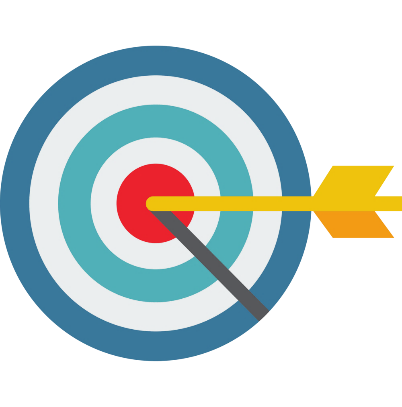 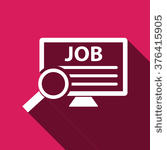 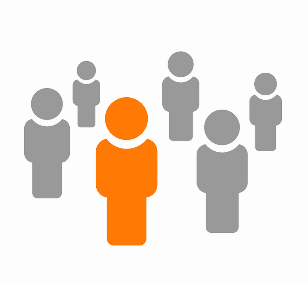 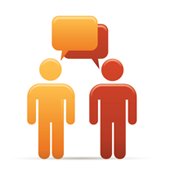 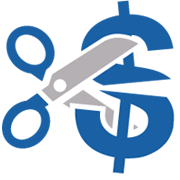 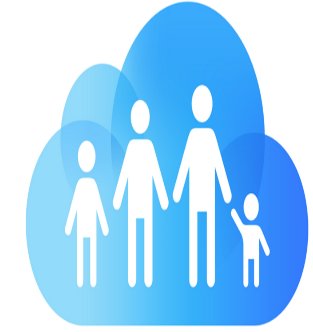 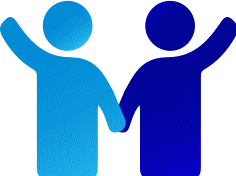 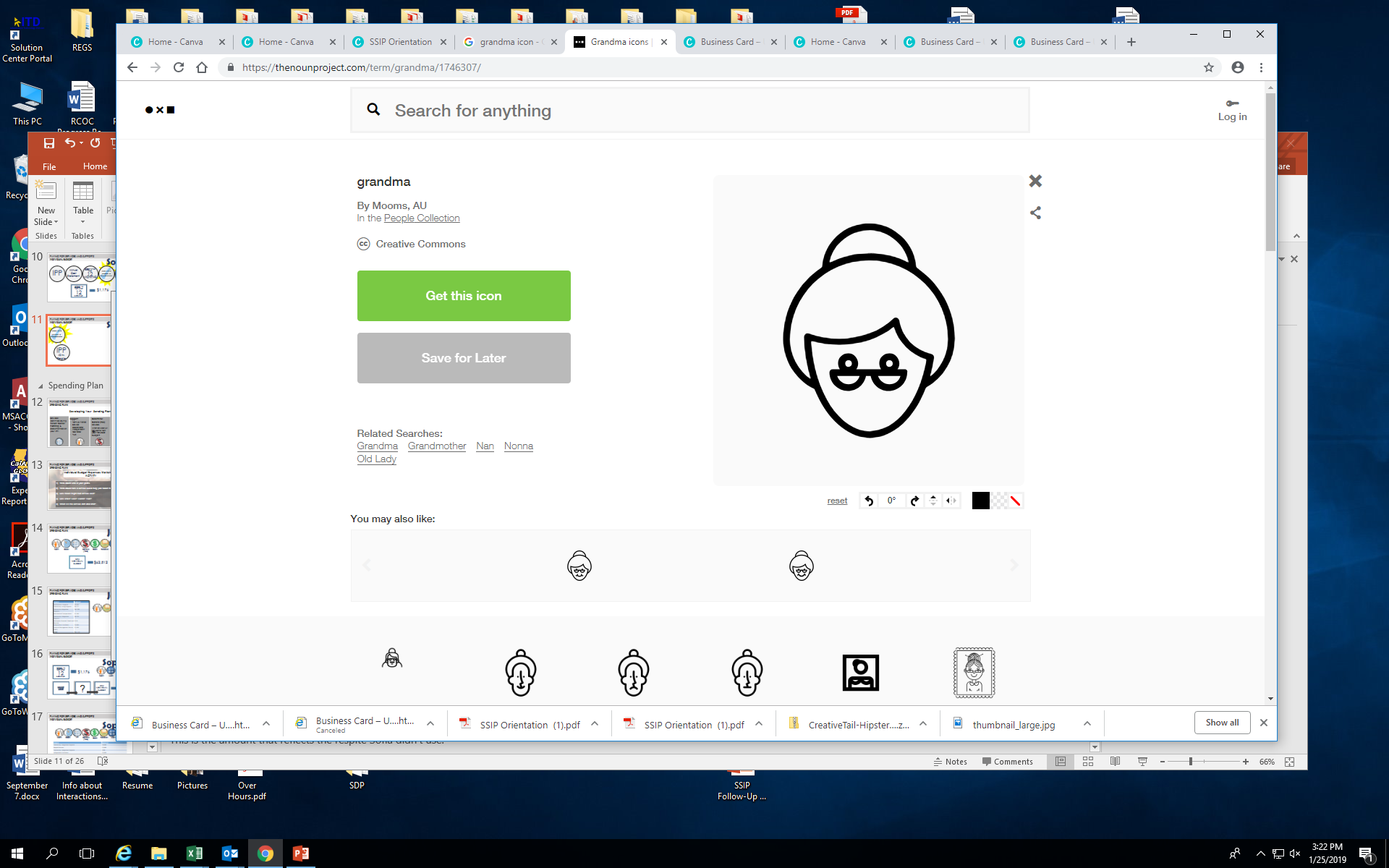 [Speaker Notes: ເອກະສານແຈກ: ຊອງ​ຂອງ Jason ແລະ Sofia (ໜ້າ 2, 3 ແລະ 4)

ເຄັດ​ລັບແນະ​ນຳ​ການ​ຝຶກ! ຈົ່ງ​ໃຊ້​ເວ​ລາ​ຂອງ​ທ່ານ​ໃຫ້​ພຽງ​ພໍ​ໃນ​ການ​ທົບ​ທວນ​ເບິ່ງ​ຕົວ​ຢ່າງ​ເຫຼົ່າ​ນີ້. ສຸມ​ໃສ່ Jason ແລະ Sofia ເປັນ​ບຸກ​ຄົນ​ຕົວ​ຈິງ​ທີ່​ມີ​ພອນ​ສະ​ຫວັນ, ຄວາມ​ສະ​ຫຼາດ ແລະ ຄວາມ​ຝັນ​ຈິງ. ມັນ​ຈະ​ຊ່ວຍ​ຜູ້​ເຂົ້າ​ຮ່ວມ​ເຊື່ອມ​ຕໍ່​ຄວາມ​ສຳ​ຄັນ​ຂອງ​ກາ​ນ​ວາງ​ແຜນ​ເອົາ​ຄົນ​ເປັນ​ໃຈ​ກາງ​ກັບ​ໂອ​ກາດ​ຂອງ SDP ເຕັມ​ທີ່.]
ການວາງ​ແຜນ
ແຜນ​ໂຄງ​ການ​ແຕ່​ລະ​ອັນ (IPP) ແລະ ການ​ຕັດ​ສິນ​ໃຈ​ດ້ວຍ​ຕົວ​ເອງ
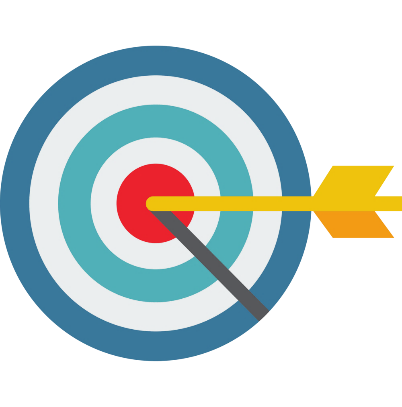 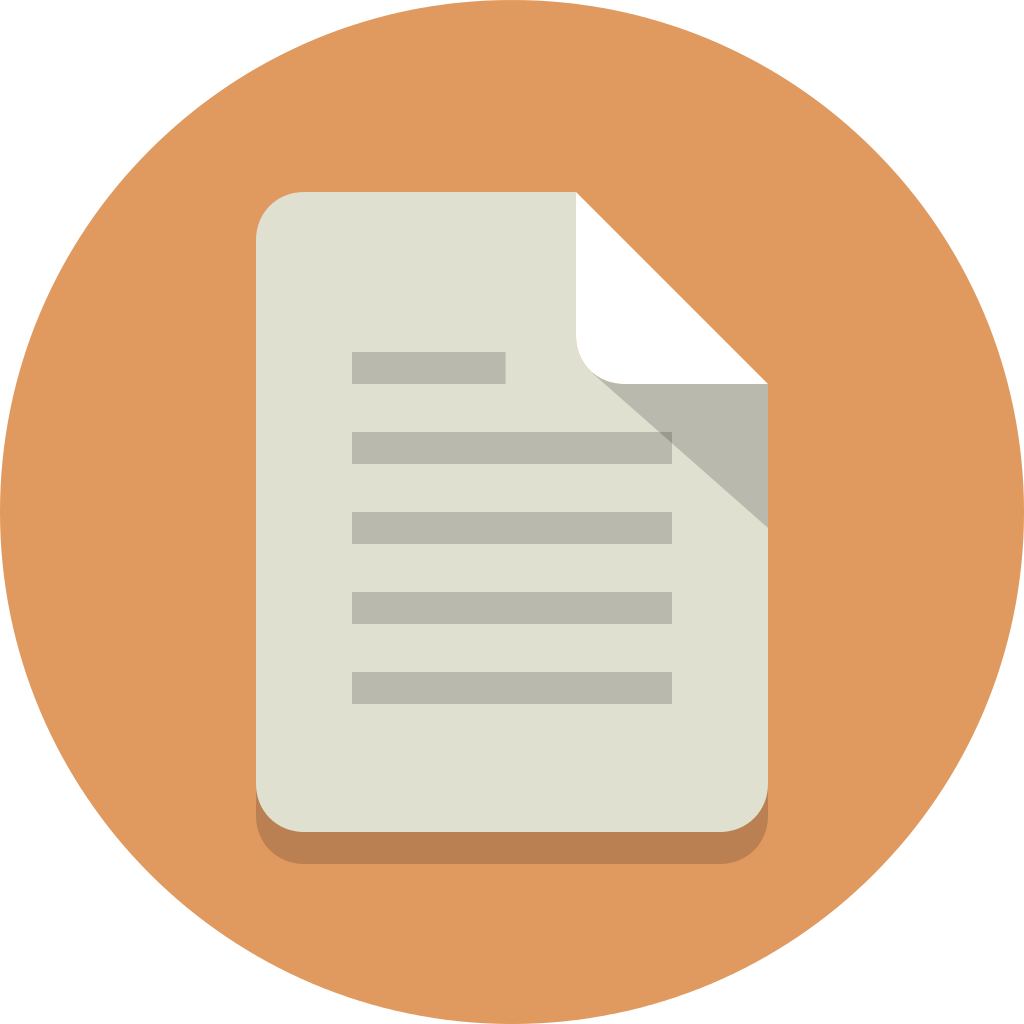 ກຳ​ນົດ 
ເປົ້າ​ໝາຍ
ປະກອບດວ້ຍ
 ແຜນ​ການໃຊ້​ຈ່າຍ
IPP
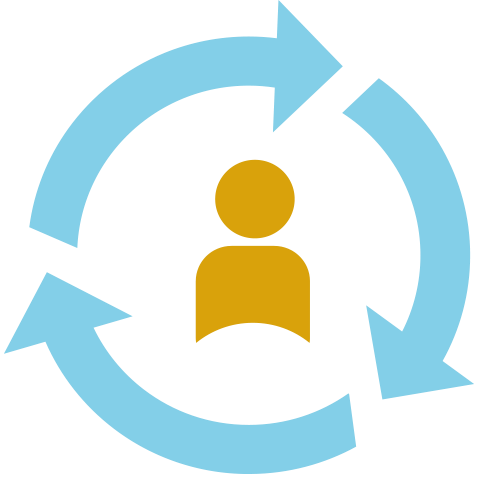 ເອົາ​ຄົນ​ເປັນ​ໃຈ​ກາງ
ກຳ​ນົດ
 ສະ​ໜັບ​ສະ​ໜູນ
ກຳ​ນົດ
 ການ​ບໍ​ລິ​ການ
[Speaker Notes: ທັງ​ໝົດ​ຂອງການ​ວາງ​ແຜນ​ເອົາ​ຄົນ​ເປັນ​ໃຈ​ກາງນັ້ນ​ຈະ​ຖືກນຳ​ໄປ​ໃຊ້ ເພື່ອ​ແຈ້ງ​ໃຫ້ IPP ຂອງ​ທ່ານ. 
ຄື​ກັນ​ກັບ IPP ຂອງ​ທ່ານ​ດຽວ​ນີ້, IPP ຂອງ​ທ່ານ​ຢູ່​ໃນ SDP ແມ່ນ​ແຜນ​ການ​ບໍ​ລິ​ການ​ທີ່​ທ່ານ ແລະ ຄົນ​ທີ່​ທ່ານ​ຂໍ​ໃຫ້​ຊ່ວຍ​ທ່ານ​ໄດ້​ຮັບ​ແຈ້ງຂໍ້​ມູນ. 
IPP ແມ່ນ​ແຜນ​ການ​ບໍ​ລິ​ການ​ທີ່​ຈະ:
ລະ​ບຸ​ເປົ້າ​ໝາຍ​ທີ່​ທ່ານ​ໄດ້​ກຳ​ນົດ​ຜ່ານການ​ວາງ​ແຜນ​ເອົາ​ຄົນ​ເປັນ​ໃຈ​ກາງ
ເປົ້າ​ໝາຍ​ຈະ​ໄດ້​ອີງ​ຕາມ​ຄວາມ​ຕ້ອງ​ການ, ຄວາມ​ມັກ ແລະ ການ​ເລືອກ​ໃນ​ຊີ​ວິດ​ຂອງ​ທ່ານ
ລະ​ບຸວ່າ​ທ່ານ​ຕ້ອງ​ການ​ການ​ສະ​ໜັບ​ສະ​ໜູນ​ອັນ​ໃດ ເພື່ອ​ໃຫ້​​ເປົ້າ​ໝາຍ​ເຫຼົ່າ​ນັ້ນ​ສຳ​ເລັດ
ລະ​ບຸວ່າ​ທ່ານ​ຕ້ອງ​ການ​ການບໍ​ລິ​ການ​ອັນ​ໃດ ເພື່ອໄປໃຫ້ຮອດ​​ເປົ້າ​ໝາຍ​ເຫຼົ່າ​ນັ້ນ
ແລະ ໃຜ​ຈະ​ໃຫ້ການ​ບໍ​ລິ​ການ ແລະ ການ​ສະ​ໜັບ​ສະ​ໜູນເຫຼົ່າ​ນັ້ນ​ແກ່​ທ່ານ
ປະ​ເພດ ຫຼື ຊື່​ຂອງ​ການ​ບໍ​ລິ​ການ​ທີ່​ທ່ານ​ເລືອກ ເພື່ອ​ໃຫ້​ໄດ້​ຕາມ​ຄວາມ​ຕ້ອງ​ການ​ຂອງ​ທ່ານ
ທ່ານ​ຕ້ອງ​ການ​ການ​ບໍ​ລິ​ການ​ເຫຼົ່າ​ນັ້ນຫຼາຍ​ປານ​ໃດ ຫຼື ຈະ​ມີ​ການ​ບໍ​ລິ​ການ​ເຫຼົ່າ​ນັ້ນ​ສະ​ໜອງ​ໃຫ້​ທ່ານ​ເລື້ອຍ​ປານ​ໃດ
ໃຜ້​ຈະສະ​ໜອງ​ການ​ບໍ​ລິ​ການ​ເຫຼົ່າ​ນັ້ນ​ໃຫ້​ກັບ​ທ່ານ ແລະ ພວກ​ເຂົາ​ຈະ​ໄດ້​ຮັບ​ຄ່າ​ຈ້າງ​ແນວ​ໃດ
ຜູ້​ຂາຍຂອງສູນປະ​ຈຳພາກ​
ຄົນ​ທີ່​ທ່ານ​ຕັດ​ສິນ​ໃຈ​ຈະ​ຈ້າງ ຫຼື ເຮັດ​ສັນ​ຍາ​ກັບ​ທີ່​ບໍ່​​ໄດ້ເຮັດເປັນ​ຜູ້ຂາຍ​ໃຫ້​ກັບ​ສູນ​ປະ​ຈຳ​ພາກ
ການ​ບໍ​ລິ​ການ​ທົ່ວ​ໄປ
ການ​ຊ່ວຍ​ເຫຼືອ​ທີ່​ເປັນ​ທຳ​ມະ​ຊາດ​ທີ່​ທ່ານ​ອາດ​ຈະ​ມີ​ຢູ່​ໃນ​ຊີ​ວິດ​ຂອງ​ທ່ານ​ແລ້ວ
IPP ຂອງ​ທ່ານ​ຢູ່​ໃນ SDP ຈະ​ມີ​ງົບ​ປະ​ມານ​ບຸກ​ຄົນ​ຂອງ​ທ່ານ​ຄັດ​ຕິດ​ມາ​ນຳ ເຊິ່ງ​ສະ​ແດງ​ໃຫ້ເຫັນ​ແຜນ​ການ​ໃຊ້​ຈ່າຍ​ຂອງ​ທ່ານ. ມັນ​ເຮັດ​ລາຍ​ການ​ບໍ​ລິ​ການ​ເຫຼົ່າ​ນັ້ນ​ທີ່​ທ່ານ​ໄດ້​ຕັດ​ສິນ​ໃຈ​ເອົາ ແລະ ພວກ​ມັນ​ຈະ​ມີ​ຄ່າ​ໃຊ້​ຈ່າຍ​ເທົ່າ​ໃດ. 
ຖ້າ​ທ່ານ​ຕັດ​ສິນ​ໃຈ​ຈະ​ມີແຜນ​ການ​ເອົາ​ຄົນ​ເປັນ​ໃຈ​ກາງ​ເປັນ​ສ່ວນ​ໜຶ່ງ​ຂອງ​ຂະ​ບວນ​ການ​ວາງ​ແຜນ​ຂອງ​ທ່ານ, ທ່ານ​ສາ​ມາດ​ໃຊ້​ມັນ​ແຈ້ງ​ໃຫ້​ກັບ IPP ຂອງ​ທ່ານ​ໄດ້​ອີກ. 
ການ​ວາງແຜນ​ເອົາ​ຄົນ​ເປັນ​ໃຈ​ກາງແມ່ນກຸນ​ແຈ​ສູ່​ການ​ຕັດ​ສິນ​ໃຈ​ດ້ວຍ​ຕົວ​ເອງ ແລະ ຫຼັກ​ການ 5 ຂໍ້​ແຕ່​ລະ​ອັນ.]
ການວາງ​ແຜນ
ເງື່ອນ​ໄຂ​ຄວາມ​ຕ້ອງ​ການ​ຂອງ​ການ​ວາງ​ແຜນ​ການ​ບໍ​ລິ​ການ
ການ​ບໍ​ລິ​ການ​ທີ່​ທ່ານ​ຈ່າຍ​ຈາກ​ແຜນ​ການ​ໃຊ້​ຈ່າຍ​ຂອງ​ທ່ານຕ້ອງ:
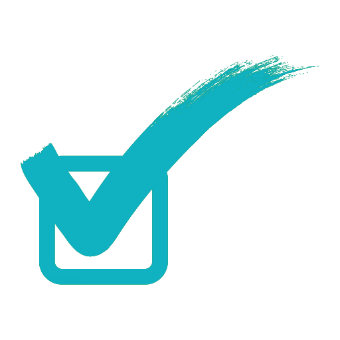 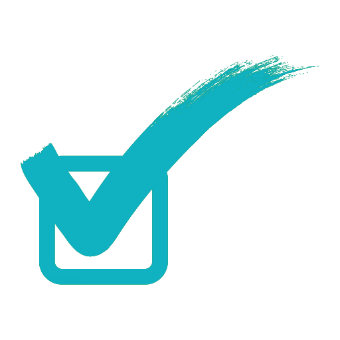 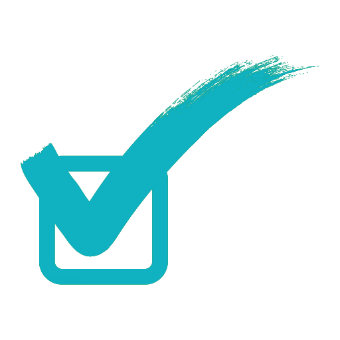 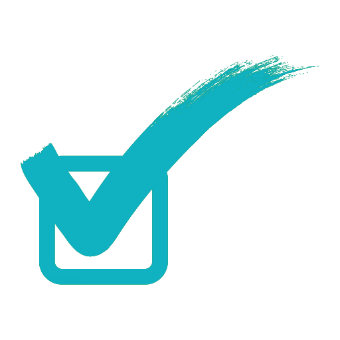 ສາ​ມາດ​ໃຫ້ຂາຍ ຫຼື ບໍ່​ໃຫ້​ຂາຍ​ໄດ້
* ການ​ບໍ​ລິ​ການ​ທີ່​ລັດ​ຖະ​ບານ​ກາງ​ຮັບ​ຮູ້
ຜູ້​ໃຫ້​ບໍ​ລິ​ການ​ຕ້ອງຜ່ານ​ເງື່ອນ​ໄຂ
ຕົວ​ເລືອກ​ການ​ສະ​ໜັບ​ສະ​ໜູນ ແລະ ການ​ລວມ​ເຂົ້າ​ນຳ
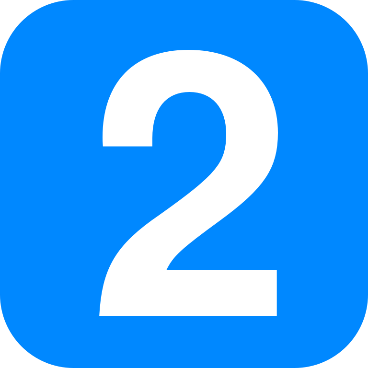 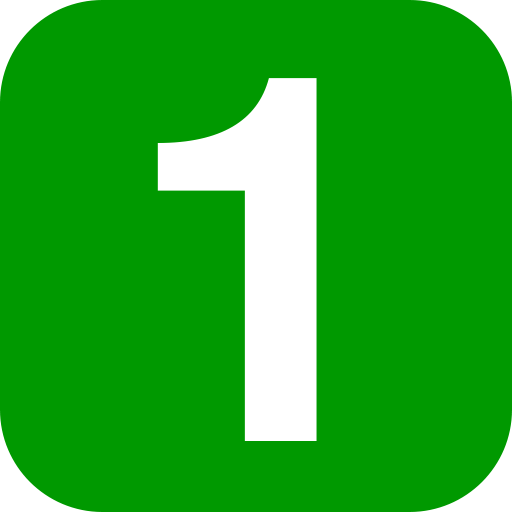 ຕ້ອງ​ພະ​ຍາ​ຍາມ​ເອົາ​ແຫຼ່ງ​ອື່ນ​ມາ​ຈ່າຍ​ກ່ອນ 
(ເອີ້ນ​ວ່າ “ຊັບ​ພະ​ຍາ​ກອນ​ທົ່ວ​ໄປ”)
ຕ້ອງ​ໄດ້​ໃຫ້​ບໍ​ລິ​ການ​ຢູ່​ໃນ​ບ່ອນ​ທີ່​ທ່ານ​ເຂົ້າ​ຢູ່​ໃນ​ຊຸມ​ຊົນ (ເອີ້ນ​ວ່າ “ກົດ​ລະ​ບຽບ​ສຸດ​ທ້າຍ”)
[Speaker Notes: ເອກະສານແຈກ: ຄຳ​ນິ​ຍາມ​ການ​ບໍ​ລິ​ການ SDP ແລະ  ລະ​ຫັດ​ການ​ບໍ​ລິ​ການ SDP ຕາມ​ໝວດ​ງົບ​ປະ​ມານ

ລະ​ບຸວ່າ​ທ່ານ​ຕ້ອງ​ການ​ການສະ​ໜັບ​ສະ​ໜູນອັນ​ໃດ ເພື່ອໄປໃຫ້ຮອດ​​ເປົ້າ​ໝາຍຂອງ​ທ່ານ.  

ມາ​ເວົ້າ​ກ່ຽວ​ກັບ​ສິ່ງ​ທີ່​ທ່ານ​ຕ້ອງ​ການ​ກັບ​ຄົນ​ທີ່​ທ່ານ​ໄດ້​ຂໍ​ການ​ສະ​ໜັບ​ສະ​ໜຸນ​ໃນ​ການ​ວາງ​ແຜນ​ຂອງ​ທ່ານ. ອັນ​ນີ້​ສາ​ມາດ​ລວມ​ມີ​ຜູ້​ອຳ​ນວຍ​ຄວາມ​ສະ​ດວກ​ເອ​ກະ​ລາດ ຫຼື ຜູ້​ປະ​ສານ​ງານ​ຝ່າຍ​ບໍ​ລິ​ການສູນ​ປະ​ຈຳ​ພາກ​ຂອງ​ທ່ານ. 

ລະ​ບຸ​ບ່ອນ​ທີ່​ຈະ​ສາ​ມາດ​ໄດ້​ການ​ບໍ​ລິ​ການ ແລະ ການ​ສະ​ໜັບ​ສະ​ໜູນ​ເຫຼົ່າ​ນັ້ນ​ມາ. ບາງ​ອັນ​ແມ່ນ​ມີ​ໃຫ້​ທ່ານ​ໂດຍ​ບໍ່​ມີ​ຄ່າ​ໃຊ້​ຈ່າຍ ແລະ ​ບາງ​ອັນ​ຈະ​ໄດ້​ຈ່າຍ​ດ້ວຍ​ການ​ໃຊ້ແຜນ​ການ​ຈ່າຍ SDP ຂອງ​ທ່ານ.

ການ​ບໍ​ລິ​ການທຸກ​ອັນ​ທີ່​ຈ່າຍ​ຈາກແຜນ​ການ​ໃຊ້​ຈ່າຍ​ຂອງ​ທ່ານ: 
ລັດ​ຖະ​ບານ​ກາງໄດ້​ຮັບ​ຮູ້​ການ​ບໍ​ລິ​ການ ແລະ ນິ​ຍາມ​ເຫຼົ່າ​ນີ້ ແລະ ໄດ້​ອະ​ນຸ​ມັດ​ພວກ​ມັນ​ໃຫ້​ກັບ​ໂຄງ​ການ; ສິ່ງ​ເຫຼົ່າ​ນີ້​ແມ່ນ​ການ​ບໍ​ລິ​ການ​ທີ່​ມີ​ໃຫ້​ກັບ​ທ່ານ​ຢູ່​ໃນ SDP
ຕ້ອງມີ​ບາງ​ຄົນ​ທີ່​ມີ​ຄົບ​ເງື່ອນ​ໄຂ​ຈັດ​ສະ​ໜອງ​ໃຫ້ ເພື່ອ​ໃຫ້​ການ​ບໍ​ລິ​ການ​ນັ້ນ
ຕ້ອງ​ຢູ່​ໃນ​ສະ​ຖານ​ທີ່​ບ່ອນ​ສະ​ເໜີ​ທາງ​ເລືອກ ແລະ ການ​ລວມ​ເອົາ​ເຂົ້າ​ຢູ່​ໃນ​ຊຸມ​ຊົນ​ຂອງ​ທ່ານ​ໃຫ້​ທ່ານ; ນັ້ນ​ຄື, ສະ​ຖານ​ທີ່​ເຮັດໄດ້​ຕາມ​ກົດ​ລະ​ບຽບ​ສຸດ​ທ້າຍ.
ຜູ້​ທີ່​ມີ​ຄົບ​ເງື່ອນ​ໄຂ​ສາ​ມາດ​ຈັດ​ສະ​ໜອງ​ໃຫ້​ໄດ້ ເພື່ອ​ໃຫ້​ການ​ບໍ​ລິ​ການ​ຕາມ​ທີ່​ໄດ້​ກວດ​ສອບ​ໂດຍ FMS, ບໍ່​ພຽງ​ແຕ່​ຈາກ​ບັນ​ດາ​ຜູ້​ທີ່​ເປັນ​ຜູ້​ຂາຍ​ກັບ​ສູນ​ປະ​ຈຳ​ພາກ​ຂອງ​ທ່ານເທົ່າ​ນັ້ນ.

ຈົ່ງ​ມາ​ເບິ່ງ​ທີ່ຊັບ​ພະ​ຍາ​ກອນ​ທົ່ວ​ໄປ ແລະ ກົດ​ລະ​ບຽບ​ສຸດ​ທ້າຍ ເພື່ອ​ໃຫ້​ເຂົ້າ​ໃຈ​ດີ​ຂຶ້ນ​ວ່າ ພວກ​ມັນ​ມີ​ຄວາມ​ໝາຍ​ສຳ​ລັບ​ທ່ານ​ຢູ່​ໃນ SDP.

ເຄັດ​ລັບແນະ​ນຳ​ການ​ຝຶກ! ຊີ້ບອກວ່າ ອັນ​ນີ້​ແມ່ນ​ສິ່ງ​ສຳ​ຄັນ​ສຳ​ລັບ​ສະ​ໄລ້. ສິ່ງ​ທີ່​ອັນ​ນີ້​ໝາຍ​ເຖິງ​ແມ່ນ​ວ່າ ມັນ​ສຳ​ຄັນ​ຕໍ່​ທ່ານທີ່​ຈະ​ເຂົ້າ​ຮ່ວມ​ໃນ SDP ດັ່ງ​ນັ້ນ, ທ່ານ​ສາ​ມາດ​ຈັດ​ແຈງ​ການ​ບໍ​ລິ​ການ​ຢູ່​ໃນ​ຮູບ​ແບບ​ສະ​ເພາະ ແລະ ມັນ​ສຳ​ຄັນ​ສຳ​ລັບ​ທ່ານ ທີ່​ຈະ​ຕ້ອງ​ປະ​ຕິ​ບັດ​ຕາມ​ເງື່ອນ​ໄຂ​ກຳ​ນົດ​ຂອງ​ການ​ວາງ​ແຜນ​ສຳ​ລັບ​ການ​ບໍ​ລິ​ການ​ເຫຼົ່າ​ນີ້ ເພື່ອ​ໃຫ້​ສາ​ມາດເຂົ້າ​ຮ່ວມ​ໃນ SDP ໄດ້.]
ການວາງ​ແຜນ
ເງື່ອນ​ໄຂ​ຄວາມ​ຕ້ອງ​ການ​ຂອງ​ການ​ວາງ​ແຜນ​ການ​ບໍ​ລິ​ການ
ຊັບ​ພະ​ຍາ​ກອນ​ທົ່ວ​ໄປ
ການ​ເບິ່ງ​ແຍງ​ດູ​ແລ​ສ່ວນ​ຕົວ


ການ​ສອນ​ແນະ​ນຳ


ການ​ບຳ​ບັດ
IHSS

ເຂດ​ໂຮງ​ຮຽນ

Medi-Cal ຫຼື ປະ​ກັນ​ໄພ​ສຸ​ຂະ​ພາບ
ເງື່ອນ​ໄຂ​ຄວາມ​ຕ້ອງ​ການອັນ​ດຽວ​ກັນກັບ​ຢູ່​ໃນ​ລະ​ບົບ​ສູນ​ປະ​ຈຳ​ພາກ​ພື້ນ​ດັ້ງ​ເດີມ.
ຊ່ວຍ​ທ່ານປະ​ຢັດເງິນຢູ່​ໃນ​ແຜນ​ການ​ໃຊ້​ຈ່າຍ​ຂອງ​ທ່ານ​ສຳ​ລັບ​ສິ່ງ​ອື່ນໆ.
ລົມ​ກັບ​ທີມ​ງານ​ຂອງ​ທ່ານ ຖ້າ​ຊັບ​ພະ​ຍາ​ກອນ​ທົ່ວ​ໄປ​ບໍ່​ບັນລຸ​ໄດ້​ຕາມ​ຄວາມ​ຕ້ອງ​ການ​ຂອງ​ທ່ານ.
[Speaker Notes: ກົດ​ໝາຍ Lanterman ກ່າວ​ວ່າ ສູນປະ​ຈຳພາກແມ່ນ​ຜູ້​ຈ່າຍທີ່​ຕ້ອງ​ອາ​ໄສ​ເປັນ​ຜູ້​ສຸດ​ທ້າຍ.  ຄື​ກັນ​ກັບ​ວິ​ທີ​ທີ່​ທ່ານ​ໄດ້​ຮັບ​ການ​ບໍ​ລິ​ການ​ຢູ່​ດຽວ​ນີ້, ຢູ່​ໃນ SDP ທ່ານ​ຕ້ອງ​ເຂົ້າ​ເຖິງ​ຊັບ​ພະ​ຍາ​ກອນ​ອື່ນ​ເພື່ອ​ຈ່າຍ​ກ່ອນ.]
ການວາງ​ແຜນ
ເງື່ອນ​ໄຂ​ຄວາມ​ຕ້ອງ​ການ​ຂອງ​ການ​ວາງ​ແຜນ​ການ​ບໍ​ລິ​ການ
* ການ​ບໍ​ລິ​ການ​ຢູ່​ໃນ​ບ້ານ ແລະ ຊຸມ​ຊົນ ແລະ ກົດ​ລະ​ບຽບ​ສຸດ​ທ້າຍ
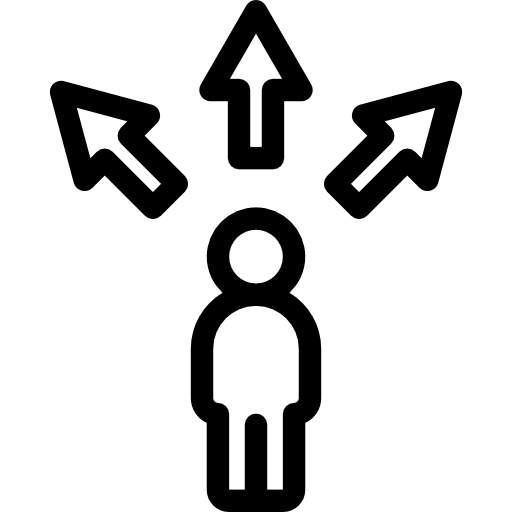 ທ່ານ​ເຮັດ​ຕົວ​ເລືອກ​ຂອງ​ທ່ານ​ເອງ
ໂຄງ​ການ​ການ​ຕັດ​ສິນ​ໃຈ​ດ້ວຍຕົວ​ເອງໄດ້​ຮັບ​ການ​ອອກ​ແບບ​ມາ ເພື່ອ​ໃຫ້ທ່ານຖືກເອົາ​ລວມ​ເຂົ້າຢູ່​ໃນ​ຊຸມ​ຊົນຂອງ​ທ່ານ.
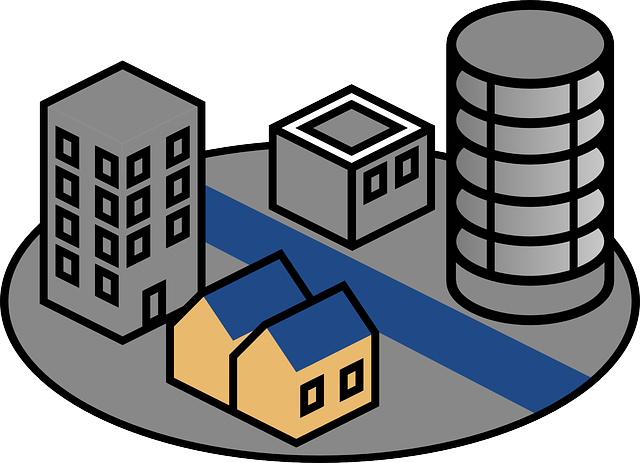 ທ່ານ​ອາດ​ໄສ​ຢູ່​ໃນ​ບໍ​ລິ​ເວນ​ທີ່​ທ່ານ​ເລືອກ
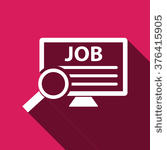 ທ່ານ​ມີ​ໂອ​ກາດ​ເຮັດ​ວຽກ ແລະ ເປັນ​ອາ​ສາ​ສະ​ໝັກ
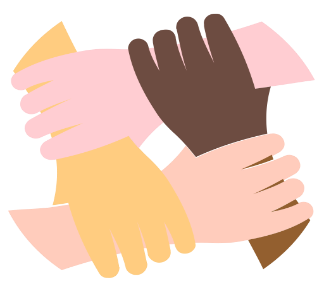 ທ່ານ​ສາ​ມາດ​ສ້າງ​ໝູ່​ກັບ​ຄົນ​ພິ​ການ ແລະ ບໍ່​ພິ​ການ​ໄດ້
[Speaker Notes: ເອກະສານແຈກ: ກົດ​ລະ​ບຽບ​ສຸດ​ທ້າຍຂອງ HCBS

SDP ໄດ້​ຮັບ​ການ​ອອກ​ແບບ​ມາ ເພື່ອ​ໃຫ້ທ່ານຖືກເອົາ​ລວມ​ເຂົ້າຢູ່​ໃນ​ຊຸມ​ຊົນຂອງ​ທ່ານ. ການ​ບໍ​ລິ​ການ ແລະ ການ​ສະ​ໜັບ​ສະ​ໜູນ​ທີ່​ທ່ານ​ເລືອກ​ຢູ່​ໃນ SDP ​ຕ້ອງ​ອະ​ນຸ​ຍາດ​ໃຫ້​ທ່ານ​ດຳລົງ​ຊີ​ວິດ​ຢູ່, ເຮັດ​ວຽກ ແລະ ຫຼິ້ນ​ຢູ່​ໃນ​ບ່ອນ​ທີ່​ທ່ານ​ມີ​ຕົວ​ເລືອກວ່າ ທ່ານໃຊ້​ເວ​ລາ​ຂອງ​ທ່ານ​ແນວ​ໃດ ແລະ ທ່ານ​ໃຊ້​ເວ​ລາ​ຂອງ​ທ່ານ​ກັບ​ໃຜ. 

​ຍັງ​ມີ​ຫຼາຍ​ສິ່ງ​ທີ່​ລັດ​ຖະ​ບານ​ກາງ​ຕ້ອງ​ການ​ຜ່ານ​ກົດ​ລະ​ບຽບສຸດ​ທ້າຍ​ຂອງ​ການ​ບໍ​ລິ​ການ​ໃນ​ບ້ານ ແລະ ຊຸມ​ຊົນ (Home & Community-Based Services) (ຫຼື HCBS). 

ຈົ່ງ​ມາ​ເບິ່ງ​ທີ່​ເອ​ກະ​ສານ​ແຈກ​ກ່ຽວ​ກັບ​ກົດ​ລະ​ບຽບ​ສຸດ​ທ້າຍ​ຂອງ  HCBS. (ທົບ​ທວນ​ເບິ່ງ​ເອ​ກະ​ສານ​ຈາກ “ສຳ​ລັບ​ຜູ້​ບໍ​ລິ​ໂພກ ແລະ ຄອບ​ຄົວ”)

ພາຍ​ໃນ​ເດືອນ​ມີ​ນາ 2022, ການ​ບໍ​ລິ​ການ​ເປັນ​ຜູ້​ຂາຍ​ຂອງສູນປະ​ຈຳພາກທັງ​ໝົດ​ຈະ​ບັນ​ລຸ​ເງື່ອນ​ໄຂ​ກຳ​ນົດ​ເຫຼົ່າ​ນີ້. ລັດ, ສູນປະ​ຈຳພາກ ແລະ ຜູ້​ຂາຍ​ກຳ​ລັງ​ເຮັດ​ວຽກ​ຢູ່​ໃນ​ການ​ຫັນ​ປ່ຽນ​ນີ້​ຢູ່​ແລ້ວ ແລະ ຈະ​ທຳ​ການ​ປະ​ເມີນ ແລະ ການ​ລົງ​ຢ້ຽມ​ຢາມ​ພາກ​ສະ​ໜາມ​ໃຫ້​ສຳ​ເລັດ ເພື່ອ​ສະ​ແດງ​ໃຫ້​ເຫັນ​ວ່າ ການ​ບໍ​ລິ​ການ​ທັງ​ໝົດ​ປະ​ຕິ​ບັດ​ໄດ້​ຕາມ​ເງື່ອນ​ໄຂ​ກຳ​ນົດ​ພາຍ​ໃນ​ເດືອນ​ມີ​ນາ 2022.  

ອັນ​ນີ້​ມີ​ຄວາມ​ໝາຍ​ແນວ​ໃດ​ສຳ​ລັບ​ທ່ານ​ໃນ​ຖາ​ນະ​ເປັນ​ສ່ວນ​ໜຶ່ງ​ຂອງ SDP?

ຖ້າ​ທ່ານ​ເລືອກ​ທີ່​ຈະ​ໃຊ້​ງົບ​ປະ​ມານ​ບຸກ​ຄົນ SDP ຂອງ​ທ່ານ ເພື່ອ​ຈ່າຍ​ຄ່າ​ບໍ​ລິ​ການ​ຢູ່​ໃນ​ບ່ອນ​ທີ່​ສ່ວນ​ໃຫຍ່​ຕັ້ງ​ໃຈ​ຈັດ​ໃຫ້​ຄົນ​ພິ​ການ ແລະ/ຫຼື ທ່ານ​ໄດ້​ຮັບ​ການ​ບໍ​ລິ​ການ​ກັບກຸ່ມ​ຄົນ​ພິ​ການ​ອື່ນ, ສະ​ຖານ​ທີ່​ນັ້ນ (ຫຼື ບ່ອນ​ທີ່​ທ່ານ​ໄດ້​ຮັບ​ການ​ບໍ​ລິ​ການເຫຼົ່າ​ນັ້ນ) ຕ້ອງ​ໄດ້​ຮັບ​ການ​ປະ​ເມີນ ເພື່ອ​ໃຫ້​ແນ່​ໃຈ​ວ່າ ມັນ​ມີ​ການ​ປະ​ຕິ​ບັດ​ຕາມ​ກົດ​ລະ​ບຽບ​ສຸດ​ທ້າຍຂອງ HCBS ກ່ອນ​ທີ່​ທ່ານ​ຈະ​ສາ​ມາດ​ເລີ່ມ​ຕົ້ນ​ການ​ບໍ​ລິ​ການ​ຂອງ​ທ່ານ​ຢູ່​ທີ່​ນັ້ນ​ໄດ້.

ການ​ບໍ​ລິ​ການ​ສ່ວນ​ໃຫຍ່​ທີ່​ທ່ານ​ເລືອກ​ຢູ່​ໃນ SDP ຈະ​ບໍ່​ຕ້ອງ​ມີ​ການ​ປະ​ເມີນ​ນີ້ ເພາະ​ວ່າ​ທ່ານ​ຈະ​ບໍ່​ຖືກ​ເອົາ​ເຂົ້າ​ກຸ່ມ​ກັບ​ຄົນ​ພິ​ການ​ອື່ນ. ເຖິງ​ແນວ​ໃດ​ກໍ່​ຕາມ, ຖ້າ​ທ່ານ​ເລືອ​ກ​ການ​ບໍ​ລິ​ການ​ທີ່​ໄດ້​ອະ​ທິ​ບາຍ​ມາ​ຂ້າງ​ເທິງ​ນັ້ນ, ທ່ານ, ຜູ້​ປະ​ສານ​ງານ​ການ​ບໍ​ລິ​ການ​ຂອງ​ທ່ານ ແລະ ຜູ້ໃຫ້ບໍລິການຂອງ​ທ່ານ​ຈະ​ປະ​ຕິ​ບັດ​ຕາມ​ຂະ​ບວນ​ການ ເພື່ອ​ໃຫ້​ແນ່​ໃຈ​ວ່າ ​ສະ​ຖານ​ທີ່​ມີ​ການ​ປະ​ຕິ​ບັດ​ຕາມ.]
ການວາງ​ແຜນ
ເງື່ອນ​ໄຂ​ຄວາມ​ຕ້ອງ​ການ​ຂອງ​ການ​ວາງ​ແຜນ​ການ​ບໍ​ລິ​ການ
ການ​ປະ​ເມີນ​ສະ​ຖານ​ທີ່ ແລະ ຂະ​ບວນ​ການ
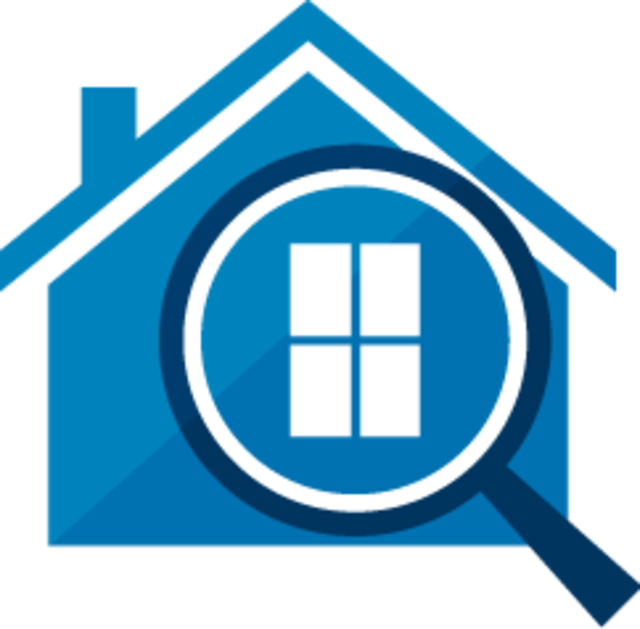 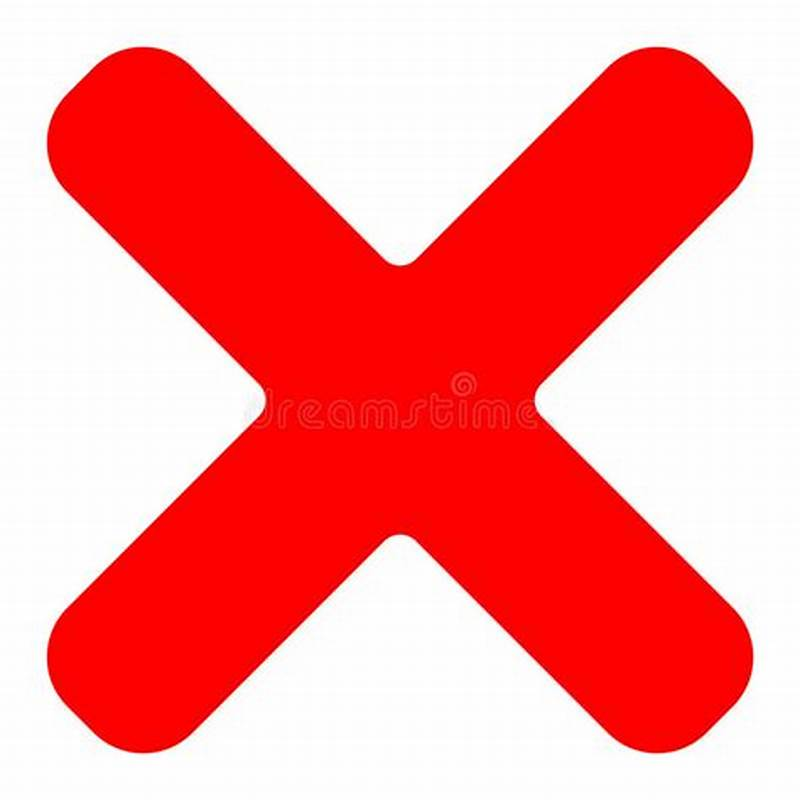 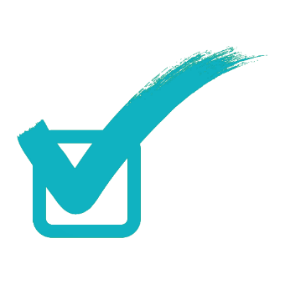 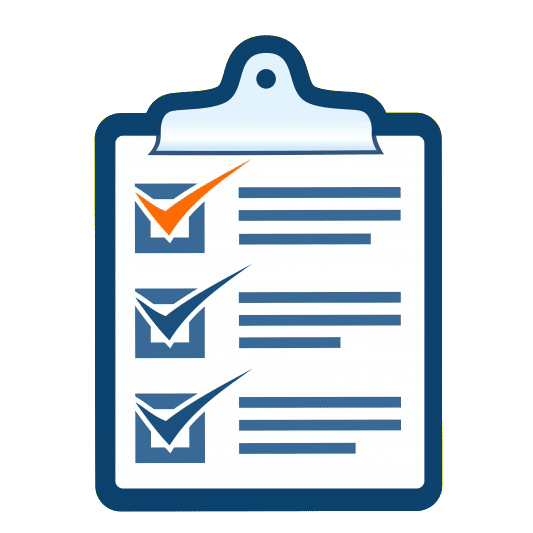 ຜູ້​ໃຫ້​ບໍ​ລິ​ການ​ທີ່​ເລືອກ, ສູນປະ​ຈຳພາກ ແລະ ທ່ານ​ຈະ​ດຳ​ເນີນ​ການ​ປະ​ເມີນຢູ່​ກັບ​ທີ່…
ຜູ້​ໃຫ້​ບໍ​ລິ​ການ​ຈະ​ດຳ​ເນີນ​ການ​ປະ​ເມີນ​ສະ​ຖານ​ທີ່​ດ້ວຍ​ຕົວ​ເອງ​ໃຫ້​ສຳ​ເລັດ
ຖ້າ​ຜູ້​ໃຫ້​ບໍ​ລິ​ການຜ່ານ ທ່ານ​ສາ​ມາດ​ໃຊ້ການ​ບໍ​ລິ​ການ​ນີ້​ໄດ້
ຖ້າ​ຜູ້​ໃຫ້​ບໍ​ລິ​ການບໍ່ຜ່ານ, ທ່ານ​ສາ​ມາດເຮັດ​ວຽກ​ກັບ​ພວກ​ເຂົາ​ໄປ​ສູ່​ການ​ປ່ຽນ​ແປງໄດ້. ຖ້າ​ບໍ່​ເຮັດ ທ່ານບໍ່ສາ​ມາດໄດ້​ຮັບການ​ບໍ​ລິ​ການ​ຢູ່​ໃນສະ​ຖານ​ທີ່​ນີ້​ໄດ້.
FMS ກວດ​ສອບຄວາມ​ສຳ​ເລັດຂອງ​ຂະ​ບວນ​ການ​ປະ​ເມີນ
[Speaker Notes: ອີກ​ເທື່ອ​ໜຶ່ງ, ຖ້າ​ທ່ານ​ເລືອກ​ທີ່​ຈະ​ໃຊ້​ງົບ​ປະ​ມານ​ບຸກ​ຄົນ SDP ຂອງ​ທ່ານ ເພື່ອ​ຈ່າຍ​ຄ່າ​ບໍ​ລິ​ການ​ຢູ່​ໃນ​ບ່ອນ​ທີ່​ສ່ວນ​ໃຫຍ່​ຕັ້ງ​ໃຈ​ຈັດ​ໃຫ້​ຄົນ​ພິ​ການ ແລະ/ຫຼື ທ່ານ​ໄດ້​ຮັບ​ການ​ບໍ​ລິ​ການ​ກັບ​ກຸມ​ຄົນ​ພິ​ການ​ອື່ນ, ສະ​ຖານ​ທີ່​ນັ້ນ (ຫຼື ບ່ອນ​ທີ່​ທ່ານມີການ​ບໍ​ລິ​ການເຫຼົ່າ​ນັ້ນ) ຕ້ອງ​ໄດ້​ຮັບ​ການ​ປະ​ເມີນ ເພື່ອ​ໃຫ້​ແນ່​ໃຈ​ວ່າ ມັນ​ມີ​ການ​ປະ​ຕິ​ບັດ​ຕາມ​ກົດ​ລະ​ບຽບ​ສຸດ​ທ້າຍຂອງ HCBS ກ່ອນ​ທີ່​ທ່ານ​ຈະ​ສາ​ມາດ​ເລີ່ມ​ຕົ້ນ​ການ​ບໍ​ລິ​ການ​ຂອງ​ທ່ານ​ຢູ່​ທີ່​ນັ້ນ​ໄດ້.
ຈະ​ມີ​ການ​ນຳ​ໃຊ້​ເຄື່ອງ​ມື ເພື່ອ​ຊ່ວຍເລື່ອງ​ຂະ​ບວນ​ການ​ໃຫ້​ແກ່​ທ່ານ, ສູນ​ປະ​ຈຳ​ພາກ​ຂອງ​ທ່ານ ແລະ ຜູ້​ໃຫ້ບໍ​ລິ​ການ​ຂອງ​ທ່ານ.
ມີ​ພາກ​ການ​ປະ​ເມີນ​ຕົນ​ເອງ​ຢູ່​ໃນ​ເຄື່ອງ​ມື ເພື່ອ​ໃຫ້​ຜູ້​ໃຫ້​ບໍ​ລິ​ການ​ຂອງ​ທ່ານ​ຕື່ມ​ໃສ່.
ທ່ານ ແລະ ສູນ​ປະ​ຈຳ​ພາກ​ຂອງ​ທ່ານຈະ​ໄປ​ຫາ​ບ່ອນ​ທີ່​ທ່ານ​ມີ​ການ​ບໍ​ລິ​ການ​ນີ້ ແລະ ໄປ​ຜ່ານ​ເຄື່ອງ​ມື​ການ​ປະ​ເມີນ​ຕົນ​ເອງ​ທີ່​ຜູ້​ໃຫ້​ບໍ​ລິ​ການ​ຕື່ມ​ໃສ່ ແລະ ເຮັດ​ໃຫ້​ແນ່​ໃຈ​ວ່າ ສະ​ຖານ​ທີ່​ເຮັດ​ໄດ້​ຕາມ​ກົດ​ລະ​ບຽບ​ສຸດ​ທ້າຍ​ຂອງ HCBS.
ຖ້າ​ຈຳ​ເປັນ​ຕ້ອງ​ມີ​ການ​ປ່ຽນ​ແປງ​ບາງ​ອັນ ເພື່ອ​ທີ່​ຈະ​ໃຫ້​ສະ​ຖານ​ທີ່​ເຮັດ​ໄດ້​​ຕາມ​ກົດ​ລະ​ບຽບ​ສຸດ​ທ້າຍ​ຂອງ HCBS, ສູນປະ​ຈຳພາກ, ທ່ານ ແລະ ຜູ້ໃຫ້ບໍລິການຄວນ​ຈະ​ລົມ​ກັນກ່ຽວ​ກັບ​ການ​ປ່ຽນ​ແປງ​ໃດ​ທີ່​ສາ​ມາດ​ເຮັດ​ໃຫ້​ສຳ​ເລັດ​ໄດ້. ເປົ້າ​ໝາຍ​ແມ່ນ​ເພື່ອ​ເຮັດ​ວຽກ​ຮ່ວມ​ກັນ ເພື່ອ​ທີ່​ຈະ​ເຮັດ​ໃຫ້​ບ່ອນ​ທີ່​ທ່ານ​ເລືອກ​ນັ້ນ​ຈະ​ປະ​ຕິ​ບັດ​ຕາມ​ກົດ​ລະ​ບຽບ​ສຸດ​ທ້າຍ​ຂອງ HCBS. 
ຖ້າ​ສະ​ຖານ​ທີ່​ບໍ່​ເຮັດ​ໄດ້​ຕາມ​ກົດ​ລະ​ບຽບ​ສຸດ​ທ້າຍ​ຂອງ HCBS, ທ່ານ​ບໍ່​ສາ​ມາດ​ເລືອກ​ທີ່​ຈະ​ມີ​ການ​ບໍ​ລິ​ການ​ຢູ່​ໃນ​ສະ​ຖານ​ທີ່​ນັ້ນ​ໄດ້. 
ເມື່ອ​ສຳ​ເລັດ​ການ​ປະ​ເມີນ​ສະ​ຖານ​ທີ່​ແລ້ວ, ຜູ້​ໃຫ້​ບໍ​ລິ​ການ FMS ຈະ​ກວດ​ສອບ​ເບິ່ງ​ການເຮັດ​ສຳ​ເລັດ​ຂະ​ບວນ​ການ​ປະ​ເມີນ.]
ການວາງ​ແຜນ
ການ​ທົບ​ທວນ
ການ​ວາງແຜນ​ເອົາ​ຄົນ​ເປັນ​ໃຈ​ກາງ ແລະ ການ​ຕັດ​ສິນ​ໃຈ​ດ້ວຍ​ຕົວ​ເອງ 

ແຜນ​ໂຄງ​ການ​ແຕ່​ລະ​ອັນ (IPP) ແລະ ການ​ຕັດ​ສິນ​ໃຈ​ດ້ວຍ​ຕົວ​ເອງ 

ເງື່ອນ​ໄຂ​ຄວາມ​ຕ້ອງ​ການ​ຂອງ​ການ​ວາງ​ແຜນການ​ບໍ​ລິ​ການ
ຊັບ​ພະ​ຍາ​ກອນ​ທົ່ວ​ໄປ
ການ​ລວມ​ເອົາ​ຊຸມ​ຊົນ​ເຂົ້າ​ຮ່ວມ
ການ​ທົບ​ທວນ​ການ​ວາງ​ແຜນ
[Speaker Notes: ການ​ວາງແຜນ​ເອົາ​ຄົນ​ເປັນ​ໃຈ​ກາງຊີ້​ທາງ​ໃຫ້ທ່ານ ແລະ ທີມ​ງານໄປ​ສູ່​ເປົ້າ​ໝາຍ, ຄວາມ​ຝັນ​ຂອງ​ທ່ານ ແລະ ອະ​ນາ​ຄົດ​ຂອງ​ທ່ານ.

IPP ຈະ​ເຮັດ​ເອ​ກະ​ສານ​ທຸກ​ການ​ບໍ​ລິ​ການ ແລະ ການ​ສະ​ໜັບ​ສະ​ໜູນ, ລວມ​ທັງ​ງົບ​ປະ​ມານ​ສ່ວນ​ຕົວ​ຂອງ​ທ່ານ.

ການ​ບໍ​ລິ​ການ​ຢູ່​ໃນ IPP ຂອງ​ທ່ານ​ຕ້ອງ​ເປັນ​ການ​ບໍ​ລິ​ການ​ທີ່​ລັດ​ຖະ​ບານ​ກາງ​ຮັບ​ຮູ້, ມາ​ຈາກ​ຄົນ​ທີ່​ມີ​ຄຸນ​ວຸດ​ທິ, ສະ​ໜັບ​ສະ​ໜູນ​ການ​ລວມ​ເອົາ​ຊຸມ​ຊົນ​ເຂົ້າ​ຮ່ວມ ແລະ ສາ​ມາດ​ມາ​ຈາກ​ທັງ​ຜູ້​ໃຫ້​ບໍ​ລິ​ການ​​ເປັນ​ຜູ້ ແລະ ບໍ່​ເປັນ​ຜູ້​ຂາຍ. 

ຕ້ອງ​ໄດ້​ເຂົ້າ​ການ​ບໍ​ລິ​ການ​ທົ່ວ​ໄປ​ກ່ອນ.]
ການ​ຈ່າຍ​ຄ່າ​ບໍ​ລິ​ການ ແລະ ການ​ສະ​ໜັບ​ສະ​ໜູນ
ຫຼັກ​ການ 5 ຂໍ້
​ເສ​ລີ​ພາບ
ສິດ​ອຳ​ນາດ
ການ​ສະ​ໜັບ​ສະ​ໜູນ 
ຄວາມຮັບຜິດຊອບ 
ການ​ຢືນຢັນ
ບົດ​ບາດ ແລະ ຄວາມ​ຮັບ​ຜິ​ດ​ຊອບ 
​ທ່ານ 
ຄອບ​ຄົວ/ຮອບ​ວຽນ​ຂອງ​ການ​ສະ​ໜັບ​ສະ​ໜູນ
​ຜູ້​ປະ​ສານ​ງານ​ການ​ບໍ​ລິ​ການ
ການ​ບໍ​ລິ​ການ​ຄຸ້ມ​ຄອງການ​ເງິນ 
ຜູ້ໃຫ້ບໍລິການ
ຜູ້​ອຳ​ນວຍ​ຄວາມ​ສະ​ດວກ​ເອ​ກະ​ລາດ
ການ​ຈ່າຍ​ຄ່າ​ບໍ​ລິ​ການ ແລະ ການ​ສະ​ໜັບ​ສະ​ໜູນ
ສະພາບລວມ
ການ​ບໍ​ລິ​ການ​ຄຸ້ມ​ຄອງການ​ເງິນ
ແຜນ​ການໃຊ້​ຈ່າຍ
​ງົບ​ປະ​ມານ​ບຸກ​ຄົນ
ຮູບ​ແບບ 3 ອັນ

​ຄ່າ​ໃຊ້​ຈ່າຍ

​ເງື່ອນ​ໄຂ​ຄວາມ​ຕ້ອງ​ການ

ກິດຈະກໍາ
ການ​ສ້າງ 

ການ​ກຳ​ນົດ​ຈຳ​ນວນ

ການ​ປ່ຽນ​ແປງ

ກິດຈະກໍາ
ການ​ກຳ​ນົດ​ຈຳ​ນວນ

ການ​ປ່ຽນ​ແປງ

ກົດ​ໝາຍ ແລະ ເງື່ອນ​ໄຂ​ຄວາມ​ຕ້ອງ​ການ
[Speaker Notes: ສິ່ງ​ເຫຼົ່າ​ນີ້​ແມ່ນ​ຂົງ​ເຂດ​ທີ່​ພວກ​ເຮົາ​ຈະ​ກວາມ​ເອົາ​ກ່ຽວ​ກັບ​ການ​ຈ່າຍ​ຄ່າ​ບໍ​ລິ​ການ ແລະ ການ​ສະ​ໜັບ​ສະ​ໜູນ.

ເຄັດ​ລັບແນະ​ນຳ​ການ​ຝຶກ! ອັນ​ນີ້​ອາດ​ຈະ​ສັບ​ສົນ​ສຳ​ລັບ​ຄົນ ແລະ ມີ​ຂໍ້​ມູນ​ຫຼາຍ. ອ່ານ​ເບິ່ງ​ຄຳ​ສັ່ງຂອງ DDS ສະ​ບັບ​ວັນ​ທີ  1/11/2019 ທີ່​ກຳ​ນົດ​ງົບ​ປະ​ມານ​ບຸກ​ຄົນ ແລະ ແຜນ​ການ​ສະ​ໜັບ​ສະໜູນ. ຊີ້​ໃຫ້​ເຫັນ​ຄວາມ​ແຕກ​ຕ່າງ​ພື້ນ​ຖານ​ຢູ່​ໃນ​ຈຸດ​ນີ້ ແລະ ຮັບ​ປະ​ກັນ​ຄືນ​ໃໝ່​ວ່າ ພວກ​ເຮົາ​ຈະ​ລົງ​ໄປ​ສູ່​ລາຍ​ລະ​ອຽດ​ຂອງສະ​ໄລ້​ເຫຼົ່າ​ນີ້ ເພື່ອ​ທີ່​ມັນ​ຈະ​ໄດ້​ຊັດ​ເຈນ​ຂຶ້ນ.]
ການ​ຈ່າຍ​ຄ່າ​ບໍ​ລິ​ການ ແລະ ການ​ສະ​ໜັບ​ສະ​ໜູນ
​ງົບ​ປະ​ມານ​ບຸກ​ຄົນ
ສະພາບລວມ
​ງົບ​ປະ​ມານ​ບຸກ​ຄົນ
ການ​ກຳ​ນົດ​​ງົບ​ປະ​ມານ​ບຸກ​ຄົນ​ຂອງ​ທ່ານ

ການ​ປ່ຽນ​ແປງ​ໃສ່ງົບ​ປະ​ມານບຸກ​ຄົນຂອງ​ທ່ານ 
 
ຕົວ​ຢ່າງ​ຂອງ Jason and Sofia (ເຈ​ສັນ ແລະ ໂຊ​ເຟຍ)
ການ​ຈ່າຍ​ຄ່າ​ບໍ​ລິ​ການ ແລະ ການ​ສະ​ໜັບ​ສະ​ໜູນ
​ງົບ​ປະ​ມານ​ບຸກ​ຄົນ
ການ​ກຳ​ນົດ​​ງົບ​ປະ​ມານ​ບຸກ​ຄົນ​ຂອງ​ທ່ານ
ຈ່າຍ​ຢູ່​ໃນ​
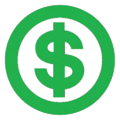 IPP
12
ເດືອນຜ່ານ​ມາ
[Speaker Notes: ຈຳ​ນວນ​ງົບ​ປະ​ມານ​ບຸກ​ຄົນ​ແມ່ນ​ໄດ້​ອີງ​ຕາມ​ຈຳ​ນວນເງິນ​ທີ່​ສູນ​ປະ​ຈຳ​ພາກ​ໄດ້​ຈ່າຍ​ຢູ່​ໃນ​ການ​ບໍ​ລິ​ການ​ຂອງ​ທ່ານ​ໃນ 12 ເດືອນ​ຜ່ານ​ມາ. 
ມັນ​ບໍ່​ແມ່ນ​ຈຳ​ນວນ​ເງິນ​ໄດ້​ຮັບ​ອະ​ນຸ​ມັດ​ສຳ​ລັບ​ການ​ບໍ​ລິ​ການ, ແຕ່​ຈຳ​ນວນ​ເງິນ​ຈ່າຍ​ໄປ. 
ການ​ບໍ​ລິ​ການ​ທີ່​ທ່ານ​ມີ​ຢູ່​ໃນ IPP ຂອງ​ທ່ານ​ທີ່​ທ່ານ​ບໍ່​ໄດ້​ໃຊ້​ຈະ​ບໍ່​ປະ​ກົດ​ຂຶ້ນ​ເປັນ​ສ່ວນ​ຂອງ​ເງິນ​ທີ່​ໄດ້​ຈ່າຍ​ຢູ່​ໃນ 12 ເດືອນຜ່ານ​ມາ.
ບົດ​ລາຍ​ງານ​ເອີ້ນ​ວ່າ ໃບ​ລາຍ​ງານ​​ຄ່າ​ໃຊ້​ຈ່າຍປະ​ຈຳ​ປີ​ຈະ​ສະ​ແດງ​ຈຳ​ນວນ​ນີ້​ໃຫ້​ເຫັນ. ມັນ​ຍັງ​ອາດ​ຈະ​ຖືກ​ເອີ້ນ​ເປັນ​ຊື່​ອື່ນ​ນຳ​ອີກ​ເຊັ່ນ:  “ໃບ​ລາຍ​ງານ​ການ​ບໍ​ລິ​ການ​ທີ່​ຈັດ​ໃຫ້,” ອື່ນໆ. ທ່ານ​ສາ​ມາດ​ຂໍ​ເອົາ​ມັນ​ນຳ​ຜູ້​ປະ​ສານ​ງານ​ການ​ບໍ​ລິ​ການ​ຂອງ​ທ່ານ​ໄດ້.
ບາງ​ຈຳ​ນວນ​ທີ່​ຈ່າຍ​ໄປ​ອາດ​ຈະ​ບໍ່​ສະ​ແດງ​ຂຶ້ນ​ຢູ່​ໃນ​ໃບ​ຢັ້ງ​ຢືນ​ຄ່າ​ໃຊ້​ຈ່າຍ​ຂອງ​ທ່ານ​ເຊັ່ນ: ການ​ຮັບ​ການ​ບໍ​ລິ​ການ​ການ​ເດີນ​ທາງ​ເປັນກຸ່ມ​ໜຶ່ງ. ນີ້​ແມ່ນ​ອັດ​ຕາ​ຂອງ​ກຸ່ມ ແລະ ຈະ​ບໍ່ສະ​ແດງ​ອອກ​ໃຫ້​ເຫັນ​ຢູ່​ໃນ​ໃບລາຍ​ງານ​ນີ້.  
ລົມ​ກັບ​ຜູ້​ປະ​ສານ​ງານ​ການ​ບໍ​ລິ​ການ​ຂອງ​ທ່ານ ເພື່ອ​ກຳ​ນົດ​ວ່າ ທຸກ​ການ​ບໍ​ລິ​ການ​ຂອງ​ທ່ານ​ຖືກ​ສະ​ແດງ​ອອກ​ບໍ. 
ຖ້າ​ພວກ​ມັນ​ບໍ່​ໄດ້​ສະ​ແດງ​ອອກ, ຜູ້​ປະ​ສານ​ງານ​ການ​ບໍ​ລິ​ການ​ຂອງ​ທ່ານ​ຈະ​ຊ່ວຍ​ທ່ານ​ຮັບ​ຜິດ​ຊອບ​ຕໍ່​ຈຳ​ນວນ​ທີ່​ໄດ້​ຈ່າຍ​ໄປ​ຢູ່​ໃນ​ການ​ບໍ​ລິ​ການ​ຂອງ​ທ່ານ.]
ການ​ຈ່າຍ​ຄ່າ​ບໍ​ລິ​ການ ແລະ ການ​ສະ​ໜັບ​ສະ​ໜູນ
​ງົບ​ປະ​ມານ​ບຸກ​ຄົນ
ການ​ກຳ​ນົດ​​ງົບ​ປະ​ມານ​ບຸກ​ຄົນ​ຂອງ​ທ່ານ
ການ​ບໍ​ລິ​ການ​ໜ້ອຍ​ກ່​ວາ 12 ເດືອນ​ບໍ?
ທີ່ຈະໄດ້​ຖືກ​ນຳ​ໃຊ້
ຕະ​ຫຼອດ
​ຄ່າ​ໃຊ້​ຈ່າຍສະ​ເລ່ຍຂອງ​ການ​ບໍ​ລິ​ການ​ໃຊ້​ສຳ​ລັບ​ຄວາມ​ຈຳ​ເປັນ​ທີ່​ລະ​ບຸ​ໄດ້
12
ເດືອນ
[Speaker Notes: ສຳ​ລັບ​ຜູ້​ຊົມ​ໃຊ້​ສູນ​ປະ​ຈຳ​ພາກ​ຄົນ​ໃໝ່ ຫຼື ຜູ້​ຊົມ​ໃຊ້​ການ​ບໍ​ລິ​ການ​ໜ້ອຍ​ກ່​ວາ 12 ເດືອນ:

1) ຖ້າ​ທ່ານ​ບໍ່​ມີ​ການ​ບໍ​ລິ​ການ 12 ເດືອນ​ຂອງ​ສູນ​ປະ​ຈຳ​ພາກ, ງົບ​ປະ​ມານ​ຂອງ​ທ່ານ​ຈະ​ໄດ້​ອີງ​ຕາມ​ການ​ບໍ​ລິ​ການ ແລະ ການ​ສະ​ໜັບ​ສະ​ໜູນ​ທີ່​ທ່ານ​ຈະ​ໄດ້​ນຳ​ໃຊ້​ຜ່ານ​ລະ​ບົບ​ດັ້ງ​ເດີມ. 
2) ສູນປະ​ຈຳພາກຄິດ​ໄລ່​ວ່າ ຄ່າ​ໃຊ້​ຈ່າຍ​ຂອງ​ການ​ໃຫ້​ການ​ບໍ​ລິ​ການ ແລະ ການ​ສະ​ໜັບ​ສະ​ໜູນ​ທີ່​ທ່ານ​ຕ້ອງ​ການ​ຈະ​ເປັນ​ເທົ່າ​ໃດ. 
ອັນ​ນີ້​ແມ່ນ​ເຮັດ​ໂດຍ​ການ​ໃຊ້​ຄ່າ​ໃຊ້​ຈ່າຍ​ສະ​ເລ່ຍ​ທີ່​ຈະ​ໄດ້​ຈ່າຍ​ໃຫ້​ກັບ​ການ​ບໍ​ລິ​ການ ແລະ ການ​ສະໜັບ​ສະ​ໜູນ​ຂອງ​ທ່ານ​ທີ່​ໄດ້​ລະ​ບຸ​ໄວ້​ແຕ່​ລະ​ອັນ ແລະ ມັນ​ຈຳ​ເປັນ​ຕ້ອງ​ໄດ້​ມີ​ການ​ກຳ​ນົດ​ການ​ບໍ​ລິ​ການ ຫຼື ການ​ສະ​ໜັບ​ສະ​ໜູນ​ແຕ່​ລະ​ອັນ​ເລື້ອຍ​ປານ​ໃດ. 

ຄ່າ​ໃຊ້​ຈ່າຍ​ອາດ​ຈະ​ຖືກ​ປັບ​ປ່ຽນ ຖ້າ​ສູນ​ປະ​ຈຳ​ພາກ​ກຳ​ນົດ​ຜູ້​ເຂົ້າ​ຮ່ວມ​ມີ​ຄວາມ​ຕ້ອງ​ການ​ສະ​ເພາະ​ທີ່​ເຮັດ​ໃຫ້​ຄ່າ​ໃຊ້​ຈ່າຍ​ສູງ​ຂຶ້ນ ຫຼື ຕ່ຳ​ລົງ. ຄວາມຕ້ອງ​ການ​ສະ​ເພາະ​ອາດ​ຈະ​ລວມ​ເອົາ​ບໍ່​ຈຳ​ກັດ​ແຕ່​ຄວາມ​ມັກ​ທາງ​ດ້ານ​ພາ​ສາ, ການ​ສະ​ໜັບ​ສະ​ໜູນ​ຄວາມ​ຕ້ອງ​ການ​ທາງ​ດ້ານ​ພຶດ​ຕິ​ກຳ/ການ​ແພດ ແລະ ສະ​ຖານ​ທີ່​ໃຫ້​ບໍ​ລິ​ການ​​ທີ່​ນຳ​ໃຊ້​ໄດ້. 

ອີກ​ເທື່ອ​ໜຶ່ງ, ອັນ​ນີ້​ໄດ້​ເຮັດ​ສຳ​ເລັດ ເພື່ອ​ກຳ​ນົດ​ຄ່າ​ບໍ​ລິ​ການ ແລະ ການ​ສະ​ໜັບ​ສະ​ໜູນ​ທີ່​ຈະ​ໄດ້​ຈ່າຍ​ໃຫ້​ທ່ານ ​ເພື່ອ​ທີ່​ຄ່າ​ໃຊ້​ຈ່າຍ​ສະ​ເລ່ຍ​ຈະ​ສະ​ແດງ​ໃຫ້​ເຫັນ​ການ​ບໍ​ລິ​ການ ແລະ ການ​ສະ​ໜັບ​ສະ​ໜູນ​ທີ່​ທ່ານຈະ​ໄດ້​ໃຊ້​ສຳ​ລັບ​ຄວາມ​ຕ້ອງ​ການ​ຂອງ​ທ່ານທີ່​ໄດ້​ລະ​ບຸ​ໄວ້​ຢູ່​ໃນ​ລະ​ບົບ​ການ​ບໍ​ລິ​ການ​ດັ້ງ​ເດີມ.]
ການ​ຈ່າຍ​ຄ່າ​ບໍ​ລິ​ການ ແລະ ການ​ສະ​ໜັບ​ສະ​ໜູນ
​ງົບ​ປະ​ມານ​ບຸກ​ຄົນ
​ເມື່ອງົບ​ປະ​ມານ​ບຸກ​ຄົນ​ຂອງ​ທ່ານສາ​ມາດປ່ຽນ​ແປງ​ໄດ້
ຄວາມ​ຕ້ອງ​ການ​ທີ່​ບໍ່​ບັນ​ລຸ​ໄດ້

ການ​ບໍ​ລິ​ການ​ທີ່​ຈຳ​ເປັນ​ຢູ່​ໃນ IPP ຂອງ​ທ່ານ​ບໍ່​ຖືກ​ນຳ​ໃຊ້.

ມີ​ຄວາມ​ຕ້ອງ​ການ​ທີ່​ບໍ່​ໄດ້​ຖືກ​ກ່າວ​ເຖິງ​ຢູ່​ໃນ IPP ຂອງ​ທ່ານ.
ການປ່ຽນແປງຢູ່​ໃນ​ສະ​ພາບ​ການ

ຊີ​ວິດ​ປ່ຽນ​ແປງ​ໄປ ແລະ ຄວາມ​ຕ້ອງ​ການ​ຂອງ​ທ່ານ​ກໍ່​ປ່ຽນ​ໄປ​ນຳ.
ຫຼື
[Speaker Notes: ຄວາມ​ຕ້ອງ​ການ​ທີ່​ບໍ່​ບັນ​ລຸ​ໄດ້: 
ບາງ​ຕົວ​ຢ່າງ​ຂອງ​ຄວາມ​ຕ້ອງ​ການ​ທີ່​ບໍ່​ບັນ​ລຸ​ໄດ້ສາ​ມາດ​ລວມ​ມີ:
ຜູ້​ໃຫ້​ບໍ​ລິ​ການ​ບໍ່​ມີ​ພະ​ນັກ​ງານ​ຜູ້​ທີ່​ເວົ້າ​ພາ​ສາ​ຂອງ​ທ່ານ ດັ່ງ​ນັ້ນ ທ່ານ​ບໍ່​ສາ​ມາດ​ໃຊ້​ການ​ບໍ​ລິ​ການ​ນັ້ນ​ໄດ້.
ຜູ້​ໃຫ້​ບໍ​ລິ​ການ​ຢູ່​ໄກ​ຈາກ​ບ້ານ​ຂອງ​ທ່ານ ດັ່ງ​ນັ້ນ ມັນ​ເຮັດ​ໃຫ້​ມີ​ຄວາມ​ຫຍຸ້ງ​ຍາກ​ທີ່​ຈະ​ໃຊ້​ການ​ບໍ​ລິ​ການ​ນັ້ນ.
ທ່ານ​ໄດ້​ລໍ​ຖ້າ​ໃຫ້​ຜູ້​ໃຫ້​ບໍ​ລິ​ການ​ໃຫ້​ມີ​ຈຸດ​ເປີດ​ຢູ່​ໃນ​ໂຄງ​ການ​ຂອງ​ພວກ​ເຂົາ.
ທ່ານ​ບໍ່​ສາ​ມາດ​ຊອກ​ຫາ​ຜູ້​ໃຫ້​ບໍ​ລິ​ການ​ພັກ​ຜ່ອນ ຜູ້​ທີ່​ສາ​ມາດ​ເຮັດ​ວຽກ​ຕາມ​ຊົ່ວ​ໂມງ​ທີ່​ທ່ານ​ຕ້ອງ​ການ​ໄດ້.
ການປ່ຽນແປງຢູ່​ໃນ​ສະ​ພາບ​ການ: 
ບາງ​ຕົວ​ຢ່າງ​ຂອງການ​ປ່ຽນ​ແປງ​ຢູ່​ໃນ​ສະ​ພາບການສາ​ມາດ​ລວມ​ມີ:
ການ​ອອກ ຫຼື ການ​ເຂົ້າ​ໂຮງ​ຮຽນ.
ການ​ຕົກ​ງານ ຫຼື ການ​ໄດ້​ວຽກ.
ກຳ​ລັງ​ເຈັບ​ປ່​ວຍ​ໜັກ ຫຼື ກຳ​ລັງ​ດີ​ຂຶ້ນ.
ການ​ຍ້າຍ​ເຂົ້າ​ໄປ​ຢູ່​ໃນ​ອາ​ພາດ​ເມັ້ນ​ຂອງ​ທ່ານ ຫຼື ການ​ຍ້າຍ​ກັບ​ຄືນ​ບ້ານ​ກັບ​ຄອບ​ຄົວ​ຂອງ​ທ່ານ.
ຜ່ານການ​ວາງ​ແຜນ​ເອົາ​ຄົນ​ເປັນ​ໃຈ​ກາງ, ທ່ານ​ກຳ​ນົດ​ຄວາມ​ຕ້ອງ​ການ​ສຳ​ລັບ​ການ​ບໍ​ລິ​ການ​ທີ່​ບໍ່​ຖືກ​ລະ​ບຸ​ມາ​ກ່ອນ.
ຫຼື ທ່ານ​ລະ​ບຸ​ການ​ບໍ​ລິ​ການ​ທີ່​ທ່ານ​ມີມາ​ກ່ອນ ແຕ່​ບໍ່​ຕ້ອງ​ການ​ອີກຕໍ່​ໄປ.
ກຳ​ນົດ​ວ່າ​ຈຳ​ນວນງົບ​ປະ​ມານ​ບຸກ​ຄົນ​ຂອງ​ທ່ານຈະ​ປ່ຽນ​ແປງ​ຕາມ​ຄຳ​ນິ​ຍາມ​ຂອງ​ຄວາມ​ຕ້ອງ​ການ​ທີ່​ບໍ່​ບັນ​ລຸ​ໄດ້ ຫຼື ການ​ປ່ຽນ​ແປງ​ຢູ່​ໃນ​ສະ​ພາບຫຼື​ບໍ່. 
ງົບ​ປະ​ມານ​ສ່ວນ​ໃຫຍ່​ຈະ​ບໍ່​ປ່ຽນ​ແປງ, ແຕ່​ຖ້າ​ປ່ຽນ​ແປງ, ຜູ້​ປະ​ສານ​ງານ​ການ​ບໍ​ລິ​ການ​ຂອງ​ທ່ານ​ຈະ​ຊ່ວຍ​ເຮັດ​ໃຫ້​ແນ່​ໃຈ ເພື່ອ​ເພີ່ມ​ຈຳ​ນວນ​ທີ່​ຈະ​ໄດ້​ຈ່າຍ​ໃສ່​ຄວາມ​ຕ້ອງ​ການ​ທີ່​ບໍ່​ບັນ​ລຸ​ໄດ້ ແລະ ຕໍ່​ຈຳ​ນວນ​ການ​ປ່ຽນ​ແປງ​ໃດ​ໜຶ່ງ​ຢູ່​ໃນ​ສະ​ພາບ​ຂອງ​ທ່ານ ໂດຍ​ການ​ເພີ່ມ ຫຼື ຫັກ​ຄ່າ​ໃຊ້​ຈ່າຍ​ລະ​ບຸ​ໄວ້.  
​ຜູ້​ປະ​ສານ​ງານ​ການ​ບໍ​ລິ​ການຂອງ​ທ່ານຈະສາ​ມາດ​ອະ​ທິ​ບາຍວ່າ ອັນ​ນີ້​ເຮັດ​ໄດ້​ແນວ​ໃດ. ດ້ວຍ​ຄວາມ​ຈຳ​ເປັນ, ພວກ​ເຂົາ​ກຳ​ນົດ​ກຳ​ນົດ​ຈຳ​ນວນ​ທີ່​ຈະ​ໄດ້​ຈ່າຍ​ຮັບ​ຜິດ​ຊອບ​ຕໍ່​ການ​ປັບ​ປ່ຽນ​ໃດ​ໜຶ່ງ​ເທົ່າ​ໃດ.   
ມີ​ຄວາມ​ເຊື່ອ​ໝັ້ນ – ອັນ​ນີ້​ບໍ່​ແມ່ນ​ມີ​ແຕ່​ໂອ​ກາດ​ຂອງ​ທ່ານ​ເທົ່າ​ນັ້ນ​ທີ່​ຈະ​ທົບ​ທວນ​ເບິ່ງ​ຄວາມ​ຕ້ອງ​ການ​ຂອງ​ທ່ານ ແລະ ງົບ​ປະ​ມານ​ຂອ​ງ​ທ່ານ. ຖ້າ​ທ່ານ​ມີ​ການ​ປ່ຽນ​ແປງ​ໃນ​ຊີ​ວິດ​ຂອງ​ທ່ານ, ທີມ​ຂອງ​ທ່ານ​ຈະ​ກັບ​ມາ​ພ້ອມ​ກັນ​ກັບ​ທ່ານ ແລະ ສະ​ໜັບ​ສະ​ໜູນ​ຄວາມ​ຕ້ອງ​ການ​ຂອງ​ທ່ານ. 
ຈຳ​ນວນ​ງົບ​ປະ​ມານ​ບຸກ​ຄົນ:
ເລີ່ມ​ຕົ້ນ​ດ້ວຍຈຳ​ນວນເງິນ​ທີ່​ສູນ​ປະ​ຈຳ​ພາກ​ໄດ້​ຈ່າຍ​ຢູ່​ໃນ​ການ​ບໍ​ລິ​ການ​ຂອງ​ທ່ານ​ໃນ 12 ເດືອນ​ຜ່ານ​ມາ;
ສະ​ແດງ​ໃຫ້​ເຫັນ​ຄ່າ​ໃຊ້​ຈ່າຍ​ເພີ່ມ​ເຕີມ​ໃດ​ໜຶ່ງ​ທີ່​ຈະໄດ້​ຈ່າຍ​ຄ່າ​ຄວາ​ມ​ຕ້ອງ​ການ​ທີ່​ບໍ່​ບັນ​ລຸ​ໄດ້​ໃດ​ໜຶ່ງ; ແລະ 
ສະ​ແດງ​ໃຫ້​ເຫັນ​ການ​ເພີ່ມ ຫຼື ການ​ຫຼຸດ​ຄ່າ​ໃຊ້​ຈ່າຍ​ສຳ​ລັບ​ການ​ບໍ​ລິ​ການ​ເນື່ອງ​ຈາກ​ການ​ປ່ຽນ​ແປງ​ຢູ່​ໃນ​ສະ​ພາບ​ຂອງ​ທ່ານ. 
ການ​ປ່ຽນ​ແປງ​ໃສ່ງົບ​ປະ​ມານບຸກ​ຄົນຂອງ​ທ່ານສະ​ແດງ​ໃຫ້​ເຫັນ​ສິ່ງ​ທີ່​ສູນ​ປະ​ຈຳ​ພາກ​ຂອງ​ທ່ານ​ໄດ້​ຈ່າຍ, ລວມ​ທັງ​ຄວາມ​ຕ້ອງ​ການ​ທີ່​ບໍ່​ບັນ​ລຸ​ໄດ້ ແລະ ການ​ປ່ຽນ​ແປງ​ຢູ່​ໃນ​ສະ​ພາບ​ການ​, ໂດຍ​ບໍ່​ຄຳ​ນຶງ​ເຖິງ​ຕົວ​ເລືອກ​ຂອງ​ທ່ານ​ທີ່​ຈະ​ເຂົ້າ​ຮ່ວມ​ໃນ SDP.]
ການ​ຈ່າຍ​ຄ່າ​ບໍ​ລິ​ການ ແລະ ການ​ສະ​ໜັບ​ສະ​ໜູນ
​ງົບ​ປະ​ມານ​ບຸກ​ຄົນ
​ງົບ​ປະ​ມານ​ບຸກ​ຄົນ​ຂອງ​ທ່ານຕ້ອງ:
ລວມ​ເອົາ​ການ​ຈ່າຍ​ຄ່າການ​ບໍ​ລິ​ການ​ຄຸ້ມ​ຄອງການ​ເງິນຂອງ​ທ່ານ

ລວມ​ເອົາ​ການ​ຈ່າຍ​ຄ່າຜູ້​ອຳ​ນວຍ​ຄວາມ​ສະ​ດວກ​ເອ​ກະ​ລາດ (ຖ້າ​ໄດ້​ຈ້າງ).

ໄດ້​ຮັບ​ການ​ຢັ້ງ​ຢືນ​ໂດຍ​ສູນ​ປະ​ຈຳ​ພາກ​ຂອງ​ທ່ານ.
[Speaker Notes: ຕາມ​ກົດ​ໝາຍ​ຂອງ SDP, ມີ​ບາງ​ສິ່ງ​ບາງ​ຢ່າງ​ທີ່​ບໍ່​ສາ​ມາດ​ພິ​ຈາ​ລະ​ນາ​ໄດ້​ເປັນ​ຄວາມ​ຕ້ອງ​ການ​ທີ່​ບໍ່​ບັນ​ລຸ​ໄດ້ ຫຼື ການ​ປ່ຽນ​ແປງ​ຢູ່​ໃນ​ສະ​ພາບ​ການ ແລະ ດັ່ງ​ນັ້ນ ມີ​ສິ່ງ​ທີ່​ບໍ່​ສາ​ມາດ​ເພີ່ມ​ງົບ​ປະ​ມານ​ບຸກ​ຄົນ​ຂອງ​ທ່ານ​ຂຶ້ນ​ໄດ້. 

ການ​ຈ່າຍ​ຄ່າການ​ບໍ​ລິ​ການ​ຄຸ້ມ​ຄອງການ​ເງິນຂອງ​ທ່ານ
ການ​ຈ່າຍ​ຄ່າຜູ້​ອຳ​ນວຍ​ຄວາມ​ສະ​ດວກ​ເອ​ກະ​ລາດ (ຖ້າ​ໄດ້​ຈ້າງ).

ການ​ບໍ​ລິ​ການ​ທີ່​ບໍ່​ມີ​ໃຫ້​ຜ່ານ​ລະ​ບົບ​ການ​ບໍ​ລິ​ການ​ແບບ​ດັ້ງ​ເດີມ​ແມ່ນ​ບໍ່​ສາ​ມາດ​ໃຊ້​ເປັນ​ຄວາມ​ຕ້ອງ​ການ​ທີ່​ບໍ່​ບັນ​ລຸ​ໄດ້ ເພື່ອ​ປ່ຽນ​ຈຳ​ນວນຈຳ​ນວນ​ງົບ​ປະ​ມານ​ບຸກ​ຄົນຂອງ​ທ່ານ. ສຳ​ລັບ​ລາຍ​ການ​ເຫຼົ່າ​ນີ້, ທ່ານ​ສາ​ມາດ​ຈ່າຍ​ຄ່າ​ການ​ບໍ​ລິ​ການ​ເຫຼົ່າ​ນີ້​ໄດ້​ຢູ່​ໃນ SDP, ແຕ່​ທ່ານ​ບໍ່​ສາ​ມາດ​ປັບ​ປ່ຽນ​ງົບ​ປະ​ມານ​ຂອງ​ທ່ານ​ໃຫ້​ລວມ​ເອົາ​ພວກ​ມັນ​ໄດ້. 

ສູນປະ​ຈຳພາກຕ້ອງ​ຢັ້ງ​ຢືນ​ງົບ​ປະ​ມານ​ບຸກ​ຄົນ​ຂອງ​ທ່ານ. 

ອັນ​ນີ້​ໝາຍ​ຄວາມ​ວ່າ ສູນ​ປະ​ຈຳ​ພາກ​ຂອງ​ທ່ານຈຳ​ເປັນ​ຕ້ອງ​ໄດ້​ຢັ້ງ​ຢືນ​ວ່າ ຈຳ​ນວນງົບ​ປະ​ມານບຸກ​ຄົນທີ່​ສູນ​ປະ​ຈຳ​ພາກ​ຂອງ​ທ່ານຈະ​ໄດ້​ຈ່າຍ, ລວມ​ທັງການ​ປັບ​ປ່ຽນ​ໃດ​ໜຶ່ງ​ສຳລັບ​ຄວາມ​ຕ້ອງ​ການ​ທີ່​ບໍ່​ບັນ​ລຸ​ໄດ້ ຫຼື ການ​ປ່ຽນ​ແປງ​ຢູ່​ໃນ​ສະ​ພາບ​ການ​, ໂດຍ​ບໍ່​ຄຳ​ນຶງ​ເຖິງ​ຕົວ​ເລືອກ​ຂອງ​ທ່ານ​ທີ່​ຈະ​ເຂົ້າ​ຮ່ວມ​ໃນ SDP.]
ການ​ຈ່າຍ​ຄ່າ​ບໍ​ລິ​ການ ແລະ ການ​ສະ​ໜັບ​ສະ​ໜູນ
ເຈ​ສັນ
​ງົບ​ປະ​ມານ​ບຸກ​ຄົນ
ຈ່າຍ​ຢູ່​ໃນ​
ປະ​ຈຳ​ປີ 
ໃບ​ລາຍ​ງານ​​ຄ່າ​ໃຊ້​ຈ່າຍ
IPP
12
ສູນປະ​ຈຳພາກ​ຢັ້ງ​ຢືນ
ເດືອນຜ່ານ​ມາ
$63,100
​*ງົບ​ປະ​ມານ​ບຸກ​ຄົນ
[Speaker Notes: ເອ​ກະ​ສານ​ແຈກ – ແຜນ​ບຸກ​ຄົນ​ຂອງເຈ​ສັນ ແລະ ໂຊ​ເຟຍ (ໜ້າ 5 ຢູ່​ໃນ​ຊອງ)

ຈົ່ງ​ມາ​ເບິ່ງວ່າ ອັນ​ນີ້​ເຫັນ​ເປັນ​ແນວ​ໃດ​ສຳ​ລັບ​ເຈ​ສັນ.  ຢູ່​ໃນ 12 ເດືອນ​ຜ່ານ​ມາ, ສູນປະ​ຈຳພາກໄດ້​ຈ່າຍ​ເງິນ $63,100 ຢູ່​ໃນ​ການ​ບໍ​ລິ​ການ​ຂອງ​ລາວ. 
ການ​ບໍ​ລິ​ການ​ເຫຼົ່າ​ນັ້ນ​ແມ່ນ​ໂຄງ​ການ​ກາງວັນ​ຂອງ​ລາວ, ຊົ່ວ​ໂມງ​ການ​ຊ່ວຍ​ເຫຼືອ​ສ່ວນ​ຕົວ ແລະ ການ​ຝຶກ​ທັກ​ສະ​ການ​ດຳ​ລົງ​ຊີ​ວິດ​ເອ​ກະ​ລາດ. 
ລາວ​ບໍ່​ມີ​ຄວາມ​ຕ້ອງ​ການ​ທີ່​ບໍ່​ບັນ​ລຸ​ໄດ້ ແລະ ສະ​ພາບ​ການ​ຂອງ​ລາວ​ກໍ່ຄື​ກັນ. 
ງົບ​ປະ​ມານ​ບຸກ​ຄົນ​ຂອງ​ລາວ​ແມ່ນ $63,100.]
ການ​ຈ່າຍ​ຄ່າ​ບໍ​ລິ​ການ ແລະ ການ​ສະ​ໜັບ​ສະ​ໜູນ
ໂຊ​ເຟຍ
​ງົບ​ປະ​ມານ​ບຸກ​ຄົນ
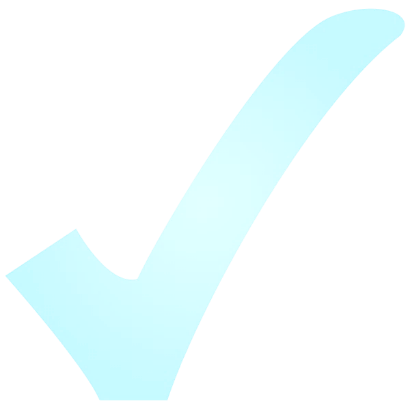 ຈ່າຍ​ຢູ່​ໃນ​
ປະ​ຈຳ​ປີ 
ໃບ​ລາຍ​ງານ​​ຄ່າ​ໃຊ້​ຈ່າຍ
ຈ່າຍ​ຢູ່​ໃນ
ຄວາມ​ຕ້ອງ​ການ​ທີ່​ບໍ່​ບັນ​ລຸ​ໄດ້
IPP
12
ການປ່ຽນແປງຢູ່​ໃນ​ສະ​ພາບ​ການ
12
ເດືອນຜ່ານ​ມາ
ເດືອນ​ຜ່ານ​ມາ
$2,100
[Speaker Notes: ດຽວ​ນີ້, ມາ​ເບິ່ງ​ທີ່​ໂຊ​ເຟຍ. ຢູ່​ໃນ 12 ເດືອນ​ຜ່ານ​ມາ, ສູນປະ​ຈຳພາກໄດ້​ຈ່າຍ​ເງິນ $2,100 ຢູ່​ໃນ​ການ​ບໍ​ລິ​ການ​ຂອງນາງ. 
ອັນ​ນີ້​ແມ່ນ​ໄດ້​ຈ່າຍ​ຄ່າ​ການ​ບໍ​ລິ​ການ​ພັກ​ຜ່ອນ ເຊິ່ງ​ນາງ​ໄດ້​ໃຊ້​ສຳ​ລັບ 7 ຊົ່ວ​ໂມງ​ໃນ​ແຕ່​ລະ​ເດືອນ. 
IPP ຜ່າ​ນ​ມາ​ຂອງ​ໂຊ​ເຟຍ​ສະ​ແດງ​ໃຫ້​ເຫັນ​ວ່າ 40 ຊົ່ວ​ໂມງ​ຂອງ​ການ​ພັກ​ຜ່ອນ​ມີ​ຄວາມ​ຈຳ​ເປັນ​ຕໍ່​ເດືອນ. 
ຄອບ​ຄົວ​ຂອງ​ໂຊ​ເຟຍ​ບໍ່​ໄດ້​ໃຊ້​ໝົດ​ທຸກ​ຊົ່ວ​ໂມງ ເພາະ​ວ່າ​ແມ່​ຕູ້​ຂອງນາງ, ຜູ້​ທີ່​ເປັນ​ຜູ້​ໃຫ້​ບໍ​ລິ​ການ​ຂອງ​ນາງ​ນັ້ນ​ບໍ່​ຫວ່າງ. 
ພວກ​ເຂົາ​ຕັດ​ສິນ​ວ່າ ຊົ່ວ​ໂມງ​ຂອງ​ການ​ພັກ​ຜ່ອນ​ທີ່​ບໍ່​ສາ​ມາດ​ໃຊ້​ແຕ່​ລະ​ເດືອນ​ແມ່ນ​ຄວາມ​ຕ້ອງ​ການ​ທີ່​ບໍ່​ບັນ​ລຸ​ໄດ້.]
ໂຊ​ເຟຍ
ການ​ຈ່າຍ​ຄ່າ​ບໍ​ລິ​ການ ແລະ ການ​ສະ​ໜັບ​ສະ​ໜູນ
​ງົບ​ປະ​ມານ​ບຸກ​ຄົນ
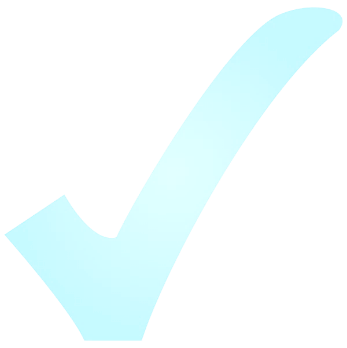 ສູນປະ​ຈຳພາກ​ຢັ້ງ​ຢືນ
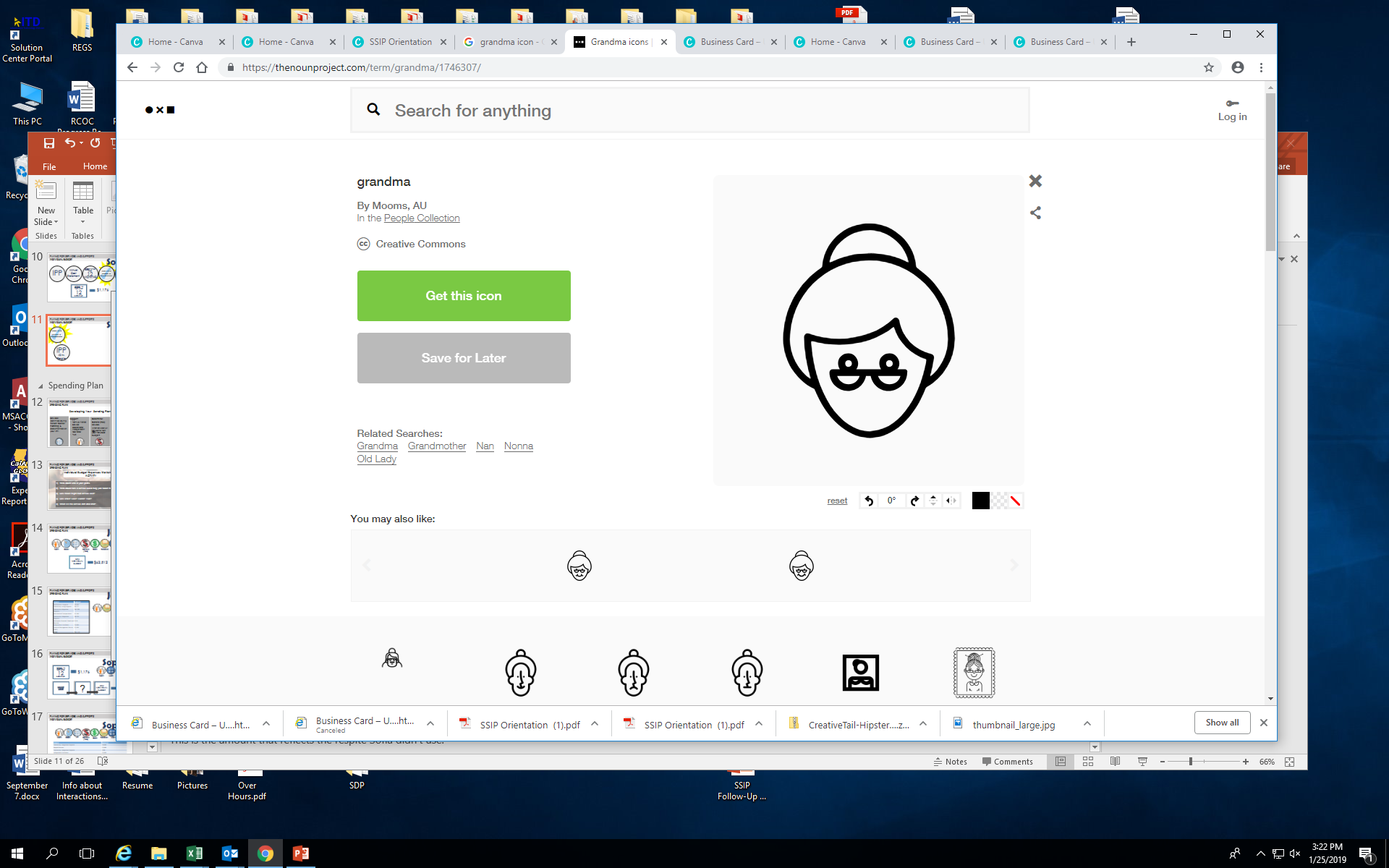 ຄວາມ​ຕ້ອງ​ການ​ທີ່​ບໍ່​ບັນ​ລຸ​ໄດ້
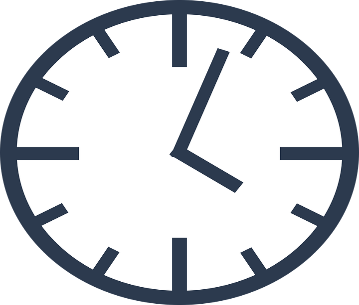 IPP
ປະຈໍາເດືອນ
ການ​ພັກ​ຜ່ອນ 40 ຊົ່ວ​ໂມງ
ໄດ້​ໃຫ້ 
ການ​ພັກ​ຜ່ອນ 7 ຊົ່ວ​ໂມງ
ບໍ່​ໄດ້​ໃຊ້ 
ການ​ພັກ​ຜ່ອນ 33 ຊົ່ວ​ໂມງ
33 ຊົ່ວ​ໂມງ x $25 ຕໍ່​ຊົ່ວ​ໂມງ = $825 ຕໍ່​ເດືອນ 
$825 ຕໍ່​ເດືອນ x 12 ​ເດືອນ = $9,900
*​ງົບ​ປະ​ມານ​ບຸກ​ຄົນໃໝ່ 
$12,000
ບໍ່​ບັນ​ລຸ​ໄດ້
$9,900
ໃຊ້​ແລ້ວ 
$2,100
[Speaker Notes: ເອ​ກະ​ສານ​ແຈກ – ແຜນ​ບຸກ​ຄົນ​ຂອງເຈ​ສັນ ແລະ ໂຊ​ເຟຍ (ໜ້າ 5 ຢູ່​ໃນ​ຊອງ)

ແມ່​ຕູ້​ຂອງ​ໂຊ​ເຟຍ​ແມ່ນ​ຜູ້​ໃຫ້​ບໍ​ລິ​ການ​ພັກ​ຜ່ອນ​ຂອງນາງ ແລະ ບໍ່​ພ້ອມ​ໃຫ້​ຊົ່ວ​ໂມງ​ພັກ​ຜ່ອນ​ທັງ​ໝົດ​ແກ່​ໂຊ​ເຟຍ​ທີ່​ນາງ​ຕ້ອງ​ການ​ໃນ​ແຕ່​ລະ​ເດືອນ.  
ໂຊ​ເຟຍ ແລະ ຄອບ​ຄົວ​ຂອງ​ນາ​ງ​ຍັງ​ຕ້ອງ​ການ 40 ຊົ່ວ​ໂມງ​ຕໍ່​ເດືອນ ດັ່ງ​ນັ້ນ ອັນ​ນີ້​ຖືກ​ລະ​ບຸ​ເປັນ​ຄວາມ​ຕ້ອງ​ການ​ທີ່​ບໍ່​ບັນ​ລຸ​ໄດ້. 
​ຜູ້​ປະ​ສານ​ງານ​ການ​ບໍ​ລິ​ການຂອງ​ໂຊ​ເຟຍ​ໄດ້​ກຳ​ນົດ​ວ່າ ຈະ​ໄດ້​ຈ່າຍ​ຢູ່​ໃນ​ຄ່າ​ການ​ບໍ​ລິ​ການ​ພັກ​ຜ່ອນ​ຂອງ​ໂຊ​ເຟຍ​ເທົ່າ​ໃດ. 
ນີ້​ແມ່ນ​ການ​ຄິດ​ໄລ່ທາງ​ຄະ​ນິດ​ສາດ: 

40 ຊົ່ວ​ໂມງ​ຕ້ອງ​ການ​ໃນ​ແຕ່​ລະ​ເດືອນ – 7 ຊົ່ວ​ໂມງ​ໃ​ຊ້​ໃນ​ແຕ່​ລະ​ເດືອນ = 33 ຊົ່ວ​ໂມງ​ບໍ່​ໄດ້​ໃຊ້
33 ຊົ່ວ​ໂມງ​ບໍ່​ໄດ້​ໃຊ້ x $25 ຕໍ່​ຊົ່ວ​ໂມງ = $825 ຕໍ່​ເດືອນ​ບໍ່​ໄດ້​ຈ່າຍ​ໃນ​ແຕ່​ລະ​ເດືອນ
$825 ຕໍ່​ເດືອນ x 12 ເດືອນ = $9,900 ບໍ່​ໄດ້​ຈ່າຍ​ໃນ​ປີ​ຜ່ານ​ມາ ແຕ່​ຕ້ອງ​ການ

ນີ້​ແມ່ນ​ຈຳ​ນວນ​ທີ່​ສະ​ແດງ​ໃຫ້​ເຫັນ​ການ​ພັກ​ຜ່ອນ​ທີ່​ໂຊ​ເຟຍ​ບໍ່​ສາ​ມາດ​ໄດ້​ນຳໃຊ້.  
ງົບ​ປະ​ມານ​ບຸກ​ຄົນ​ຂອງ​ໂຊ​ເຟຍ​ໄດ້​ເພີ່ມ​ຂຶ້ນ $9,900 ເພື່ອ​ຮັບ​ຜິດ​ຊອບ​ຕໍ່​ການ​ພັກ​ຜ່ອນ​ທີ່​ຈະ​ໄດ້​ຈ່າຍ ຖ້າ​ນາງ​ສາ​ມາດ​ນຳ​ໃຊ້​ການ​ບໍ​ລິ​ການ​ໄດ້. 
ງົບ​ປະ​ມານ​ບຸກ​ຄົນປັບ​ປ່ຽນ​ແລ້ວ​ຂອງນາງແມ່ນ $12,000. ນີ້​ແມ່ນ​ຈຳ​ນວນ​ທີ່​ນາງ ແລະ ຄອບ​ຄົວ​ຂອງ​ນາງ​ຈະ​ໃຊ້ ເພື່ອ​ຊື້​ການ​ບໍ​ລິ​ການ ແລະ ການ​ສະ​ໜັບ​ສະ​ໜູນ SDP ທີ່​ນາງ​ຕ້ອງ​ການ​ຢູ່​ໃນ IPP ຂອງ​ນາງ.]
ການ​ຈ່າຍ​ຄ່າ​ບໍ​ລິ​ການ ແລະ ການ​ສະ​ໜັບ​ສະ​ໜູນ
​ງົບ​ປະ​ມານ​ບຸກ​ຄົນ
ການ​ທົ​ບ​ທວນງົບ​ປະ​ມານບຸກ​ຄົນ

ການ​ກຳ​ນົດ​​ງົບ​ປະ​ມານ​ບຸກ​ຄົນ​ຂອງ​ທ່ານ

ການ​ປ່ຽນ​ແປງ​ໃສ່ງົບ​ປະ​ມານບຸກ​ຄົນຂອງ​ທ່ານ 

ເງື່ອນ​ໄຂ​ຄວາມ​ຕ້ອງ​ການ​ສຳ​ລັບການ​ວາງ​ແຜນ
 
ຕົວ​ຢ່າງ​ຂອງ Jason and Sofia (ເຈ​ສັນ ແລະ ໂຊ​ເຟຍ)
ການ​ຈ່າຍ​ຄ່າ​ບໍ​ລິ​ການ ແລະ ການ​ສະ​ໜັບ​ສະ​ໜູນ
ແຜນ​ການໃຊ້​ຈ່າຍ
ສະພາບລວມ
ແຜນ​ການໃຊ້​ຈ່າຍ
ການສ້າງ​ແຜນ​ການໃຊ້​ຈ່າຍຂອງ​ທ່ານ

ໝວດ​ງົບ​ປະ​ມານ

ຕົວ​ຢ່າງ​ຂອງ JASON AND SOFIA (ເຈ​ສັນ ແລະ ໂຊ​ເຟຍ)

ກິດຈະກໍາ
[Speaker Notes: ທ່ານ​ໄດ້​ກຳ​ນົດງົບ​ປະ​ມານ​ບຸກ​ຄົນ​ຂອງ​ທ່ານ. ດຽວ​ນີ້, ທ່ານ​ນຶກ​ພາບ​ເຫັນ​ແຜນ​ການ​ໃຊ້​ຈ່າຍ. 
ແຜນ​ການ​ໃຊ້​ຈ່າຍ​ໃຫ້​ລາຍ​ລະ​ອຽດ​ວ່າ ເງິນ​ທີ່​ມີ​ຢູ່​ໃນ​ງົບ​ປະ​ມານ​ບຸກ​ຄົນ​ຂອງ​ທ່ານຈະ​ຖືກ​ນຳ​ໃຊ້​ຊື້​ການ​ບໍ​ລິ​ການ ແລະ ການ​ສະ​ໜັບ​ສະ​ໜູນ​ທີ່​ທ່ານ​ຕ້ອງ​ການ​ຢູ່​ໃນ IPP ຂອງ​ທ່ານ​ແນວ​ໃດ. 
ແຜນ​ການໃຊ້​ຈ່າຍຂອງ​ທ່ານ​ຈະ​ຈ່າຍ​ແຕ່​ຄ່າ​ການ​ບໍ​ລິ​ການ ແລະ ການ​ສະ​ໜັບ​ສະ​ໜູນ​ທີ່​ຈະ​ຊ່ວຍ​ໃຫ້​ທ່ານ​ໄປ​ຮອດ​ເປົ້າ​ໝາຍ​ທີ່​ໄດ້​ກຳ​ນົດ​ໄວ້​ຜ່ານ​ຂະ​ບວນການ​ວາງ​ແຜນ​ເອົາ​ຄົນ​ເປັນ​ໃຈ​ກາງ ແລະ ໄດ້​ເຮັດ​ເປັນ​ລາຍ​ການ​ໄວ້​ຢູ່​ໃນ IPP ຂອງທ່ານ​ເທົ່າ​ນັ້ນ.  
ທ່ານ​ມີ​ຄວາມ​ຮັບ​ຜິດ​ຊອບ​ໃນ​ການ​ໃຊ້​ຈ່າຍ​ການ​ສະ​ໜອງ​ທຶນ​ຂອງ​ລັດ​ຖະ​ບານ ແລະ ຕ້ອງ​ໄດ້​ປະ​ຕິ​ບັດ​ຕາມ​ກົດ​ລະ​ບຽບ​ທີ່​ພວກ​ເຮົາ​ໄດ້​ເວົ້າ​ເຖິງ​ຄື:
ຕ້ອງ​ໃຊ້​ການ​ບໍ​ລິ​ການ​ທົ່ວ​ໄປ ຫຼື ບໍ່​ເສຍ​ຄ່າ​ກ່ອນ
ທ່ານ​ສາ​ມາດຈ່າຍ​ຄ່າ​ການ​ບໍ​ລິ​ການ​ທີ່​ລັດ​ຖະ​ບານ​ກາງ​ຮັບ​ຮູ້​ສຳ​ລັບ SDP ເທົ່າ​ນັ້ນ
ການ​ບໍ​ລິ​ການ​ຂອງ​ທ່ານ​ຕ້ອງເຮັດ​ໄດ້ໄດ້​ຕາມກົດ​ລະ​ບຽບ​ສຸດ​ທ້າຍຂອງ HCBS
ຂໍ​ຄວາມ​ຊ່ວຍ​ເຫຼືອຈາກ​ຜູ້ອຳ​ນວຍ​ຄວາມ​ສະ​ດວກ​ເອ​ກະ​ລາດ​ຂອງ​ທ່ານ, ຜູ້​ປະ​ສານ​ງານ​ການ​ບໍ​ລິ​ການ ຫຼື ຄົນ​ອື່ນໆ​ທີ່​ທ່ານ​ເຮັດ​ນຳ​ຢູ່​ໃນ​ລະ​ຫວ່າງ​ການ​ວາງ​ແຜນ​ເອົາ​ຄົນ​ເປັນ​ໃຈ​ກາງ​ຂອງ​ທ່ານ ເພື່ອ​ເວົ້າ​ກ່ຽວ​ກັບ​ການ​ບໍ​ລິ​ການ​ທີ່​ທ່ານ​ຕ້ອງ​ການ​ໃຫ້​ຈ່າຍ​ຈາກ​ແຜນ​ການ​ຈ່າຍ​ຂອງ​ທ່ານ.]
ການ​ຈ່າຍ​ຄ່າ​ບໍ​ລິ​ການ ແລະ ການ​ສະ​ໜັບ​ສະ​ໜູນ
ແຜນ​ການໃຊ້​ຈ່າຍ
ການສ້າງ​ແຜນ​ການໃຊ້​ຈ່າຍຂອງ​ທ່ານ
ສະ​ໜັບ​ສະ​ໜູນ:

ຄອບ​ຄົວ ແລະ ໝູ່ 
​ຜູ້​ປະ​ສານ​ງານ​ການ​ບໍ​ລິ​ການ
ຜູ້​ອຳ​ນວຍ​ຄວາມ​ສະ​ດວກ​ເອ​ກະ​ລາດ 
FMS
ກຳ​ນົດ:

ການ​ບໍ​ລິ​ການທົ່ວ​ໄປ. 

ການ​ບໍ​ລິ​ການ​ໃດ​ຈະບໍ່ມາ​ຈາກ​ງົບ​ປະ​ມານບຸກ​ຄົນຂອງ​ທ່ານ?
ກຳ​ນົດ:

ໃຜ?
ເລື້ອຍປານໃດ?
ເມື່ອໃດ? 
ໄລຍະເວລາ?
​ຄ່າ​ໃຊ້​ຈ່າຍ?
ການ​ບໍ​ລິ​ການ​ລະ​ບຸ​ໄດ້​ໃນ​ລະ​ຫວ່າງການ​ວາງແຜນ​ເອົາ​ຄົນ​ເປັນ​ໃຈ​ກາງ ແລະ ບັນ​ທຶກ​ເປັນ​ເອ​ກະ​ສານ​ຢູ່​ໃນ IPP ຂອງ​ທ່ານ.
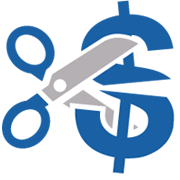 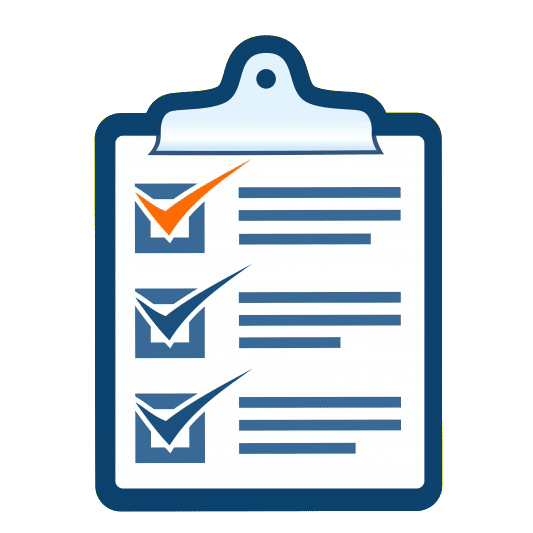 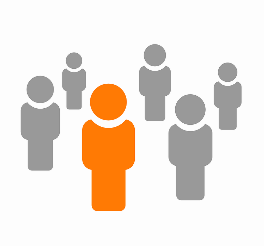 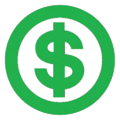 [Speaker Notes: 1) ທ່ານ ແລະ ຄົນ​ທີ່​ສະ​ໜັບ​ສະ​ໜູນ​ທ່ານ​ຈະ​ກຳ​ນົດ​ຢ່າງ​ແນ່ນອນ​ວ່າ ຈະ​ໄດ້​ຈ່າຍ​ຄ່າ​ການ​ບໍ​ລິ​ການ​ແຕ່​ລະ​ອັນ​ເທົ່າ​ໃດ​ຈາກ​ແຜນ​ການ​ໃຊ້​ຈ່າຍ​ຂອງ​ທ່ານ​ຢູ່​ໃນ IPP ຂອງ​ທ່ານ. 
2) ທ່ານ ແລະ ທີມ​ຂອງ​ທ່ານ​ຈຳ​ເປັນ​ຕ້ອງ​ໄດ້​ລະ​ບຸ​ວ່າ ​ການ​ບໍ​ລິ​ການ ຫຼື ການ​ສະ​ໜັບ​ສະ​ໜູນ​ອັນ​ໃດ​ທີ່​ທ່ານ​ສາ​ມາດ​ໄດ້​ຮັບ​ຟຣີ.  ອີກ​ເທື່ອ​ໜຶ່ງ, ສິ່ງ​ເຫຼົ່າ​ນີ້​ເອີ້ນ​ວ່າ “ການ​ບໍ​ລິ​ການ​ທົ່ວ​ໄປ” ແລະ ພວກ​ມັນໃຫ້​ຟ​ຣີ​ກັບ​ທຸກ​ຄົນ ຜູ້​ທີ່​ມີເງື່ອນ​ໄຂ​ທີ່​ຈະ​ໃຊ້​ພວກ​ມັນ, ບໍ່​ພຽງ​ແຕ່​ຄົນ​ຜູ້​ທີ່​ໄດ້​ຮັບ​ການ​ບໍ​ລິ​ການ​ຈາກ​ສູນ​ປະ​ຈຳ​ພາກ​ເທົ່າ​ນັ້ນ.
3) ລະ​ບຸ​ວ່າ​ການ​ບໍ​ລິ​ການ​ໃດ​ທີ່​ທ່ານ​ຈະ​ຈ່າຍ​ຈາກງົບ​ປະ​ມານ​ບຸກ​ຄົນ SDP ຂອງ​ທ່ານ. ຜູ້​ປະ​ສານ​ງານ​ການ​ບໍ​ລິ​ການ​ຂອງ​ທ່ານ​ຈະ​ຊ່ວຍ​ທ່ານ​ເບິ່ງ​ທີ່​ການບໍ​ລິ​ການ​ທີ່​ທ່ານ​ໄດ້​ກຳ​ນົດ ແລະ ກຳ​ນົດ​ວ່າ ພວກ​ມັນ​ແມ່ນ​ການ​ບໍ​ລິ​ການ​ທີ່​ລັດ​ຖະ​ບານ​ກາງ​ຮັບ​ຮູ້​ສຳ​ລັບ SDP ຫຼື ບໍ່. ພວກ​ເຂົາ​ຈະ​ໃຊ້​ບັນ​ຊີ​ລາຍ​ການຂອງ​ການ​ບໍ​ລິ​ການ SDP ແລະ ຄຳ​ນິ​ຍາມ​ອັນ​ດຽວ​ກັນ​ກັບ​ທີ່​ທ່ານ​ມີ​ຢູ່​ໃນ​ເອ​ກະ​ສານ​ແຈກ​ຂອງ​ທ່ານ. 
ສຳ​ລັບ​​ສ່ວນ​ທີ່​ທ່ານ​ຕ້ອງ​ການ​ຈ່າຍ​ຈາກ​ງົບ​ປະ​ມານ​ບຸກ​ຄົນ​ຂອງ​ທ່ານ, ໃຫ້​ຄິດ​ໄລ່​ເບິ່ງຄື:
ໃຜ​ຈະ​ໃຫ້​ການ​ບໍ​ລິ​ການ?
ການ​ບໍ​ລິ​ການນັ້ນຈັດ​ໃຫ້​ເລື້ອຍປານ​ໃດ?
ມັນ​ຈະ​ເລີ່ມ​ຕົ້ນ​ເມື່ອ​ໃດ?
ການ​ບໍ​ລິ​ການ​ຈະ​ຈັດ​ໃຫ້​ດົນ​ປານ​ໃດ​ຕະ​ຫຼອດ​ປີ​ໜ້າ?
ມັນ​ຈະ​ມີຄ່າ​ໃຊ້​ຈ່າຍ​ເທົ່າ​ໃດ?
ມັນ​ແມ່ນ​ຄ່າ​ໃຊ້​ຈ່າຍ​ທັງ​ໝົດ ຫຼື ຕໍ່​ຊົ່ວ​ໂມງ/ວັນ/ເດືອນ​ບໍ?
ສຳ​ລັບ​ຄົນ​ຜູ້​ທີ່​ທ່ານ​ຕ້ອງ​ການ​ຈ້າງ, ຢ່າ​ລືມ​ເອົາ​ຄ່າ​ໃຊ້​ຈ່າຍ​ສຳ​ລັບ​ພາ​ສີ ແລະ ປະ​ກັນ​ໄພ​ໃສ່​ນຳ. ເຮັດ​ວຽກ​ກັບ FMS ຂອງ​ທ່ານ​ໂດຍ​ການ​ປະ​ຕິ​ບັດ​ຕາມ​ກົດ​ໝາຍ​ແຮງ​ງານ ແລະ ເພື່ອ​ຮັບ​ຜິດ​ຊອບ​ຕໍ່​ຄ່າ​ໃຊ້​ຈ່າຍ​ຂອງ​ລາຍ​ການ​ເຫຼົ່າ​ນີ້​ຢູ່​ໃນ​ແຜນ​ການ​ໃຊ້​ຈ່າຍ​ຂອງ​ທ່ານ. 
ສູນ​ປະ​ຈຳ​ພາກ​ຂອງ​ທ່ານ ແລະ ຜູ້ໃຫ້ບໍລິການຄຸ້ມ​ຄອງ​ການ​ເງິນ ຫຼື FMS ສາ​ມາດ​ຊ່ວຍ​ເລື່ອງ​ຄຳ​ຖາມ​ປະ​ເພດ​ເຫຼົ່າ​ນີ້​ໄດ້.
ລອງ​ຂະ​ຫຍາຍ​ການ​ໃຫ້​ທຶນ​ຂອງ​ທ່ານ​ອອກ! ຈື່​ໄວ້​ວ່າ ແຜນ​ການໃຊ້​ຈ່າຍຂອງ​ທ່ານ​ຈຳ​ເປັນ​ຕ້ອງ​ໄດ້​ຕັ້ງ​ຂຶ້ນ ເພື່ອ​ໃຫ້​ທ່ານ​ໄດ້​ໝົດ​ປີ! 
4) ການ​ບໍ​ລິ​ການ​ທີ່​ທ່ານ​ກຳ​ນົດ​ຈ່າຍ​ຈາກງົບ​ປະ​ມານ​ບຸກ​ຄົນ​ຂອງ​ທ່ານແມ່ນ​ຈະ​ໄດ້​ເຮັດ​ເປັນ​ລາຍ​ການ​ໄວ້​ຢູ່​ໃນ​ແຜນ​ການ​ໃຊ້​ຈ່າຍ​ຂອງ​ທ່ານ.
ເຄັດ​ລັບແນະ​ນຳ​ການ​ຝຶກ! ເຮັດ​ໃຫ້​ຜູ້​ຟັງ​ຂອງ​ທ່ານ​ໝັ້ນ​ໃຈ​ຄືນ​ໃໝ່​ວ່າ ການ​ວາງ​ແຜນ​ພາກ​ນີ້​ຈະ​ໃຊ້​ເວ​ລາ. ຈື່​ໄວ້​ໃນ​ໃຈ​ວ່າ ເມື່ອ​ໂຄງ​ການ​ທົດ​ລອງ​ເລີ່ມ​ຕົ້ນ, ຄົນ​ໄດ້​ໃຊ້​ເວ​ລາ​ຫຼາຍ​ຈັກ​ໜ້ອຍ ເພື່ອ​ກຳ​ນົດ​ການ​ບໍ​ລິ​ການ​ຂອງ​ພວກ​ເຂົາ ແລະ ສ້າງ​ສິ່ງ​ທີ່​ເປັນ​ແຜນ​ການ​ໃຊ້​ຈ່າຍ​ຂອງ​ພວກ​ເຂົາ.]
ການ​ຈ່າຍ​ຄ່າ​ບໍ​ລິ​ການ ແລະ ການ​ສະ​ໜັບ​ສະ​ໜູນ
ແຜນ​ການໃຊ້​ຈ່າຍ
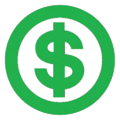 ໝວດ​ງົບ​ປະ​ມານ
3 ໝວດ​ງົບ​ປະ​ມານ: 

ການ​ຈັດ​ແຈງ​ການ​ດຳ​ລົງ​ຊີ​ວິດ

ການ​ຈ້າງ​ເຮັດ​ວຽກ ແລະ ການ​ເຂົ້າ​ຮ່ວມ​ຊຸມ​ຊົນ

ສຸ​ຂະ​ພາບ ແລະ ​ຄວາມ​ປອດ​ໄພ
ການ​ປ່ຽນ​ແປງແຜນ​ການໃຊ້​ຈ່າຍ:

ການ​ໂອນເຖິງ 10 % 
ລະ​ຫວ່າງໝວດ

ການ​ໂອນຫຼາຍ​ກ່​ວາ 10% 
ລະ​ຫວ່າງໝວດ
[Speaker Notes: ເຖິງ​ແມ່ນ​ວ່າ ທ່ານ​ມີ​ຄວາມ​ຜ່ອນ​ຜັນ​ກັບ​ການ​ບໍ​ລິ​ການ​ທີ່​ທ່ານ​ຕ້ອງ​ການ​ຫຼາຍ, ສູນປະ​ຈຳພາກຍັງ​ຈຳ​ເປັນ​ທີ່​ຈະ​ຕ້ອງ​ສາ​ມາດ​ລາຍ​ງານ​ວ່າ ກຳ​ລັງ​ໃຊ້​ຈ່າຍ​ເງິນ​ຢູ່​ໃນ​ການ​ບໍ​ລິ​ການ​ຫຼາຍ​ປານ​ໃດ​ແລ້ວ. ນີ້​ແມ່ນ​ເງື່ອນ​ໄຂ​ກຳ​ນົດ​ຂອງ​ລັດ​ຖະ​ບານ​ກາງ. 
ສູນ​ປະ​ຈຳ​ພາກ​ຂອງ​ທ່ານຍັງ​ຈະ​ມອບ​ລະ​ຫັດ​ການ​ບໍ​ລິ​ການ​ສຳ​ລັບ​ການ​ບໍ​ລິ​ການ​ແຕ່​ລະ​ອັນ​ຢູ່​ໃນ​ແຜນ​ການ​ໃຊ້​ຈ່າຍ​ຂອງ​ທ່ານ​ໃຫ້. ລະ​ຫັດ​ການ​ບໍ​ລິ​ການ​ແຕ່​ລະ​ອັນ​ເປັນ​ໝວດ​ງົບ​ປະ​ມານ​ທີ່​ຈັດ​ການ​ບໍ​ລິ​ການ​ເຂົ້າ​ກັນ​ເປັນ​ກຸ່ມ​ຕາມ​ປະ​ເພດ​ຂອງ​ການ​ບໍ​ລິ​ການ​ທີ່​ມັນ​ເປັນ. 
ໝວດ​ງົບ​ປະ​ມານສາມ​ໝວດ​ໄດ້​ແກ່:
ການ​ຈັດ​ແຈງ​ການ​ດຳ​ລົງ​ຊີ​ວິດ – ສະ​ໜັບ​ສະ​ໜູນ​ສິ່ງ​ທີ່​ທ່ານ​ຕ້ອງ​ການ​ຢູ່​ໃນ​ບ້ານ​ຂອງ​ທ່ານ
ການ​ຈ້າງ​ເຮັດ​ວຽກ ແລະ ການ​ເຂົ້າ​ຮ່ວມ​ຊຸມ​ຊົນ – ການ​ບໍ​ລິ​ການ ແລະ ສິ່ງ​ຕ່າງໆທີ່​ທ່ານ​ຕ້ອງ​ການ​ ເພື່ອ​ໃຫ້​ເອົາ​ເຂົ້າ​ຢູ່​ໃນ​ຊຸມ​ຊົນ​ຂອງ​ທ່ານ  
ສຸ​ຂະ​ພາບ ແລະ ​ຄວາມ​ປອດ​ໄພ – ການ​ບໍ​ລິ​ການ​ເຫຼົ່າ​ນີ້​ກ່ຽວຂ້ອງ​ກັບ​ອັນ​ໃດ​ກໍ່​ໄດ້​ທີ່​ຊ່ວຍ​ທ່ານມີ​ສຸ​ຂະ​ພາບ​ດີ ແລະ ປອດ​ໄພ

ທ່ານ​ອາດ​ຈະ​ຕ້ອງ​ໄດ້​ປ່ຽນ​ແປງວ່າຈະ​ໃຫ້​ງົບ​ປະ​ມານ​ຂອງ​ທ່ານ​ຖືກ​ໃຊ້​ຈ່າຍ​ຕະ​ຫຼອດ​ໄລ​ຍະ​ເວ​ລາ​ຂອງ​ປີ​ແນວ​ໃດ. ອັນ​ນີ້​ຈະ​ເປັນການ​ປ່ຽນ​ແປງແຜນ​ການໃຊ້​ຈ່າຍ. 

ທ່ານ​ອາດ​ຈະ​ໂອນ​ເງິນ​ເບື້ອງ​ຕົ້ນ​ຢູ່​ໃນ​ໝວດງົບ​ປະ​ມານ​ໃດ​ໜຶ່ງ​ໄປ​ຫາ​ໝວດ​ງົບ​ປະ​ມານ​ອື່ນ ຫຼື ໝວດ​ຕ່າງໆປະ​ຈຳ​ປີ​ໄດ້​ເຖິງ 10 ເປີ​ເຊັນ ໂດຍ​ບໍ່​ຕ້ອງ​ມີ​ການ​ອະ​ນຸ​ມັດ​ຈາກ​ສູນ​ປະ​ຈຳ​ພາກ ຫຼື ທີມ​ IPP. ການ​ໂອນ​​ໝວດ​ງົບ​ປະ​ມານເກີນ 10 ເປີ​ເຊັນແມ່ນ​ຈຳ​ເປັນ​ຕ້ອງ​ໄດ້​ມີ​ການ​ອະ​ນຸ​ມັດ/ການ​ເຫັນ​ດີ​ຈາກສູນ​ປະ​ຈຳ​ພາກ ຫຼື ທີມ​ IPP.

ນັ້ນ​ແມ່ນ​ຂໍ້​ມູນ​ຫຼວງ​ຫຼາຍ ແຕ່​ສິ່ງ​ທີ່​ທ່ານ​ຈຳ​ເປັນ​ຕ້ອງ​ຈື່​ດຽວ​ນີ້​ແມ່ນ​ວ່າ ທ່ານ​ສາ​ມາດ​ໂອນ​ເງິນ​ຢູ່​ໃນ​ແຜນ​ການ​ໃຊ້​ຈ່າຍ​ຂອງ​ທ່ານ​ໄດ້ ຖ້າ​ທ່ານ​ຕ້ອງ​ການ​ການ​ປ່ຽນ​ແປງ. ​ຜູ້​ປະ​ສານ​ງານ​ການ​ບໍ​ລິ​ການຂອງ​ທ່ານ, FMS ແລະ ຜູ້​ອຳ​ນວຍ​ຄວາມ​ສະ​ດວກ​ເອ​ກະ​ລາດສາ​ມາດ​ຊ່ວຍ​ທ່ານ​ຄິດ​ໄລ່​ອັນ​ນີ້​ໄດ້.]
ການ​ຈ່າຍ​ຄ່າ​ບໍ​ລິ​ການ ແລະ ການ​ສະ​ໜັບ​ສະ​ໜູນ
ເຈ​ສັນ
ແຜນ​ການໃຊ້​ຈ່າຍ
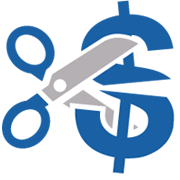 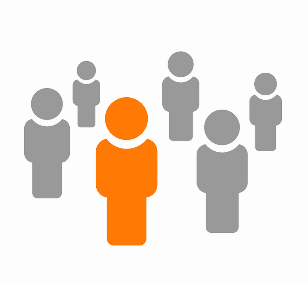 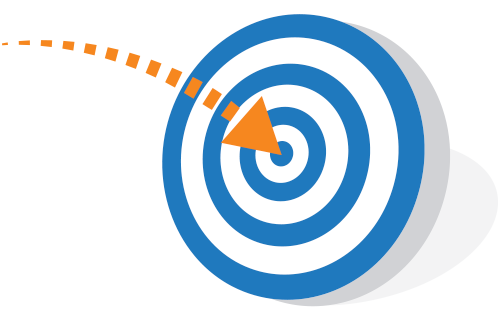 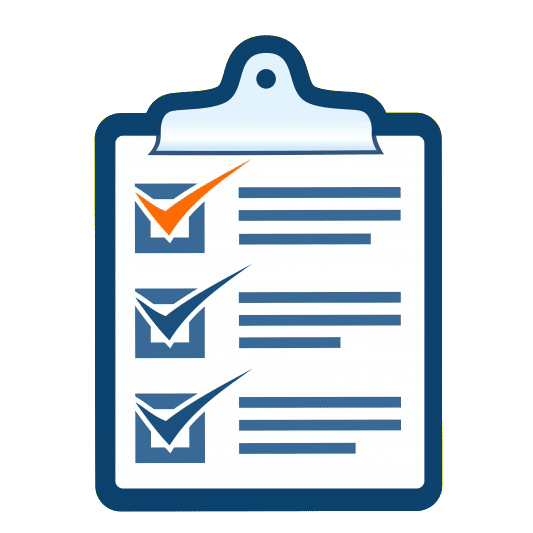 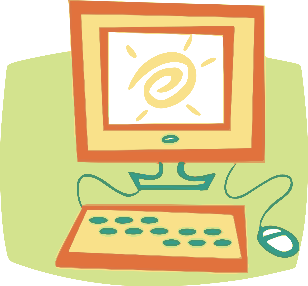 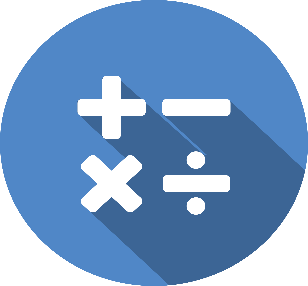 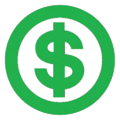 ​ທີ​ມງານ
ເປົ້າ​ໝາຍ
ການ​ຄົ້ນ​ຫາ
ການ​ຄິດ​ໄລ່
ທົ່ວ​ໄປ
ແຜນ​ການໃຊ້​ຈ່າຍ
IPP
ຄ່າໃຊ້ຈ່າຍ
​ງົບ​ປະ​ມານ​ບຸກ​ຄົນ
ແຜນ​ການໃຊ້​ຈ່າຍ
$63,100
$58,804
[Speaker Notes: ມາ​ເລີ່ມ​ຕົ້ນ​ກັບ​ເຈ​ສັນ ແລະ ເບິ່ງວ່າ ແຜນ​ການໃຊ້​ຈ່າຍຂອງ​ລາວ​ໄດ້ຄິດ​ໄລ່​ແນວ​ໃດ. 
ເຈ​ສັນ ແລະ ທີມ​ງານ​ວາງ​ແຜນ​ຂອງ​ລາວ
1) ໄດ້ລະ​ບຸເປົ້າ​ໝາຍ​ຂອງ​ລາວ ແລະ ການ​ບໍ​ລິ​ການ​ທີ່​ຈຳ​ເປັນ ເພື່ອ​ໃຫ້​​ເປົ້າ​ໝາຍ​ເຫຼົ່າ​ນັ້ນ​ສຳ​ເລັດ.  
2) ພວກ​ເຂົາ​ໄດ້​ເຮັດ​ໃຫ້​ໝັ້ນ​ໃຈ​ວ່າ ເປົ້າ​ໝາຍ ແລະ ການ​ບໍ​ລິ​ການ​ໄດ້​ເຮັດ​ເປັນ​ເອ​ກະ​ສານ​ໄວ້​ຢູ່​ໃນ IPP ຂອງ​ລາວ
3) ພວກ​ເຂົາ​ເບິ່ງວ່​າ ການ​ບໍ​ລິ​ການ​ໃດ​ຈະ​ຟ​ຣີ/ທົ່ວ​ໄປ
4) ພວກ​ເຂົາ​ກຳ​ນົດ​ວ່າ ການ​ບໍ​ລິ​ການ​ໃດ​ຈະ​ເສຍ​ເງິນ
5) ພວກ​ເຂົາ​ໄດ້​ເຮັດ​ການ​ຄົ້ນ​ຄ້​ວາ​ຄື:
ໃຜ​ຈະ​ໃຫ້​ການ​ບໍ​ລິ​ການ?
ການ​ບໍ​ລິ​ການນັ້ນຈັດ​ໃຫ້​ເລື້ອຍປານ​ໃດ
ເມື່ອຈະ​ເລີ່ມ​ຕົ້ນ
ການ​ບໍ​ລິ​ການ​ຈະ​ຈັດ​ໃຫ້​ດົນ​ປານ​ໃດ​ຕະ​ຫຼອດ​ປີ
ມັນມີຄ່າ​ໃຊ້​ຈ່າຍ​ເທົ່າ​ໃດ
ມັນ​ຈະ​ໄດ້​ຮັບ​ການ​ຈ່າຍ​ແນວ​ໃດ
ໃຜ​ຈະ​ຈ່າຍ​ມັນ
6) ພວກ​ເຂົາ​ໄດ້​ຄິດ​ໄລ່​ຄ່າ​ໃຊ້​ຈ່າຍ​ທາງ​ຄະ​ນິດ​ສາດ
7) ພວກ​ເຂົາ​ໄດ້​ສ້າງ​ແຜນ​ການ​ໃຊ້​ຈ່າຍ​ຂອງ​ພວກ​ເຂົາ
ເຈ​ສັນ​ຈະ​ເຮັດ​ສຳ​ເລັດ​ເປົ້າ​ໝາຍ​ຂອງ​ລາວດ້ວຍ​ການ​ໃຊ້​ການ​ສະ​ໜັບ​ສະ​ໜູນ​ທີ່​ເປັນ​ທຳ​ມະ​ຊາດ, ການ​ບໍ​ລິ​ການທົ່ວ​ໄປ ແລະ ຜູ້​ໃຫ້​ບໍ​ລິ​ການ​ບາງ​ຄົນ​ທີ່​ທ່ານ​ຈະ​ຈ້າງ. 
ງົບ​ປະ​ມານ​ບຸກ​ຄົນ (ຈຳ​ນວນ​ທີ່​ໄດ້​ຈ່າຍ​ຄ່າ​ການ​ບໍ​ລິ​ການ​ຂອງ​ເຈ​ສັນ​ໃນ 12 ເດືອນ​ຜ່ານ​ມາ) ແມ່ນ $63,100.  
ເຈ​ສັນ​ໃຊ້​ຈຳ​ນວນ​ງົບ​ປະ​ມານ​ບຸກ​ຄົນ​ຂອງ​ລາວ​ຈ່າຍ​ຄ່າ​ການ​ບໍ​ລິ​ການ​ຂອງ​ລາວ​ບາງ​ອັນ.  
ລາວ​ໄດ້​ໃຊ້ $58,804 ຕາມ​ຂໍ້​ມູນ​ຢູ່​ໃນ IPP ຂອງ​ລາວ ແລະ ແຜນ​ການໃຊ້​ຈ່າຍທີ່​ລາວ​ສ້າງ​ຂຶ້ນ​ມາ.]
ການ​ຈ່າຍ​ຄ່າ​ບໍ​ລິ​ການ ແລະ ການ​ສະ​ໜັບ​ສະ​ໜູນ
ເຈ​ສັນ
ແຜນ​ການໃຊ້​ຈ່າຍ
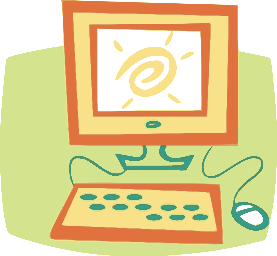 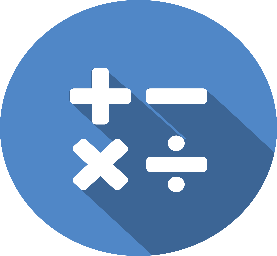 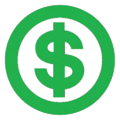 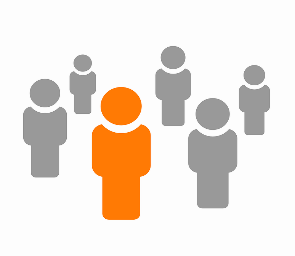 *ແຜນ​ການໃຊ້​ຈ່າຍ
[Speaker Notes: ເອກະສານແຈກ: ຊອງ​ຂອງ Jason ແລະ Sofia: ແຜນ​ການໃຊ້​ຈ່າຍ (ໜ້າ 6 ແລະ 7)

1) ເຈ​ສັນ ແລະ ທີມ​ຂອງ​ລາວ​ໄດ້​ຄິດ​ໄລ່​ສິ່ງ​ທີ່​ເອີ້ນ​ເປັນ​ການ​ບໍ​ລິ​ການ​ຂອງ​ລາວ​ຕາມ​ການ​ບໍ​ລິ​ການ SDP ແລະ ນິ​ຍາມ​ຂອງ​ພວກ​ມັນ. 
ໜ້າ 6 ສະ​ແດງ​ໃຫ້​ເຫັນ​ສິ່ງ​ທີ່​ເຈ​ສັນ ແລະ ທີມ​ຂອງ​ລາວ​ໄດ້​ເອີ້ນ​ການ​ບໍ​ລິ​ການ​ຂອງ​ລາວ​ໃນ​ລະ​ຫວ່າງ​ການ​ວາງ​ແຜນ
ໜ້າ 7 ສະ​ແດງ​ໃຫ້​ເຫັນ​ແຜນ​ການ​ໃຊ້​ຈ່າຍ​ຂອງ​ລາວ​ກັບ​ການ​ບໍ​ລິ​ການ SDP ແລະ ການ​​ຄິດ​ໄລ່
2) ພວກ​ເຂົາ​ອາດ​ຈະ​ຕ້ອງ​ໄດ້​ຄົ້ນ​ຄ້​ວາ​ຄ່າ​ໃຊ້​ຈ່າຍ​ບາງ​ອັນ ຫຼື ຕັດ​ສິນ​ໃຈ​ເຮັດ​ການ​ຄົ້ນ​ຄ້​ວາ​ຮ່ວມ​ກັນ​ເປັນ​ສ່ວນ​ໜຶ່ງ​ຂອງ​ການ​ປະ​ຊຸມ.  
3) ເຈ​ສັນ ແລະ ທີມ​ຂອງ​ລາວ​ໄດ້​ນັ່ງ​ລົມ​ກັນ ແລະ ໄດ້​ຄິດ​ໄລ່​ອອກ​ທາງ​ຄະ​ນິດ​ສາດ.
ນີ້​ແມ່ນ​ຫົວ​ຂໍ້​ການ​ບໍ​ລິ​ການ ແລະ ການ​ຄິດ​ໄລ່​ທາງ​ຄະ​ນິດ​ສາດ:
ການ​ບໍ​ລິ​ການ​ແນະ​ນຳ​ການ​ເຮັດ​ສວນ​ແມ່ນ​ການ​ສະ​ໜັບ​ສະ​ໜູນ​ການ​ເຮັດ​ວຽກ – 40 ຊົ່ວ​ໂມງ/ເດືອນ​ຢູ່​ບ່ອນ​ເຮັດ​ວຽກ​ເປັນ​ເວ​ລາ 12 ເດືອນ​ໃນ​ອັດ​ຕາ $27/ຊົ່ວ​ໂມງ (ລວມ​ທັງ​ພາ​ສີ/ຜົນ​ປະ​ໂຫຍດ​ຕ່າງໆ)
ການ​ແນະ​ນຳ​ທັກ​ສະ​ຢູ່​ໃນ​ບ້ານ​ແມ່ນ​ການ​ສະ​ໜັບ​ສະ​ໜູນ​ການ​ດຳ​ລົງ​ຊີ​ວິດ​ຂອງ​ຊຸມ​ຊົນ – ປະ​ມານ 6 ຊົ່ວ​ໂມງ/ອາ​ທິດ (ປະ​ມານ 26 ຊົ່ວ​ໂມງ/ເດືອນ) ເປັນ​ເວ​ລາ 12 ເດືອນ​ໃນ​ອັດ​ຕາ $27/ຊົ່ວ​ໂມງ, ລວມ​ທັງ​ພາ​ສີ
ພະ​ນັກ​ງານ​ໃຫ້​ການ​ສະ​ໜັບ​ສະ​ໜູນ​ຫຼາຍ​ເປົ້າ​ໝາຍ; ຊອກ​ຫາ/ຊອກ​ເບິ່ງ​ອາ​ພາດ​ເມັ້ນ, ສະ​ໜັບ​ສະ​ໜູນ​ຢູ່​ທີ່​ກິດ​ຈະ​ກຳ​ຂອງ​ໂບດ, ສະ​ໜັບ​ສະ​ໜູນ​ຢູ່​ທີ່​ໂຮງ​ຢິມ ແລະ ສະ​ໜັບ​ສະ​ໜູນ​ໃຫ້​ຮຽນ​ຮູ້​ນຳ​ໃຊ້​ການ​ຂົນ​ສົ່ງ​ສາ​ທາ​ລະ​ນະ​ແມ່ນ​ການ​ສະ​ໜັບ​ສະ​ໜູນ​ການ​ປະ​ສົມ​ປະ​ສານ​ຂອງ​ຊຸມ​ຊົນ – 100 ຊົ່ວ​ໂມງ​ຕໍ່​ເດືອນ​ໃນ​ອັດ​ຕາ $24/ຊົ່ວ​ໂມງ, ລວມ​ທັງ​ພາ​ສີ
ການ​ເດີນ​ທາງທີ່​ບໍ່​ແມ່ນທາງ​ການ​ແພດ – ອູ​ເບີ (Uber), ການ​ຂົນ​ສົ່ງ​ສາ​ທາ​ລະ​ນະ ແລະ  ACCESS ໃນ​ອັດ​ຕາ $100/ເດືອນ
ຜູ້​ແນະ​ນຳ/ຜູ້​ເຊື່ອມ​ຕໍ່​ທາງ​ສັງ​ຄົມ​ແມ່ນການ​ສະ​ໜັບ​ສະ​ໜູນ​ການປະ​ສົມ​ປະ​ສານຂອງ​ຊຸມ​ຊົນ – 12 ຊົ່ວ​ໂມງ/ເດືອນໃນ​ອັດ​ຕາ $30/ຊົ່ວ​ໂມງ, ລວມ​ທັງ​ພາ​ສີ
ໂຮງ​ຢິມ​ແມ່ນການ​ສະ​ໜັບ​ສະ​ໜູນ​ການປະ​ສົມ​ປະ​ສານຂອງ​ຊຸມ​ຊົນ - $10/ເດືອນ
ຜູ້​ອຳ​ນວຍ​ຄວາມ​ສະ​ດວກ​ເອ​ກະ​ລາດ – ປະ​ມານ​ໄວ້ 50 ຊົ່ວ​ໂມງ​ໃນ​ອັດ​ຕາ $20/ຊົ່ວ​ໂມງ (ລວມ​ທັງ​ພາ​ສີ) ເພື່ອ​ຊ່ວຍ​ກຳ​ນົດ​ການ​ບໍ​ລິ​ການ ແລະ ການ​ສະ​ໜັບ​ສະ​ໜູນ​ໃນ​ຕອນ​ເລີ່ມ​ຕົ້ນ​ແຜນ​ການ​ຂອງເຈ​ສັນ
FMS – 12 ເດືອນ​ໃນ​ອັດ​ຕາ $165/ເດືອນ]
ການ​ຈ່າຍ​ຄ່າ​ບໍ​ລິ​ການ ແລະ ການ​ສະ​ໜັບ​ສະ​ໜູນ
ໂຊ​ເຟຍ
ແຜນ​ການໃຊ້​ຈ່າຍ
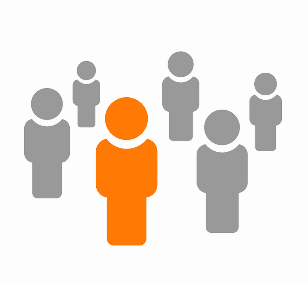 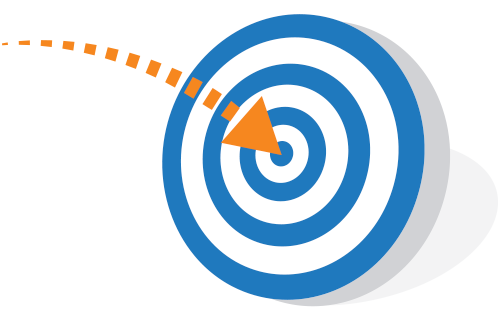 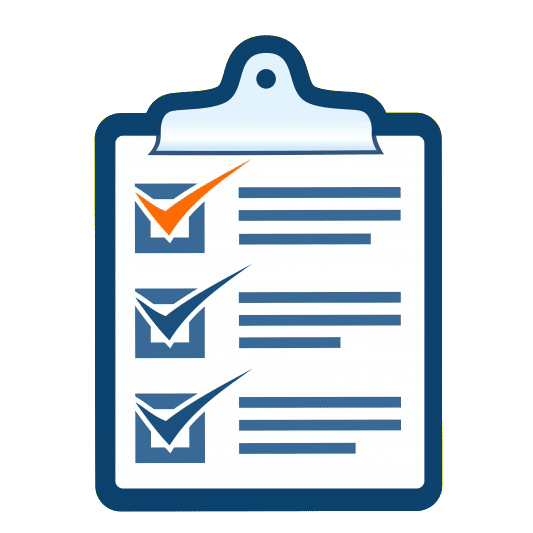 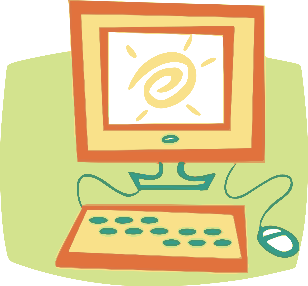 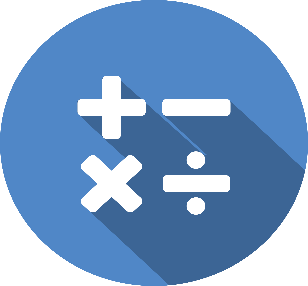 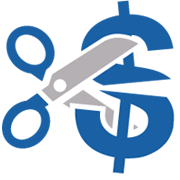 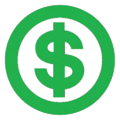 ​ງົບ​ປະ​ມານ​ບຸກ​ຄົນ
$12,000
$8,900
ແຜນ​ການໃຊ້​ຈ່າຍ
[Speaker Notes: ຈຳ​ນວນງົບ​ປະ​ມານ​ບຸກ​ຄົນປັບ​ປ່ຽນ​ແລ້ວ​ຂອງໂຊ​ເຟຍແມ່ນ $12,000. ນີ້​ແມ່ນ​ຈຳ​ນວນ​ທີ່​ນາງ ແລະ ຄອບ​ຄົວ​ຂອງ​ນາງ​ຈະ​ໃຊ້ ເພື່ອ​ຊື້​ການ​ບໍ​ລິ​ການ ແລະ ການ​ສະ​ໜັບ​ສະ​ໜູນ SDP ທີ່​ນາງ​ຕ້ອງ​ການ​ຢູ່​ໃນ IPP ຂອງ​ນາງ.
ໂຊ​ເຟຍ, ຄອບ​ຄົວ​ຂອງ​ນາງ ແລະ ທີມ​ຂອງ​ນາງ
1) ໄດ້ລະ​ບຸເປົ້າ​ໝາຍ​ຂອງ​ນາງ ແລະ ການ​ບໍ​ລິ​ການ​ທີ່​ຈຳ​ເປັນ ເພື່ອ​ໃຫ້​​ເປົ້າ​ໝາຍ​ເຫຼົ່າ​ນັ້ນ​ສຳ​ເລັດ 
2) ພວກ​ເຂົາ​ໄດ້​ເຮັດ​ໃຫ້​ໝັ້ນ​ໃຈ​ວ່າ ເປົ້າ​ໝາຍ ແລະ ການ​ບໍ​ລິ​ການ​ໄດ້​ເຮັດ​ເປັນ​ເອ​ກະ​ສານ​ໄວ້​ຢູ່​ໃນ IPP ຂອງນາງ
3) ພວກ​ເຂົາ​ເບິ່ງວ່​າ ການ​ບໍ​ລິ​ການ​ໃດ​ຈະ​ຟ​ຣີ/ທົ່ວ​ໄປ
4) ພວກ​ເຂົາ​ກຳ​ນົດ​ວ່າ ການ​ບໍ​ລິ​ການ​ໃດ​ຈະ​ເສຍ​ເງິນ
5) ພວກ​ເຂົາ​ໄດ້​ເຮັດ​ການ​ຄົ້ນ​ຄ້​ວາ​ຄື:
ໃຜ​ຈະ​ໃຫ້​ການ​ບໍ​ລິ​ການ?
ການ​ບໍ​ລິ​ການນັ້ນຈັດ​ໃຫ້​ເລື້ອຍປານ​ໃດ
ເມື່ອຈະ​ເລີ່ມ​ຕົ້ນ
ການ​ບໍ​ລິ​ການ​ຈະ​ຈັດ​ໃຫ້​ດົນ​ປານ​ໃດ​ຕະ​ຫຼອດ​ປີ
ມັນມີຄ່າ​ໃຊ້​ຈ່າຍ​ເທົ່າ​ໃດ
ມັນ​ຈະ​ໄດ້​ຮັບ​ການ​ຈ່າຍ​ແນວ​ໃດ
ໃຜ​ຈະ​ຈ່າຍ​ມັນ
6) ພວກ​ເຂົາ​ໄດ້​ຄິດ​ໄລ່​ຄ່າ​ໃຊ້​ຈ່າຍ​ທາງ​ຄະ​ນິດ​ສາດ
7) ພວກ​ເຂົາ​ໄດ້​ສ້າງ​ແຜນ​ການ​ໃຊ້​ຈ່າຍ​ຂອງ​ນາງ.
ໂຊ​ເຟຍຈະ​ເຮັດ​ສຳ​ເລັດ​ເປົ້າ​ໝາຍ​ຂອງນາງດ້ວຍ​ການ​ໃຊ້​ການບໍ​ລິ​ການ​ບໍ່​ເສຍ​ຄ່າ ແລະ ຜູ້​ໃຜ້​ບໍ​ລິ​ການ​ບາງ​ຄົນ​ທີ່​ຄອບ​ຄົວ​ຂອງ​ນາງ​ຈະ​ຈ້າງ. 
ໂຊ​ເຟຍໄດ້​ໃຊ້ເງິນ $8,900 ຕາມ​ຂໍ້​ມູນ​ຢູ່​ໃນ IPP ແລະ ແຜນ​ການໃຊ້​ຈ່າຍຂອງ​ນາງ.]
ການ​ຈ່າຍ​ຄ່າ​ບໍ​ລິ​ການ ແລະ ການ​ສະ​ໜັບ​ສະ​ໜູນ
Sofia
ແຜນ​ການໃຊ້​ຈ່າຍ
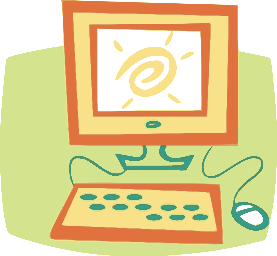 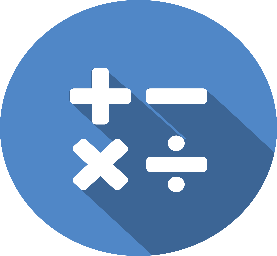 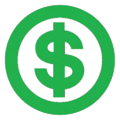 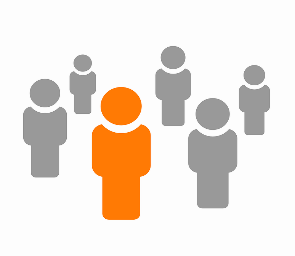 *ແຜນ​ການໃຊ້​ຈ່າຍ
[Speaker Notes: ເອກະສານແຈກ: ຊອງ​ຂອງ Jason ແລະ Sofia: ແຜນ​ການໃຊ້​ຈ່າຍ (ໜ້າ 8 ແລະ 9)
1) ໂຊ​ເຟຍ ແລະ ທີມ​ຂອງນາງໄດ້​ຄິດ​ໄລ່​ສິ່ງ​ທີ່​ເອີ້ນ​ເປັນ​ການ​ບໍ​ລິ​ການ​ຂອງນາງຕາມ​ການ​ບໍ​ລິ​ການ SDP ແລະ ນິ​ຍາມ​ຂອງ​ພວກ​ມັນ. 
ໜ້າ 8 ສະ​ແດງ​ໃຫ້​ເຫັນ​ສິ່ງ​ທີ່ໂຊ​ເຟຍ ແລະ ທີມ​ຂອງ​ນາງໄດ້​ເອີ້ນ​ການ​ບໍ​ລິ​ການ​ຂອງນາງໃນ​ລະ​ຫວ່າງ​ການ​ວາງ​ແຜນ
ໜ້າ 9 ສະ​ແດງ​ໃຫ້​ເຫັນ​ແຜນ​ການ​ໃຊ້​ຈ່າຍ​ຂອງນາງກັບ​ການ​ບໍ​ລິ​ການ SDP ແລະ ການ​​ຄິດ​ໄລ່
2) ພວກ​ເຂົາ​ອາດ​ຈະ​ຕ້ອງ​ໄດ້​ຄົ້ນ​ຄ້​ວາ​ຄ່າ​ໃຊ້​ຈ່າຍ​ບາງ​ອັນ ຫຼື ຕັດ​ສິນ​ໃຈ​ເຮັດ​ການ​ຄົ້ນ​ຄ້​ວາ​ຮ່ວມ​ກັນ​ເປັນ​ສ່ວນ​ໜຶ່ງ​ຂອງ​ການ​ປະ​ຊຸມ.  
3) ໂຊ​ເຟຍ, ຄອບ​ຄົວ​ຂອງ​ນາງ ແລະ ຄົນ​ຜູ້​ໃຫ້​ການ​ສະ​ໜັບ​ສະ​ໜູນ​ພວກ​ເຂົາໄດ້​ນັ່ງ​ລົມ​ກັນ ແລະ ໄດ້​ຄິດ​ໄລ່​ອອກ​ທາງ​ຄະ​ນິດ​ສາດ.
ຈາກ​ນັ້ນ, ພວກ​ເຂົາ​ກຳ​ນົດ​ດັ່ງ​ຕໍ່​ໄປ​ນີ້​ຄື:
ການ​ສະ​ໜັບ​ສະ​ໜູນ​ຂອງ​ພະ​ນັກ​ງານ​ໃນ​ຂະ​ນະ​ທີ່​ອອກ​ສັງ​ຄົມ/ສັງ​ສັນ​ກັບ​ໝູ່​ຫຼັງ​ຈາກ​ເລີກ​ໂຮງ​ຮຽນ ແລະ ການ​ສະ​ໜັບ​ສະ​ໜູນ​ຂອງ​ພະ​ນັກ​ງານ​ໃນ​ຂະ​ນະ​ທີ່​ຢູ່​ໃນ​ຫ້ອງ​ຮຽນ​ສິ​ລະ​ປະ​ຂອງ​ນາງ​ແມ່ນການ​ສະ​ໜັບ​ສະ​ໜູນ​ການປະ​ສົມ​ປະ​ສານຂອງ​ຊຸມ​ຊົນ – 5 ຊົ່ວ​ໂມງ/ອາ​ທິດ, 32 ອາ​ທິດ/ປີ​ໃນ​ອັດ​ຕາ $20/ຊົ່​ວໂມງ​ເປັນ​ຈຳ​ນວນ​ທັງ​ໝົດ $3,200 
ການ​ສະ​ໜັບ​ສະ​ໜູນ​ຂອງ​ພະ​ນັກ​ງານ​ໃນ​ຂະ​ນະ​ທີ່​ອອກ​ສັງ​ຄົມ/ສັງ​ສັນ​ກັບ​ໝູ່​ໃນ​ຂະ​ນະ​ທີ່​ພັກ​ພາກ​ຮຽນ​ລະ​ດູ​ຮ້ອນຍັງແມ່ນການ​ສະ​ໜັບ​ສະ​ໜູນ​ການປະ​ສົມ​ປະ​ສານຂອງ​ຊຸມ​ຊົນນຳ​ອີກ – 20 ຊົ່ວ​ໂມງ/ອາ​ທິດ, 4 ອາ​ທິດໃນ​ອັດ​ຕາ $20/ຊົ່​ວໂມງ​ເປັນ​ຈຳ​ນວນ​ທັງ​ໝົດ $1,600
ດັ່ງ​ນັ້ນ​ຂົງ​ເຂດ​ນີ້​ເປັນ​ຈຳ​ນວນ​ທັງ​ໝົດ $4,800
ການ​ອອກ​ຕັ້ງ​ແຄ້ມ​ໃນລະ​ດູ​ຮ້ອນ​ແມ່ນ​ການ​ບໍ​ລິ​ການ​ຜັກ​ຜ່ອນ 
ຫ້ອງ​ຮຽນ​ສິ​ລະ​ປະ​ແມ່ນການ​ສະ​ໜັບ​ສະ​ໜູນ​ການປະ​ສົມ​ປະ​ສານຂອງ​ຊຸມ​ຊົນ – ຄ່າ​ໃຊ້​ຈ່າຍ​ຂອງ​ຫ້ອງ​ຮຽນ​ໃນ​ທ້ອງ​ຖິ່ນ​ຜ່ານ​ສວນ​ສາ​ທາ​ລະ​ນະ ແລະ ການ​ພັກ​ຜ່ອນ​ຢ່ອນ​ໃຈ​ຢູ່​ໃນ​ພື້ນ​ທີ່​ຂອງ​ນາງ
ຜູ້​ອຳ​ນວຍ​ຄວາມ​ສະ​ດວກ​ເອ​ກະ​ລາດ – ປະ​ມານ​ໄວ້ 50 ຊົ່ວ​ໂມງ​ໃນ​ອັດ​ຕາ $20/ຊົ່ວ​ໂມງ (ລວມ​ທັງ​ພາ​ສີ) ເພື່ອສ້າງ​ແຜນ​ການ​ເອົາ​ຄົນ​ເປັນ​ໃຈ​ກາງ ແລະ ການ​ເຂົ້າ​ເຖິງ​ການ​ບໍ​ລິ​ການ​ໃນ​ລະ​ຫວ່າງ IPP, IEP ຂອງ​ນາງ ແລະ ກັບ​ໜ່ວຍ​ງານຜົນ​ປະ​ໂຫຍດ​ສາ​ທາ​ລະ​ນະ
FMS – 12 ເດືອນ​ໃນ​ອັດ​ຕາ $75/ເດືອນ]
ການ​ຈ່າຍ​ຄ່າ​ບໍ​ລິ​ການ ແລະ ການ​ສະ​ໜັບ​ສະ​ໜູນ
ແຜນ​ການໃຊ້​ຈ່າຍ
*ແຜນ​ການໃຊ້​ຈ່າຍ
ກິດຈະກໍາ
ຄິດເບິ່ງໜຶ່ງ​ໃນ​ເປົ້າ​ໝາຍ​ຂອງ​ທ່ານ.

ຄິດເບິ່ງວ່າ ການ​ບໍ​ລິ​ການ​ສາ​ມາດ​ຊ່ວຍ​ທ່ານ​ບັນ​ລຸ​ເປົ້າ​ໝາຍ​ນັ້ນ​ໄດ້​ແນວ​ໃດ. 

ການ​ບໍ​ລິ​ການ​ນັ້ນ​ອາດ​ຈະ​ມີ​​ຄ່າ​ໃຊ້​ຈ່າຍ​ເທົ່າ​ໃດ? 

ເລື້ອຍປານໃດ? ຊົ່ວໂມງ? ເດືອນ? ປີ?

ການ​ບໍ​ລິ​ການ​ຈະ​ເລີ່ມ​ຕົ້ນ ແລະ ສິ້ນ​ສຸດ​ເມື່ອ​ໃດ?
[Speaker Notes: ເອກະສານແຈກ: ກິດ​ຈະ​ກຳແຜນ​ການໃຊ້​ຈ່າຍ (ຄວນ​ໃຊ້​ເວ​ລາ​ປະ​ມານ 15 ນາ​ທີ.)

ດຽວ​ນີ້​ພວກ​ເຮົາ​ກຳ​ລັງ​ຈະ​ໃຊ້​ໃບ​ຕິດ​ຕາມ​ວຽກ​ທີ່​ຈະ​ຊ່ວຍ​ທ່ານ​ຄິດ​ກ່ຽວ​ກັບ​ງົບ​ປະ​ມານ​ບຸກ​ຄົນ SDP ຂອງ​ທ່ານ.
ຄິດ​ໜຶ່ງ​ເປົ້າ​ໝາຍ​ຂອງ​ທ່ານ​ທີ່​ທ່ານ​ອາດ​ຈະ​ມີ​ຢູ່ SDP. 
ການ​ບໍ​ລິ​ການອັນ​ໃດທີ່​ທ່ານ​ຈະ​ໃຊ້ ເພື່ອໄປໃຫ້ຮອດ​​ເປົ້າ​ໝາຍນັ້ນ.
ຄິດ​ເບິ່ງວ່າ ການ​ບໍ​ລິ​ການ​ນັ້ນ​ອາດຈະ​ມີ​ຄ່າ​ໃຊ້​ຈ່າຍ​ເທົ່າ​ໃດ. ທ່ານ​ສາ​ມາດ​ເອົາ​ການ​ຄາດ​ເດົາ​ດີ​ທີ່​ສຸດ​ຂອງ​ທ່ານ​ສຳ​ລັບ​ກິດ​ຈະ​ກຳ​ນີ້. ທ່ານ​ຈະ​ໄດ້​ຮັບ​ການ​ຊ່ວຍ​ເຫຼືອ ເມື່ອ​ຄິດ​ໄລ່​ເບິ່ງ​ຄ່າ​ໃຊ້​ຈ່າຍ​ຂອງ​ທ່ານ​ໃນ​ລະ​ຫວ່າງ​ຂະ​ບວນ​ການ​ວາງ​ແຜນ​ຕົວ​ຈິງ.
ທ່ານ​ກຳ​ລັງ​ຈ່າຍ​ໃຫ້​ຄົນ​ຜູ້​ໜຶ່ງ​ບໍ?  ຈ່າຍ​ເປັນ​ຊົ່ວ​ໂມງ​ບໍ?  ມີ​ຈັກ​ຊົ່ວ​ໂມງ​ຕໍ່​ອາ​ທິດ?  ມີ​ຈັກອາ​ທິດຕໍ່​ປີ?
ມັນ​ແມ່ນ​ຄ່າຕົວ​ຄັ້ງ​ດຽວ​ບໍ?  ຄ່າຕົວ​ປະ​ຈຳ​ເດືອນບໍ?
ການ​ບໍ​ລິ​ການຈະ​ເລີ່ມ​ຕົ້ນ​ເມື່ອ​ໃດ?  ການ​ບໍ​ລິ​ການຈະສິ້ນ​ສຸດເມື່ອ​ໃດ?  
ຈົ່ງ​ໃຊ້​ເວ​ລາ​ຈັກ​ສອງ​ສາມ​ນາ​ທີ ແລະ ເບິ່ງວ່າ ພວກ​ເຮົາ​ສາ​ມາດ​ເຮັດອັນ​ນີ້​ໄປ​ໄດ້​ບໍ່. 

ເຄັດ​ລັບແນະ​ນຳ​ການ​ຝຶກ! ຢ່າ​ຈົມ​ລົງ​ໄປ​ກັບ​ລາຍ​ລະ​ອຽດ​ຫຼາຍ​ເກີນ​ໄປ. ຊ່ວຍ​ຜູ້​ເຂົ້າ​ຮ່ວມໃຫ້​ໄດ້ແນວ​ຄວາມ​ຄິດໂດຍ​ການບອກ​ໃຫ້​ພວກ​ເຂົາ​ສຸມ​ໃສ່​ແຕ່​ການ​ບໍ​ລິ​ການ ຫຼື ການ​ສະ​ໜັບ​ສະ​ໜູນ​ອັນ​ດຽວເທົ່າ​ນັ້ນ. ບອກ​ໃຫ້​ພວກ​ເຂົາ​ປະ​ມານ​ເບິ່ງ​ເທົ່າ​ນັ້ນ. ເປົ້າ​ໝາຍ​ຢູ່​ທີ່​ນີ້​ແມ່ນ​ເພື່ອ​ຊ່ວຍ​ໃຫ້​ພວກ​ເຂົາ​ໄດ້​ແນວ​ຄວາມ​ຄິດ​ຂອງ​ການ​ສ້າງ​ແຜນ​ການ​ໃຊ້​ຈ່າຍ, ບໍ່​ແມ່ນ​ຈະ​ໃຫ້​ຕື່ມ​ໃສ່​ໃບ​ຕິດ​ຕາມ​ວຽກ​ສະ​ເພາະ ແລະ ຖືກ​ຕ້ອງເລີຍ.]
ການ​ຈ່າຍ​ຄ່າ​ບໍ​ລິ​ການ ແລະ ການ​ສະ​ໜັບ​ສະ​ໜູນ
ການ​ທົບ​ທວນ
ການທົບ​ທວນແຜນ​ການໃຊ້​ຈ່າຍ

ການສ້າງ​ແຜນ​ການໃຊ້​ຈ່າຍຂອງ​ທ່ານ

ຕົວ​ຢ່າງ​ຂອງ Jason and Sofia (ເຈ​ສັນ ແລະ ໂຊ​ເຟຍ)

ກິດຈະກໍາ
[Speaker Notes: ການ​ບໍ​ລິ​ການ​ຈະ​ເອົາ​ຄົນ​ເປັນ​ໃຈ​ກາງ ແລະ ເຮັດ​ເປັນ​ລາຍ​ການ​ໄວ້​ຢູ່​ໃນ IPP ຂອງ​ທ່ານ. 
ທ່ານ ແລະ ຄົນ/ທີມ​ສະ​ໜັບ​ສະ​ໜູນ​ຂອງ​ທ່ານ​ຈະ​ກຳ​ນົດ​ການ​ບໍ​ລິ​ການ​ໃດ​ທີ່​ທ່ານ​ຕ້ອງ​ການ ເພື່ອ​ເຮັດ​ໃຫ້​ສຳ​ເລັດ​ຕາມ​ເປົ້າ​ໝາຍ​ຂອງ​ທ່ານ.
ທ່ານ​ຈະ​ກຳ​ນົດ​ວ່າ ​ການ​ບໍ​ລິ​ການ​ທົ່ວ​ໄປ​ອັນ​ໃດທີ່​ມີ​ໃຫ້​ທ່ານ​ກ່ອນ. 
ທ່ານ​ຈະ​ຄົ້ນ​ຄ້​ວາ ແລະ ຄິດ​ໄລ່ຄ່າ​ໃຊ້​ຈ່າຍ​ຂອງການ​ບໍ​ລິ​ການ ແລະ ການ​ສະ​ໜັບ​ສະ​ໜູນທີ່​ຍັງ​ເຫຼືອ​ຢູ່​ໃນ​ແຜນ​ການ​ໃຊ້​ຈ່າຍ​ຂອງ​ທ່ານ. 

ເຄັດ​ລັບແນະ​ນຳ​ການ​ຝຶກ! ພາກ​ຕໍ່​ໄປ​ຢູ່​ໃນ FMS ແມ່ນ​ຈະ​ໜັກ​ທາງ​ດ້ານ​ເນື້ອ​ໃນ​ຫຼາຍ, ຄິດ​ກ່ຽວ​ກັບ​ການ​ພັກ​ຜ່ອນ​ຂອງ​ທ່ານ​ຢູ່​ນີ້​ຈັກ​ໜ້ອຍ ຫຼື ຢ່າງ​ນ້ອຍ​ໃຫ້​ມີ​ການ​ຢືດ​ເສັ້ນ​ສາຍ​ພັກ​ຜ່ອນ​ກ່ອນ​ລົງ​ເລິກ​ເຂົ້າ​ໄປ​ໃນ FMS.]
ການ​ຈ່າຍ​ຄ່າ​ບໍ​ລິ​ການ ແລະ ການ​ສະ​ໜັບ​ສະ​ໜູນ
ການ​ບໍ​ລິ​ການ​ຄຸ້ມ​ຄອງການ​ເງິນ
ສະພາບລວມ
ການ​ບໍ​ລິ​ການ​ຄຸ້ມ​ຄອງການ​ເງິນ (FMS)
ສະ​ພາບ​ລວມ​ຂອງ FMS

ການ​ກຳ​ນົດ​ຄວາມ​ສຳ​ພັນ​ຂອງ​ທ່ານ​ກັບ FMS ຂອງ​ທ່ານ

ຮູບ​ແບບ 3 ອັນ
 
ຄ່າ​ໃຊ້​ຈ່າຍ​ຂອງ FMS

ຕົວ​ຢ່າງ​ຂອງ JASON AND SOFIA (ເຈ​ສັນ ແລະ ໂຊ​ເຟຍ)
ການ​ຈ່າຍ​ຄ່າ​ບໍ​ລິ​ການ ແລະ ການ​ສະ​ໜັບ​ສະ​ໜູນ
ການ​ບໍ​ລິ​ການ​ຄຸ້ມ​ຄອງການ​ເງິນ
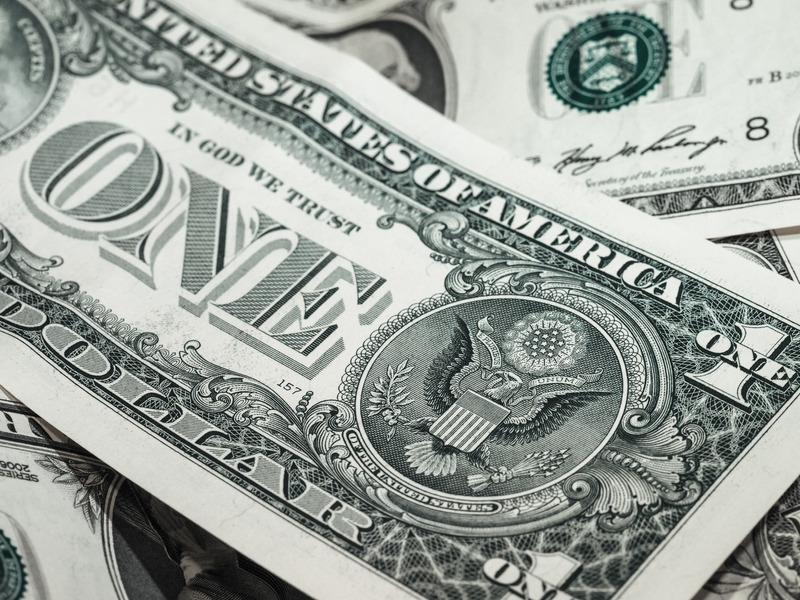 ການ​ບໍ​ລິ​ການ​ຄຸ້ມ​ຄອງການ​ເງິນ
(FMS)
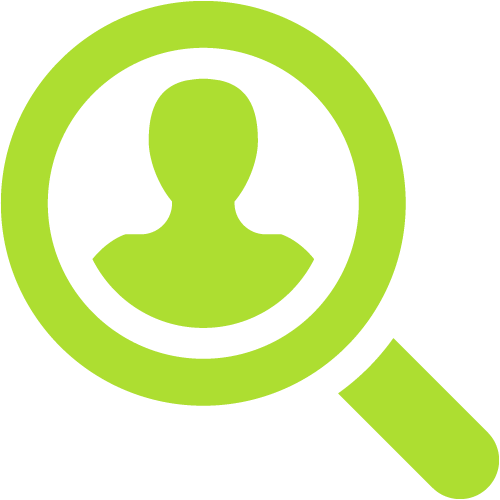 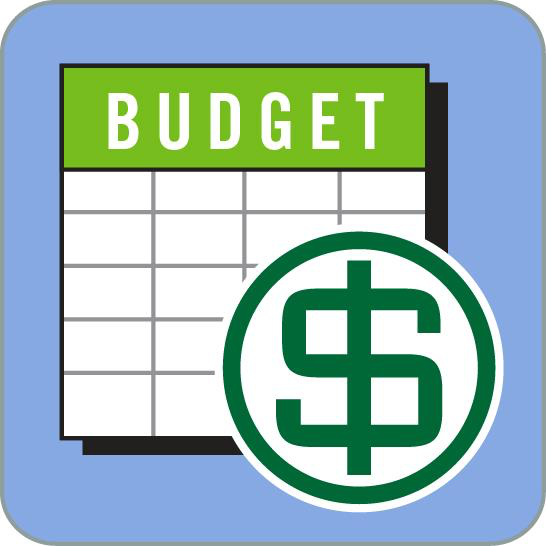 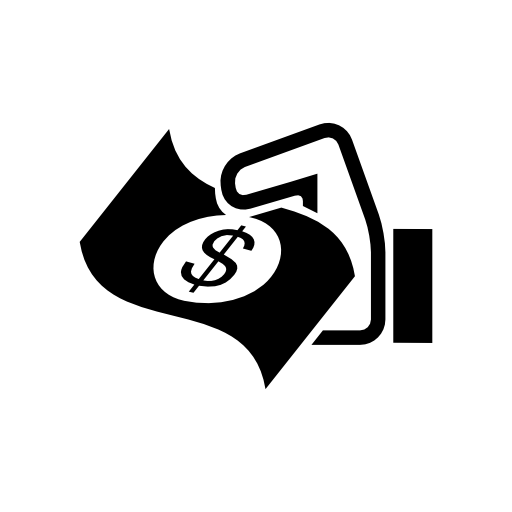 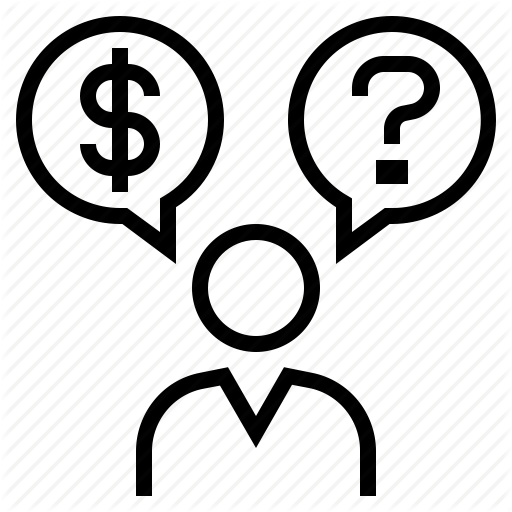 ສະ​ໜັບ​ສະ​ໜູນ​ດ້ວຍແຜນ​ການໃຊ້​ຈ່າຍ
ກວດ​ກາ​ເບິ່ງຄວາມ​ເປັນ​ມາ ແລະ ​ເງື່ອນ​ໄຂ
ໃຫ້​ການ​ສັງ​ລວມ​ປະ​ຈຳ​ເດືອນ​ແກ່​ທ່ານ
ໃຊ້​ງົບ​ປະ​ມານຈ່າຍ​ຄ່າ​ບໍ​ລິ​ການ
[Speaker Notes: ໜຶ່ງ​ໃນ​ການ​ສະ​ໜັບ​ສະ​ໜູນ​ອັນ​ໃຫຍ່​ທີ່​ສຸດ​ໃຫ້​ທ່ານ​ແມ່ນ​ການ​ບໍ​ລິ​ການ​ຄຸ້ມ​ຄອງ​ການ​ເງິນ ຫຼື FMS. 
FMS ແມ່ນຜູ້​ໃຫ້​ບໍ​ລິ​ການ​ຜູ້​ທີ່​ຕ້ອງ​ໄດ້​​ເປັນ​ຜູ້​ຂາຍ​ທີ່​ມີ​ສູນ​ປະ​ຈຳ​ພາກ​ເທົ່າ​ນັ້ນ ແລະ ເປັນ​ພຽງ​ການ​ບໍ​ລິ​ການ​ທີ່​ທ່ານ​ຈຳ​ເປັນ​ຕ້ອງ​ມີ​ເທົ່າ​ນັ້ນ. 

FMS ໃຊ້​ແຜນ​ການ​ໃຊ້​ຈ່າຍ​ຂອງ​ທ່ານ​ຈ່າຍ​ຄ່າ​ການ​ບໍ​ລິ​ການ ແລະ ການ​ສະ​ໜັບ​ສະ​ໜູນ​ຢູ່​ໃນ IPP ຂອງ​ທ່ານ.
ພວກ​ເຂົາ​ສົ່ງ​ໃບ​ສັງ​ລວມ​ກ່ຽວ​ກັບ​ແຜນ​ການ​ໃຊ້​ຈ່າຍ​ຂອງ​ທ່ານ​ໃຫ້​ທ່ານ ແລະ ສູນ​ປະ​ຈຳ​ພາກ​ຂອງ​ທ່ານ.
ພວກ​ເຂົາ​ຈະ​ຊ່ວຍ​ທ່ານ​ເຮັດ​ໃຫ້​ແນ່​ໃຈ​ວ່າ ທ່ານ​ບໍ່​ໄດ້​ຈ່າຍ​ເກີນ.
FMS ຈ​ະ​ເຮັດ​ໃຫ້​ແນ່​ໃຈ​ວ່າ ຄົນ​​ທີ່​ທ່ານ​ເລືອກ​ເຮັດ​ວຽກໃຫ້​ທ່ານ​ມີ​ຄຸນ​ສົມ​ບັດ​ພໍ​ທີ່​ຈະ​ໃຫ້​ການ​ບໍ​ລິ​ການ​ທີ່​ພວກ​ເຂົາ​ໄດ້​ຖືກ​ຈ້າງ​ໃຫ້​ມາ​ເຮັດ. 
ພວກ​ເຂົາ​ຈະຊ່ວຍ​ພະ​ນັກ​ງານ​ທີ່​ມີ​ທ່າ​ແຮງ​ຂອງ​ທ່ານເຮັດ​ການກວດ​ເບິ່ງ​ປະ​ຫວັດ​ໃຫ້​ສຳ​ເລັດ, ຖ້າ​ຈຳ​ເປັນ.]
ການ​ຈ່າຍ​ຄ່າ​ບໍ​ລິ​ການ ແລະ ການ​ສະ​ໜັບ​ສະ​ໜູນ
ການ​ບໍ​ລິ​ການ​ຄຸ້ມ​ຄອງການ​ເງິນ
ຄວາມ​ສຳ​ພັນກັບ FMS ຂອງ​ທ່ານ
FMS ໃຫ້​ການ​ບໍ​ລິ​ການ ແລະ ສະ​ໜັບ​ສະ​ໜູນອີງ​ຕາມ 
ຄວາມ​ຕ້ອງ​ການ​ສະ​ເພາະ​ຂອງ​ທ່ານ. 
ທ່ານ​ກຳ​ນົດ​ຄວາມ​ສຳ​ພັນ​ນັ້ນ​ແນວ​ໃດ?
ຄວາມ​ສຳ​ພັນ​ຂອງ​ທ່ານ​ກັບລູກ​ຈ້າງ​ແມ່ນ​ຫຍັງ?
ທ່ານ​ຈະ​ມີ​ລູກ​ຈ້າງ​ບໍ?
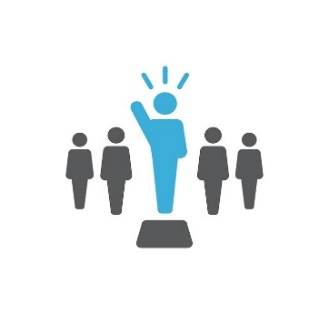 [Speaker Notes: ອີກ​ສອງ​ສາມ​ສະ​ໄລ້​ຕໍ່​ໄປ​ແມ່ນ​ຈະ​ໄປ​ຜ່ານ​ວິ​ທີ​ຕັດ​ສິນ​ໃຈ​ວ່າ ທ່ານ​ຕ້ອງ​ການ​ຄວາມ​ສຳ​ພັນ​ອັນ​ໃດ​ສຳ​ລັບ​ການ​ບໍ​ລິ​ການ ແລະ ການ​ສະ​ໜັບ​ສະ​ໜູນ​ຢູ່​ໃນ​ແຜນ​ການ​ໃຊ້​ຈ່າຍ​ຂອງ​ທ່ານ.]
ການ​ຈ່າຍ​ຄ່າ​ບໍ​ລິ​ການ ແລະ ການ​ສະ​ໜັບ​ສະ​ໜູນ
ການ​ບໍ​ລິ​ການ​ຄຸ້ມ​ຄອງການ​ເງິນ
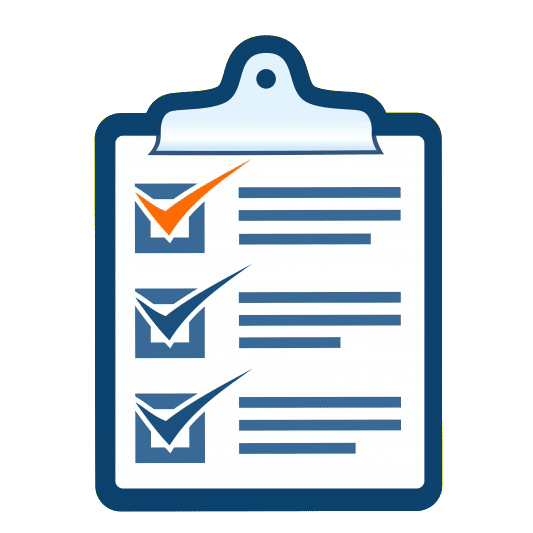 ?
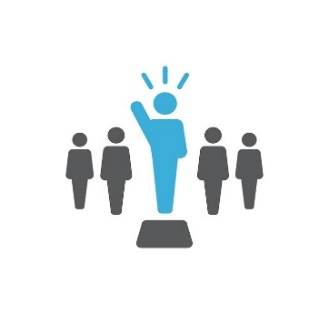 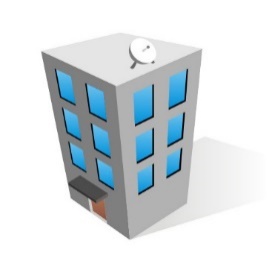 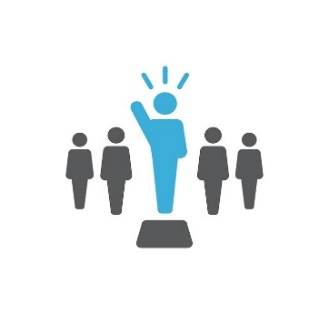 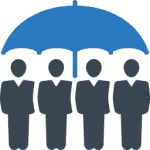 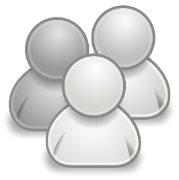 ນາຍ​ຈ້າງ
ຮ່ວມ
ຜູ້​ຈ່າຍ​ໃບ​ບິນ
ນາຍ​ຈ້າງ​ສະ​ເພາະ
[Speaker Notes: ທ່ານ​ມີ IPP ຂອງ​ທ່ານ ແລະ ແຜນ​ການໃຊ້​ຈ່າຍຂອງ​ທ່ານ ເຊິ່ງ​ສະ​ແດງ​ໃຫ້​ເຫັນ​ການ​ບໍ​ລິ​ການ ແລະ ການ​ສະ​ໜັບ​ສະ​ໜູນ​ທີ່​ທ່ານ​ໄດ້​ເລືອກ. 
ເພື່ອ​ກຳ​ນົດ​ຄວາມ​ສຳ​ພັນ​ຂອງ​ທ່ານ​ກັບ FMS ຂອງ​ທ່ານ, ເລີ່ມ​ຕົ້ນ​ດ້ວຍ​ການ​ຖາມ​ຕົວ​ທ່ານ​ເອງວ່າ ທ່ານ​ຈະ​ມີ​ລູກ​ຈ້າງ​ເປັນ​ສ່ວນ​ໜຶ່ງ​ຂອງ​ແຜນການ​ຂອງ​ທ່ານ​ບໍ່. ແລະ ຖ້າ​ທ່ານ​ຈະ​ມີ​ລູກ​ຈ້າງ, ໃຜ​ຈະ​ມີ​ຄວາມ​ສຳ​ພັນ​ນາຍ​ຈ້າງ​ກັບ​ພວກ​ເຂົາ. 
ຈົ່ງ​ມາ​ເບິ່ງວິ​ທີ​ການ​ຕ່າງໆ​ທີ່​ຈະ​ຕອບ​ຄຳ​ຖາມ​ເຫຼົ່າ​ນັ້ນ.]
ການ​ຈ່າຍ​ຄ່າ​ບໍ​ລິ​ການ ແລະ ການ​ສະ​ໜັບ​ສະ​ໜູນ
ການ​ບໍ​ລິ​ການ​ຄຸ້ມ​ຄອງການ​ເງິນ
ຜູ້​ຈ່າຍ​ໃບ​ບິນ
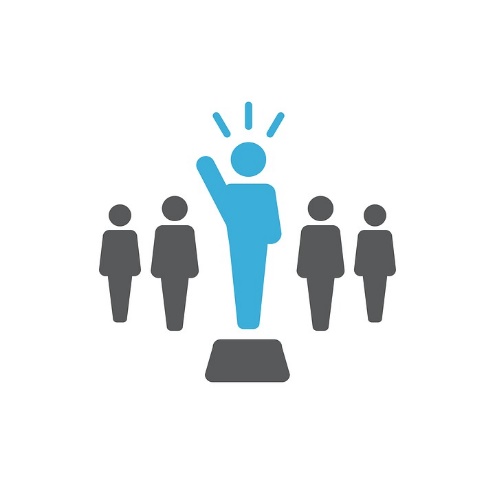 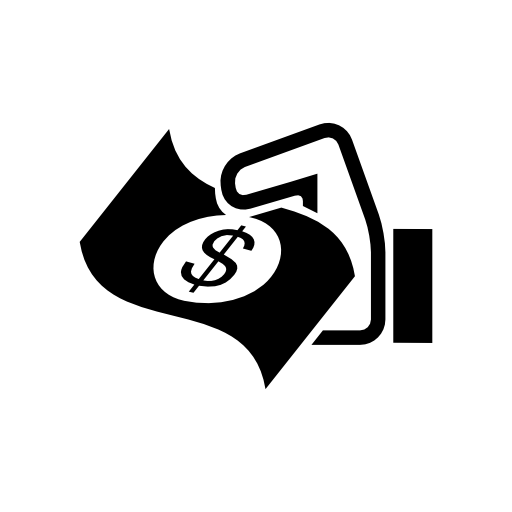 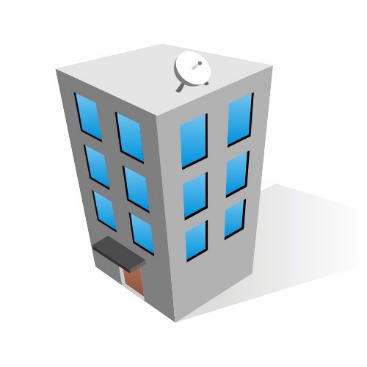 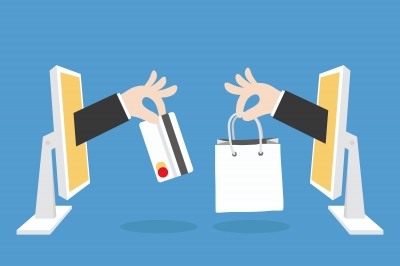 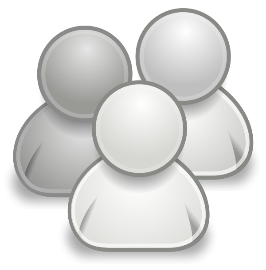 ຄົນ​ຜູ້​ທີ່​ຊ່ວຍ​ທ່ານ​ເຮັດ​ວຽກ​ໃຫ້​ກັບ​ໜ່ວຍ​ງານ​ແລ້ວ.
ທ່ານບໍ່​ຕ້ອງ​ການ​ເປັນນາຍ​ຈ້າງ​ຂອງ​ພະ​ນັກ​ງານ​ຂອງ​ທ່ານ.
FMS ຈະ​ຈ່າຍ​ໃບ​ບິນ.
FMS ຈະ​ຊື້​ສິ່ງ​ຂອງ​ຈາກ​ບໍ​ລິ​ສັດ​ໃຫ້​ທ່ານ.
[Speaker Notes: ທ່ານ​ມີ IPP ຂອງ​ທ່ານ ແລະ ແຜນ​ການໃຊ້​ຈ່າຍຂອງ​ທ່ານ ເຊິ່ງ​ສະ​ແດງ​ໃຫ້​ເຫັນ​ການ​ບໍ​ລິ​ການ ແລະ ການ​ສະ​ໜັບ​ສະ​ໜູນ​ທີ່​ທ່ານ​ໄດ້​ເລືອກ. 
ດັ່ງ​ນັ້ນ, ທ່ານ​ຖາມ​ຄຳ​ຖາມ​ວ່າ “ຂ້ອຍ​ຈະ​ມີ​ລູກ​ຈ້າງ​ບໍ?”
ບໍ່ – ບໍ່​ໃຫ້​ມີ​ລູກ​ຈ້າງ. 
ຂ້ອຍ​ເປັນ​ພຽງ​ລາຍ​ການ​ຊື້​ເທົ່າ​ນັ້ນ 
ຂ້ອຍ​ຈະ​ບໍ່​ມີ​ລູກ​ຈ້າງ ເພາະ​ວ່າ​ຂ້ອຍ​ກຳ​ລັງ​ຈ້າງ​ໜ່ວຍ​ງານ/ບໍ​ລິ​ສັດ​ເພື່ອ​ໃຫ້​ຄົນ​ມາ​ເຮັດ​ວຽກ​ກັບ​ຂ້ອຍ. ຂ້ອຍ​ບໍ່​ມີ​ຄວາມ​ສຳ​ພັນ​ນາຍ​ຈ້າງ/ລູກ​ຈ້າງ​ກັບ​ຄົນ​ທີ່ກຳ​ລັງຊ່ວຍ​ເຫຼືອ​ຂ້ອຍ. ຂ້ອຍ​ໄດ້​ຈ້າງ​ໜ່ວຍ​ງານ/ບໍ​ລິ​ສັດ ແລະ ຄົນ​ຜູ້​ທີ່​ຊ່ວຍ​ຂ້ອຍ​ແມ່ນ​ໜ່ວຍ​ງານ/ບໍ​ລິ​ສັດ​ຈ້າງ​ໃຫ້.

ອັນ​ນີ້​ຈະ​ເປັນ​ຮູບ​ແບບ​ຜູ້​ຈ່າຍ​ໃບ​ບິນ:
1) FMS ທີ່​ໃຫ້​ການ​ບໍ​ລິ​ການ​ເຫຼົ່າ​ນີ້​ຂຽນ​ໃບ​ເຊັກ ແລະ ຈ່າຍ​ຄ່າ​ການ​ບໍ​ລິ​ການ ແລະ ການ​ສະ​ໜັບ​ສະ​ໜູນທີ່​ເຮັດ​ເປັນ​ລາຍ​ການ​ໄວ້​ຢູ່​ໃນ IPP ໃນ​ນາມ​ຂອງ​ທ່ານ.  
2) ບໍ່​ມີ​ຄວາມ​ສຳ​ພັນ​ນາຍ​ຈ້າງ/ລູກ​ຈ້າງຢູ່​ລະ​ຫວ່າງ FMS, ຜູ້​ໃຫ້​ບໍ​ລິ​ການ ຫຼື ຜູ້​ເຂົ້າ​ຮ່ວມ.  
3) ຜູ້​ເຂົ້າ​ຮ່ວມ​ອາດ​ຈະ​ເລືອກ​ຮູບ​ແບບ​ນີ້​ຂອງ​ຜູ້​ໃຫ້​ບໍ​ລິ​ການ FMS ພຽງ​ແຕ່​ເມື່ອ​ຊື້​ສິນ​ຄ້າ ຫຼື ເມື່ອ​ຊື້​ການ​ບໍ​ລິ​ການ ແລະ ການ​ສະ​ໜັບ​ສະ​ໜູນ​ຈາກ​ໜ່ວຍ​ງານ ຫຼື ​ບໍ​ລິ​ສັດ.  
4) ໜ່ວຍ​ງານ ​ຫຼື ບໍ​ລິ​ສັດ​ຮັບ​ຜິດ​ຊອບ​ໃຫ້​ສິ່ງ​ຂອງ ແລະ/ຫຼື ຜູ້​ເຮັດ​ວຽກ ແລະ ຜູ້​ໃຫ້​ບໍ​ລິ​ການ FMS ຂຽນ​ເຊັກ​ຈ່າຍ​ຄ່າ​ການ​ບໍ​ລິ​ການ ແລະ ການ​ສະ​ໜັບ​ສະ​ໜູນ​ທີ່​ໄດ້​ຈັດ​ໃຫ້. 
5) ມັນ​ແມ່ນ​ໜ່ວຍ​ງານ ຫຼື ບໍ​ລິ​ສັດ​ທີ່​ມີ​ຄວາມ​ສຳ​ພັນ​ນາຍ​ຈ້າງ/ລູກ​ຈ້າງ​ກັບ​ຜູ້​ເຮັດ​ວຽກ ແລະ ດັ່ງ​ນັ້ນ​ຈິ່ງ​ຮັບ​ຜິດ​ຊອບ​ຕໍ່​ກົດ​ໝາຍ ແລະ ພາ​ສີ​ການ​ຈ້າງ​ງານ​ທີ່​ບັງ​ຄັບ​ໃຊ້​ທັງ​ໝົດ ແລະ ເພື່ອ​ເອົາ​ປະ​ກັນ​ໄພ​ທີ່​ເໝາະ​ສົມ (ນັ້ນ​ຄື: ການ​ຊົດ​ເຊີຍ​ຜູ້​ເຮັດ​ວຽກ). 
ຕົວຢ່າງ:
ການ​ຮຽນ​ຈາກ​ສວນ​ສາ​ທາ​ລະ​ນະ ແລະ ພະ​ແນກ​ພັກ​ຜ່ອນ​ຢ່ອນ​ອາ​ລົມ
ການ​ຊື້​ຄອມ​ພິວ​ເຕີ​ຈາກ​ບໍ​ລິ​ສັດ
ການຈ່າຍ​ຄ່າ​ການ​ເດີ​ນ​ທາງ​ໃຫ້ບໍ​ລິ​ສັດ
ການ​ຈ້າງ​ບໍ​ລິ​ສັດ​ໃຫ້​ສະ​ໜອງ​ໃຫ້​ແກ່​ພະ​ນັກ​ງານ​ຂອງ​ທ່ານ​ຢູ່​ໃນ​ບ້ານ​ຂອງ​ທ່ານ
ການ​ເຮັດ​ວຽກ​ກັບ​ໜ່ວຍ​ງານ​ເພື່ອ​ຊ່ວຍ​ທ່ານ​ສະ​ໝັກ​ວຽກ
ຜູ້​ໃຫ້​ບໍ​ລິ​ການ​ຜູ້​ທີ່​ເຮັດ​ວຽກ​ກັບ​ສູນ​ປະ​ຈຳ​ພາກ​ຂອງ​ທ່ານ​ແລ້ວ]
ການ​ຈ່າຍ​ຄ່າ​ບໍ​ລິ​ການ ແລະ ການ​ສະ​ໜັບ​ສະ​ໜູນ
ການ​ບໍ​ລິ​ການ​ຄຸ້ມ​ຄອງການ​ເງິນ
ນາຍ​ຈ້າງ​ສະ​ເພາະ
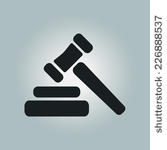 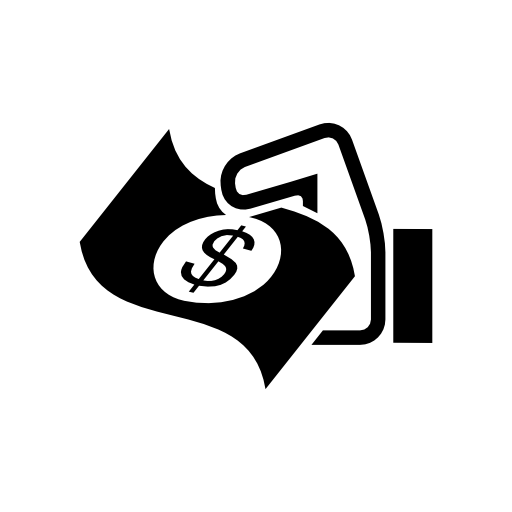 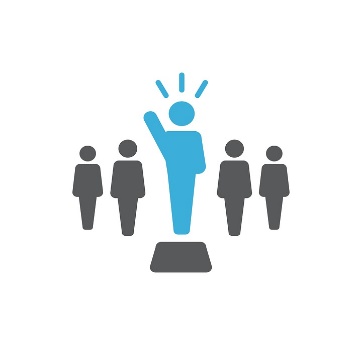 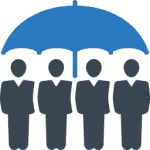 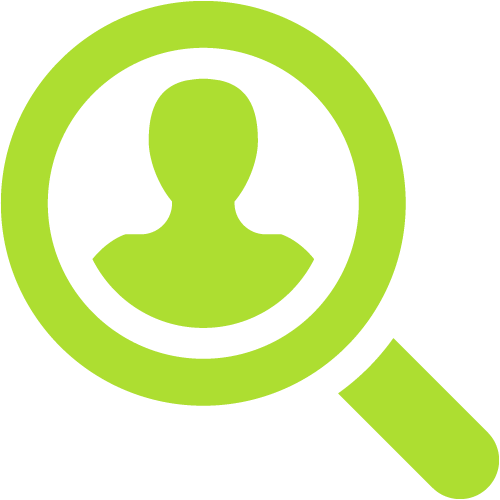 ທ່ານຕ້ອງ​ການ​ເປັນນາຍ​ຈ້າງ​ຂອງ​ພະ​ນັກ​ງານ​ຂອງ​ທ່ານ.
ຕ້ອງ​ໄດ້ມີ​ປະ​ກັນ​ໄພ​ທີ່​ຈຳ​ເປັນ​ໃດ​ໜຶ່ງ​ກ່ຽວ​ຂ້ອງ​ກັບ​ການ​ຈ້າງ​ເຮັດ​ວຽກ.
FMS ຈະ​ຈ່າຍ​ໃບ​ບິນ.
ຊ່ວຍ​ທ່ານ​ປະ​ຕິ​ບັດ​ຕາມ​ກົດ​ໝາຍ​ການ​ຈ້າງ​ງານ​ທີ່​ນຳ​ໃຊ້​ທັງ​ໝົດ.
ກວດ​ກາ​ເບິ່ງຄວາມ​ເປັນ​ມາ ແລະ ​ເງື່ອນ​ໄຂ
FMS
​ທ່ານ
[Speaker Notes: ດັ່ງ​ນັ້ນ, ໃຫ້​ກັບ​ຄືນ​ໄປ​ຖາມ​ຄຳ​ຖາມ​ວ່າ “ຂ້ອຍ​ຈະ​ມີ​ລູກ​ຈ້າງ​ບໍ?”

ແມ່ນ​ແລ້ວ- ຂ້ອຍ​ຈະ​ມີ​ຄົນ​ເຮັດ​ວຽກ​ໃຫ້​ຂ້ອຍ​ໂດຍ​ກົງ ແລະ ຂ້ອຍ​ຕ້ອງ​ການ​ໃຫ້​ມີ​ຄວາມ​ຮັບ​ຜິດ​ຊອບ​ເຕັມ​ທີ່​ຄື​ກັບ​ນາຍ​ຈ້າງ​ຂອງ​ພວກ​ເຂົາ​ດ້ວຍ​ການ​ສະ​ໜັບ​ສະ​ໜູນ​ໃຫ້​ປະ​ຕິ​ບັດ​ຕາມ​ກົດ​ໝາຍ​ການ​ຈ້າງ​ງານ​ຈາກ FMS ຂອງ​ຂ້ອຍ.
ອັນ​ນີ້​ຈະ​ເປັນ​ຮູບ​ແບບນາຍ​ຈ້າງ​ສະ​ເພາະ:
ຜູ້​ເຂົ້າ​ຮ່ວມ​ອາດ​ຈະ​ເລືອກ​ຮູບ​ແບບ​ນີ້ ຖ້າ​ພວກ​ເຂົາ​ຕ້ອງ​ການ​ເປັນ​ນາຍ​ຈ້າງ​ໂດຍ​ກົງ​ຂອງ​ບັນ​ດາ​ຜູ້​ໃຫ້​ການ​ບໍ​ລິ​ການ​ເຫຼົ່າ​ນັ້ນ. 
FMS ໃຫ້​ການ​ບໍ​ລິ​ການ​ຢູ່​ໃນ​ຮູບ​ແບບ​ນີ້​ຊ່ວຍ​ຜູ້​ເຂົ້າ​ຮ່ວມ​ໂດຍ:
1) ການ​ຊ່ວຍ​ໃຫ້​ພວກ​ເຂົາ​ປະ​ຕິ​ບັດ​ຕາມ​ກົດ​ໝາຍ​ການ​ຈ້າງ​ງານ​ທີ່​ບັງ​ຄັບ​ໃຊ້
2) ການກວດ​ເບິ່ງ​ຄຸນ​ສົມ​ບັດ​ຂອງ​ຜູ້​ໃຫ້​ບໍ​ລິ​ການ ແລະ ການໄດ້​ຮັບ​ການກວດ​ເບິ່ງ​ປະ​ຫວັດ 
3) ດຳ​ເນີນ​ການ​ຈ່າຍ​ເງິນ​ຄ່າ​ຈ້າງ. 
ຈຳ​ເປັນ​ຕ້ອງ​ມີ​ຜູ້​ເຂົ້າ​ຮ່ວມ ເພື່ອ​ຮັກ​ສາ​ຄວາມ​ຮັບ​ຜິດ​ຊອບ​ຂອງ​ນາຍ​ຈ້າງ​ຕົ້ນ​ຕໍ​ໄວ້ ແລະ ຈະ:
1) ໄດ້​ປະ​ກັນ​ໄພ​ທີ່​ຈຳ​ເປັນ​ໃດ​ໜຶ່ງ​ກ່ຽວ​ຂ້ອງ​ກັບ​ການ​ຈ້າງ​ງານ​ມາ (ນັ້ນ​ຄື: ການ​ຊົດ​ເຊີຍ​ຜູ້​ເຮັດ​ວຽກ) ເຊິ່ງ​ຈະ​ໄດ້​ຈ່າຍ​ຈາກ​ແຜນ​ການ​ໃຊ້​ຈ່າຍ​ຂອງ​ທ່ານ. ຄ່າ​ໃຊ້​ຈ່າຍ​ເຫຼົ່າ​ນີ້​ຈະ​ຖືກ​ເອົາ​ເພີ່ມ​ເຂົ້າ​ໃສ່​ອັດ​ຕາ​ຕໍ່​ຊົ່ວ​ໂມງ​ໃດ​ໜຶ່ງ​ທີ່​ທ່ານ​ຕັດ​ສິນ​ໃຈ​ຈ່າຍ​ໃຫ້​ລູກ​ຈ້າງ​ຂອງ​ທ່ານ. (ຈື່​ໄວ້​ວ່າ, ນີ້​ແມ່ນ 18% ທີ່​ພວກ​ເຮົາ​ໄດ້​ໃຊ້​ເປັນ​ຕົວ​ຢ່າງ/ການ​ປະ​ມານ​ຢູ່​ໃນ​ກິດ​ຈະ​ກຳ​ແຜນ​ການ​ໃຊ້​ຈ່າຍ.) 
ທ່ານ​ອາດ​ຈະ​ເລືອກ​ຮູບ​ແບບ​ນີ້ ຖ້າ​ທ່ານ​ຕ້ອງ​ການ​ຢາກ​ຈະ​ມີ​ການ​ຄວບ​ຄຸມ​ເພີ່ມ​ເຕີມ​ຜ່ານ​ການ​ບໍ​ລິ​ການ ແລະ ການ​ສະ​ໜັບ​ສະ​ໜູນ​ຂອງ​ທ່ານ ແລະ ທ່ານ​ຕ້ອງ​ການ​ຈະ​ມີ​ບົດ​ບາດ​ຂອງ​ການ​ເປັນ​ນາຍ​ຈ້າງດ້ວຍ​ການ​ສະ​ໜັບ​ສະ​ໜູນ​ຂອງ FMS.]
ການ​ຈ່າຍ​ຄ່າ​ບໍ​ລິ​ການ ແລະ ການ​ສະ​ໜັບ​ສະ​ໜູນ
ການ​ບໍ​ລິ​ການ​ຄຸ້ມ​ຄອງການ​ເງິນ
ນາຍ​ຈ້າງຮ່ວມ
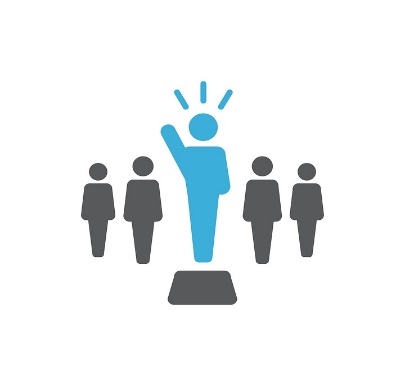 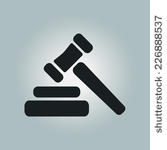 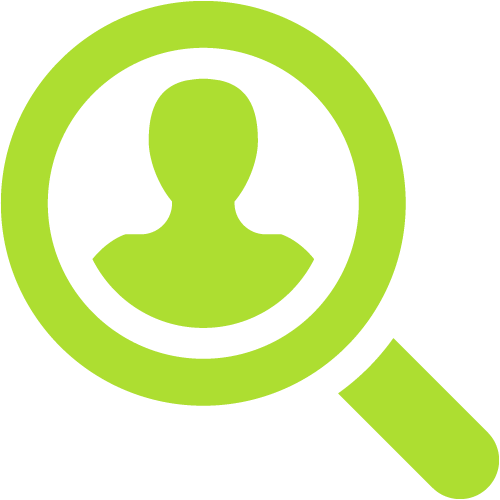 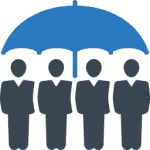 ປະ​ຕິ​ບັດ​ຕາມ​ກົດ​ໝາຍ​ການ​ຈ້າງ​ງານ​ທີ່​ນຳ​ໃຊ້​ທັງ​ໝົດ.
ກຳ​ກັບປະ​ກັນ​ໄພ​ທີ່​ຈຳ​ເປັນ​ກ່ຽວ​ຂ້ອງ​ກັບ​ການ​ຈ້າງ​ເຮັດ​ວຽກ.
ແບ່ງ​ປັນການ​ເປັນ​ນາຍ​ຈ້າງ.
ທ່ານຕ້ອງ​ການແບ່ງ​ປັນ​ການ​ເປັນນາຍ​ຈ້າງ​ຂອງ​ພະ​ນັກ​ງານ​ຂອງ​ທ່ານ.
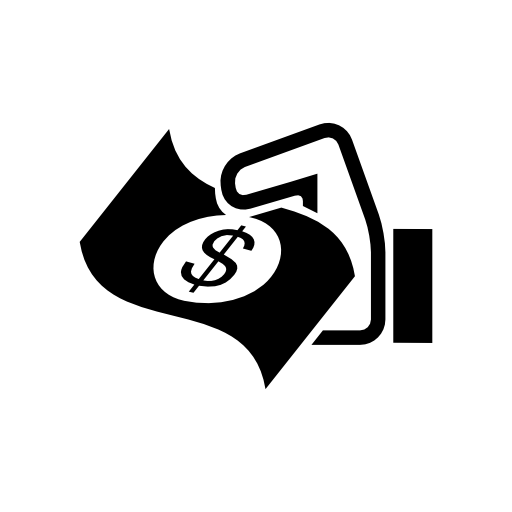 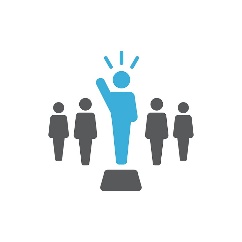 FMS ຈະ​ຈ່າຍ​ໃບ​ບິນ.
ກວດ​ກາ​ເບິ່ງຄວາມ​ເປັນ​ມາ ແລະ ​ເງື່ອນ​ໄຂ.
​ທ່ານ
FMS
[Speaker Notes: ດັ່ງ​ນັ້ນ, ໃຫ້​ກັບ​ຄືນ​ໄປ​ຖາມ​ຄຳ​ຖາມ​ວ່າ “ຂ້ອຍ​ຈະ​ມີ​ລູກ​ຈ້າງ​ບໍ?”

ແມ່ນ​ແລ້ວ - ແລະ ຂ້ອຍຕ້ອງ​ການ​ແບ່ງ​ຄວາມ​ຮັ​ບ​ຜິດ​ຊອບ​ເປັນ​ນາຍ​ຈ້າງ​ກັບ​ກັບ FMS ຂອງ​ຂ້ອຍ.
ອັນ​ນີ້​ຈະ​ເປັນ​ຮູບ​ແບບນາຍ​ຈ້າງຮ່ວມ:
1) ຜູ້​ເຂົ້າ​ຮ່ວມ​ອາດ​ຈະ​ເລືອກ​ຮູບ​ແບບ​ນີ້ ຖ້າ​ພວກ​ເຂົາ​ຕ້ອງ​ການແບ່ງ​ບົດ​ບາດ ແລະ ຄວາມ​ຮັບ​ຜິດ​ຊອບ​ຂອງ​ນາຍ​ຈ້າງ​ບາງ​ອັນກັບ FMS. 
2) ໃນ​ຂະ​ນະ​ທີ່ຜູ້​ໃຫ້​ບໍ​ລິ​ການ FMS ຢູ່​ໃນ​ຮູບ​ແບບ​ນີ້​ແມ່ນ​ນາຍ​ຈ້າງ​ແຫ່ງ​ການ​ບັນ​ທຶກ, ຜູ້​ເຂົ້າ​ຮ່ວມ​ຮັກ​ສາ​ຄວາມ​ສາ​ມາດ​ຈ້າງ ແລະ ສິ້ນ​ສຸດສັນ​ຍາ​ຈ້າງ​ດ້ວຍ​ປັດ​ໃຈ​ນຳ​ເຂົ້າ​ຈາກ​ຜູ້​ໃຫ້​ບໍ​ລິ​ການ FMS. 
3) ຜູ້​ໃຫ້​ບໍ​ລິ​ການ FMS ຮັກ​ສາ​ຄວາມ​ຮັບ​ຜິດ​ຊອບ​ຂອງ​ນາຍ​ຈ້າງ​ຕົ້ນ​ຕໍ​ໄວ້. 
FMS ຈະໄດ້​ປະ​ກັນ​ໄພ​ທີ່​ຈຳ​ເປັນ​ໃດ​ໜຶ່ງ​ກ່ຽວ​ຂ້ອງ​ກັບ​ການ​ຈ້າງ​ງານ​ມາ (ນັ້ນ​ຄື: ການ​ຊົດ​ເຊີຍ​ຜູ້​ເຮັດ​ວຽກ) ເຊິ່ງ​ຈະ​ໄດ້​ຈ່າຍ​ຈາກ​ແຜນ​ການ​ໃຊ້​ຈ່າຍ​ຂອງ​ທ່ານ. ຄ່າ​ໃຊ້​ຈ່າຍ​ເຫຼົ່າ​ນີ້​ຈະ​ຖືກ​ເອົາ​ເພີ່ມ​ເຂົ້າ​ໃສ່​ອັດ​ຕາ​ຕໍ່​ຊົ່ວ​ໂມງ​ໃດ​ໜຶ່ງ​ທີ່​ທ່ານ​ຕັດ​ສິນ​ໃຈ​ຈ່າຍ​ໃຫ້​ລູກ​ຈ້າງ​ຂອງ​ທ່ານ. (ຈື່​ໄວ້​ວ່າ, ນີ້​ແມ່ນ 18% ທີ່​ພວກ​ເຮົາ​ໄດ້​ໃຊ້​ເປັນ​ຕົວ​ຢ່າງ/ການ​ປະ​ມານ​ຢູ່​ໃນ​ກິດ​ຈະ​ກຳ​ແຜນ​ການ​ໃຊ້​ຈ່າຍ.) 
4) FMS ຍັງ​ຈະ​ຊ່ວຍກວດ​ສອບ​ຄຸນ​ສົມ​ບັດ​ຂອງ​ຜູ້​ໃຫ້​ບໍ​ລິ​ການ, ການກວດ​ເບິ່ງ​ປະ​ຫວັດ ແລະ ດຳ​ເນີນ​ການ​ຈ່າຍ​ເງິນ​ຄ່າ​ຈ້າງ.]
ການ​ຈ່າຍ​ຄ່າ​ບໍ​ລິ​ການ ແລະ ການ​ສະ​ໜັບ​ສະ​ໜູນ
ໂຊ​ເຟຍ
ການ​ບໍ​ລິ​ການ​ຄຸ້ມ​ຄອງການ​ເງິນ
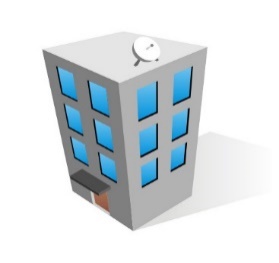 ການ​ຈ້າງ​ໜ່ວຍ​ງານ​ໃຫ້​ການ​ບໍ​ລິ​ການ
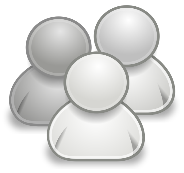 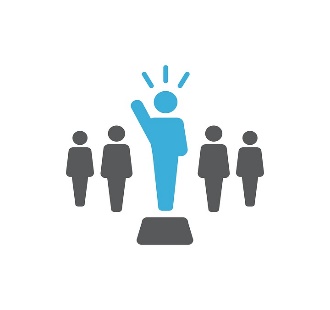 ບໍ່​ມີ​ຄວາມ​ສຳ​ພັນ​ນາຍ​ຈ້າງ/ລູກ​ຈ້າງ
ຮູບ​ແບບຜູ້​ຈ່າຍ​ໃບ​ບິນ
[Speaker Notes: ຢູ່​ໃນ​ກໍ​ລະ​ນີ​ຂອງ​ໂຊ​ຟີ, ຄອບ​ຄົວ​ຂອງ​ນາງ​ຈະ​ໃຊ້​ຮູບ​ແບບ​ຜູ້​ຈ່າຍ​ໃບ​ບິນ ເພາະ​ວ່າ:
ການ​ບໍ​ລິ​ການ​ຂອງ​ນາງ​ທັງ​ໝົດ​ແມ່ນ​ບໍ​ລິ​ສັດ ຫຼື ໜ່ວຍ​ງານຈັດ​ໃຫ້. ຜູ້​ອຳ​ນວຍ​ຄວາມ​ສະ​ດວກ​ເອ​ກະ​ລາດຂອງ​ນາງ ແລະ ການ​ສະ​ໜັບ​ສະ​ໜູນ​ຂອງ​ພະ​ນັກ​ງານ​ມີ​ຄວາມ​ສຳ​ພັນ​ລູກ​ຈ້າງ/ນາຍ​ຈ້າງ​ຂອງ​ພວກ​ເຂົາ​ກັບ​ໜ່ວຍ​ງານ​ທີ່​ໂຊ​ເຟຍ ແລະ ຄອບ​ຄົວ​ຂອງ​ນາງ​ໄດ້​ຈ້າງ. ນາງ ແລະ FMS ບໍ່​ມີຄວາມ​ສຳ​ພັນ​ລູກ​ຈ້າງ/ນາຍ​ຈ້າງ​ກັບ​ຄົນ​ທີ່​ໃຫ້​ການ​ບໍ​ລິ​ການ​ຢູ່​ໃນ​ແຜນ​ການ​ໃຊ້​ຈ່າຍ​ຂອງ​ນາງ. ການ​ບໍ​ລິ​ການ​ອື່ນ​ຂອງ​ນາງ, ຫ້ອງ​ຮຽນ​ສິ​ລະ​ປະ ແລະ ການ​ເຂົ້າ​ແຄ້ມ​ຂອງນາງແມ່ນ​ທັງ​ສອງ​ໜ່ວຍ​ງານ​ເຊັ່ນ​ກັນ. 
ຜູ້​ໃຫ້​ບໍ​ລິ​ການ FMS ຈະ​ຂຽນ​ເຊັກ​ໃຫ້​ແຕ່​ບໍ​ລິ​ສັດ ຫຼື ໜ່ວຍ​ງານເທົ່າ​ນັ້ນ.]
ການ​ຈ່າຍ​ຄ່າ​ບໍ​ລິ​ການ ແລະ ການ​ສະ​ໜັບ​ສະ​ໜູນ
ການ​ບໍ​ລິ​ການ​ຄຸ້ມ​ຄອງການ​ເງິນ
ທ່ານ​ສາ​ມາດ​ມີ​ການ​ລວມ​ການ​ບໍ​ລິ​ການ​ໃດ​ໜຶ່ງຈາກ FMS ຂອງ​ທ່ານ​ເຂົ້າ​ກັນ​ໄດ້.
?
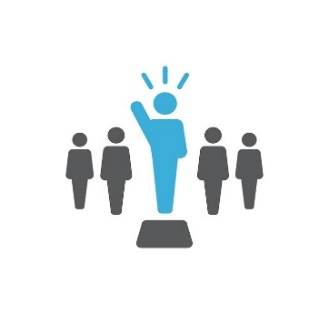 ລໍ​ຖ້າ! 
ຂ້ອຍ​ຈະ​ໃຊ້​ຮູບ​ແບບ​ໃດ?
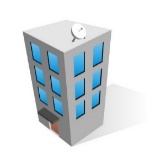 ນາຍ​ຈ້າງ
ຮ່ວມ
ຜູ້​ຈ່າຍ​ໃບ​ບິນ
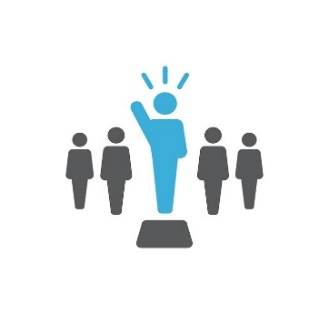 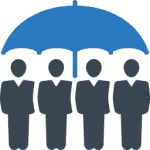 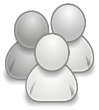 ຜູ້​ຈ່າຍ​ໃບ​ບິນ
ນາຍ​ຈ້າງ
ຮ່ວມ
ນາຍ​ຈ້າງ
ຮ່ວມ
ນາຍ​ຈ້າງ
ຮ່ວມ
[Speaker Notes: ໃນ​ກໍ​ລະ​ນີ​ຂອງ​ໂຊ​ເຟຍ, ນາງ​ບໍ່​ມີ​ລູກ​ຈ້າງ. ຜູ້​ໃດ​ກໍ່​ຕາມ​ທີ່​ເຮັດວຽກ​ກັບ​ນາງ​ຈະ​ແມ່ນໜ່ວຍ​ງານ ຫຼື ບໍ​ລິ​ສັດ​ຈັດ​ໃຫ້.

ແຕ່, ຈະ​ເຮັດ​ແນວ​ໃດ​ ຖ້າ​ມີ​ການ​ປະ​ສົມ​ປະ​ສານ​ຂອງ​ການ​ບໍ​ລິ​ການ? ຈະ​ເຮັດ​ແນວ​ໃດ ຖ້າທ່ານ​ມີ​ໜ່ວຍ​ງານ ແລະ ລູກ​ຈ້າງ​ທ່ານ​ຈະ​ຈ້າງ​ໂດຍ​ກົງ?

ເມື່ອ​ທ່ານ​ອອກ​ແບບ​ການ​ບໍ​ລິ​ການ ແລະ ການ​ສະ​ໜັບ​ສະ​ໜູນ​ຂອງ​ທ່ານ​ຢູ່​ໃນ IPP ຂອງ​ທ່ານ, ພວກ​ເຂົາ​ອາດ​ຈະ​ຕົກ​ຢູ່​ພາຍ​ໃນ​ລາຍ​ລະ​ອຽດ​ຫຼາຍ​ອັນ​ຂອງ​ຮູບ​ແບບ FMS ທີ່​ພວກ​ເຮົາ​ຫາ​ກໍ່​ເວົ້າ​ເຖິງ.]
ການ​ຈ່າຍ​ຄ່າ​ບໍ​ລິ​ການ ແລະ ການ​ສະ​ໜັບ​ສະ​ໜູນ
ເຈ​ສັນ
ການ​ບໍ​ລິ​ການ​ຄຸ້ມ​ຄອງການ​ເງິນ
Jason ຈ້າງ​ເພື່ອນ​ບ້ານ​ຂອງ​ລາວ​ມາ​ໃຫ້​ການ​​ຊ່ວຍ​ລາວ​ໃນ​ລະ​ຫວ່າງ​ມື້​ຂອງ​ລາວ ແລະ FMS ຈະ​ກຳ​ກັບທຸກທຸ​ລະ​ກິດ ແລະ ຄວາມ​ຮັບ​ຜິດ​ຊອບ.
Jason ຊອກ, ສຳ​ພາດ ແລະ ຈ້າງຜູ້​ແນະ​ນຳ (ໂຄດ) ທາງ​ສັງ​ຄົມ ແລະ FMS ຈະ​ກຳ​ກັບທຸກທຸ​ລະ​ກິດ ແລະ ຄວາມ​ຮັບ​ຜິດ​ຊອບ.
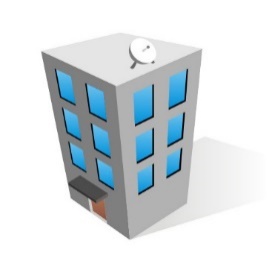 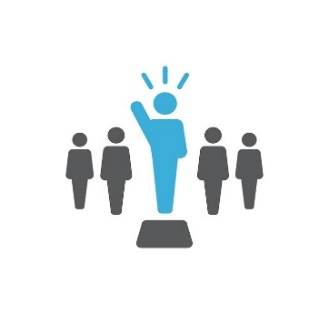 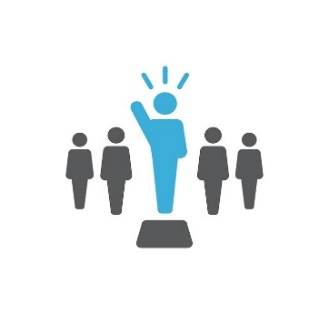 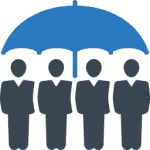 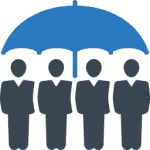 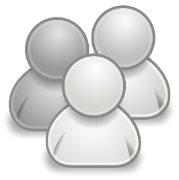 Jason ຈ້າງໜ່ວຍ​ງານທ້ອງ​ຖິ່ນທີ່​ບັນ​ຈຸ​ຜູ້​ແນະ​ນຳ​ວຽກ ຜູ້​ທີ່​ຊ່ຽວ​ຊານ​ໃນ​ວຽກ​ຄວາມ​ຝັນ​ຂອງ​ລາວ​ນັ້ນ​ຄື: ການ​ເຮັດ​ສວນ.
ນາຍ​ຈ້າງຮ່ວມ
[Speaker Notes: ເຈ​ສັນ​ມີ​ການ​ປະ​ສົມ​ປະ​ສານ​ຂອງ​ການ​ບໍ​ລິ​ການ​ນີ້​ຢູ່​ໃນ​ແຜນ​ການ​ໃຊ້​ຈ່າຍ​ຂອງ​ລາວ. ລາວ​ຈະ​ຈ້າງ​ພະ​ນັກ​ງານ​ຈາກ​ໜ່ວຍ​ງານ​ສຳ​ລັບ​ການ​ແນະ​ນຳ​ວຽກ​ຂອງ​ລາວ​ສຳ​ລັບ​ການ​ເຮັດ​ສວນ ແລະ ລາວ​ຈະ​ຈ້າງ​ພະ​ນັກ​ງານ​ໂດຍ​ກົງ​ເປັນ​ຜູ້​ແນະ​ນຳ​​ດ້ານ​ສັງ​ຄົມ ແລະ ສຳ​ລັບ​ຄວາມ​ຕ້ອງ​ການ​ຂອງ​ພະ​ນັກ​ງານ​ອື່ນ​ໃນ​ຂະ​ນະ​ທີ່​ຢູ່​ໃນ​ຊຸມ​ຊົນ.]
ການ​ຈ່າຍ​ຄ່າ​ບໍ​ລິ​ການ ແລະ ການ​ສະ​ໜັບ​ສະ​ໜູນ
ການ​ບໍ​ລິ​ການ​ຄຸ້ມ​ຄອງການ​ເງິນ
*​ຄ່າ​ໃຊ້​ຈ່າຍ​ຂອງ FMS
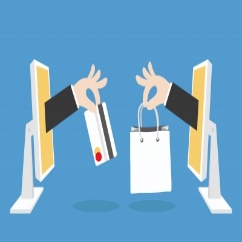 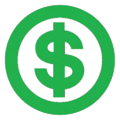 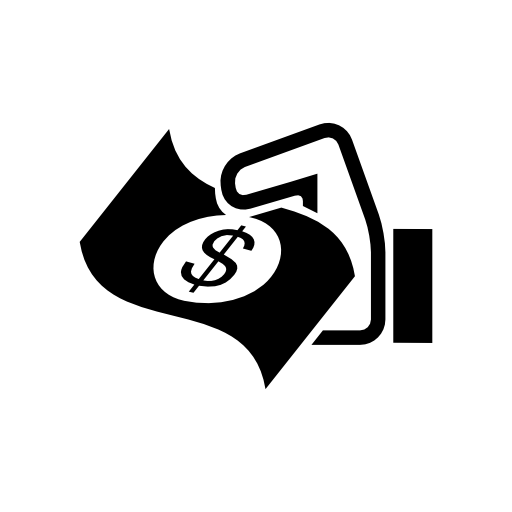 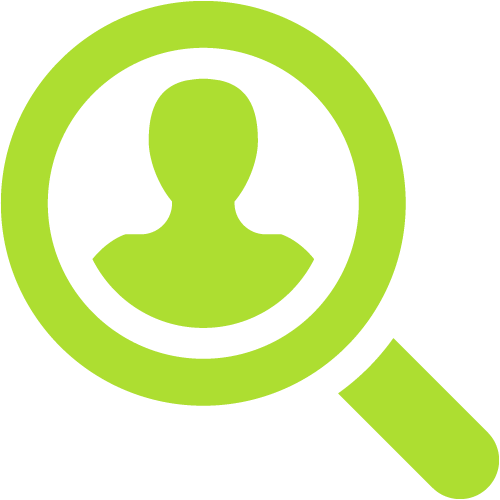 ການ​ບໍ​ລິ​ການຂອງ FMS
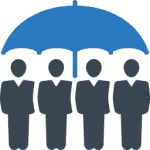 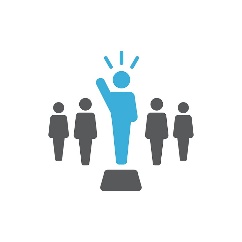 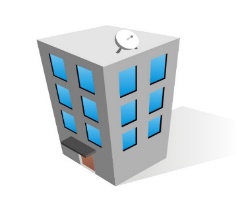 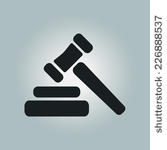 [Speaker Notes: ເອກະສານແຈກ:  ອັດ​ຕາ​ຜູ້​ໃຫ້​ບໍ​ລິ​ການ​ສູງ​ສຸດ​ຂອງ FMS

ອັດ​ຕາ​ຂອງ​ທ່ານ​ສຳ​ລັບ​ການ​ບໍ​ລິ​ການ FMS ຈະ​ໄດ້ອີງ​ຕາມອັດ​ຕາ​ສູງ​ສຸດ​ຂອງຮູບ​ແບບ​ປະ​ສົມ ເຊິ່ງ​ໝາຍ​ຄວາມ​ວ່າ FMS ຈະ​ມີຄວາມ​ຮັບ​ຜິດ​ຊອບ​ສູງ​ສຸດໃນ​ການ​ເຮັດ​ວຽກ​ກັບ​ທ່ານ.
ຕົວ​ຢ່າງ, ຖ້າ​ການ​ບໍ​ລິ​ການ​ຂອງ​ທ່ານ​ບາງ​ອັນ​ປະ​ຕິ​ບັດ​ຕາມ​ຮູບ​ແບບ​ຜູ້​ຊຳ​ລະ​ໃບ​ບິນ ແລະ ບາງ​ອັນ​ຈະ​ປະ​ຕິ​ບັດ​ຕາມ​ຮູບ​ແບບ​ນາຍ​ຈ້າງ​ຮ່ວມ, ອັດ​ຕາ​ສູງ​ສຸດ​ຂອງ​ທ່ານ​ຈະ​ໄດ້​ອີງ​ຕາມ​ຮູບ​ແບບນາຍ​ຈ້າງ​ຮ່ວມ. 
ອັດ​ຕາ​ຂອງ FMS ແມ່ນ:
ອັດ​ຕາ​ສູງ​ສຸດ 
ອີງ​ຕາມ​ຈຳ​ນວນການ​ບໍ​ລິ​ການທີ່ໄດ້ຈ່າຍຢູ່ແຜນ​ການ​ໃຊ້​ຈ່າຍ​ຂອງ​ທ່ານ

ທ່ານ​ສາ​ມາດ​ເຈ​ລະ​ຈາ​ກັບ​ຜູ້​ໃຫ້​ບໍ​ລິ​ການ FMS ຂອງ​ທ່ານ ຖ້າ​ທ່ານ​ຢາກ​ຈະ​ລົມກ່ຽວ​ກັບ​ອັດ​ຕາ​ຕ່ຳ​ກ່​ວາ​ອັດ​ຕາ​ເຫຼົ່າ​ນີ້.]
ການ​ຈ່າຍ​ຄ່າ​ບໍ​ລິ​ການ ແລະ ການ​ສະ​ໜັບ​ສະ​ໜູນ
ເຈ​ສັນ
ການ​ບໍ​ລິ​ການ​ຄຸ້ມ​ຄອງການ​ເງິນ
ນາຍ​ຈ້າງຮ່ວມ
5+
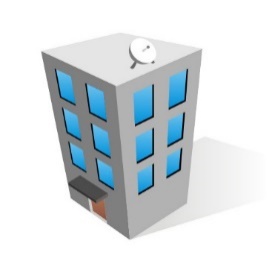 ນາຍ​ຈ້າງ
ຮ່ວມ
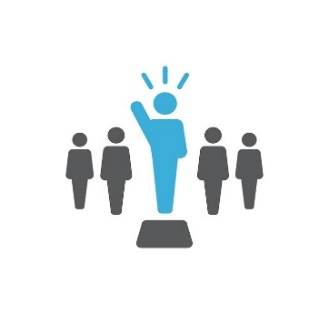 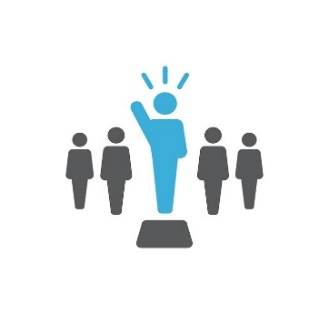 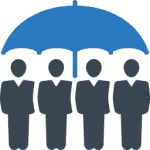 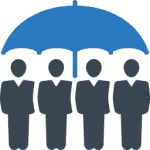 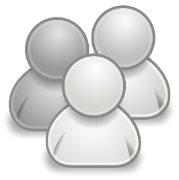 ຜູ້​ຈ່າຍ​ໃບ​ບິນ
[Speaker Notes: ພວກ​ເຮົາ​ເຫັນ​ຢູ່​ໃນ​ກໍ​ລະ​ນີ​ຂອງ​ເຈ​ສັນ​ແລ້ວ, ລາວ​ມີ​ການ​ປະ​ສົມ​ການ​ບໍ​ລິ​ການ; ລາວ​ຈະ​ຈ້າງ​ຄົນ​ໂດຍ​ກົງ ແລະ ລາວ​ຈະ​ຈ່າຍ​ໃຫ້​ບໍ​ລິ​ສັດ. 
ຢູ່​ໃນ SDP, ຖ້າ FMS ໃຫ້​ການ​ຊຳ​ລະ​ຫຼາຍ​ກ່​ວາ​ໜຶ່ງ​ໃນ​ຮູບ​ແບບ​ຕ່າງໆ, ຈາກ​ນັ້ນ​ອັດ​ຕາ​ສູງ​ສຸດ​ຂອງ​ທ່ານ​ບໍ່​ສາ​ມາດ​ເກີນ​ຮູບ​ແບບ​ຄ່າ​ໃຊ້​ຈ່າຍ​ສູງ​ສຸດ​ສຳ​ລັບ​ຈຳ​ນວນການ​ບໍ​ລິ​ການ. 
ຄວາມ​ສຳ​ພັນ​ຂອງ​ເຈ​ສັນ​ກັບ FMS ຈະ​ຢູ່​ພາຍ​ໃຕ້​ຮູບ​ແບບ​ນາຍ​ຈ້າງ​ຮ່ວມ ເພາະ​ວ່າ​ລາວ​ມີ​ລູກ​ຈ້າງ ແລະ ການ​ບໍ​ລິ​ການ​ຂອງ​ບໍ​ລິ​ສັດ​ທີ່ FMS ຈະ​ຈ່າຍ​ໂດຍ​ກົງ.
ເຈ​ສັນ​ມີ​ການ​ບໍ​ລິ​ການ​ຫຼາຍ​ກ່​ວາ 5 ອັນ.]
ການ​ຈ່າຍ​ຄ່າ​ບໍ​ລິ​ການ ແລະ ການ​ສະ​ໜັບ​ສະ​ໜູນ
ເຈ​ສັນ
ການ​ບໍ​ລິ​ການ​ຄຸ້ມ​ຄອງການ​ເງິນ
ນາຍ​ຈ້າງຮ່ວມ
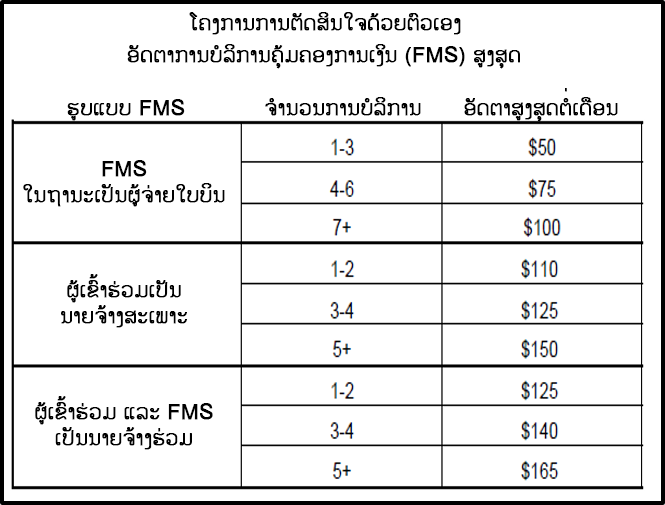 5+
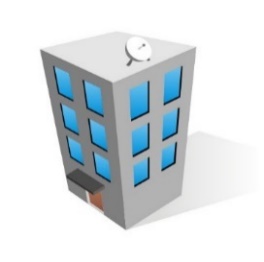 ນາຍ​ຈ້າງ
ຮ່ວມ
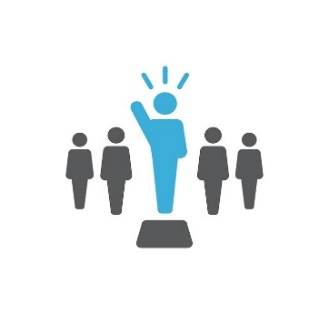 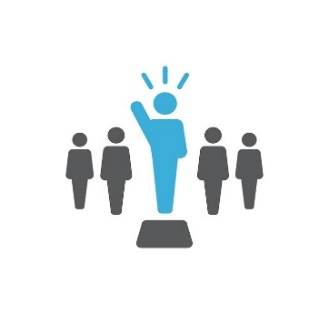 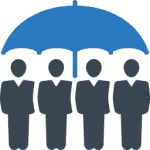 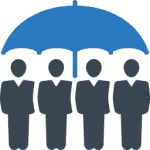 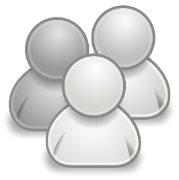 ຜູ້​ຈ່າຍ​ໃບ​ບິນ
[Speaker Notes: ອີງ​ຕາມ​ຕາ​ຕະ​ລາງ​ຂອງ​ພວກ​ເຮົາ, ຮູບ​ແບບ​ນາຍ​ຈ້າງ​ຮ່ວມ​ສຳ​ລັບ​ການ​ບໍ​ລິ​ການ​ຫຼາຍ​ກ່​ວາ 5 ອັນ​ເຮັດ​ໃຫ້​ອັດ​ຕາ FMS ຕໍ່ເດືອນ​ສູງ​ສຸດ​ຂອງ​ລາວ​ເປັນ $165.

1) ກຳ​ນົດ​ຄວາມ​ສຳ​ພັນ​ແຕ່​ລະ​ອັນ
2) ກຳ​ນົດ​ວ່າ​ຈະ​ໃຫ້​ຮູບ​ແບບ​ໃດ​ຢູ່​ໃນ​ການ​ປະ​ສົມ​ປະ​ສານ​ຂອງ​ທ່ານ​ເປັນ​ອັນ​ທີ່​ແພງ​ທີ່​ສຸດ (ຄວາມ​ຮັບ​ຜິດ​ຊອບ​ສ່ວນ​ໃຫຍ່​ສຳ​ລັບ FMS)
3) ນັບ​ການ​ບໍ​ລິ​ການ​ຢູ່​ໃນແຜນ​ການ​ໃຊ້​ຈ່າຍ.
4) ການ​ອ້າງ​ອີງ​ໃບ​ຕິດ​ຕາມ​ວຽກການ​ບໍ​ລິ​ການ​ຄຸ້ມ​ຄອງການ​ເງິນສູງ​ສຸດ (FMS) ເພື່ອ​ກຳ​ນົດ​ຄ່າ​ໃຊ້ຈ່າຍ FMS ຂອງ​ທ່ານ

****** (ຮູບ​ແບບ $ ສູງ​ສຸດ + ຈຳ​ນວນ​ການ​ບໍ​ລິ​ການ = ຄ່າ​ໃຊ້​ຈ່າຍ ) ******

ຢູ່​ໃນ SDP, ຖ້າ FMS ໃຫ້​ການ​ຊຳ​ລະ​ຫຼາຍ​ກ່​ວາ​ໜຶ່ງ​ໃນ​ຮູບ​ແບບ​ຕ່າງໆ, ຈາກ​ນັ້ນ​ອັດ​ຕາ​ສູງ​ສຸດ​ຂອງ​ທ່ານ​ບໍ່​ສາ​ມາດ​ເກີນ​ຮູບ​ແບບ​ຄ່າ​ໃຊ້​ຈ່າຍ​ສູງ​ສຸດ​ສຳ​ລັບ​ຈຳ​ນວນການ​ບໍ​ລິ​ການ.]
ການ​ຈ່າຍ​ຄ່າ​ບໍ​ລິ​ການ ແລະ ການ​ສະ​ໜັບ​ສະ​ໜູນ
ໂຊ​ເຟຍ
ການ​ບໍ​ລິ​ການ​ຄຸ້ມ​ຄອງການ​ເງິນ
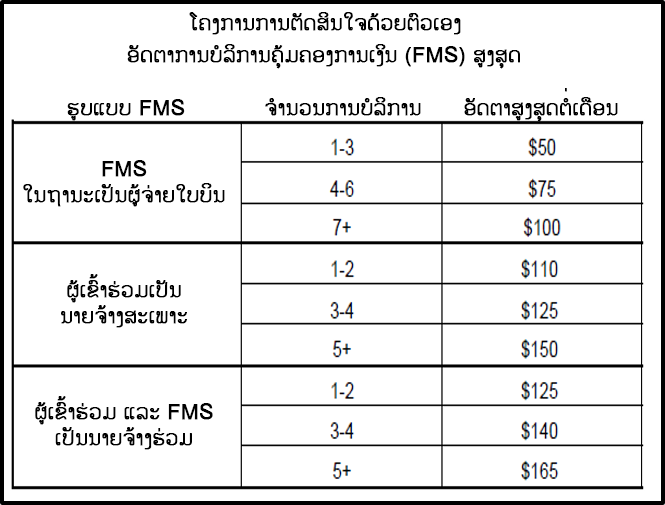 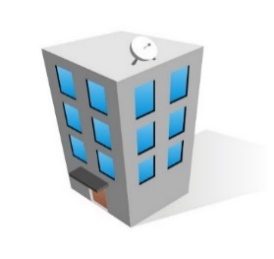 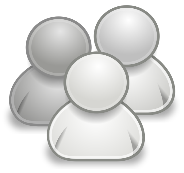 ຜູ້​ຈ່າຍ​ໃບ​ບິນ
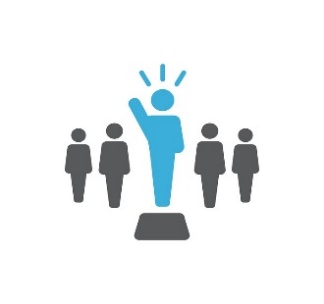 ຜູ້​ຈ່າຍ​ໃບ​ບິນ
4-6
[Speaker Notes: ອີງ​ຕາມ​ຕາ​ຕະ​ລາງ​ຂອງ​ພວກ​ເຮົາ, ຮູບ​ແບບຜູ້​ຈ່າຍ​ບິນ​ສຳ​ລັບ​ການ​ບໍ​ລິ​ການລະ​ຫວ່າງ 4-6 ອັນ​ເຮັດ​ໃຫ້​ອັດ​ຕາ FMS ຕໍ່ເດືອນ​ສູງ​ສຸດ​ຂອງໂຊ​ເຟຍເປັນ $75.
1) ກຳ​ນົດ​ຄວາມ​ສຳ​ພັນ​ແຕ່​ລະ​ອັນ
2) ຮູບ​ແບບ​ໃດ​ຢູ່​ໃນ​ການ​ປະ​ສົມ​ປະ​ສານ​ຂອງນາງເປັນ​ອັນ​ທີ່​ແພງ​ທີ່​ສຸດ (ຄວາມ​ຮັບ​ຜິດ​ຊອບ​ສ່ວນ​ໃຫຍ່​ສຳ​ລັບ FMS)
3) ນັບ​ການ​ບໍ​ລິ​ການ​ຢູ່​ໃນແຜນ​ການ​ໃຊ້​ຈ່າຍ.
4) ການ​ອ້າງ​ອີງ​ໃບ​ຕິດ​ຕາມ​ວຽກການ​ບໍ​ລິ​ການ​ຄຸ້ມ​ຄອງການ​ເງິນສູງ​ສຸດ (FMS) ເພື່ອຊອກຄ່າ​ໃຊ້ຈ່າຍ FMS ຂອງ​ທ່ານ

****** (ຮູບ​ແບບ $ ສູງ​ສຸດ + ຈຳ​ນວນ​ການ​ບໍ​ລິ​ການ = ຄ່າ​ໃຊ້​ຈ່າຍ ) ******	

ຢູ່​ໃນ SDP, ຖ້າ FMS ໃຫ້​ການ​ຊຳ​ລະ​ຫຼາຍ​ກ່​ວາ​ໜຶ່ງ​ໃນ​ຮູບ​ແບບ​ຕ່າງໆ, ຈາກ​ນັ້ນ​ອັດ​ຕາ​ສູງ​ສຸດ​ຂອງ​ທ່ານ​ບໍ່​ສາ​ມາດ​ເກີນ​ຮູບ​ແບບ​ຄ່າ​ໃຊ້​ຈ່າຍ​ສູງ​ສຸດ​ສຳ​ລັບ​ຈຳ​ນວນການ​ບໍ​ລິ​ການ.]
ການ​ຈ່າຍ​ຄ່າ​ບໍ​ລິ​ການ ແລະ ການ​ສະ​ໜັບ​ສະ​ໜູນ
​ງົບ​ປະ​ມານ​ບຸກ​ຄົນ
ການປຶກ​ສາ​ຫາ​ລືຂອງ​ກິດ​ຈະ​ກຳ FMS
ທົບ​ທວນ​ການ​ບໍ​ລິ​ການ​ຢູ່​ໃນແຜນ​ການ​ໃຊ້​ຈ່າຍຂອງ​ທ່ານ.

ກຳ​ນົດ​ວ່າ​ຈະ​ມີ​ນາຍ​ຈ້າງ​ບໍ?

ກຳ​ນົດຄວາມ​ສຳ​ພັນ​ກັບນາຍ​ຈ້າງ​ບໍ? 

ທ່ານ​ຈະ​ມີ FMS ປະ​ເພດ​ໃດ? ຍ້ອນຫຍັງ?
[Speaker Notes: ໃຫ້​ຄົນ​ຈັບ​ຄູ່​ກັນ​ເພື່ອ​ລົມ​ກ່ຽວ​ກັບ​ສິ່ງ​ຕໍ່​ໄປ​ນີ້ ຫຼື ລົມກັບ​ພວກ​ເຂົາ​ກ່ຽວ​ກັບ​ປະ​ເພດ​ການ​ບໍ​ລິ​ການ​ຢູ່​ໃນ​ແຜນ​ການ ແລະ ບອກ​ຄົນ​ໃຫ້​ກຳ​ນົດ​ວ່າ FMS ປະ​ເພດ​ໃດ​ທີ່​ບາງຄົນ​ອາດ​ຈະ​ນຳ​ໃຊ້ ແລະ ຍ້ອນ​ຫຍັງ. ຈະ​ໃຊ້​ເວ​ລາ​ປະ​ມານ 5-10 ນາ​ທີ.

ທ່ານ​ຈະ​ຈ້າງ​ຜູ້​ເຮັດ​ວຽກ​ໂດຍ​ກົງ​ບໍ?
ຖ້າ​ແມ່ນ​ແລ້ວ, ທ່ານ​ຕ້ອງ​ການ​ຄວາມ​ຮັບ​ຜິດ​ຊອບຫຼື ການ​ຄວບ​ຄຸມ ຫຼື ​ທ່ານ​ຕ້ອງ​ການແບ່ງ​ປັນ​ມັນ​ໃຫ້​ກັບ FMS ບໍ?
ທ່ານ​ຈະ​ຈ້າງ​ແຕ່​ຄົນ​ຜູ້​ທີ່​ເຮັດ​ວຽກ​ໃຫ້​ກັບ​ອົງ​ການ ຫຼື ແຜນ​ການ​ໃຫ້​ເປັນ​ແຕ່​ລາຍ​ການ​ຊື້​ເທົ່າ​ນັ້ນ​ບໍ?]
ການ​ຈ່າຍ​ຄ່າ​ບໍ​ລິ​ການ ແລະ ການ​ສະ​ໜັບ​ສະ​ໜູນ
ການ​ທົບ​ທວນ
ການທົບ​ທວນຂອງ FMS

ສະ​ພາບ​ລວມ​ຂອງ FMS

ການ​ກຳ​ນົດ​ຄວາມ​ສຳ​ພັນ​ຂອງ​ທ່ານ​ກັບ FMS ຂອງ​ທ່ານ

ຮູບ​ແບບ 3 ອັນ
 
​ຄ່າ​ໃຊ້​ຈ່າຍ​ຂອງ FMS

ຕົວ​ຢ່າງ​ຂອງ Jason and Sofia (ເຈ​ສັນ ແລະ ໂຊ​ເຟຍ)
[Speaker Notes: 1) FMS ຕ້ອງ:
ໄດ້ເປັນ​ຜູ້​ຂາຍກັບ​ສູນ​ປະ​ຈຳ​ພາກ
ໃຊ້​ແຜນ​ການ​ໃຊ້​ຈ່າຍ​ຂອງ​ທ່ານ​ຈ່າຍ​ຄ່າ​ການ​ບໍ​ລິ​ການ ແລະ ການ​ສະ​ໜັບ​ສະ​ໜູນ​ຢູ່​ໃນ IPP ຂອງ​ທ່ານ
ສົ່ງ​ໃບ​ສັງ​ລວມ​ກ່ຽວ​ກັບ​ແຜນ​ການ​ໃຊ້​ຈ່າຍ​ຂອງ​ທ່ານ​ໃຫ້​ທ່ານ ແລະ ສູນ​ປະ​ຈຳ​ພາກ​ຂອງ​ທ່ານ
FMS ແມ່ນ​ການ​ບໍ​ລິ​ການ​ທີ່​ຈຳ​ເປັນ​ສຳ​ລັບ SDP
2) ຄວາມ​ສຳ​ພັນ​ຂອງ​ທ່ານ​ກັບ​ລູກ​ຈ້າງ​ຂອງ​ທ່ານຈະ​ກຳ​ນົດ​ຄວາມ​ສຳ​ພັນ  FMS ຂອງ​ທ່ານ, ຖ້າ​ທ່ານ​ມີຄວາມ​ສຳ​ພັນ​ໃດ​ໜຶ່ງ

3) ມີ​ສາມ​ຮູບ​ແບບ​ສຳ​ລັບ​ຄວາມ​ສຳ​ພັນ​ນັ້ນ. 

4) ຮູບ​ແບບ ແລະ ຈຳ​ນວນການ​ບໍ​ລິ​ການທີ່​ທ່ານ​ມີ​ຢູ່​ໃນ​ແຜນ​ການ​ໃຊ້​ຈ່າຍ​ຂອງ​ທ່ານ​ກຳ​ນົດ​ຄ່າ​ໃຊ້​ຈ່າຍ FMS.]
ສິດ ແລະ ຄວາມ​ປອດ​ໄພ​ຂອງ​ທ່ານ
ຫຼັກ​ການ 5 ຂໍ້
​ເສ​ລີ​ພາບ
ສິດ​ອຳ​ນາດ
ການ​ສະ​ໜັບ​ສະ​ໜູນ
ຄວາມຮັບຜິດຊອບ 
ການ​ຢືນຢັນ
ບົດ​ບາດ ແລະ ຄວາມ​ຮັບ​ຜິ​ດ​ຊອບ 
​ທ່ານ 
ຄອບ​ຄົວ/ຮອບ​ວຽນ​ຂອງ​ການ​ສະ​ໜັບ​ສະ​ໜູນ
​ຜູ້​ປະ​ສານ​ງານ​ການ​ບໍ​ລິ​ການ
ການ​ບໍ​ລິ​ການ​ຄຸ້ມ​ຄອງການ​ເງິນ 
ຜູ້ໃຫ້ບໍລິການ
ຜູ້​ອຳ​ນວຍ​ຄວາມ​ສະ​ດວກ​ເອ​ກະ​ລາດ
ສິດ ແລະ ຄວາມ​ປອດ​ໄພ​ຂອງ​ທ່ານ
ເບິ່ງ​ສິດ​ໂດຍ​ລວມ
ເບິ່ງສິດ ແລະ ຄວາມ​ປອດ​ໄພໂດຍ​ລວມ​ຂອງ​ທ່ານ
ສິດຂອງທ່ານ 

ການກວດ​ເບິ່ງ​ປະ​ຫວັດ​ອາ​ຊະ​ຍາ​ກຳ

ການ​ຮັບ​ຮູ້ ແລະ ການ​ລາຍ​ງານ​ການ​ລ່ວງ​ລະ​ເມີດ
ສິດ ແລະ ຄວາມ​ປອດ​ໄພ​ຂອງ​ທ່ານ
ການ​ສະ​ແດງ
ການອຸທອນ
ການ​ໄຕ່​ສວນທີ່​ເປັນ​ທຳ
ຂະ​ບວນ​ການ IPP
ສິດທິດຽວກັນ
*ສຳ​ລັບ​ຂໍ້​ມູນ​ເພີ່ມ​ເຕີມຢູ່​ໃນ​ເວັບ​ໄຊ DDS
[Speaker Notes: ຢູ່​ໃນ SDP, ທ່ານ​ຈະ​ມີ​ສິດ​ດຽວ​ກັນ​ຕາມ​ທີ່​ທ່ານ​ເຮັດ​ດຽວ​ນີ້. 
ເຊິ່ງ​ລວມ​ມີ​ສິດ​ຕໍ່:
ຂະ​ບວນ​ການ IPP
ການ​ໄຕ່​ສວນທີ່​ເປັນ​ທຳ
ການອຸທອນ
ເຮັດ​ວຽກ​ກັບ​ສະ​ມາ​ຊິກ​ຂອງ​ທີມ​ທ່ານ ເພື່ອ​ແກ້​ໄຂ​ບັນ​ຫາ​ໃນ​ການ​ຮັກ​ສາຫຼັກ​ການ 5 ຂໍ້, ຂະ​ບວນການ​ວາງ​ແຜນ​ເອົາ​ຄົນ​ເປັນ​ໃຈ​ກາງ ແລະ ກົດ​ລະ​ບຽບ​ທີ່​ທ່ານ​ຮຽນ​ຮູ້​ກ່ຽວ​ກັບ​ມື້​ນີ້ໄວ້​ໃນ​ໃຈ. 
ເນື່ອງ​ຈາກວ່າ ພວກ​ເຮົາ​ທັງ​ໝົດ​ກຳ​ລັງ​ຮຽນ​ຮູ້​ພ້ອມ​ກັນ, ຖ້າ​ທ່ານ​ຕ້ອງ​ການ​ການ​ຊ່ວຍ​ເຫຼືອ, ສູນ​ປະ​ຈຳ​ພາກ​ຂອງ​ທ່ານ​ຢູ່​ທີ່​ນີ້ ເພື່ອ​ສະ​ໜັບ​ສະ​ໜູນ​ທ່ານ.  ນອກ​ຈາກ​ນັ້ນ, ທ່ານ ຫຼື ສູນ​ປະ​ຈຳ​ພາກ​ຂອງ​ທ່ານສາ​ມາດ​ສົ່ງ​ອີ​ເມວ​ຫາ DDS ຢູ່​ທີ່ sdp@dds.ca.gov. 
ທ່ານ​ສາ​ມາດ​ຊອກ​ຫາ​ຂໍ້​ມູນ​ເພີ່ມ​ເຕີມ​ກ່ຽວ​ກັບ​ສິດ​ຂອງ​ທ່ານ​ຢູ່​ໃນ​ເວັບ​ໄຊ DDS ຢູ່​ທີ່ www.dds.ca.gov.]
ສິດ ແລະ ຄວາມ​ປອດ​ໄພ​ຂອງ​ທ່ານ
ການກວດ​ເບິ່ງ​ປະ​ຫວັດ
FMS ຊ່ວຍ​ປົກ​ປ້ອງ​ຄວາມ​ປອດ​ໄພ​ຂອງ​ທ່ານ​ຢູ່​ໃນໂຄງ​ການ​ການ​ຕັດ​ສິນ​ໃຈ​ດ້ວຍຕົວ​ເອງ
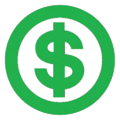 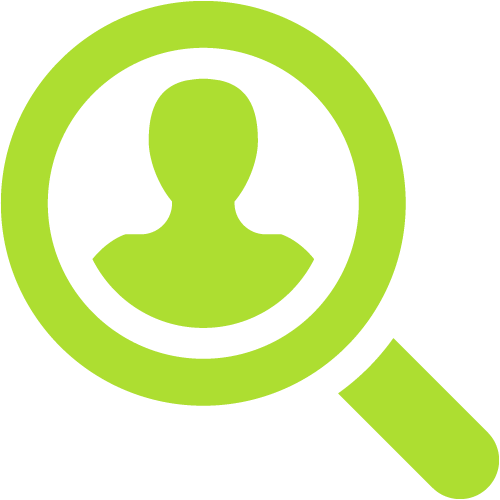 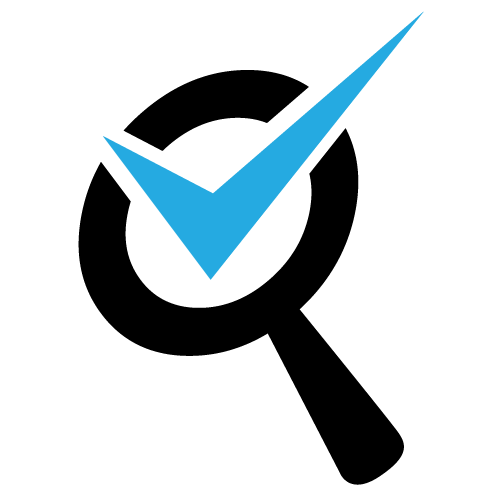 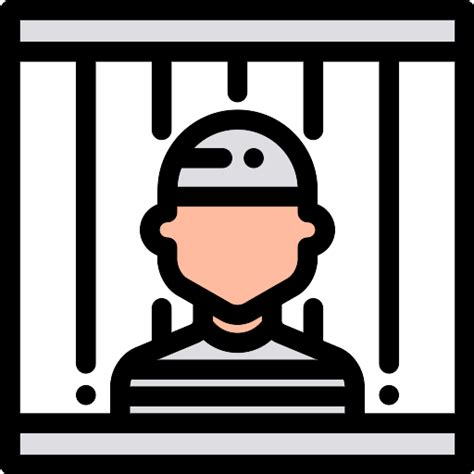 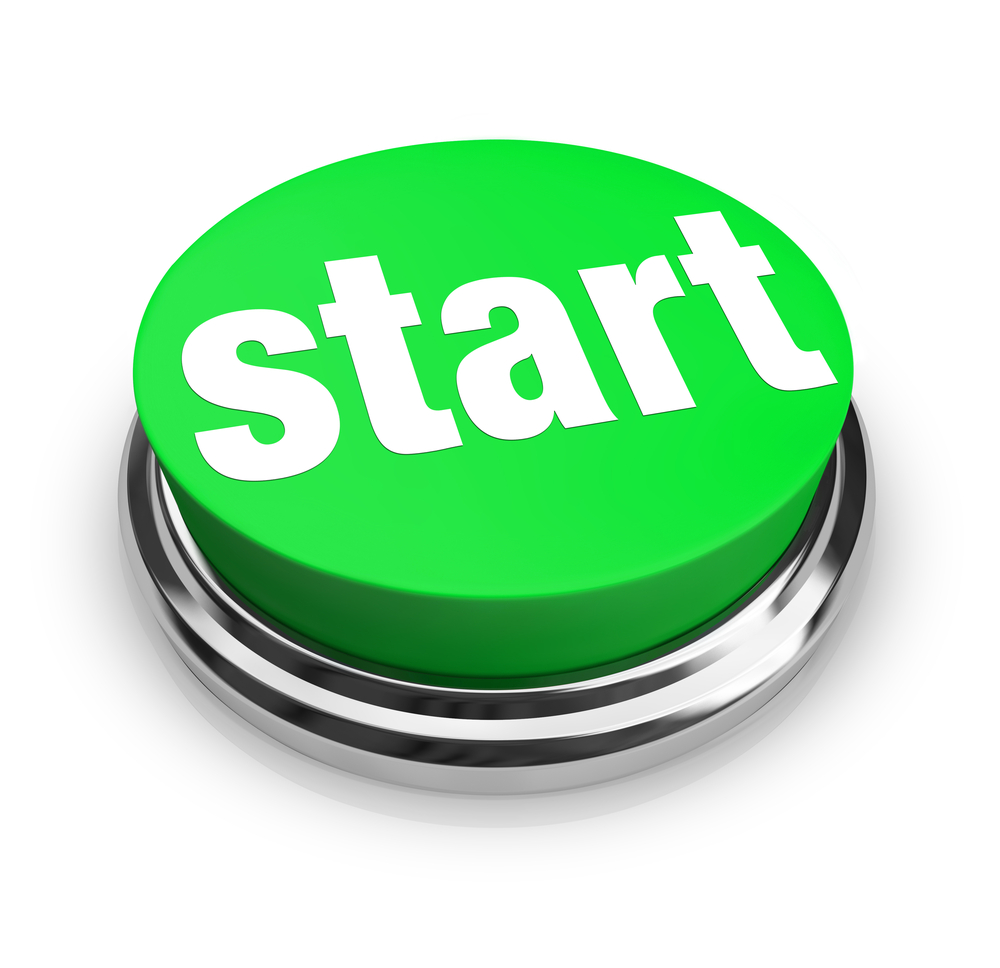 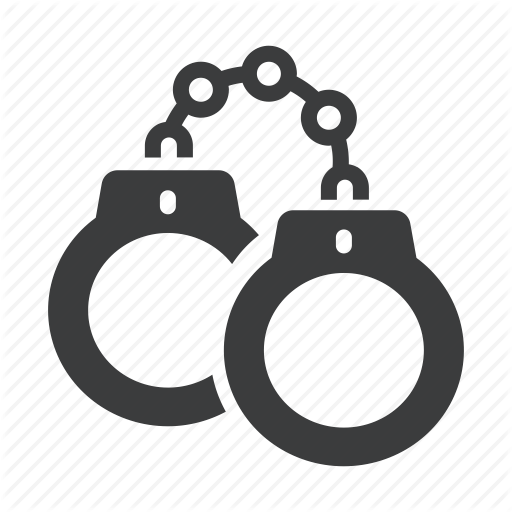 ​ຜົນ​ໄດ້​ຮັບ​ຖືກ​ສົ່ງ​ໄປ​ໃຫ້ FMS ຂອງ​ທ່ານ
ຜູ້ໃຫ້ບໍລິການຈ່າຍ​ຄ່າ​ໃຊ້​ຈ່າຍ
ຖືກ​ຕັດ​ສິນເລື່ອງ​ອາ​ຊະ​ຍາ​ກຳເລັກ​ນ້ອຍບໍ?
DDS ຈະ​ຕ້ອງ​ໄດ້​ອະ​ນຸ​ມັດ​ກ່ອນ​ພວກ​ເຂົາ​ເລີ່ມ​ຕົ້ນ
ການກວດ​ເບິ່ງ​ປະ​ຫວັ​ດ​ສຳ​ເລັດ ແລະ ພວກ​ເຂົາ​ຖືກກຳ​ນົດ​ວ່າ​ບໍ່​ມີ​ຫຍັງ​ແລ້ວ
ຖືກ​ຕັດ​ສິນເລື່ອງ​ອາ​ຊະ​ຍາ​ກຳຮ້າຍ​ແຮງບໍ?
ພວກ​ເຂົາບໍ່​ສາ​ມາດໃຫ້​ການ​ບໍ​ລິ​ການ​ແກ່​ທ່ານ​ໄດ້
ຜູ້​ໃຫ້​ບໍ​ລິ​ການ​ເລີ່ມ​ຕົ້ນ​ໃຫ້​ການ​ບໍ​ລິ​ການ​ແກ່​ທ່ານ
ຕ້ອງມີ:
ຜູ້​ໃຫ້​ບໍ​ລິ​ການ​ເບິ່ງ​ແຍງ​ດູ​ແລ​ສ່ວນ​ຕົວ​ໂດຍ​ກົງ
ຜູ້​ໃຫ້​ບໍ​ລິ​ການ​ອື່ນ​ໃດ​ໜຶ່ງ​ທີ່ທ່ານ, ຜູ້​ຊົມ​ໃຊ້​ສະ​ເໜີ​ຂໍ

ຄຳ​ຖາມ​ກ່ຽວ​ກັບ​ການກວດ​ເບິ່ງ​ປະ​ຫວັດ: sdpbackground@dds.ca.gov
[Speaker Notes: ຈຸດສຳຄັນ
ຜູ້​ໃຫ້​ບໍ​ລິ​ການ​ບາງ​ຄົນ​ທີ່​ທ່ານ​ຈ້າງ​ຈະ​ຕ້ອງ​ໄດ້​ມີ​ການກວດ​ເບິ່ງ​ປະ​ຫວັດ​ອາ​ຊະ​ຍາ​ກຳ. ນີ້​ແມ່ນ​ມາດ​ຕະ​ການ​ຄວາມ​ປອດ​ໄພ​ທີ່​ສຳ​ຄັນ​ຢູ່​ໃນ SDP.
ຈຳ​ເປັນ​ຕ້ອງ​ມີການກວດ​ເບິ່ງ​ປະ​ຫວັດ​ອາ​ຊະ​ຍາ​ກຳສຳ​ລັບ​ຄົນ​ຜູ້​ທີ່​ໄດ້​ຮັບ​ເງິນ​ຈາກ​ແຜນ​ການ​ໃຊ້​ຈ່າຍ​ຂອງ​ທ່ານ ຜູ້​ທີ່​ໃຫ້​ການ​ເບິ່ງ​ແຍງ​ດູ​ແລ​ສ່ວນ​ຕົວແກ່​ທ່ານ​ໂດຍ​ກົງ, ລວມ​ທັງ​ສະ​ມາ​ຊິກ​ຄອບ​ຄົວ ແລະ ໝູ່. ການ​ເບິ່ງ​ແຍງ​ດູ​ແລ​ສ່ວນ​ຕົວໂດຍ​ກົງ​ແມ່ນ​ການ​ຊ່ວຍ​ເຫຼືອ​ໃນ​ການ​ແຕ່ງຕົວ, ການ​ຫວີ​ຜົມ, ການ​ອາບ​ນ້ຳ ຫຼື ການ​ບໍ​ລິ​ການ​ອະ​ນາ​ໄມ​ສ່ວນ​ຕົວ.  
ທ່ານ ຫຼື FMS ຂອງ​ທ່ານ​ອາດ​ຈະຕ້ອງ​ໄດ້​ໃຫ້​ຜູ້​ໃຫ້​ບໍ​ລິ​ການ​ອື່ນ​ໃດ​ໜຶ່ງ ເພື່ອ​ໃຫ້​ໄດ້​ການກວດ​ເບິ່ງ​ປະ​ຫວັດ​ນຳ​ອີກ. ອາດ​ຈະ​ມີ​ຕົວ​ຢ່າງ​ບ່ອນ​ທີ່​ສຳ​ຄັນ​ສຳ​ລັບ​ທ່ານ ຫຼື ຜູ້​ໃຫ້​ບໍ​ລິ​ການ FMS ທີ່​ຕ້ອງ​ມີ.
FMS ຂອງ​ທ່ານ​ເຮັດ​ໃຫ້ຮັບ​ປະ​ກັນ​ໄດ້​ວ່າ ການກວດ​ເບິ່ງ​ປະ​ຫວັດສຳ​ເລັດ. 
ຜູ້ໃຫ້ບໍລິການ ແລະ ພະ​ນັກ​ງານ​ຕ້ອງ​ໄດ້​ມີ​ການກວດ​ເບິ່ງ​ປະ​ຫວັດ​ໃໝ່​ຈາກ DDS, ແມ້​ແຕ່​ພວກ​ເຂົາ​ໄດ້​ເຮັດ​ການ​ບໍ​ລິ​ການໜຶ່ງ​ຈາກ​ການ​ໃຫ້​ບໍ​ລິ​ການ​ອື່ນ​ແລ້ວ (ນັ້ນ​ຄື: IHSS). ພວກ​ເຮົາ​ຈຳ​ເປັນ​ຕ້ອງ​ໄດ້​ມີ​ການກວດ​ເບິ່ງ​ປະ​ຫວັດ DDS. 
ຈຳ​ເປັນ​ຕ້ອງ​ມີ​ການກວດ​ເບິ່ງ​ປະ​ຫວັດຄັ້ງ​ໜຶ່ງ​ເທົ່າ​ນັ້ນ​ຢູ່​ໃນ SDP, ແມ້​ແຕ່​ຜູ້​ໃຫ້​ບໍ​ລິ​ການໃຫ້​ບໍ​ລິ​ການ​ຫຼາຍ​ກ່​ວາ​ຜູ້​ເຂົ້າ​ຮ່ວມ​ຄົນ​ໜຶ່ງ.
ຂະ​ບວນ​ການ​ເຮັດ​ວຽກ​ແນວ​ໃດ:
FMS ຂອງ​ທ່ານ​ສາ​ມາດ​ຊ່ວຍ​ຜູ້​ໃຫ້​ບໍ​ລິ​ການ​ຂອງ​ທ່ານ​ຊອກ​ຫາ​ບ່ອນ​ຈ້ຳ​ລາຍ​ນີ້ວ​ມື​ໄດ້. ສະ​ຖານ​ທີ່​ແມ່ນ​ມີ​ຢູ່​ທົ່ວ​ລັດ​ຄາ​ລິ​ຟໍ​ເນຍ.
FMS ຂອງ​ທ່ານ​ຈະ​ໃຫ້​ເອ​ກະ​ສານ​ທີ່​ຈຳ​ເປັນ​ສຳ​ລັບ​ການ​ຈ້ຳ​ລາຍ​ນີ້ວ​ມື
ຄ່າ​ໃຊ້​ຈ່າຍ​ສຳ​ລັບ​ການ​ຈ້ຳ​ລາຍ​ນີ້ວ​ມື​ແມ່ນ​ຜູ້​ທີ່​ອາດ​ຈະ​ເປັນ​ຜູ້​ບໍ​ລິ​ການ​ຈ່າຍ​ໃຫ້
ປົກ​ກະ​ຕິ​ແມ່ນ​ຈະ​ສົ່ງ​ຜົນ​ໄດ້​ຮັບ​ໄປ​ໃຫ້​ກັບ​ລັດ​ຄາ​ລິ​ຟໍ​ເນຍ (ກະ​ຊວງ​ຍຸ​ຕິ​ທຳ ແລະ DDS) ພາຍ​ໃນ 48 ຊົ່ວ​ໂມງ
FMS ຈະ​ໄດ້​ຮັບ​ຜົນ​ໄດ້​ຮັບ​ຂອງການກວດ​ເບິ່ງ​ປະ​ຫວັດຈາກ DDS ແຕ່​ບໍ່​ແມ່ນ​ລາຍ​ລະ​ອຽດ​ສະ​ເພາະ. 
ຖ້າ​ຜູ້​ທີ່​ອາດ​ຈະ​ເປັນ​ຜູ້​ໃຫ້​ບໍ​ລິ​ການ​ຖືກ​ຕັດ​ສິນເປັນ​ເລື່ອງອາ​ຊະ​ຍາ​ກຳເລັກ​ນ້ອຍ? DDS ຈະ​ຕ້ອງ​ໄດ້​ອະ​ນຸ​ມັດ​ກ່ອນ​ພວກ​ເຂົາ​ເລີ່ມ​ຕົ້ນ
ຖ້າ​ຜູ້​ທີ່​ອາດ​ຈະ​ເປັນ​ຜູ້​ໃຫ້​ບໍ​ລິ​ການ​ຖືກຈັບ ຫຼື ຖືກ​ຕັດ​ສິນເລື່ອງ​ອາ​ຊະ​ຍາ​ກຳຮ້າຍ​ແຮງ, ພວກ​ເຂົາ​ຈະ​ບໍ່​ສາ​ມາດ​ໄດ້​ຮັບ​ການ​ຊຳ​ລະ​ສະ​ສາງ​ໄດ້. 
ອາ​ຊະ​ຍາ​ກຳ​ຮ້າຍ​ແຮງ​ລວມ​ມີອັນ​ທີ່​ຄົນ​ຖືກ​ຕັດ​ສິນ ຫຼື ກຳ​ລັງ​ລໍ​ຖ້າການ​ສືບ​ສວນ; ການ​ຄາດ​ຕະ​ກຳ ຫຼື ພະ​ຍາ​ຍາມ​ຄາດ​ຕະ​ກຳ; ການ​ລ່ວງ​ລະ​ເມີດ​ຜູ້​ສູງ​ອາ​ຍຸ ຫຼື ຜູ້​ໃຫຍ່​ອາ​ໄສ​ຢູ່​ນຳ; ການ​ຂົ່ມ​ຂືນ ຫຼື ການລ່ວງ​ລະ​ເມີດທາງ​ເພດ; ການ​ປຸ້ນ​ສະ​ດົມ; ການ​ລອບ​ວາງ​ເພີງ; ການ​ລັກ​ພາ​ຕົວ; ການ​ໂຈ​ລະ​ກຳ​ລົດ; ການ​ຂູ່​ເຂັນ.
FMS ຂອງ​ທ່ານ​ຈະ​ບອກ​ໃຫ້​ທ່ານ​ຮູ້​ວ່າ ມີ​ບາງ​ອັນ​ຢູ່​ໃນການກວດ​ເບິ່ງ​ປະ​ຫວັດຂອງ​ພວກ​ເຂົາ​ທີ່​ພວກ​ເຂົາ​ບໍ່​ມີ​ສິດ​ໃຫ້​ການ​ບໍ​ລິ​ການ​ຂອງ​ທ່ານ​ຈ່າຍ​ຜ່ານ SDP. 
ອີກ​ເທື່ອ​ໜຶ່ງ, ເມື່ອ​ທ່ານ​ເລີ່ມ​ຕົ້ນ​ກຳ​ນົດ​ການ​ບໍ​ລິ​ການ​ຂອ​ງ​ທ່ານ, ຄຳ​ຖາມ​ໃດ​ໜຶ່ງ​ກ່ຽວ​ກັບການກວດ​ເບິ່ງ​ປະ​ຫວັດສາ​ມາດ​ໄປ​ຫາ sdpbackground@dds.ca.gov]
ສິດ ແລະ ຄວາມ​ປອດ​ໄພ​ຂອງ​ທ່ານ
ການ​ຮັບ​ຮູ້ການລ່ວງ​ລະ​ເມີດ
ມີ​ການ​ລ່ວງ​ລະ​ເມີດ​ຫຼາຍ​ປະ​ເພດ​ແຕກ​ຕ່າງ​ກັນ.
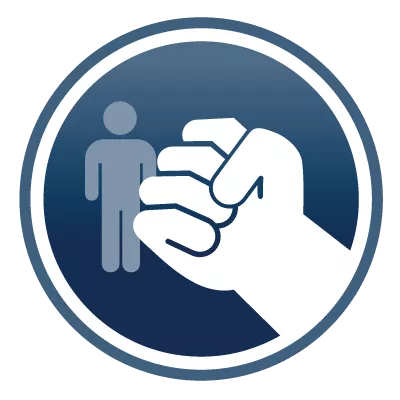 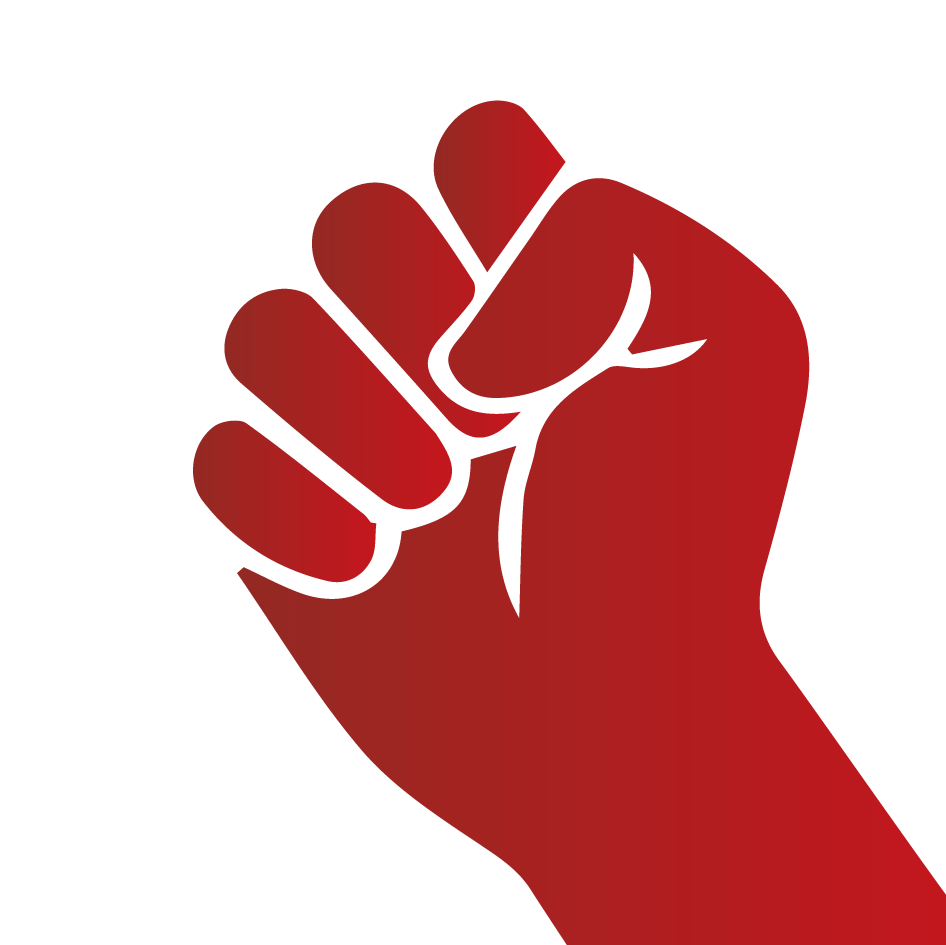 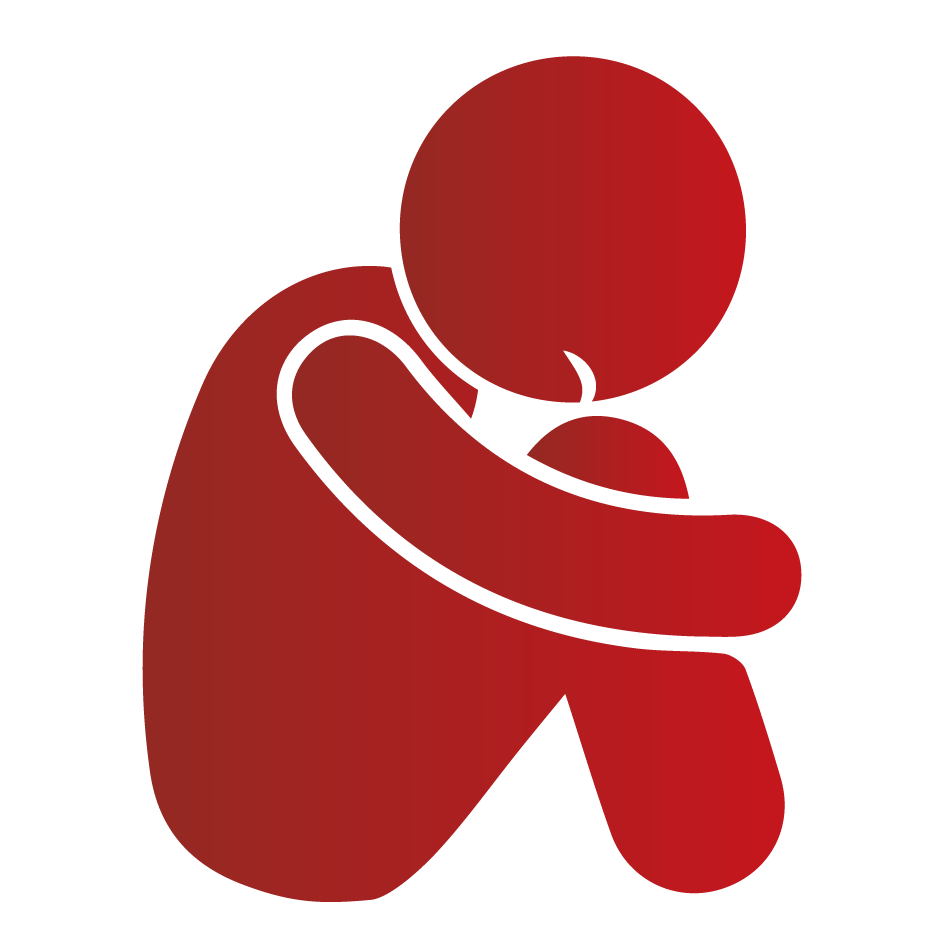 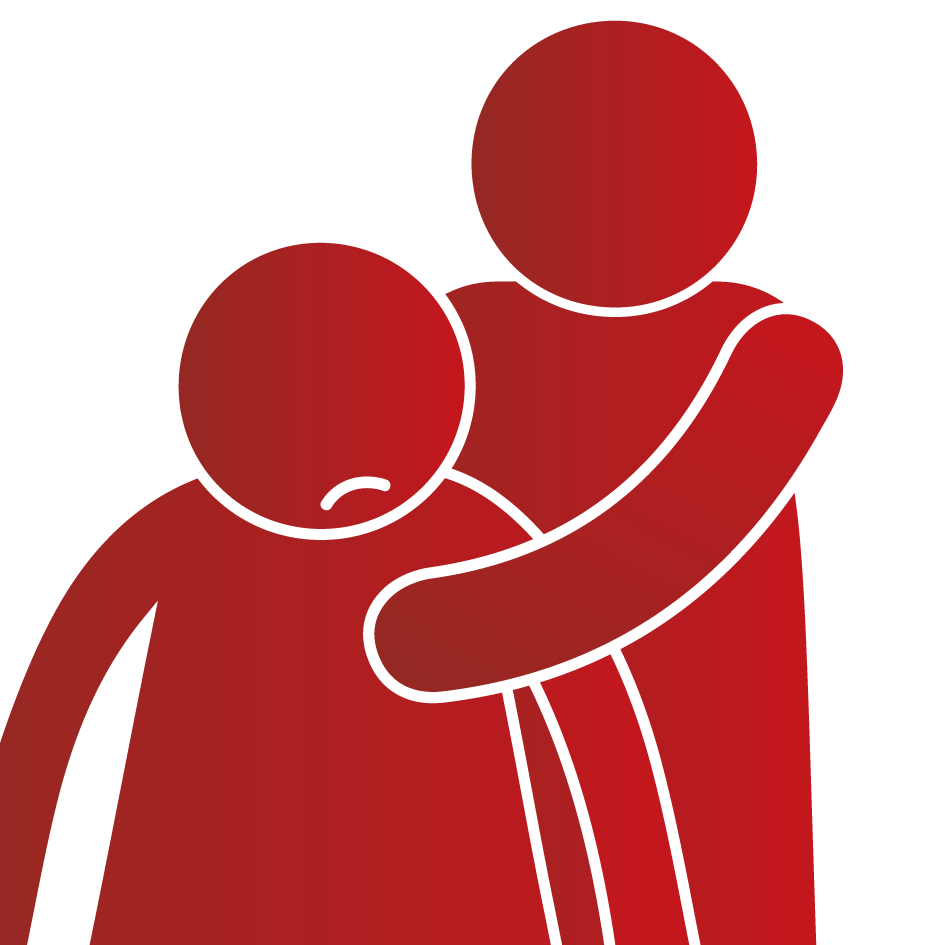 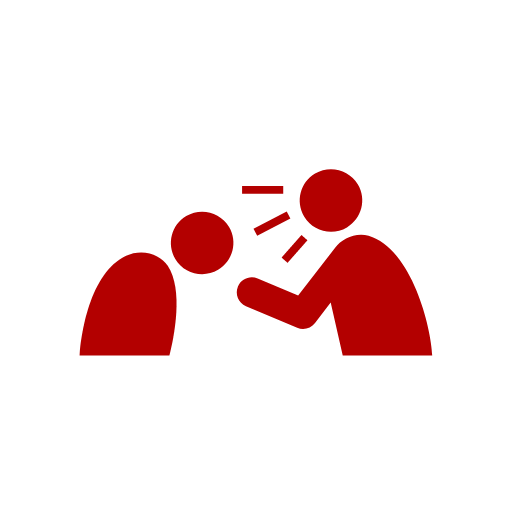 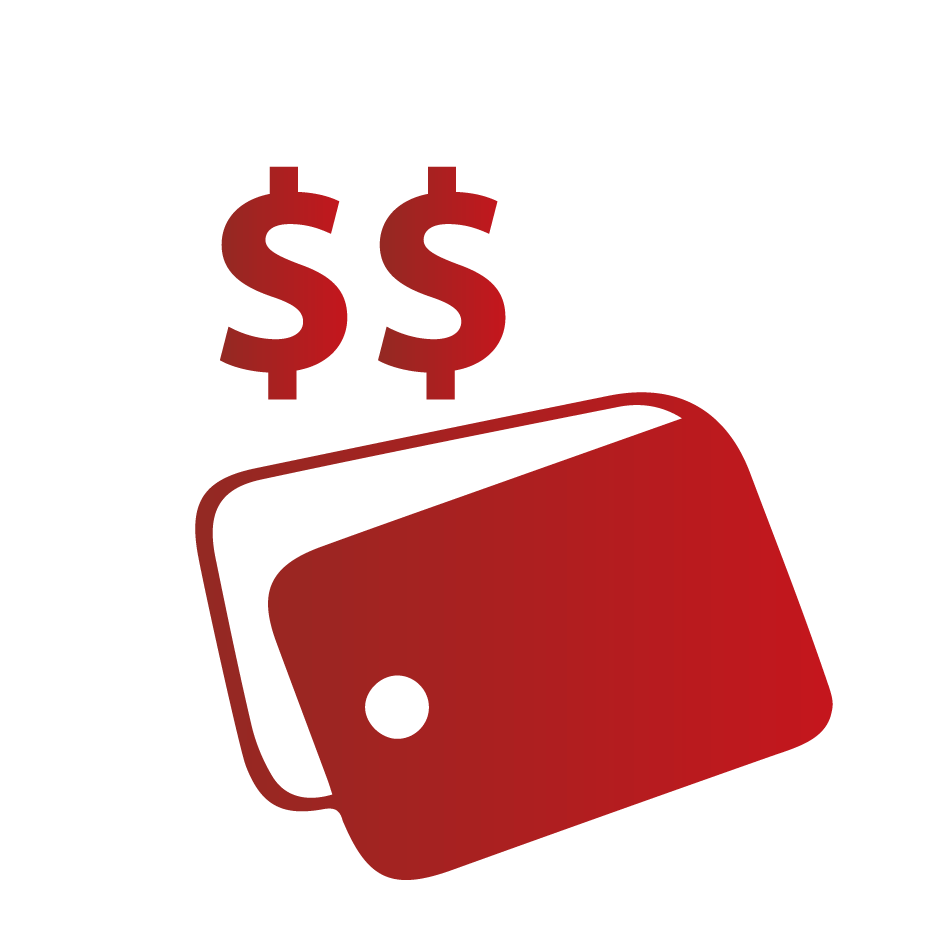 ທາງ​ຮ່າງ​ກາຍ
ການ​ລະ​ເລີຍ
ທາງ​ເພດ
ທ່ານ ແລະ ທີມ​ຂອງ​ທ່ານ​ຈຳ​ເປັນ​ຕ້ອງ:

ຮຽນ​ຮູ້​ກ່ຽວ​ກັບ​ການ​ລ່ວງ​ລະ​ເມີດ.

ຮຽນ​ຮູ້​ວິ​ທີ​ໃຫ້​ຮູ້​ວ່າ ການ​ລ່ວງ​ລະ​ເມີດກຳ​ລັງ​ເກີດ​ຂຶ້ນ.

ສິ່ງ​ທີ່ຕ້ອງ​ເຮັດ ຖ້າ​ທ່ານ​ຄິດ​ວ່າ ມັນ​ກຳ​ລັງ​ເກີດ​ຂຶ້ນ.
ທາງດ້ານ​ຈິດ​ໃຈ
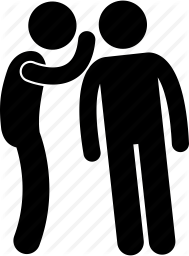 ທາງ​ການ​ເງິນ
ບອກກັບຄົນ​ທີ່​ທ່ານ​ເຊື່ອ​ໃຈ!
[Speaker Notes: ສ່ວນ​ໃຫຍ່​ຂອງ​ການມີ​ຄວາມ​ປອດ​ໄພ​ກຳ​ລັງ​ຖືກ​ຮັບ​ຮູ້ ແລະ ປ້ອງ​ກັນ​ການ​ລ່ວງ​ລະ​ເມີດ. ພວກ​ເຮົາ​ກຳ​ລັງ​ຈະ​ເວົ້າ​ກ່ຽວ​ກັບ​ການ​ລ່ວງ​ລະ​ເມີດ​ຜ່ານ​ສອງ​ສາມ​ສະ​ໄລ້​ຕໍ່​ໄປ. 
ມີ​ຄວາມ​ສຳ​ຄັນ​ຫຼາຍ​ທີ່​ທ່ານ, ຄອບ​ຄົວ​ຂອງ​ທ່ານ ແລະ ຄົນ​ຜູ້​ທີ່​ໃຫ້​ການ​ບໍ​ລິ​ການ ແລະ ການ​ສະ​ໜັບ​ສະ​ໜູນ​ແກ່​ທ່ານ​ໃຫ້​ຮຽນ​ຮູ້ກ່ຽວ​ກັບ​ວ່າ ​ການລ່ວງ​ລະ​ເມີດ​ແມ່ນ​ຫຍັງ, ວິ​ທີ​ບອກ​ໃຫ້​ຮູ້ ຖ້າ​ມີ​ຄົນ​ກຳ​ລັງ​ຖືກ​ລ່ວງ​ລະ​ເມີດ ແລະ ສິ່ງ​ທີ່​ຕ້ອງ​ເຮັດ ຖ້າ​ມີ​ເຫດ​ຜົນ​ເຊື່ອ​ໄດ້​ວ່າ ມີ​ຄົນ​ກຳ​ລັ​ຖືກ​ລ່ວງ​ລະ​ເມີດ.
ມີ​ການ​ລ່ວງ​ລະ​ເມີດ​ຫຼາຍ​ປະ​ເພດ​ຄື:
ການລ່ວງລະເມີດທາງກາຍ
ການລ່ວງລະເມີດທາງເພດ
ການ​ກົດ​ຂີ່​ຂົ່ມ​ເຫັງໂດຍການ​ລະ​ເລີຍ 
ການລ່ວງລະເມີດທາງອາລົມ 
ການລ່ວງ​ລະ​ເມີດທາງດ້ານ​ການ​ເງິນ
ສິ່ງ​ເຫຼົ່າ​ນີ້ສາ​ມາດ​ເຮັດ​ໄດ້​ໂດຍຄົນ​ແປກ​ໜ້າ ຫຼື ຄົນ​ໃດ​ກໍ່​ໄດ້​ທີ່​ທ່ານ​ຮູ້ ແລະ ບາງ​ຄັ້ງ​ມັນ​ຍາກ​ທີ່​ຈະ​ບອກວ່າ ທ່ານ​ກຳ​ລັງ​ຖືກ​ລ່ວງ​ລະ​ເມີດ​ຫຼື​ບໍ່. ຖ້າ​ທ່ານ​ຮູ້​ສຶກອຶດ​ອັດ​​ດ້ວຍ​ວິ​ທີ​ທາງ​ທີ່​ບາງ​ຄົນ​ກຳ​ລັງ​ປະ​ຕິ​ບັດ​ຕໍ່​ທ່ານ, ທ່ານ​ຄວນ​ຈະ​ບອກ​ໃຫ້​ຄົນ​ທີ່​ທ່ານ​ເຊື່ອ​ໃຈ​ໄດ້​ຮູ້. 

ເຄັດ​ລັບແນະ​ນຳ​ການ​ຝຶກ! ໃຫ້​ກຽມ​ພ້ອມ ເມື່ອ​ໃຫ້​ການ​ແນະ​ນຳ ແລະ ການ​ເວົ້າ​ເລື່ອງ​ການ​ລ່ວງ​ລະ​ເມີດ, ທ່ານ​ອາດ​ຈະ​ມີ​ຄົນ​ຜູ້​ທີ່​ແລກ​ປ່ຽນ​ປະ​ສົບ​ການ​ຂອງ​ພວກ​ເຂົາ. ໃຫ້​ກຽມ​ພ້ອມ​ໄຕ່​ສວນ ແລະ ປະ​ຕິ​ບັດ​ຕາມ​ຄືນ​ໃຫ້​ເໝາະ​ສົມ.]
ສິດຂອງ​ທ່ານ ແລະ ຄວາມ​ປອດ​ໄພ​ຂອງ​ທ່ານ
ການ​ຮັບ​ຮູ້ການລ່ວງ​ລະ​ເມີດ
ມັນ​ມີ​ຄວາມ​ສຳ​ຄັນ​ທີ່​ຈະ​ຕ້ອງເຂົ້າ​ໃຈສັນ​ຍານ ແລະ ອາ​ການທີ່​ເປັນ​ໄປ​ໄດ້​ຂອງ​ການ​ລ່ວງ​ລະ​ເມີດ.
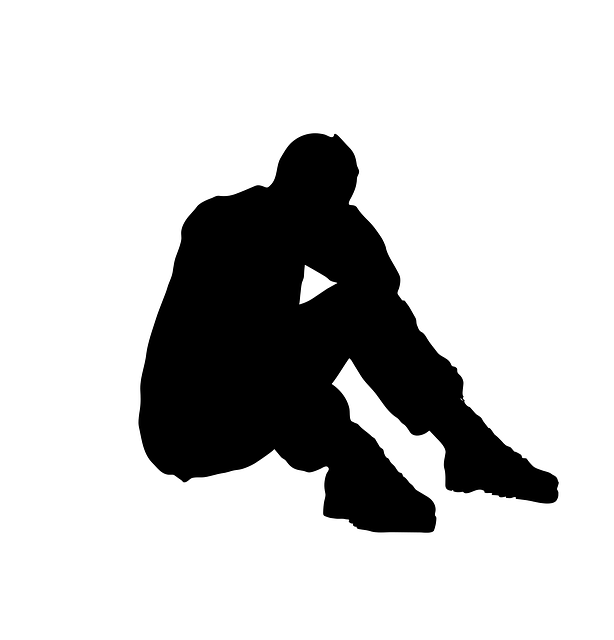 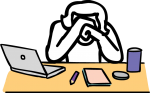 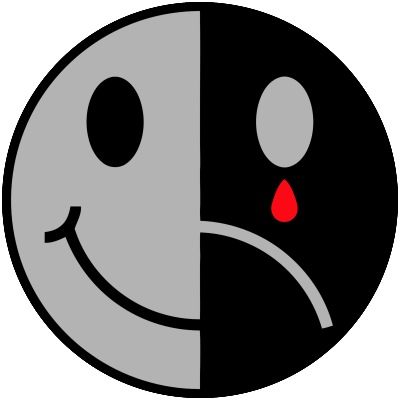 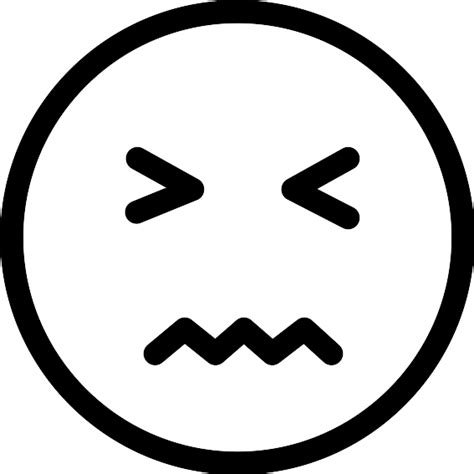 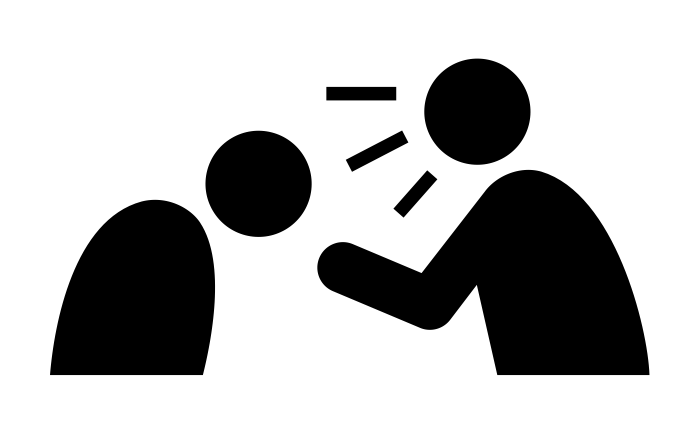 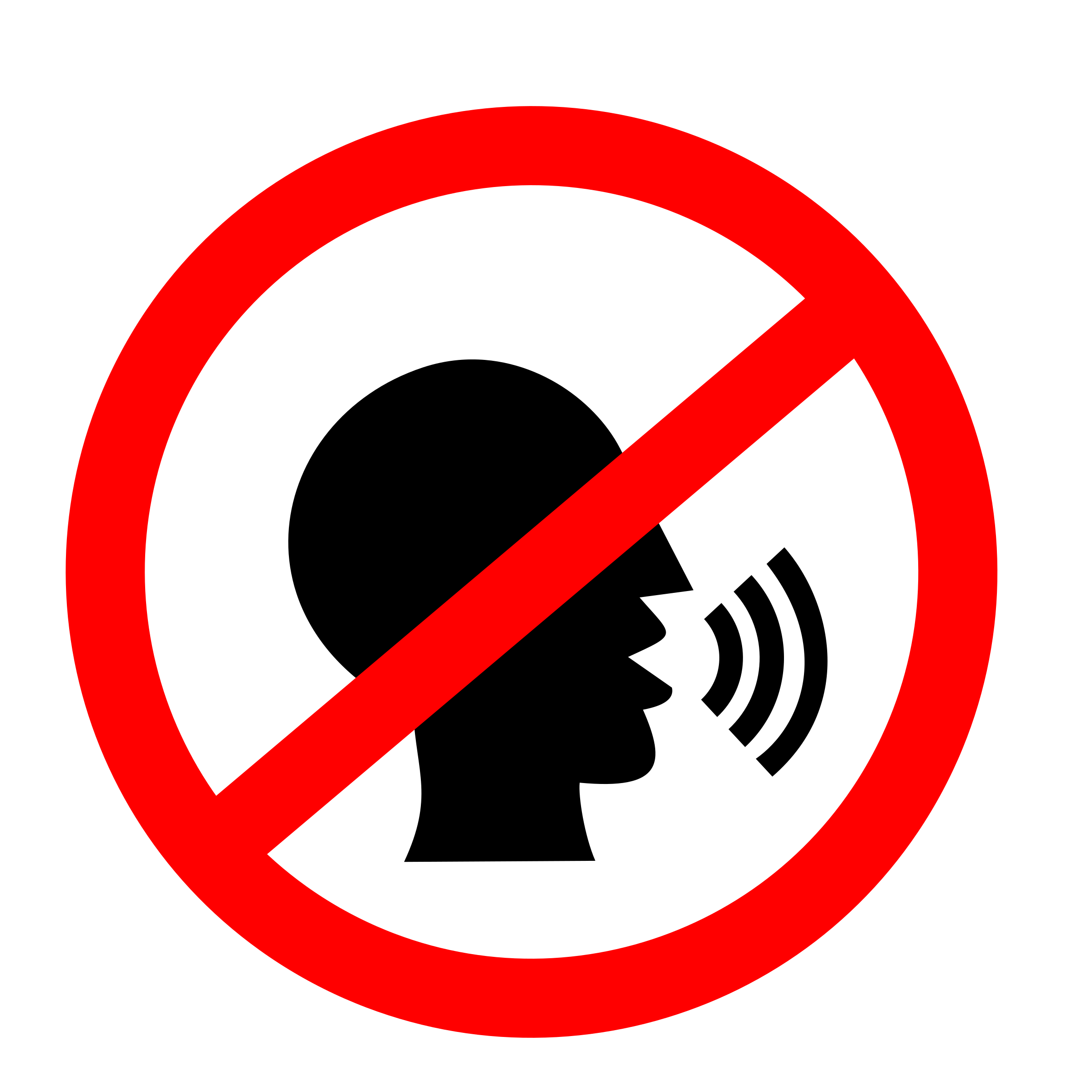 ສິດຂອງ​ທ່ານ ແລະ ຄວາມ​ປອດ​ໄພ​ຂອງ​ທ່ານ
ການ​ຮັບ​ຮູ້ການລ່ວງ​ລະ​ເມີດ
*
ຢ່າ​ເມີນເສີຍ​ກັບມັນ
ຖ້າມີ​ຄົນ​ເຮັດ​ໃຫ້​ທ່ານ​ໄດ້​ຮັບ​ບາດ​ເຈັບ ຫຼື ລະ​ເລີຍ​ທ່ານ
ຖ້າ​ມີ​ຄົນ​ຢູ່​ໃກ້​ກັບ​ທ່ານ​ຫຼາຍ ແລະ ທ່ານ​ບໍ່​ມັກ​ມັນ
ຖ້າມີ​ຄົນເອົາ​ສິ່ງ​ຂອງ​ທີ່​ເປັນ​ຂອງ​ທ່ານ​ໄປ
ຖ້າມີ​ຄົນ​ເຮັດ​ໃຫ້​ທ່ານ​ຮູ້​ສຶກ​ເສົ້າ
ຖ້າມີ​ຄົນ​ເຮັດ​ໃຫ້​ທ່ານ​ຮູ້​ສຶກບໍ່​ສະ​ດວກ​ສະ​ບາຍ
ຖ້າມີ​ຄົນສຳ​ຜັດ​ທ່ານ ແລະ ທ່ານ​ບໍ່​ພໍ​ໃຈ
ມັນ​ບໍ່​ຖືກ​ຕ້ອງ!
[Speaker Notes: ເອກະສານແຈກ: ວິ​ທີ​ປ້ອງ​ກັນ​ຕົວ​ທ່ານ​ເອງ – ການ​ຕໍ່​ສູ້​ຄືນ!: TipSheet_HowtoDefendYourself_v6

ທ່ານ​ມີ​ການ​ສະ​ໜັບ​ສະ​ໜູນ​ຈາກຫຼາຍ​ຄົນ ແລະ ທ່ານ​ເປັນ​ຜູ້​ສະ​ໜັບ​ສະ​ໜູນໝູ່​ຂອງ​ທ່ານ ແລະ ຜູ້​ອື່ນໆ​ຢູ່​ໃນ​ຊີ​ວິດ​ຂອງ​ທ່ານ​ນຳ​ອີກ. ອີກ​ເທື່ອ​ໜຶ່ງ, ລົມ​ກັບ​ຄົນ​ຜູ້​ທີ່​ທ່ານ​ເຊື່ອ​ໃຈ. 
ບໍ່​ມີ​ໃຜ​ທີ່​ຈະ:
ເຮັດ​ໃຫ້​ທ່ານ​ຮູ້​ສຶກບໍ່​ສະ​ດວກ​ສະ​ບາຍ
ເອົາ​ສິ່ງ​ຂອງ​ທີ່​ເປັນ​ຂອງ​ທ່ານ​ໄປ
ເຂົ້າ​ໃກ້ກັບ​ທ່ານ ຫຼື ສຳ​ຜັດ​ທ່ານ ນອກ​ຈາກວ່າ​ມັນບໍ່​ເປັນ​ຫຍັງ​ກັບ​ທ່ານ
ຢ່າເພີກ​ເສີຍ​ວ່າ​ທ່ານ​ຮູ້​ສຶກ​ແນວ​ໃດ. ລົມ​ກັບ​ຄົນ​ຜູ້​ທີ່​ທ່ານ​ເຊື່ອ​ໃຈ. 
ທ່ານ​ຄວນ​ຈະ​ເຮັດ​ແນວ​ໃດ ຖ້າ​ທ່ານ​ຢູ່​ໃນ​ສະ​ຖາ​ນະ​ການ​ທີ່​ບໍ່​ປອດ​ໄພ….ທ່ານ​ຄວນ​ຈະ​ໃຊ້​ມາດ​ຕະ​ການ​ທັນ​ທີ ເພື່ອ​ໃຫ້​ແນ່​ໃຈ​ວ່າ ທ່ານ​ສາ​ມາດ​ໄປ​ຫາ​ບ່ອນ​ປອດ​ໄພ​ໄດ້. 
ມີ​ເອ​ກະ​ສານ​ແຈກ​ຢູ່​ໃນ​ຊອງ​ຂອງ​ທ່ານ ທີ່​ໃຫ້​ບາງ​ແນວ​ຄວາມ​ຄິດ​ກ່ຽວ​ກັບ​ວິ​ທີ​ຈັດ​ການ​ກັບ​ສະ​ຖາ​ນະ​ການ​ທີ່​ບໍ່​ສະ​ດວກ​ສະ​ບາຍ ຫຼື ອາດ​ຈະ​ເປັນ​ອັນ​ຕະ​ລາຍ. 
ເຄັດ​ລັບແນະ​ນຳ​ການ​ຝຶກ! ນີ້​ແມ່ນ​ເວ​ລາ​ທີ່​ດີ​ທີ່​ຈະ​ຢຸດ ແລະ ບອກ​ໃຫ້​ຜູ້​ຟັງ​ຂອງ​ທ່ານ​ຄິດ​ກັບ​ຕົວ​ເອງວ່າ ພວກ​ເຂົາ​ຈະ​ບອກ​ໃຫ້​ໃຜຮູ້. ພວກ​ເຂົາ​ບໍ່​ຈຳ​ເປັນ​ຕ້ອງ​ແບ່ງ​ປັນ​ມັນ​ອອກ​ມາ​ດັງໆ ແຕ່​ໃຫ້​ຄິດ​ວ່າ ຄົນ​ຜູ້​ນີ້​ອາດ​ຈະ​ແມ່ນ​ໃຜ​ທີ່​ສາ​ມາດ​ສະ​ໜັບ​ສະ​ໜູນ​ພວກ​ເຂົາ​ຢູ່​ໃນ​ວິ​ທີ​ນີ້.]
ສິດຂອງ​ທ່ານ ແລະ ຄວາມ​ປອດ​ໄພ​ຂອງ​ທ່ານ
ການລາຍ​ງານການລ່ວງ​ລະ​ເມີດ
ບອກກັບຄົນ​ທີ່​ທ່ານ​ເຊື່ອ​ໃຈ:
ພວກ​ເຂົາ​ຈະຊ່ວຍຄື:
ຄອບ​ຄົວ 
ໝູ່
ຄົນ​ຈາກ​ໂຮງ​ຮຽນ​ຂອງ​ທ່ານ
ຄົນ​ຢູ່​ບ່ອນ​ເຮັດ​ວຽກ 
ຜູ້​ອຳ​ນວຍ​ຄວາມ​ສະ​ດວກ​ເອ​ກະ​ລາດ
​ຜູ້​ປະ​ສານ​ງານ​ການ​ບໍ​ລິ​ການຂອງ​ທ່ານ
ຜູ້​ປະ​ກອບ​ອາ​ຊີບ​ທາງ​ການ​ແພດ
ເຮັດ​ໃຫ້​ແນ່​ໃຈ​ວ່າ ທ່ານ​ປອດ​ໄພ
ລາຍ​ງານ​ໃຫ້​ກັບ​ຄົນ​ທີ່​ເໝາະ​ສົມ
ການ​ບໍ​ລິ​ການ​ປົກ​ປ້ອງ​ຜູ້​ໃຫຍ່
ການ​ບໍ​ລິ​ການ​ປົກ​ປ້ອງເດັກ
ການບັງຄັບໃຊ້ກົດໝາຍທ້ອງ​ຖິ່ນ
ສູນ​ປະ​ຈຳ​ພາກ​ຂອງ​ທ່ານ
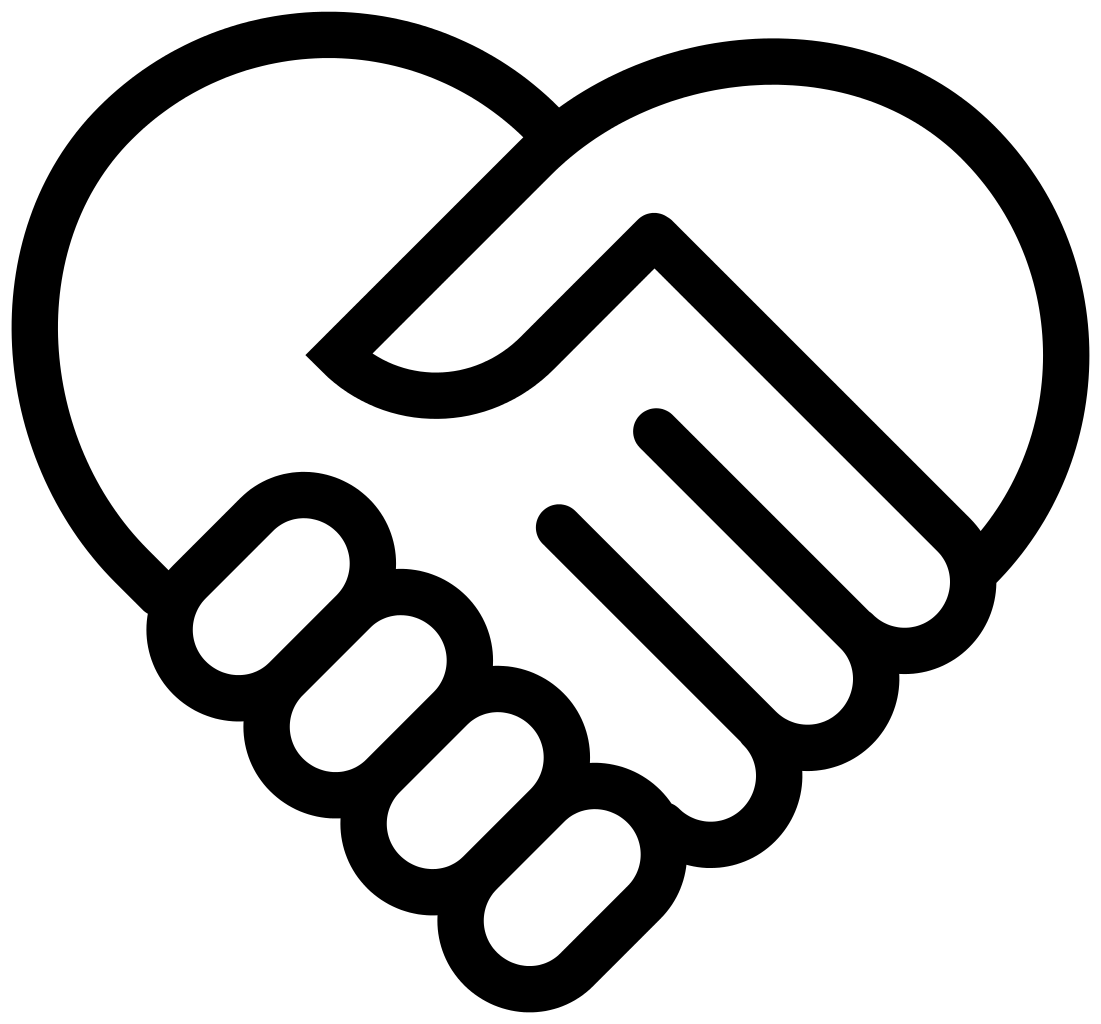 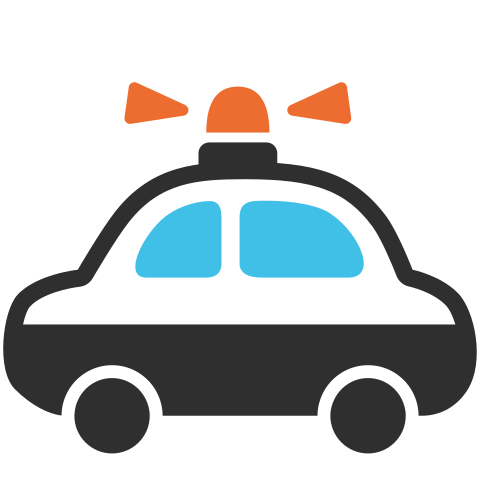 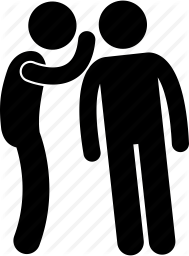 [Speaker Notes: ທີມ, ຄອບ​ຄົວ ແລະ ໝູ່​ຂອງ​ທ່ານ​ຢູ່​ທີ່​ນີ້ ເພື່​ອະ​ໜັບ​ສະໜູນ​ໃຫ້​ທ່ານ​ປອດ​ໄພ ແລະ ມີ​ສຸ​ຂະ​ພາບ​ດີ ແລະ ເພື່ອ​ຊ່ວຍ​ເຮັດ​ໃຫ້​ທ່ານ​ແນ່​ໃຈ​ວ່າ ທ່ານ​ປອດ​ໄພ ແລະ ສະ​ດວກ​ສະ​ບາຍ​ກັບ​ຄົນ​ຢູ່​ອ້ອມຕົວທ່ານ.
ທ່ານ​ຄວນ​ຈະ​ເຮັດ​ອັນ​ໃດ ເມື່ອ​ທ່ານ​ປະ​ສົບ​ກັບ, ເປັນ​ພະ​ຍານ, ໄດ້​ຮັບ​ການບອກ​ໃຫ້ຮູ້ ຫຼື ສົງ​ໄສ​ການ​ລ່ວງ​ລະ​ເມີດ?
ບອກກັບຄົນ​ທີ່​ທ່ານເຊື່ອ​ໃຈ! 
ຖ້າ​ທ່ານ​ມີ​ເຫດ​ຜົນ​ອັນ​ດີ​ເຊື່ອ​ໄດ້​ວ່າ ທ່ານ ຫຼື ຄົນ​ທີ່​ທ່ານ​ຮູ້​ຈັກ​ກຳ​ລັງ​ຖືກ​ລ່ວງ​ລະ​ເມີດ, ໃຫ້​ດຳ​ເນີນ​ມາດ​ຕະ​ການ​ທັນ​ທີ ເພື່ອເຮັດ​ໃຫ້​ແນ່​ໃຈ​ວ່າ ທ່ານ ແລະ/ຫຼື ຄົນ​ທີ່​ໄດ້​ຮັບ​ຜົນ​ກະ​ທົບ​ປອດ​ໄພ. 
ຈາກ​ນັ້ນ​ລາຍ​ງານ​ການ​ລ່ວງ​ລະ​ເມີດ​ທີ່​ສົງ​ໄສ​ໃຫ້ຄົນ​ຜູ້​ທີ່​ທ່ານ​ເຊື່ອ​ໃຈ. ທ່ານ​ສາ​ມາດບອກໃຫ້​ຄົນ​ຜູ້​ທີ່​ທ່ານ​ຄິດ​ວ່າ​ຈະ​ຊ່ວຍ​ທ່ານ​ໄດ້. 
ໃນ​ລະ​ຫວ່າງ​ການ​ແນະ​ນຳ, ສູນປະ​ຈຳພາກສາ​ມາດ​ລວມ​ເອົາ​ຂໍ້​ມູນ​ເຂົ້າ​ຢູ່​ໃນ​ເວ​ລາ​ນີ້​ໄດ້ກ່ຽວ​ກັບ:
ຊັບ​ພະ​ຍາ​ກອນ​ທ້ອງ​ຖິ່ນ​ສຳ​ລັບ​ໜ່ວຍ​ງານ​ລາຍ​ງານ
ຊັບ​ພະ​ຍາ​ກອນ​ທ້ອງ​ຖິ່ນ​ສຳ​ລັບຜູ້​ລອດ​ຈາກ​ການ​ລ່ວງ​ລະ​ເມີດ]
ສິດຂອງ​ທ່ານ ແລະ ຄວາມ​ປອດ​ໄພ​ຂອງ​ທ່ານ
ການ​ທົບ​ທວນ
ທົບ​ທວນເບິ່ງສິດ ແລະ ຄວາມ​ປອດ​ໄພຂອງ​ທ່ານ
ສິດຂອງທ່ານ 

ການກວດ​ເບິ່ງ​ປະ​ຫວັດ​ອາ​ຊະ​ຍາ​ກຳ

ການ​ຮັບ​ຮູ້ ແລະ ການ​ລາຍ​ງານ​ການ​ລ່ວງ​ລະ​ເມີດ
ຂັ້ນ​ຕອນຕໍ່​ໄປ
ຫຼັກ​ການ 5 ຂໍ້
​ເສ​ລີ​ພາບ
ສິດ​ອຳ​ນາດ
ການ​ສະ​ໜັບ​ສະ​ໜູນ 
ຄວາມຮັບຜິດຊອບ 
ການ​ຢືນຢັນ
ບົດ​ບາດ ແລະ ຄວາມ​ຮັບ​ຜິ​ດ​ຊອບ 
​ທ່ານ 
ຄອບ​ຄົວ/ຮອບ​ວຽນ​ຂອງ​ການ​ສະ​ໜັບ​ສະ​ໜູນ
​ຜູ້​ປະ​ສານ​ງານ​ການ​ບໍ​ລິ​ການ
ການ​ບໍ​ລິ​ການ​ຄຸ້ມ​ຄອງການ​ເງິນ 
ຜູ້ໃຫ້ບໍລິການ
ຜູ້​ອຳ​ນວຍ​ຄວາມ​ສະ​ດວກ​ເອ​ກະ​ລາດ
ຂັ້ນ​ຕອນຕໍ່​ໄປ
ສະພາບລວມ
ສະພາບລວມ
ແຜນ​ການ​ຂອງສູນປະ​ຈຳພາກ​

ຄະ​ນະ​ກຳ​ມະ​ການ​ປຶກ​ສາ​ທ້ອງ​ຖິ່ນ

ຂໍ້​ມູນການ​ຕັດ​ສິນ​ໃຈ​ດ້ວຍຕົວ​ເອງ

ຂໍ້​ມູນຊຸມ​ຊົນການ​ຕັດ​ສິນ​ໃຈ​ດ້ວຍຕົວ​ເອງ
ຂັ້ນ​ຕອນຕໍ່​ໄປ
ແຜນ​ການ​ຂອງສູນປະ​ຈຳພາກ​
ຜູ້​ຄອບ​ຄອງ​ສະ​ຖານ​ທີ່: 
ແຜນ​ການ​ສຳ​ລັບ​ແຕ່​ລະສູນ​ປະ​ຈຳ​ພາກສະ​ເພາະ
[Speaker Notes: ນີ້​ແມ່ນ​ບ່ອນ​ທີ່ແຕ່​ລະ RC ສາ​ມາດ​ສອດ​ສິ່ງ​ທີ່​ແຜນ​ການ​ຂອງ​ພວກ​ເຂົາ​ມີ​ໃສ່​ສິ່ງ​ທີ່​ຈະ​ເກີດ​ຂຶ້ນ​ຕໍ່​ໄປ. 

ທຸກໆ​ຄົນ​ຈະ​ພົບ​ກັບ​ຜູ້​ປະ​ສານ​ງານ​ການ​ບໍ​ລິ​ການ​ຂອງ​ພວກ​ເຂົາ​ທັນ​ທີ ຫຼື ຈະ​ຈັດ​ກອງ​ປະ​ຊຸມ​ໃນ​ໄວໆ​ນີ້​ບໍ? 
ທຸກໆ​ຄົນ​ຈະ​ໄດ້​ຮັບ​ສຳ​ເນົາໃບ​ລາຍ​ງານ​​ຄ່າ​ໃຊ້​ຈ່າຍຂອງ​ພວກ​ເຂົາ ເພື່ອ​ໃຫ້​ຮູ້​ງົບ​ປະ​ມານ​ບຸກ​ຄົນ​ຂອງ​ພວກ​ເຂົາ​ບໍ? 
RC ຈະ​ຊ່ວຍ​ພວກ​ເຂົາ​ໃນ​ການ​ຊອກ​ຫາ FMS ແນວ​ໃດ​ ເນື່ອງ​ຈາກ​ພວກມັນ​ເປັນ​ການ​ບໍ​ລິ​ການ​ເຮັດ​ໃຫ້​ຜູ້​ຂາຍ​ທີ່​ຕ້ອງ​ການ​ເທົ່າ​ນັ້ນ?]
ຂັ້ນ​ຕອນຕໍ່​ໄປ
ກຸ່ມ​ປຶກ​ສາ​ທ້ອງ​ຖິ່ນ SDP
ເຮັດ​ການ​ເຊື່ອມ​ໂຍງ​ກັບການ​ສະ​ໜັບ​ສະ​ໜູນທ້ອງ​ຖິ່ນ!
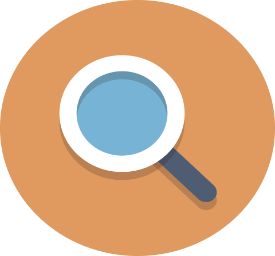 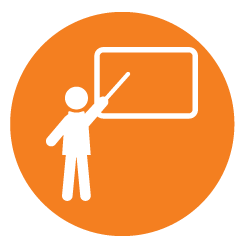 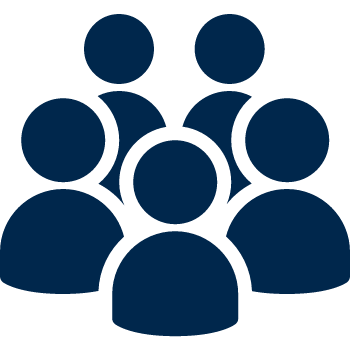 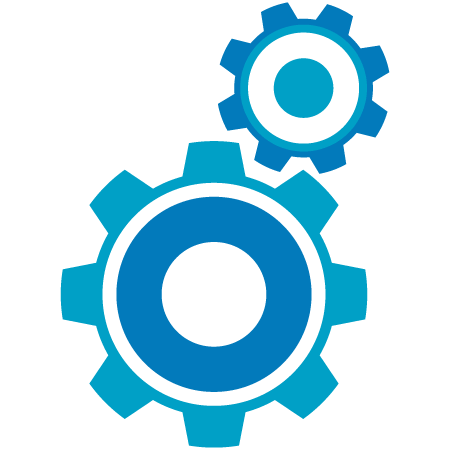 ສາ​ມາດ​ດຳ​ເນີນ
 ການ​ຜັນ​ຂະ​ຫຍາຍ ແລະ 
ໃຫ້ການ​ຝຶກ​ອົບ​ຮົມ.
ໃຫ້​ຂໍ້​ສະ​ເໜີ​ແນະ​ນຳ​ສຳ​ລັບ​ການ​ປັບ​ປຸງ​ທີ່​ພວມ​ດຳ​ເນີນ​ການ​ຢູ່.
ການ​ປະ​ຊຸມ​ເພື່ອ​ຮ່ວມ​ມື/ການ​ສ້າງ​ເຄືອ​ຂ່າຍ​ລວມ​ມີ: ຜູ້​ເຂົ້າ​ຮ່ວມ, ຄອບ​ຄົວ,
ຜູ້​ອຳ​ນວຍ​ຄວາມ​ສະ​ດວກ​ເອ​ກະ​ລາດ, FMS ແລະ ຜູ້​ໃຫ້​ບໍ​ລິ​ການ.
ຕິດ​ຕາມ​ການ​ພັດ​ທະ​ນາ ແລະ ຂະ​ບວນ​ການ​ທີ່​ພວມ​ດຳ​ເນີນ​ຢູ່ 
ຂອງໂຄງ​ການ​.
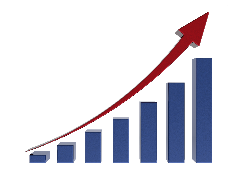 ກອງ​ປະ​ຊຸມ​ຂອງ​ຄະ​ນະ​ກຳ​ມະ​ການ​ປຶກ​ສາ​ທ້ອງ​ຖິ່ນ​ຂອງ​ພວກ​ເຮົາເປີດ:
	ວັນ​ທີ:
	ສະ​ຖານ​ທີ່:
[Speaker Notes: ສູນ​ປະ​ຈຳ​ພາກ​ຂອງ​ທ່ານຢູ່​ທີ່​ນີ້ ເພື່ອ​ສະ​ໜັບ​ສະ​ໜູນ​ທ່ານ ແຕ່​ມີ​ການ​ສະ​ໜັບ​ສະ​ໜູນ​ອື່ນ​ໃນ​ທ້ອງ​ຖິ່ນ​ຈາກ​ຄະ​ນະ​ກຳ​ມະ​ການ​ປຶກ​ສາ​ອາ​ສາ​ສະ​ໝັກ​ໃນ​ທ້ອງ​ຖິ່ນ. 

ຄະ​ນະ​ກຳ​ມະ​ການ​ຕັດ​ສິນ​ໃຈ​ດ້ວຍ​ຕົວ​ເອງ​ໃນ​ທ້ອງ​ຖິ່ນ​ຕິດ​ຕາມ​ການ​ພັດ​ທະ​ນາ ແລະ ຂະ​ບວນ​ການ​ດຳ​ເນີນ​ການ​ຢູ່​ຂອງ​ໂຄງ​ການ. 

ເຂົ້າ​ຮ່ວມກອງ​ປະ​ຊຸມ ແລະ ເຄືອ​ຂ່າຍ​ກັບ​ຄອບ​ຄົວ​ອື່ນ ແລະ ຜູ້​ເຂົ້າ​ຮ່ວມ ຜູ້​ທີ່​ຖືກ​ເລືອກ​ສຳ​ລັບ SDP. ເຮັດ​ຄຳ​ເຫັນ​ແນະ​ນຳ​ສຳ​ລັບ​ການ​ປັບ​ປຸງ. ເວົ້າ​ກ່ຽວ​ກັບ​ສິ່ງ​ທີ່​ເຮັດ​ໄດ້​ດີ​ກັບ​ແຜນ​ການ​ຂອງ​ທ່ານ ແລະ ຊີ​ວິດ​ທີ່​ຕັດ​ສິນ​ໃຈ​ດ້ວຍ​ຕົວ​ເອງ!

ສິ່ງ​ເຫຼົ່າ​ນີ້​ແມ່ນ​ຫ້ອງ​ຫວ່າງ​ທັງ​ໝົດ​ສຳ​ລັບ​ໃຫ້ RCs/LVACs ຕື່ມ​ໃສ່.]
ຂັ້ນ​ຕອນຕໍ່​ໄປ
ຊັບ​ພະ​ຍາ​ກອນ
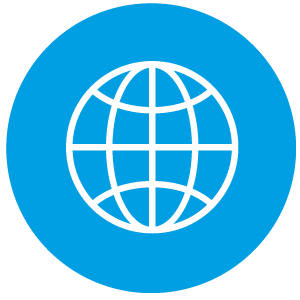 ສູນ​ການ​ຕັດ​ສິນ​ໃຈ​ດ້ວຍ​ຕົວ​ເອງ: self-determination.com
ອັບ​ເດດ​ຢູ່​ໃນ SDP ຂອງ​ລັດ​ຄາ​ລິ​ຟໍ​ເນຍ: dds.ca.gov/SDP ແລະ [enter RC site]
ມັນ​ເປັນ​ຕົວ​ເລືອກ​ຂອງ​ຂ້ອຍ: mn.gov/mnddc/extra/publications/Its-My-Choice.pdf
[Speaker Notes: ສູນປະ​ຈຳພາກສາ​ມາດ​ໃຫ້​ເອ​ກະ​ສານ​ແຈກ​ເພີ່ມ​ເຕີມ ເພື່ອຊອກ​ຫາ​ການ​ສະ​ໜັບ​ສະ​ໜູນ​ໃນ​ທ້ອງ​ຖິ່ນ​ເພີ່ມ​ເຕີມ​ຢູ່​ໃນ​ຊຸມ​ຊົນ.]
ຂັ້ນ​ຕອນຕໍ່​ໄປ
ການ​ທົບ​ທວນ
ການທົບ​ທວນຂັ້ນ​ຕອນ​ຕໍ່​ໄປ
ແຜນ​ການ​ຂອງສູນປະ​ຈຳພາກ​

ຄະ​ນະ​ກຳ​ມະ​ການ​ປຶກ​ສາ​ທ້ອງ​ຖິ່ນ

ຂໍ້​ມູນການ​ຕັດ​ສິນ​ໃຈ​ດ້ວຍຕົວ​ເອງ

ຂໍ້​ມູນຊຸມ​ຊົນການ​ຕັດ​ສິນ​ໃຈ​ດ້ວຍຕົວ​ເອງ
[Speaker Notes: ສູນ​ປະ​ຈຳ​ພາກ​ຈະ​ຊີ້ບອກ​ຂັ້ນ​ຕອນ​ຕໍ່​ໄປ​ຂອງ​ທ່ານ.
ເຂົ້າ​ຮ່ວມ​ກຸ່ມ​ປຶກ​ສາ​ປະ​ຈຳ​ທ້ອງ​ຖິ່ນ SDP ຂອງ​ທ່ານ ເພື່ອ​ໃຫ້​ມີ​ສ່ວ​ນ​ຮ່ວມ ແລະ ມີ​ສຽງ​ຢູ່​ໃນ​ການ​ສ້າງ SDP. 
ສຳ​ລັບ​ຂໍ້​ມູນ​ເພີ່ມ​ເຕີມ, ກວດ​ເບິ່ງ​ລິ້ງ​ທີ່​ຈັດ​ໃຫ້ ເພື່ອ​ຮຽນ​ຮູ້​ເພີ່ມ​ເຕີມ​ກ່ຽວ​ກັບ SDP, ສິດ​ຂອງ​ທ່ານ ແລະ ຕົວ​ເລືອກ​ຂອງ​ທ່ານ!]
ການ​ປິດ​ຄວາມ​ຄິດ
ຫຼັກ​ການ 5 ຂໍ້
​ເສ​ລີ​ພາບ
ສິດ​ອຳ​ນາດ
ການ​ສະ​ໜັບ​ສະ​ໜູນ 
ຄວາມຮັບຜິດຊອບ 
ການ​ຢືນຢັນ
ບົດ​ບາດ ແລະ ຄວາມ​ຮັບ​ຜິ​ດ​ຊອບ 
​ທ່ານ 
ຄອບ​ຄົວ/ຮອບ​ວຽນ​ຂອງ​ການ​ສະ​ໜັບ​ສະ​ໜູນ
​ຜູ້​ປະ​ສານ​ງານ​ການ​ບໍ​ລິ​ການ
ການ​ບໍ​ລິ​ການ​ຄຸ້ມ​ຄອງການ​ເງິນ 
ຜູ້ໃຫ້ບໍລິການ
ຜູ້​ອຳ​ນວຍ​ຄວາມ​ສະ​ດວກ​ເອ​ກະ​ລາດ
ການ​ປິດ​ຄວາມ​ຄິດ
ການ​ປິດ​ຄວາມ​ຄິດ
ສິ່ງ​ທີ່​ເປັນ​ໄປ​ໄດ້​ແມ່ນຂຶ້ນ​ກັບ
ທ່ານ!
ສ້າງ​ແຜນ​ການ​ທີ່​ເໝາະ​ສົມກັບ​ຊີ​ວິດ​ຂອງ​ທ່ານ ແລະ ຊ່ວຍທ່ານ​ບັນ​ລຸ​ເປົ້າ​ໝາຍ​ຊີ​ວິດ​ຂອງ​ທ່ານ!

     ດ້ວຍ​ການ​ບໍ​ລິ​ການ​ຈາກ​ຄົນ​ທີ່​ທ່ານ​ເລືອກ,
            ຢູ່​ໃນ​​ຊຸມ​ຊົນ​ບ່ອນ​ທີ່​ທ່ານດຳ​​ລົງ​ຊີ​ວິດ​ຢູ່ ແລະ​ ບ່ອນ​ທີ່​ທ່ານຕ້ອງ​ການ​ຢາກ​ຢູ່!
ການ​ປິດ​ຄວາມ​ຄິດ
ຄຳ​ຖາມ
ມີຄຳ​ຖາມບໍ?
ສູນປະ​ຈຳພາກໃນ​ທ້ອງ​ຖິ່ນ: (ສອດ​ລິ້ງ​ເວັບ​ໄຊ​ເຂົ້າ​ໃສ່​ຂໍ້​ມູນ SDP)

ຄະ​ນະ​ກຳ​ມະ​ການປຶກ​ສາ​ທ້ອງ​ຖິ່ນ: (ສອດ​ລິ້ງ​ເວັບ​ໄຊ ຫຼື ຂໍ້​ມູນ​ຕິດ​ຕໍ່​ເຂົ້າ​ໃສ່)

ເວັບ​ໄຊ DDS: www.dds.ca.gov/sdp

ອີ​ເມວ DDS: sdp@dds.ca.gov